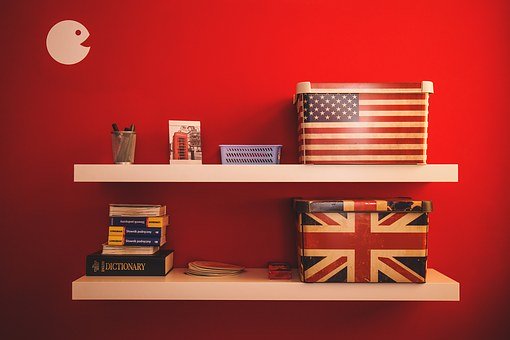 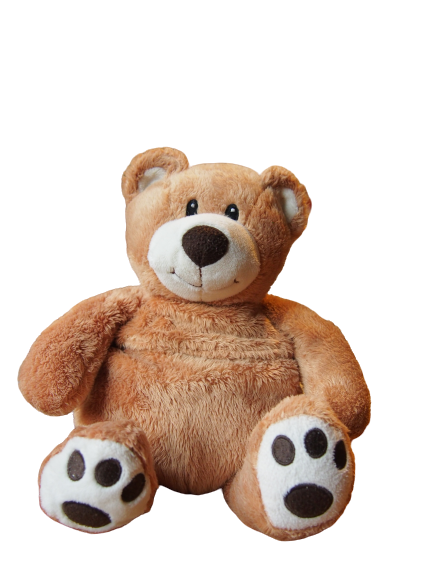 English with
Teddy,
Anne and Natalie
Dans ce cours, tu vas :
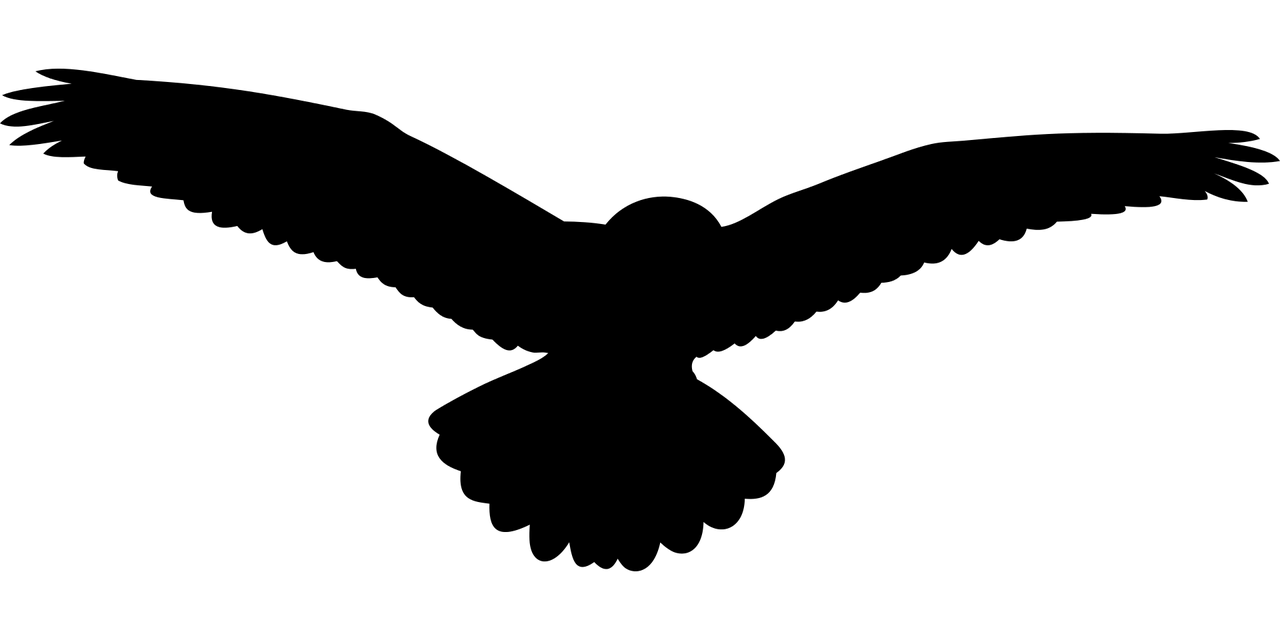 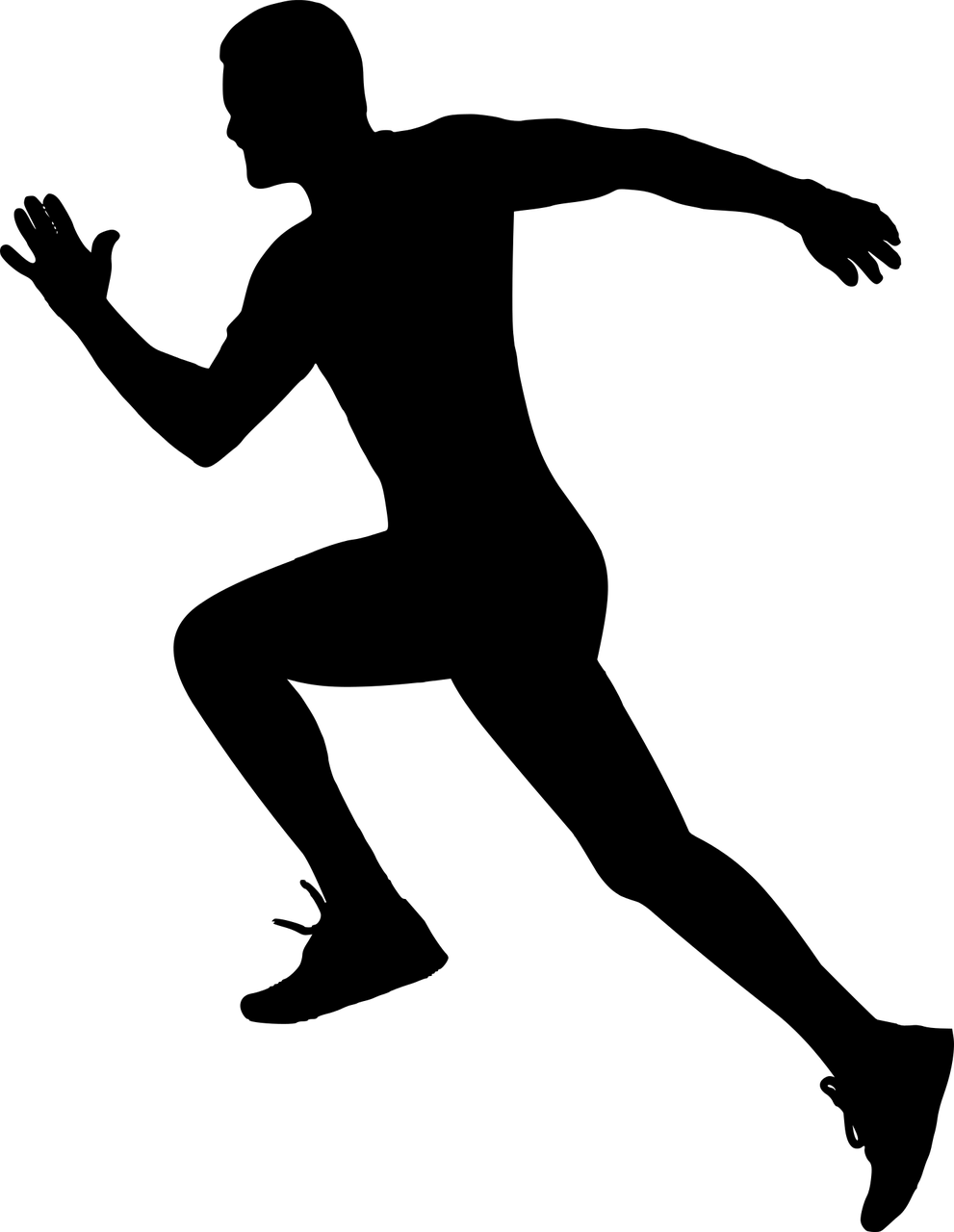 découvrir des animaux domestiques
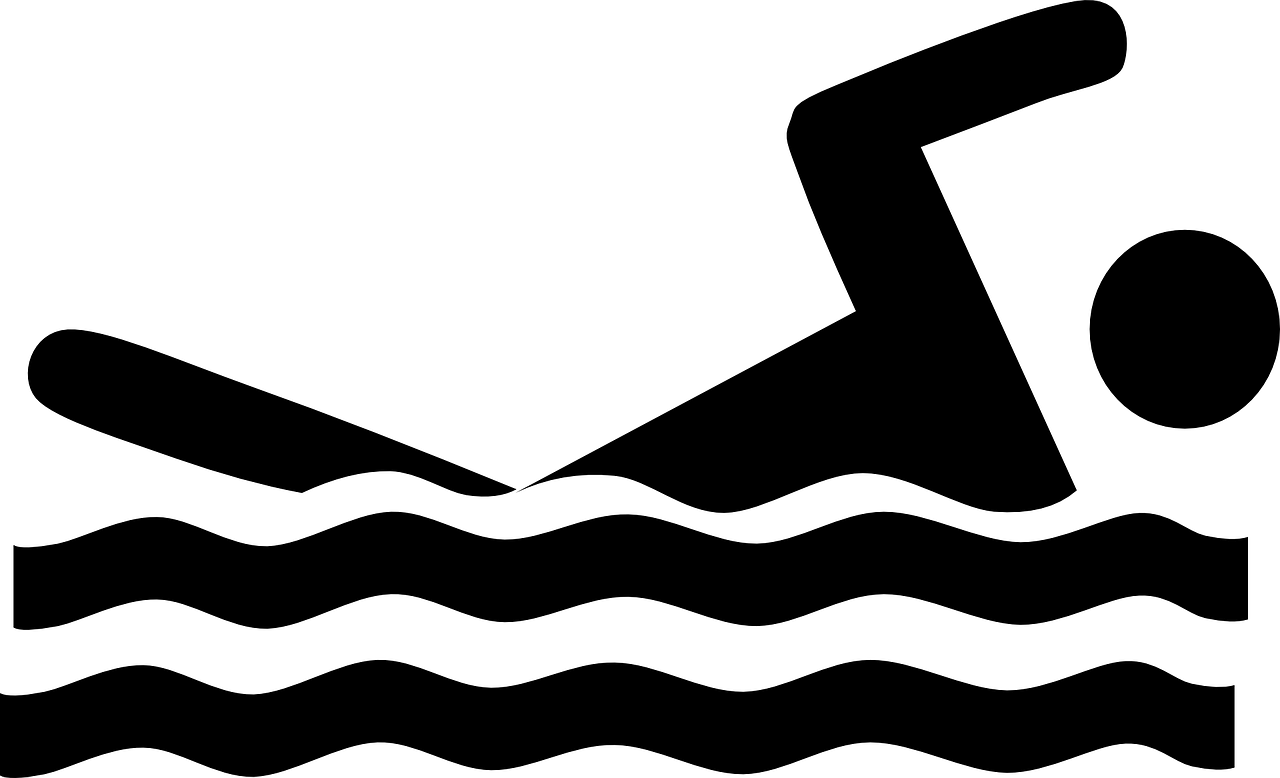 découvrir des actions
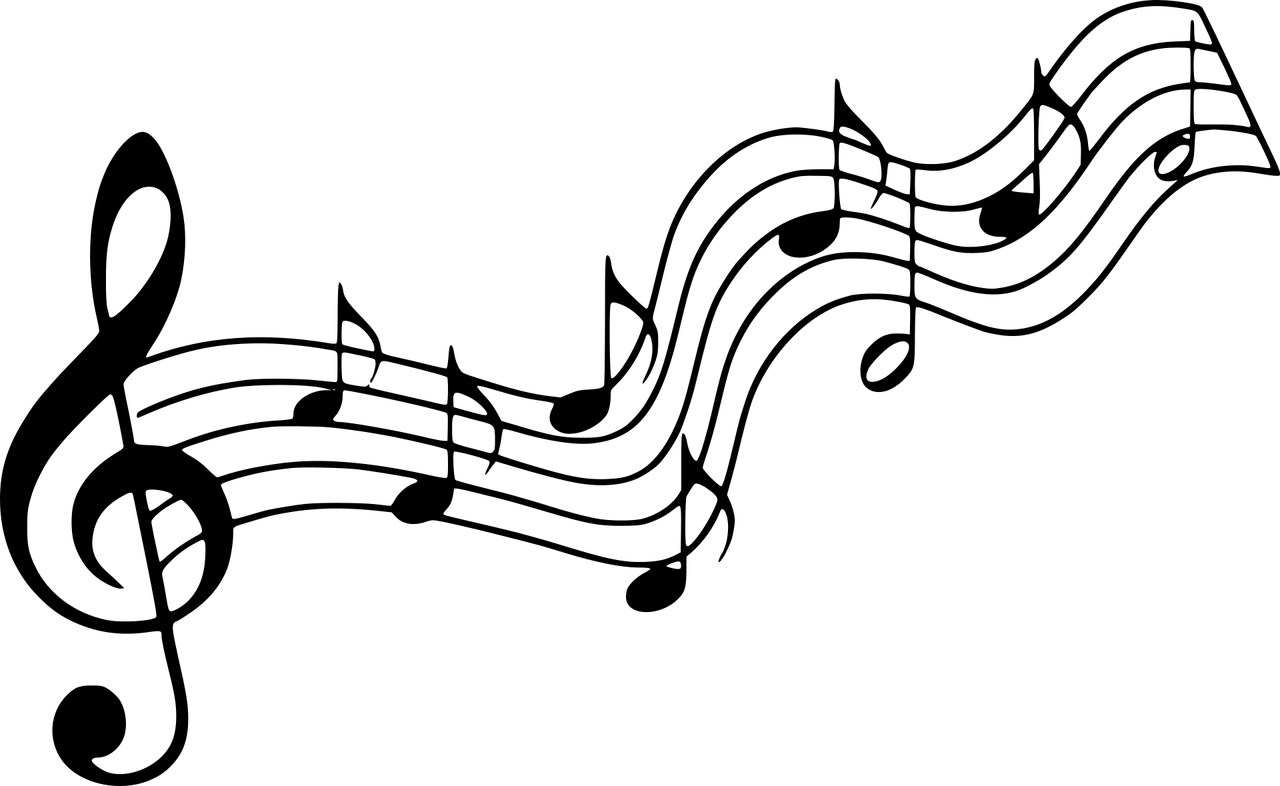 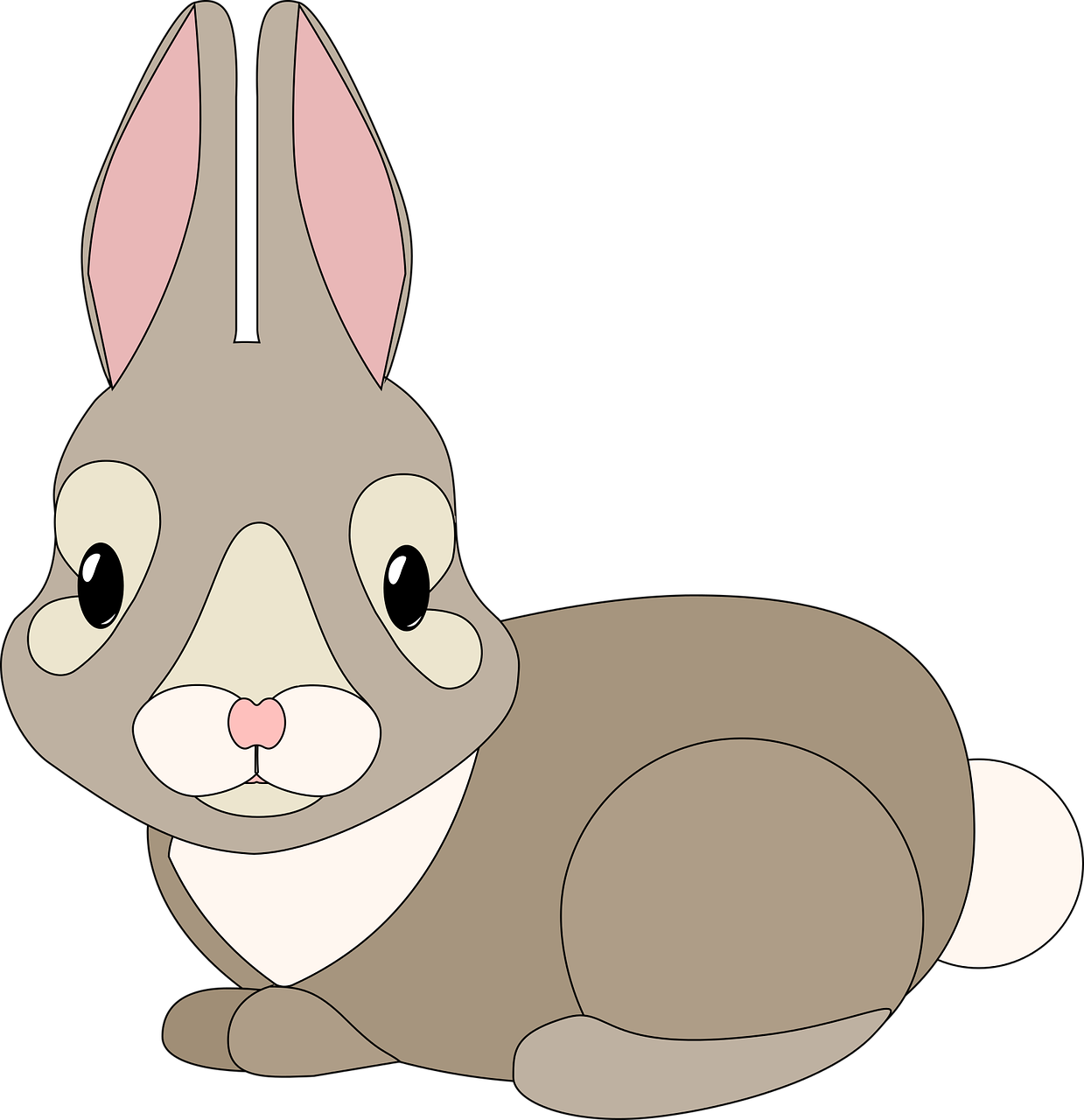 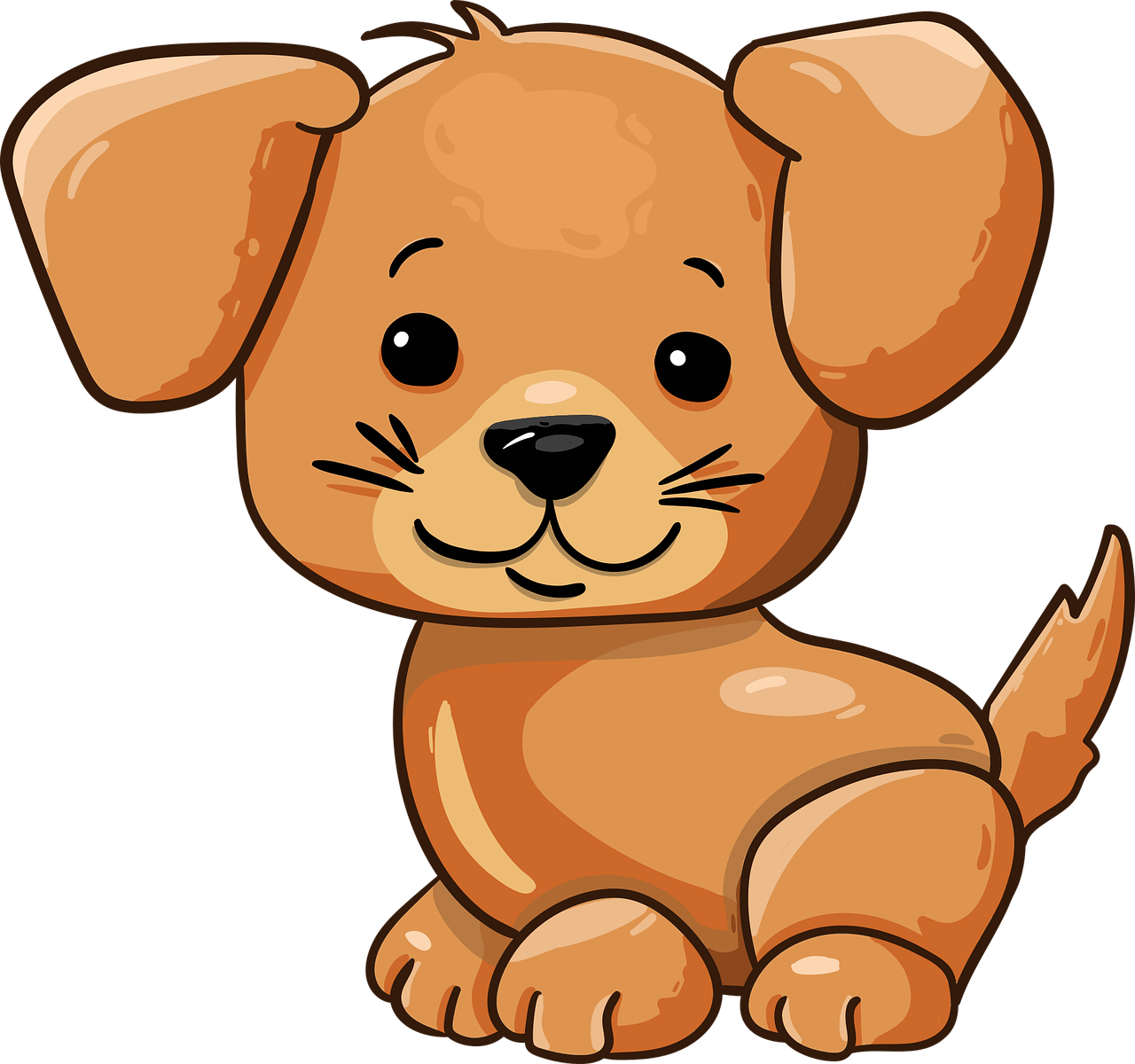 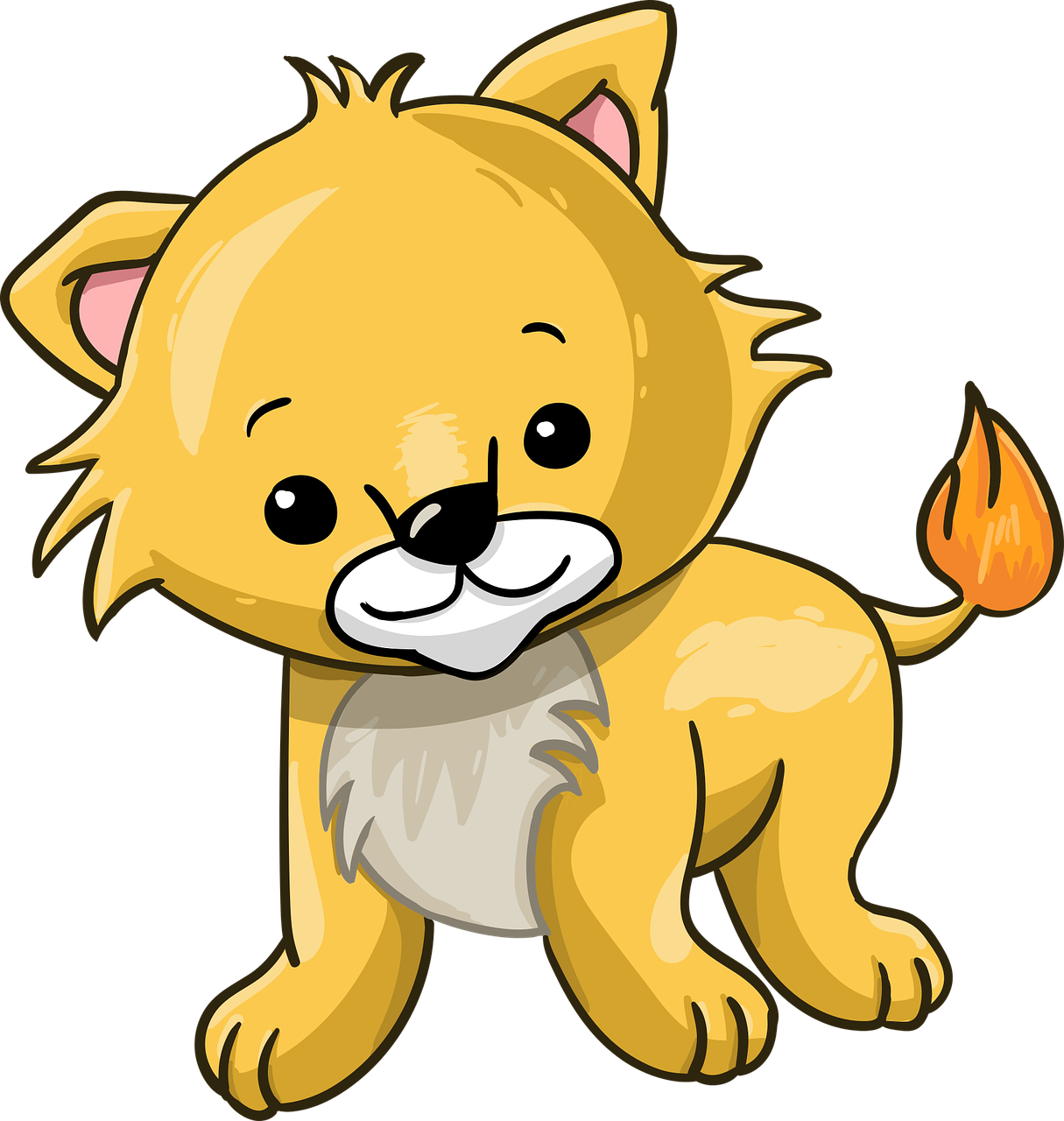 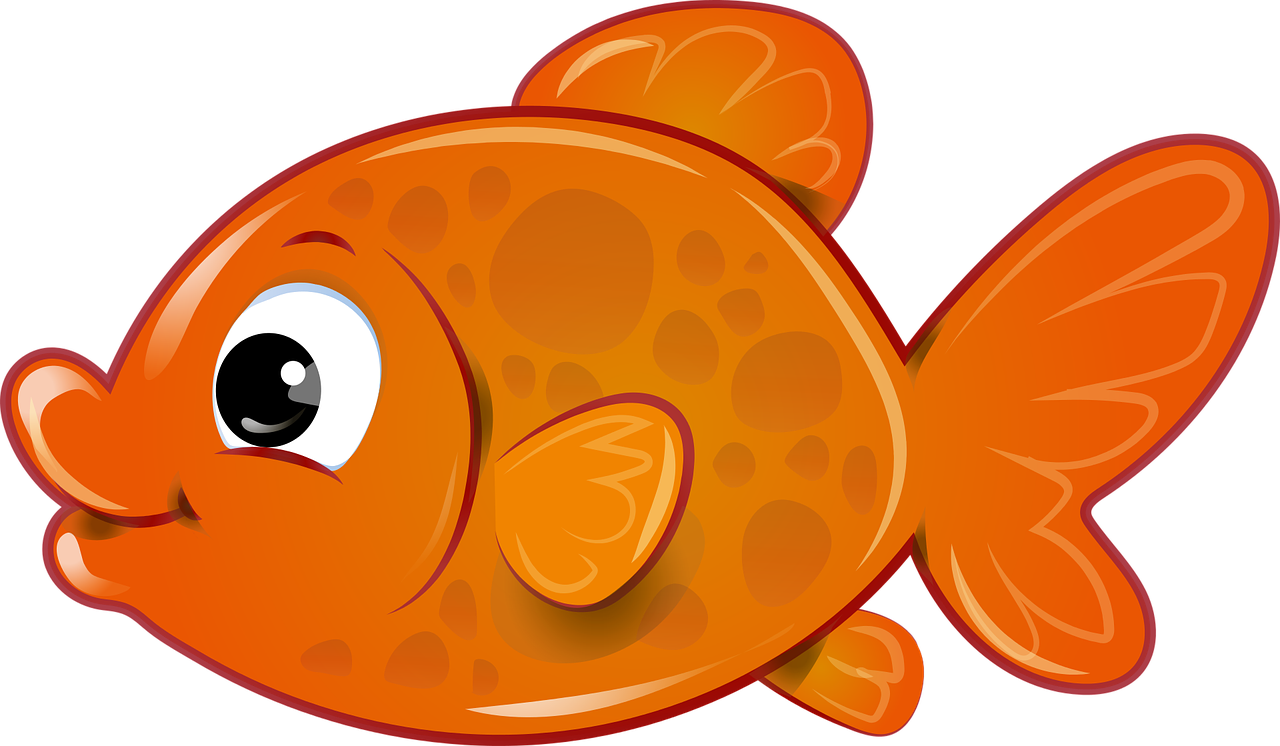 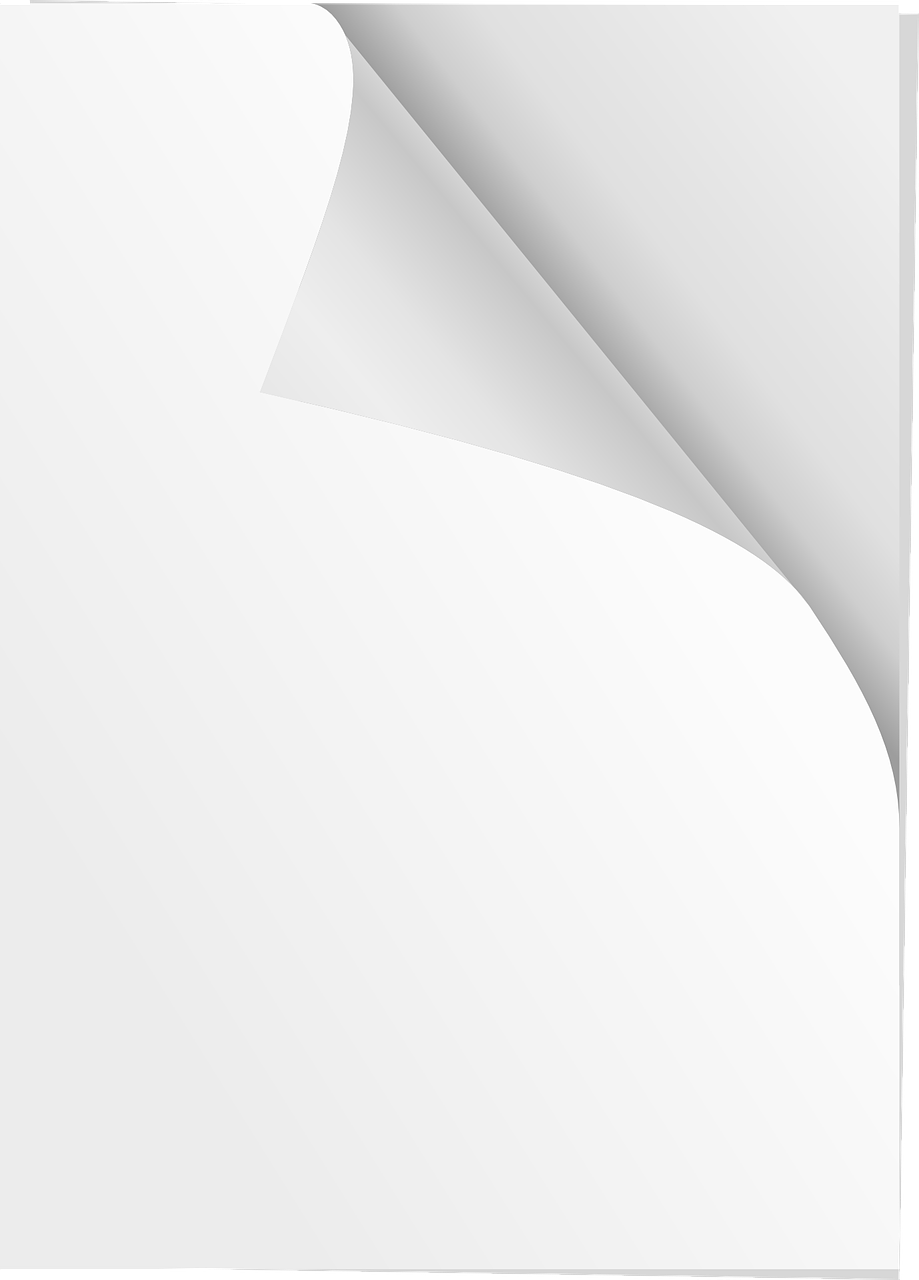 chanter
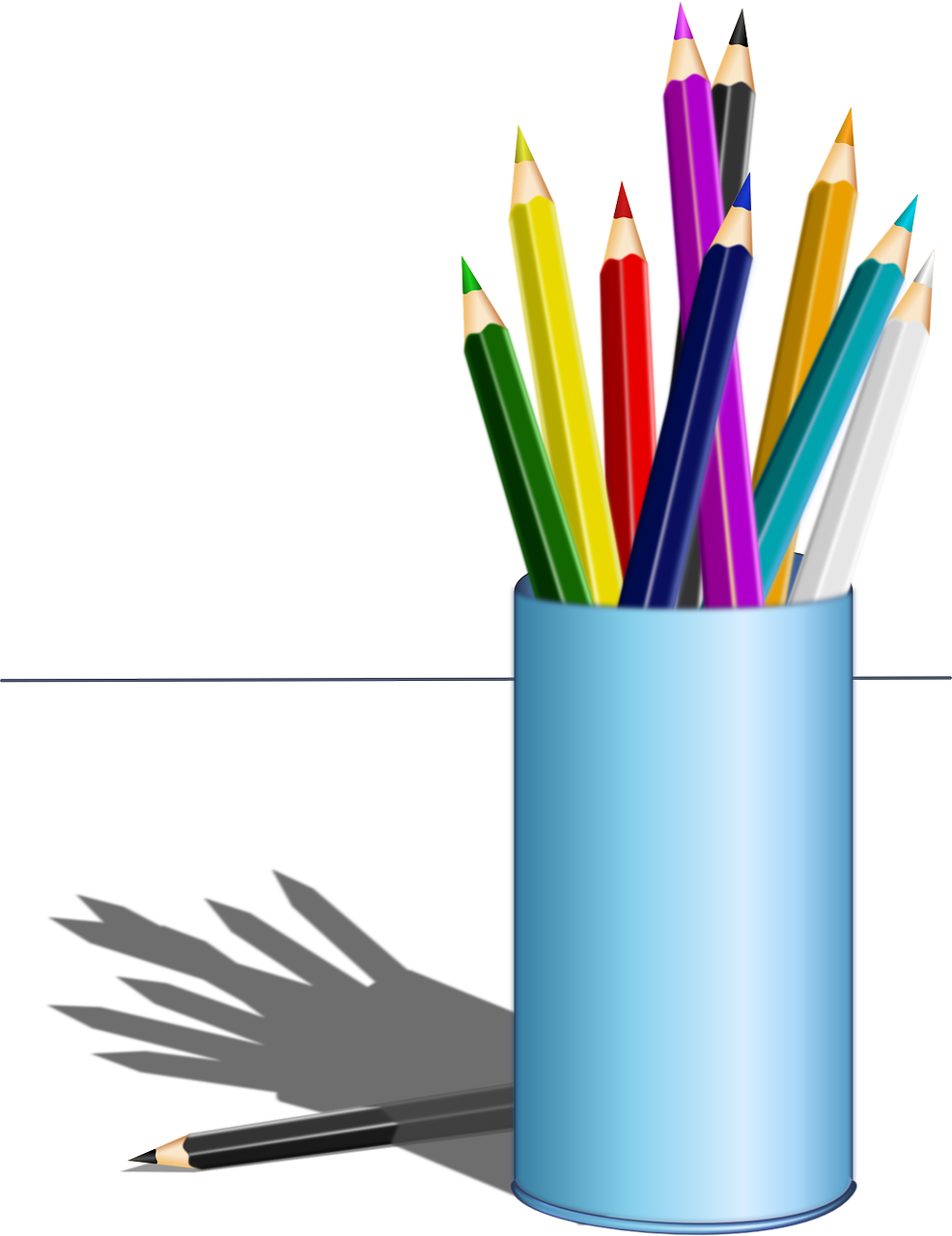 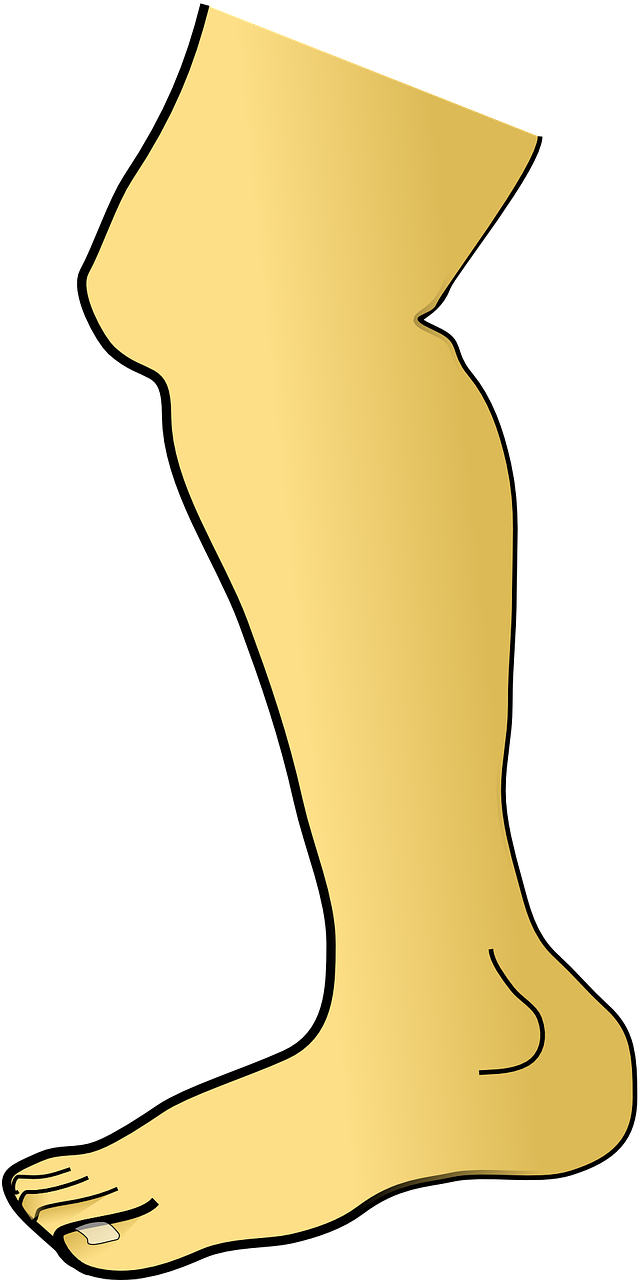 nommer quelques parties du corps
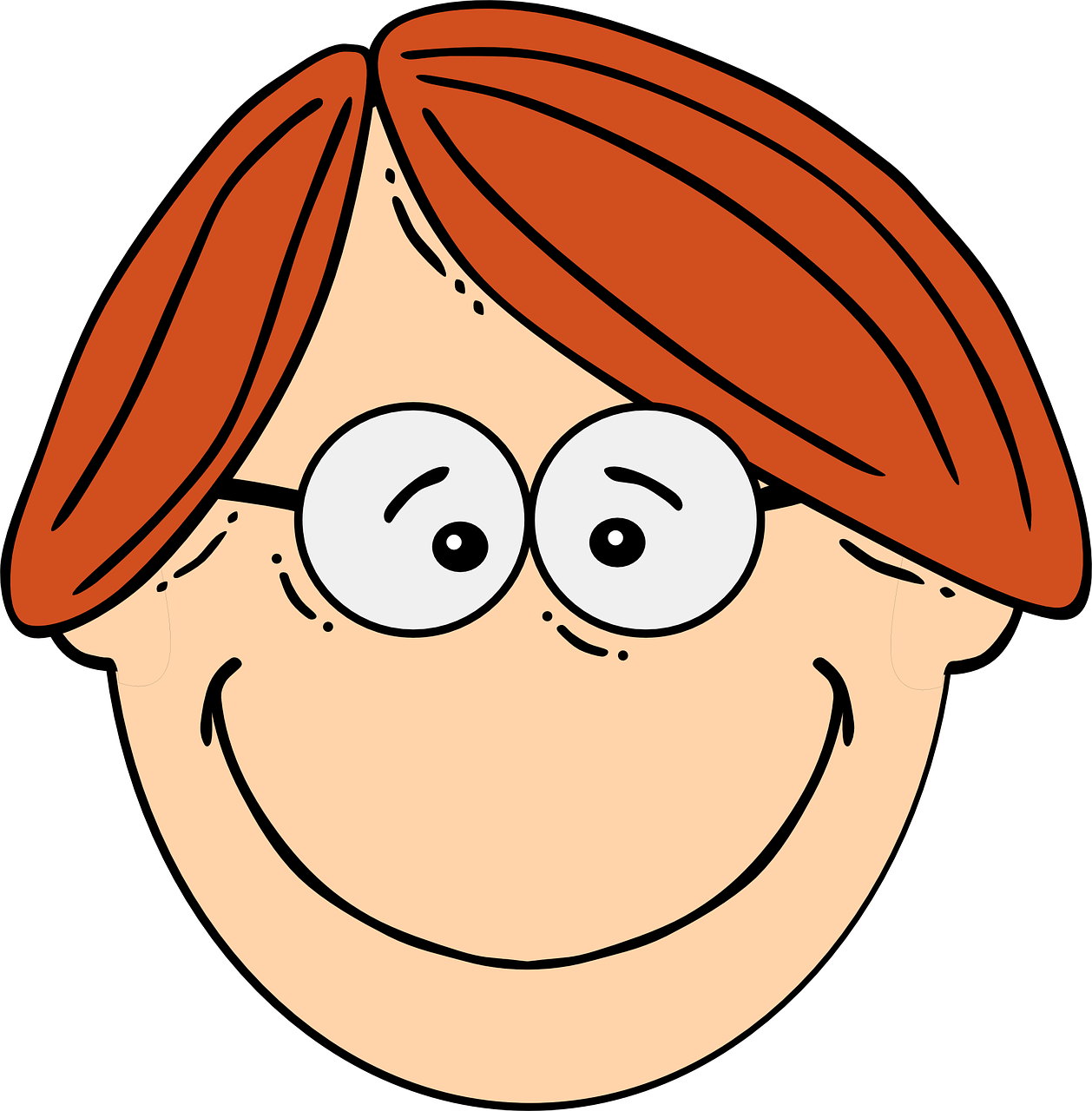 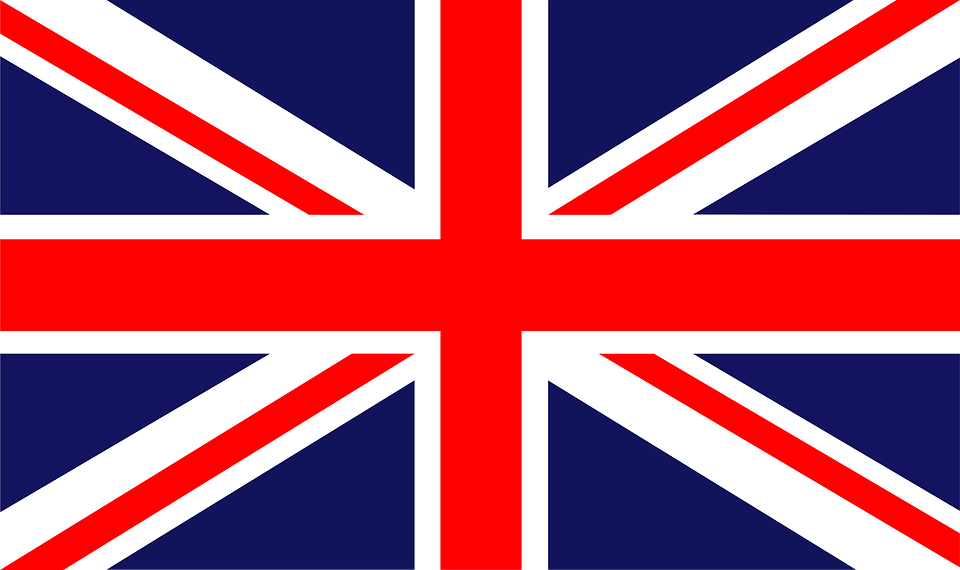 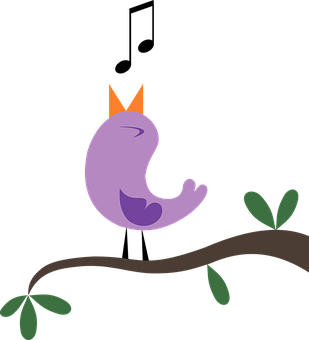 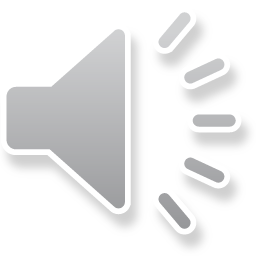 Let’s sing!
The hello song!
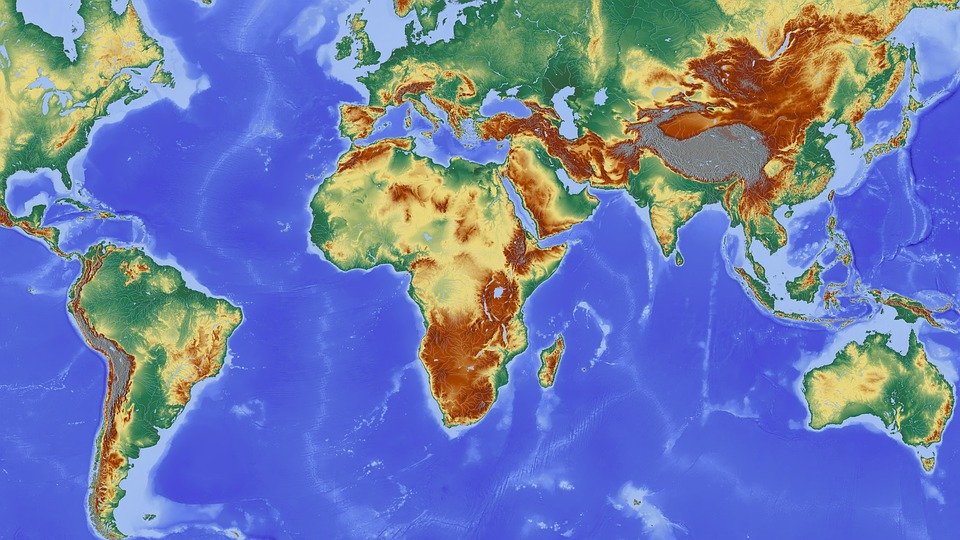 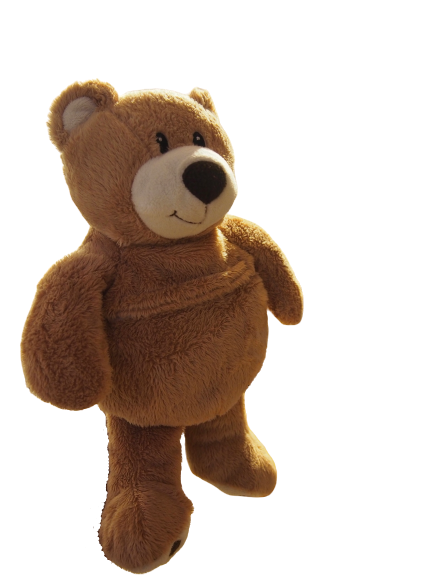 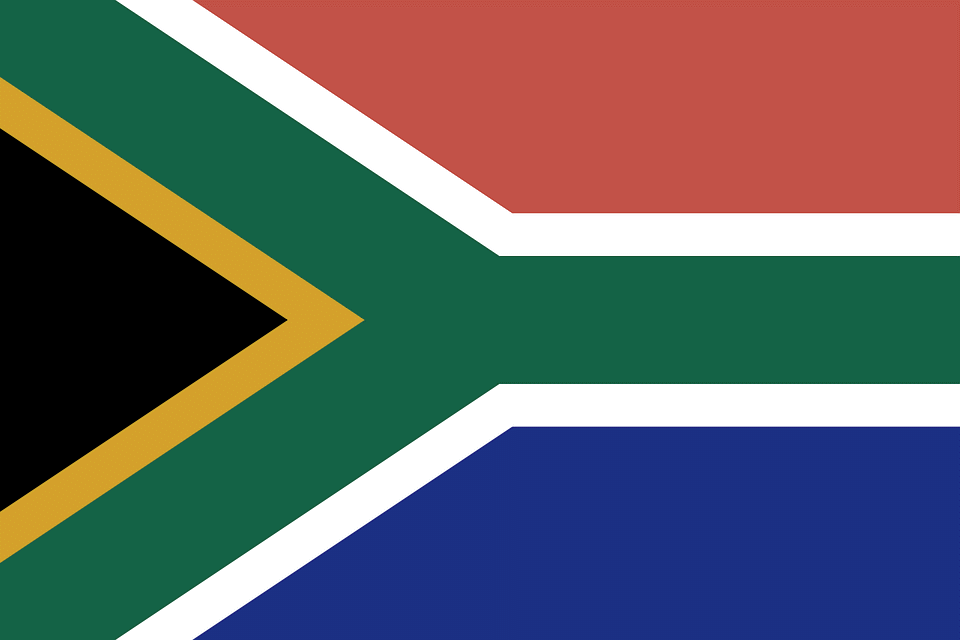 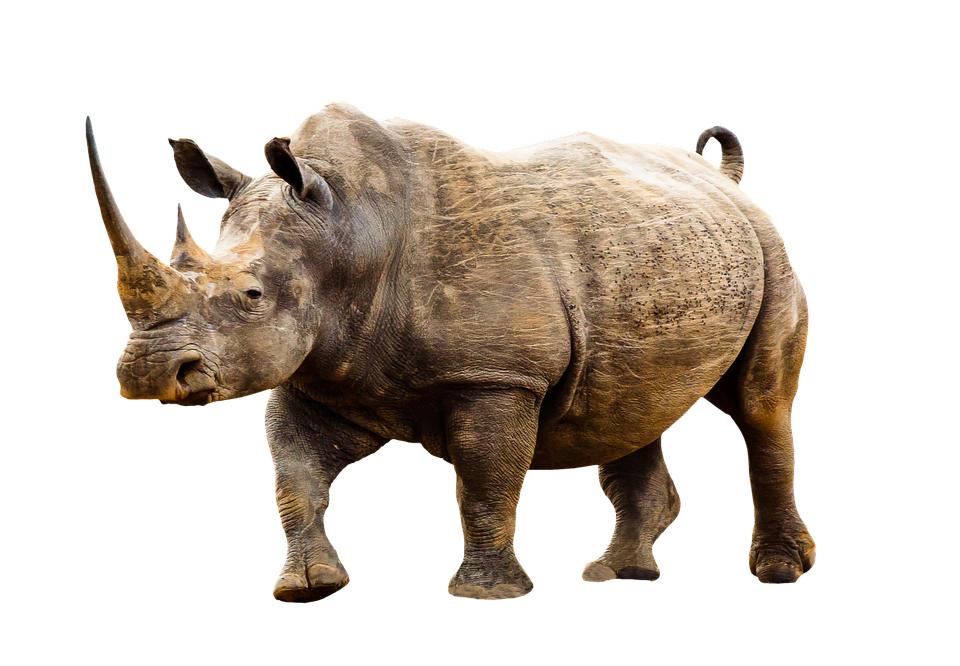 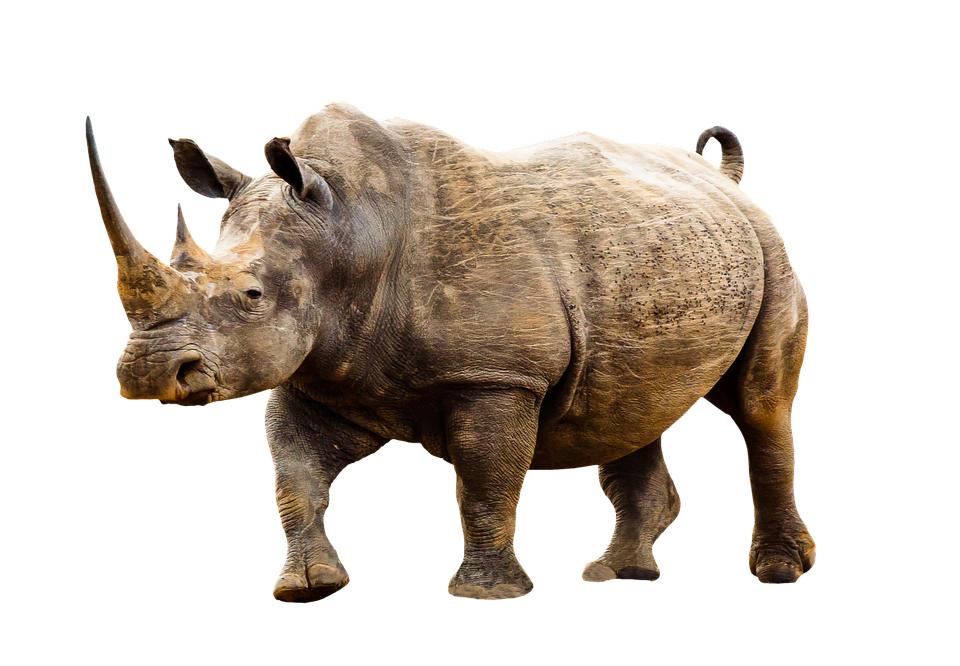 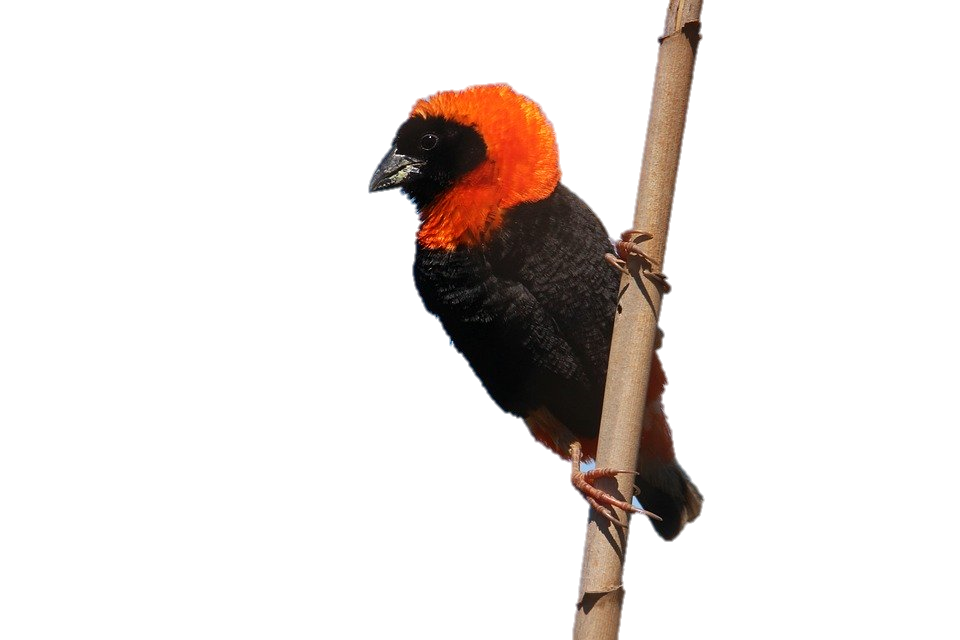 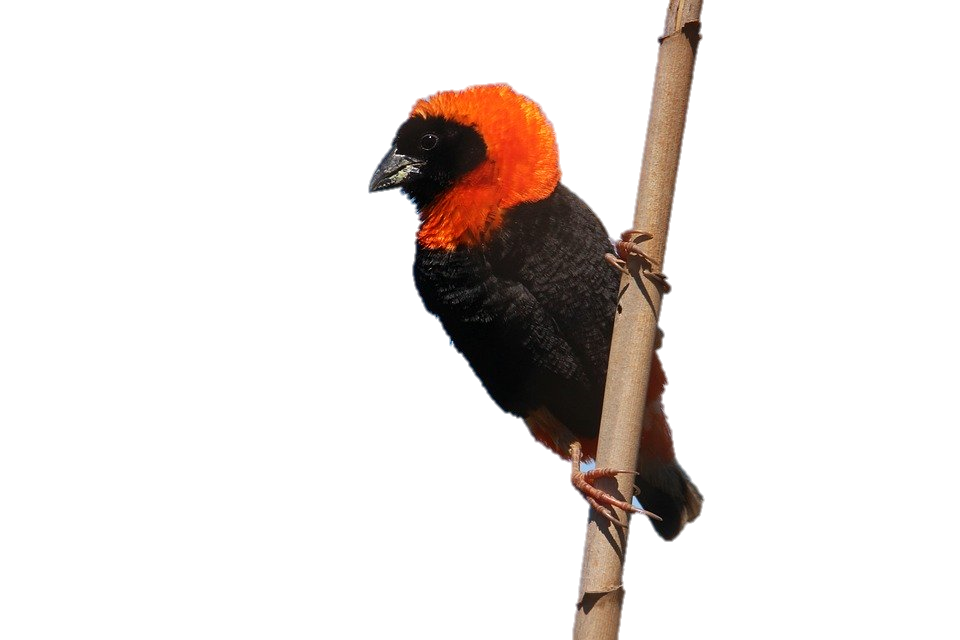 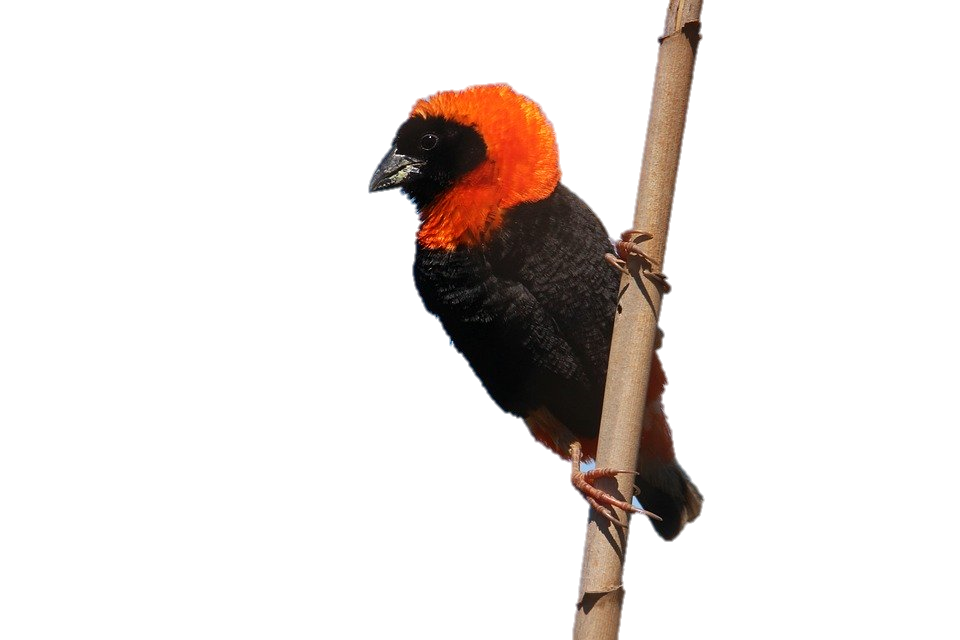 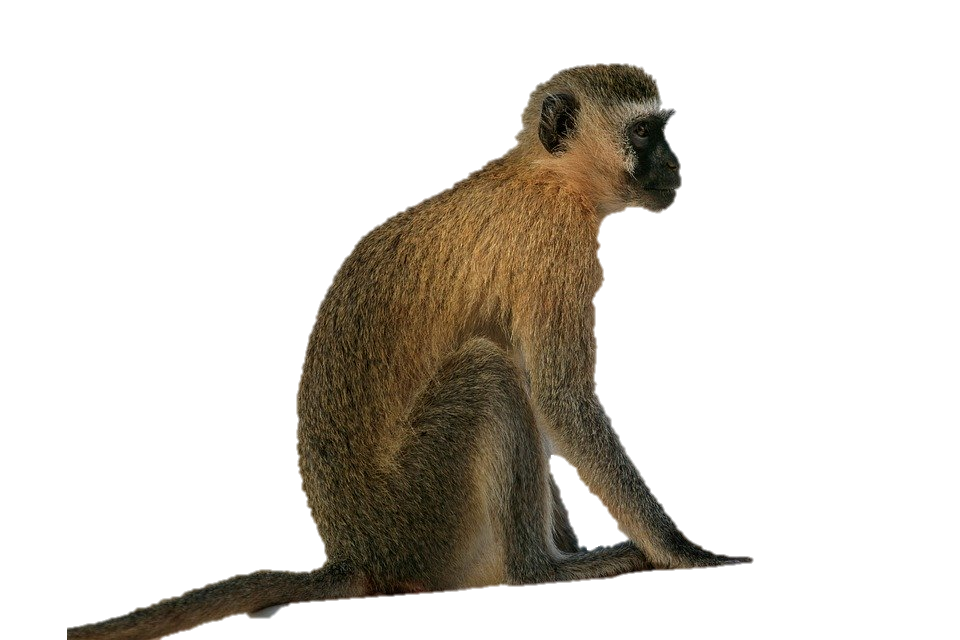 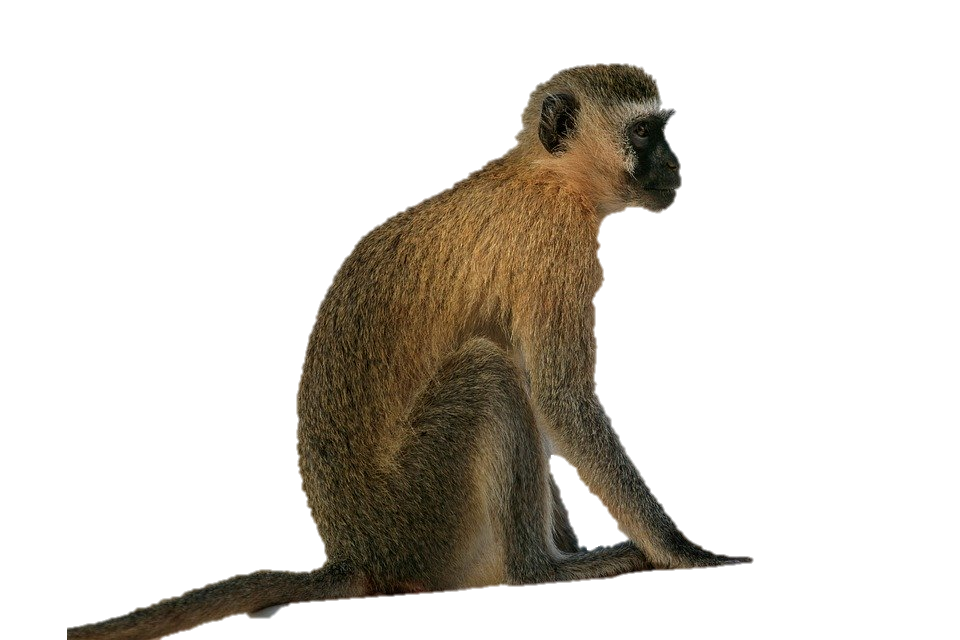 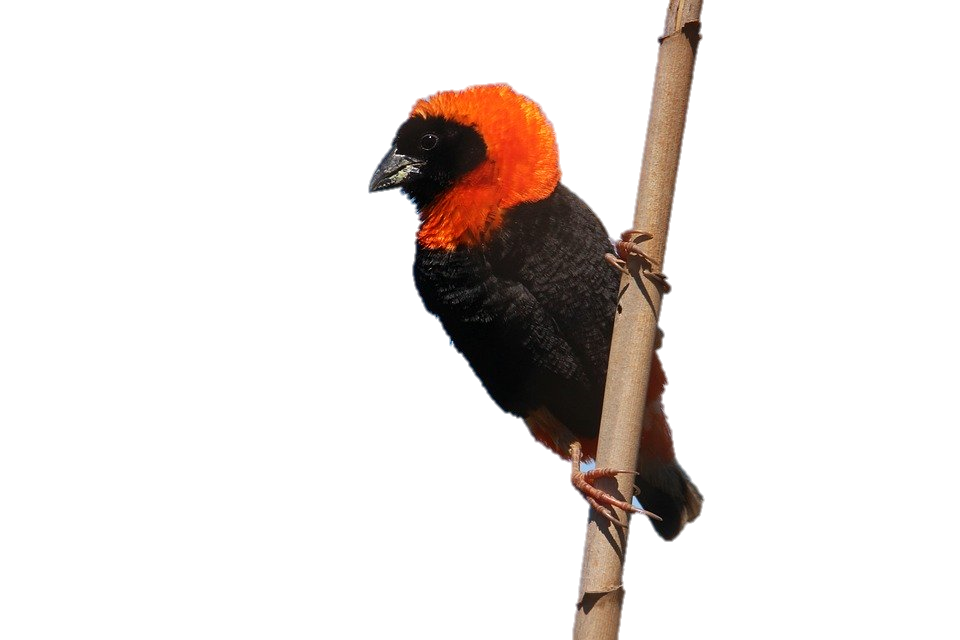 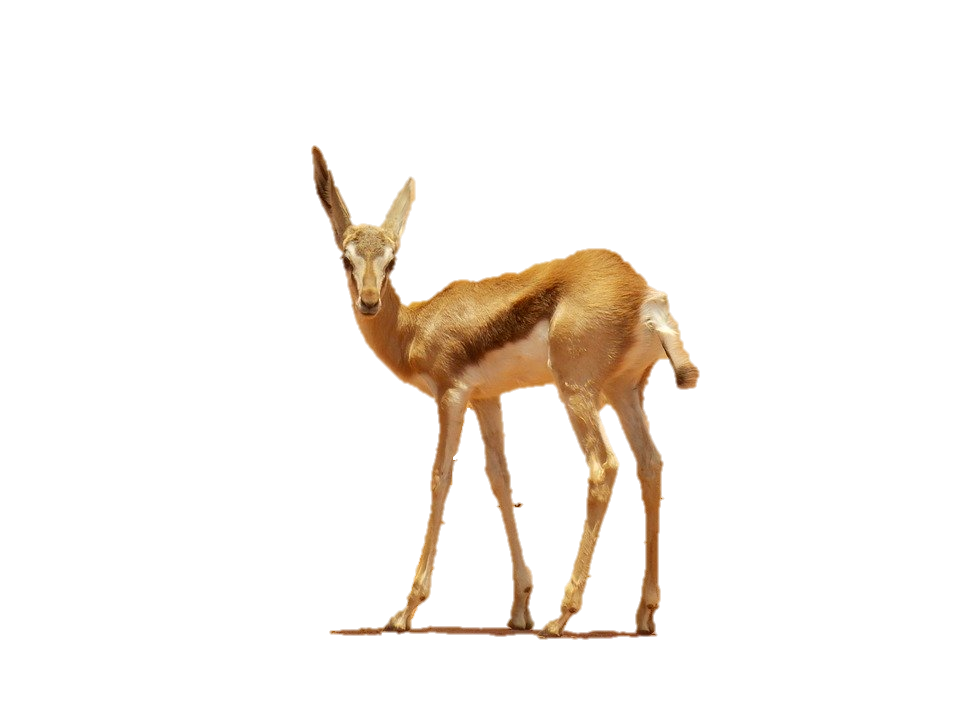 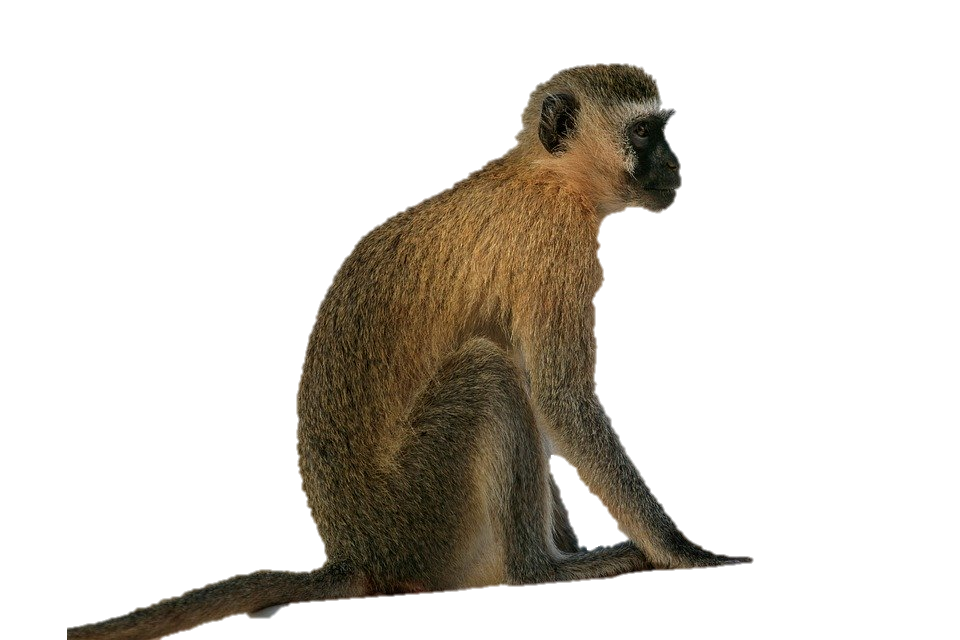 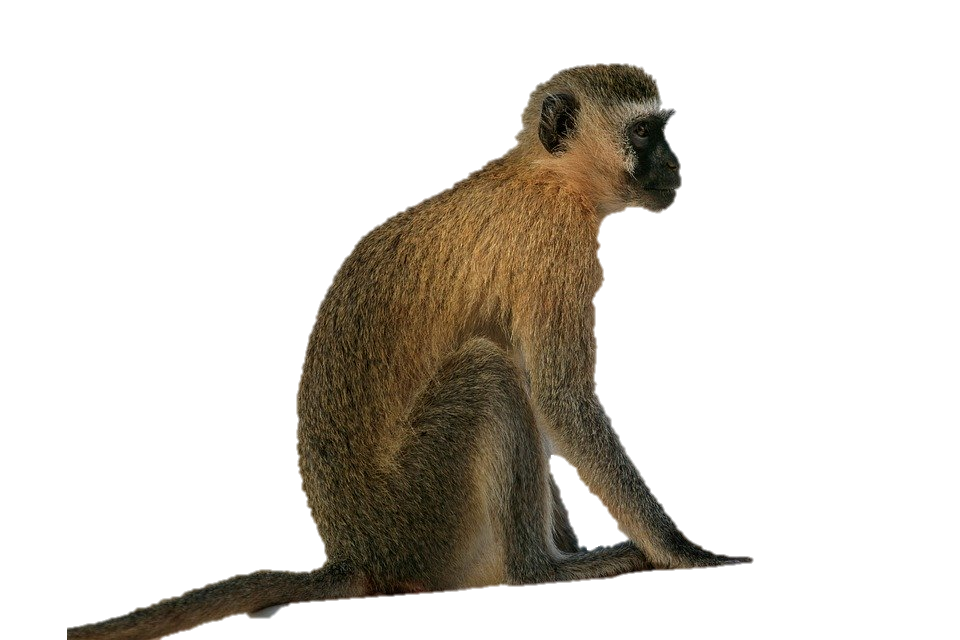 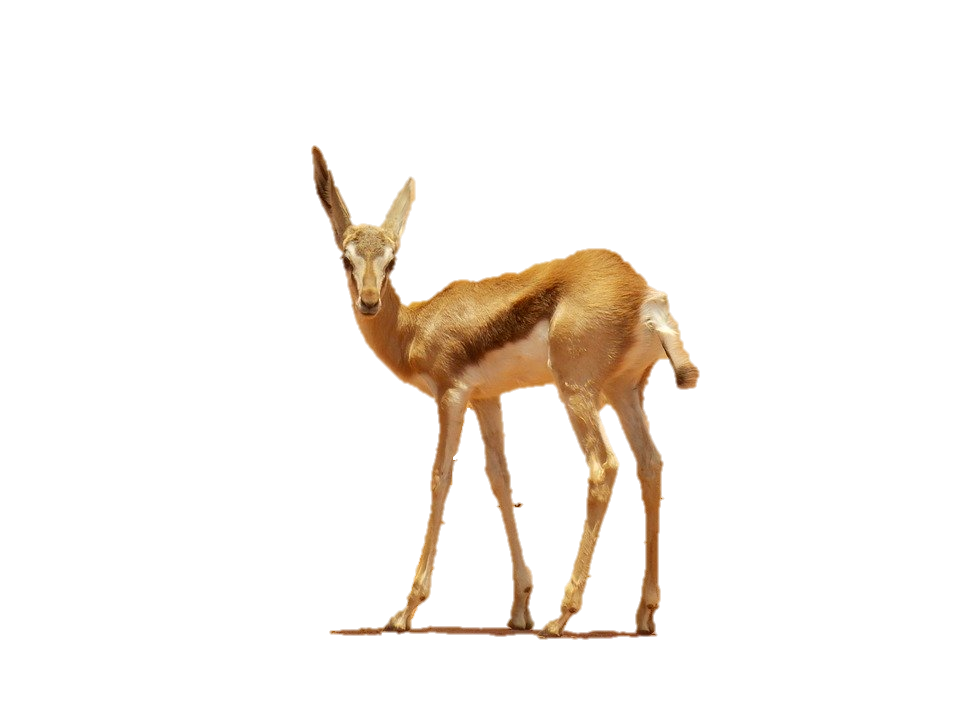 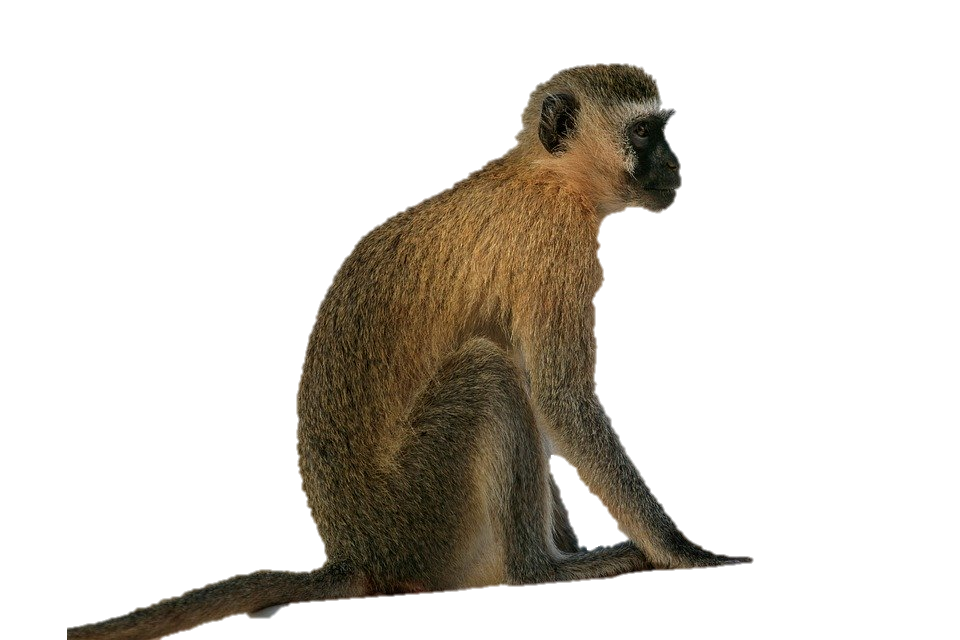 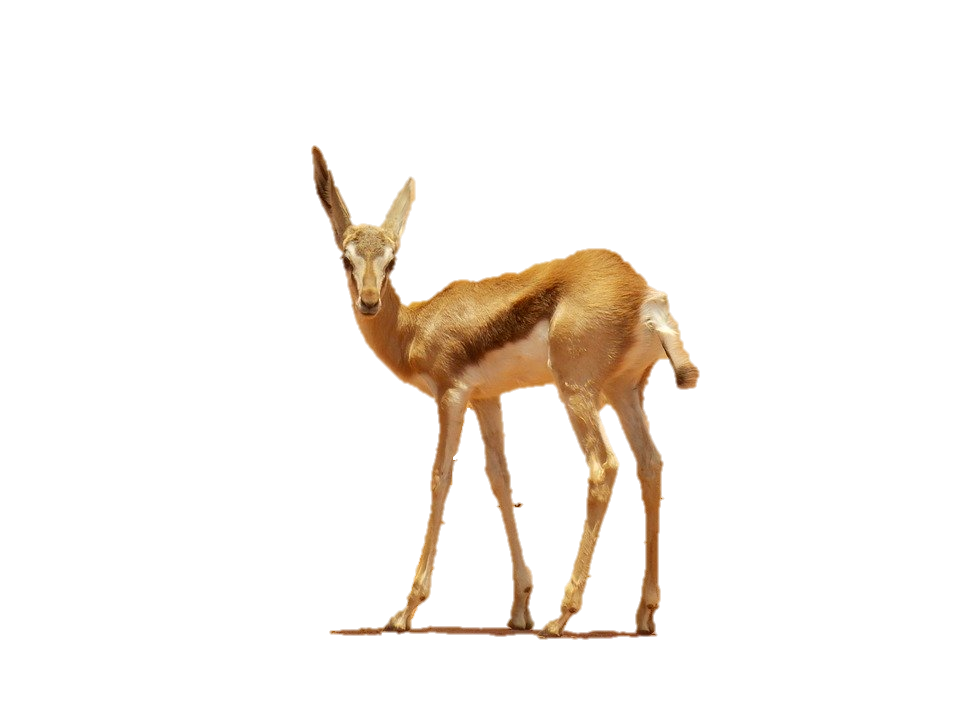 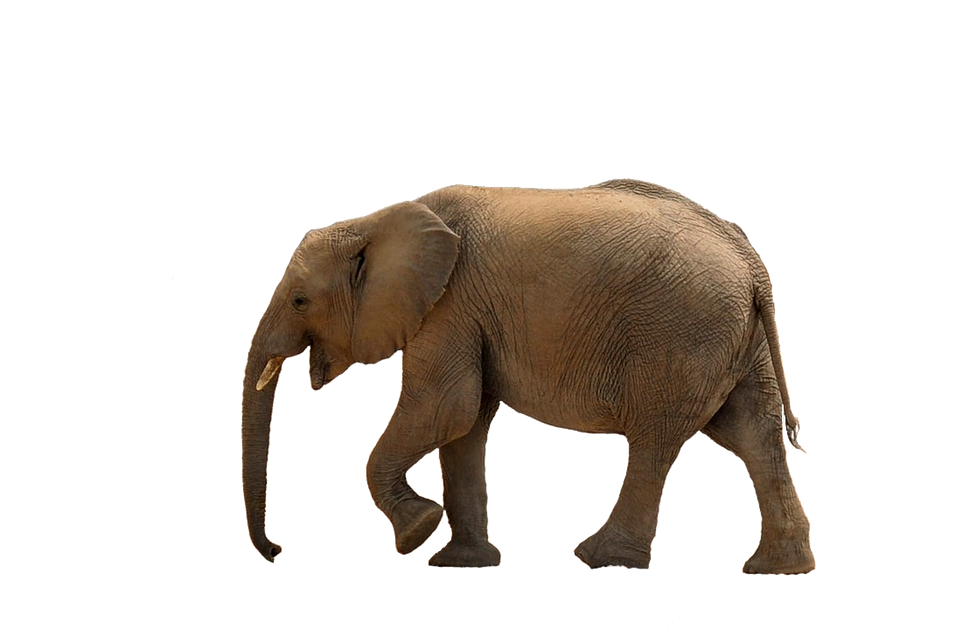 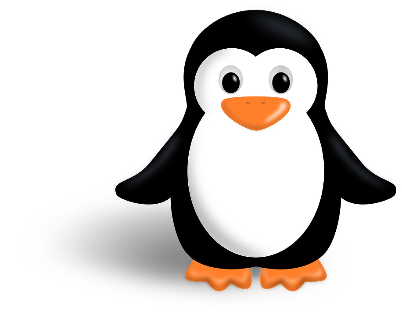 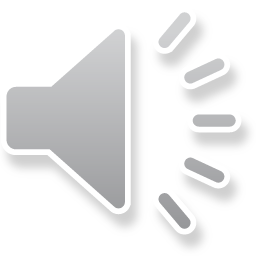 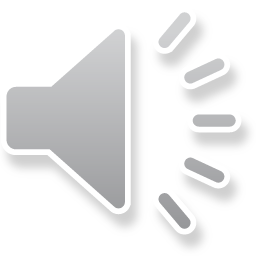 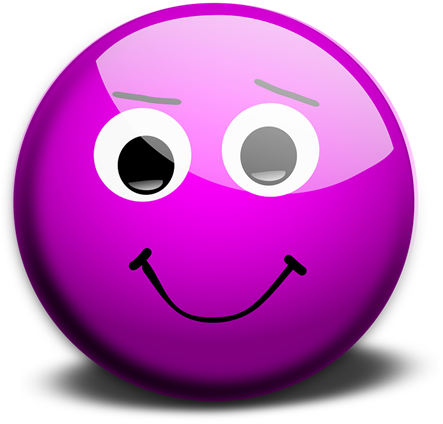 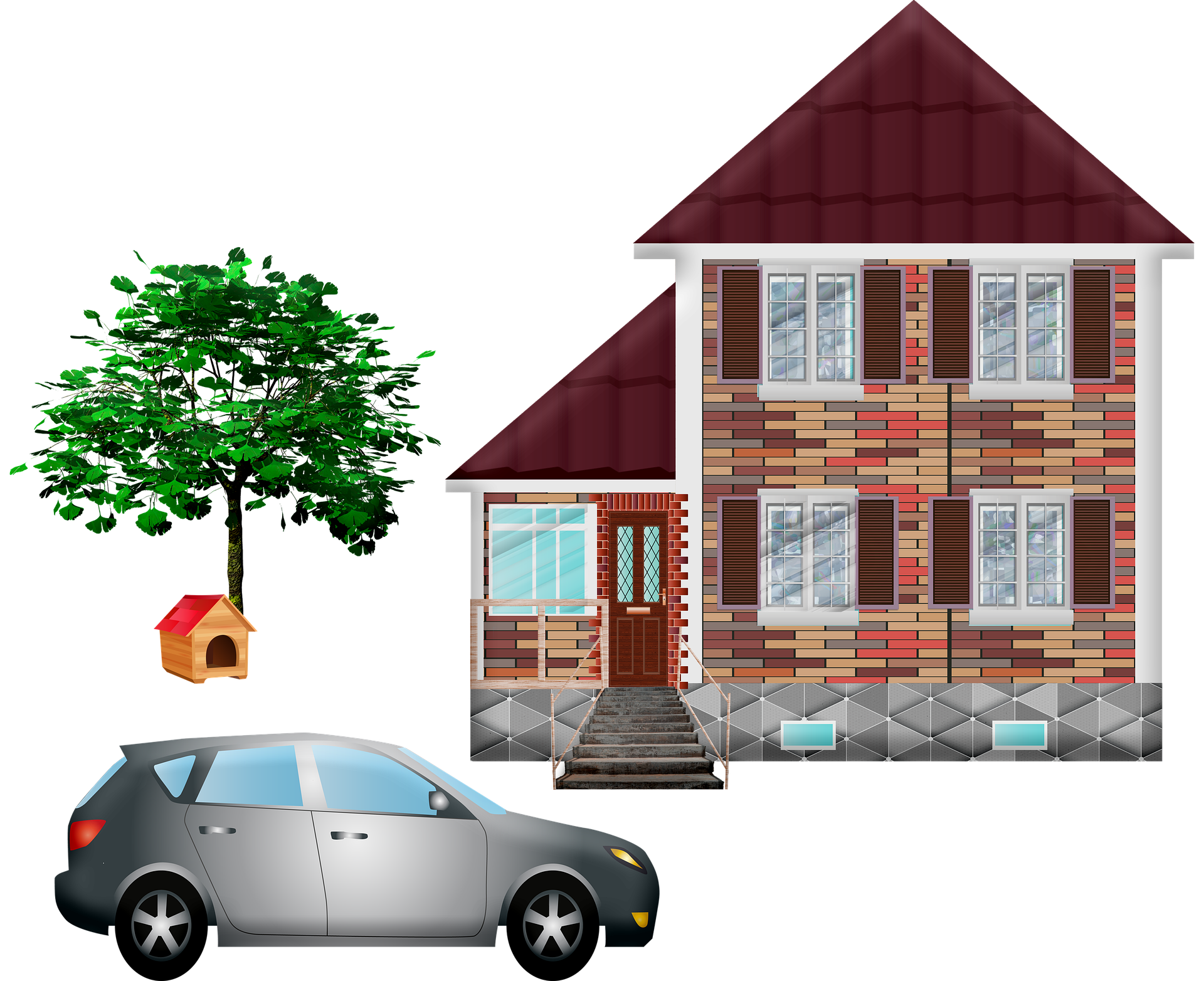 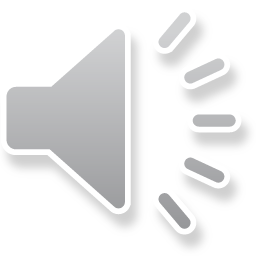 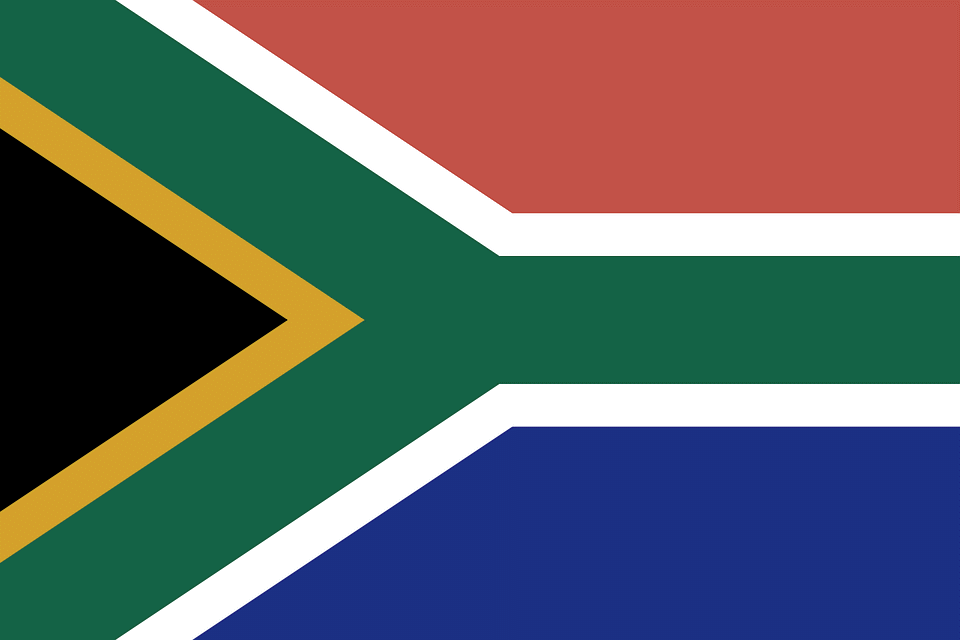 Welcome !
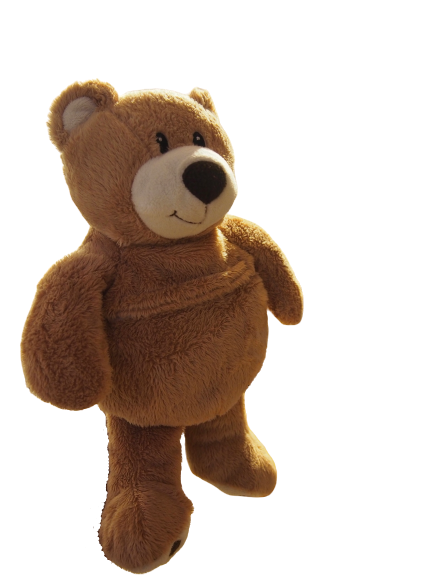 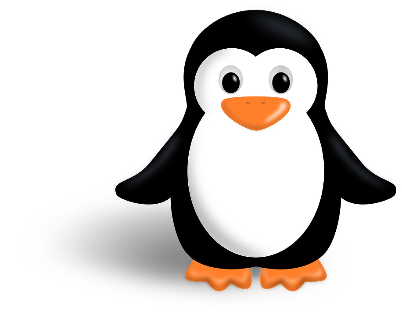 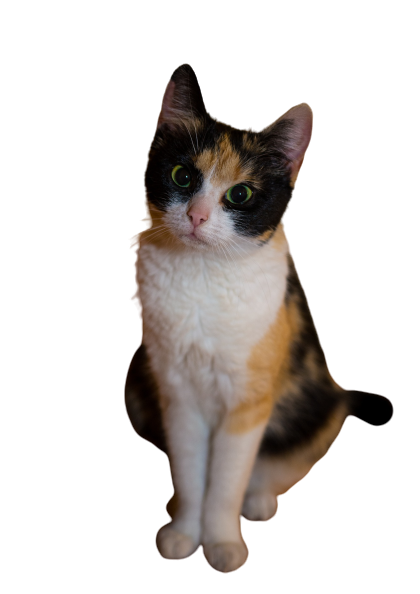 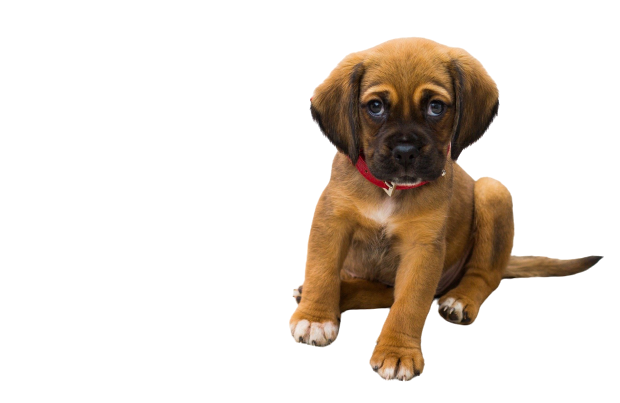 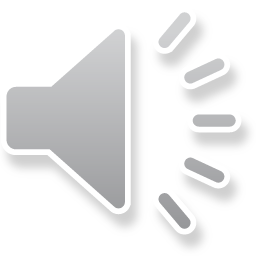 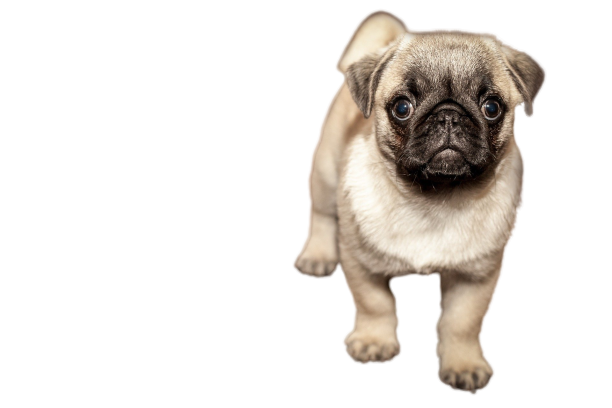 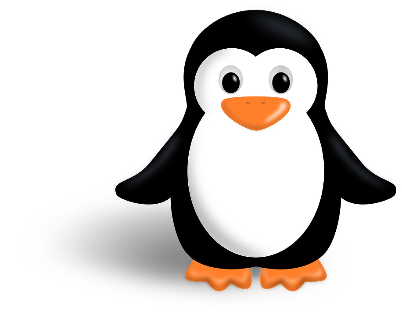 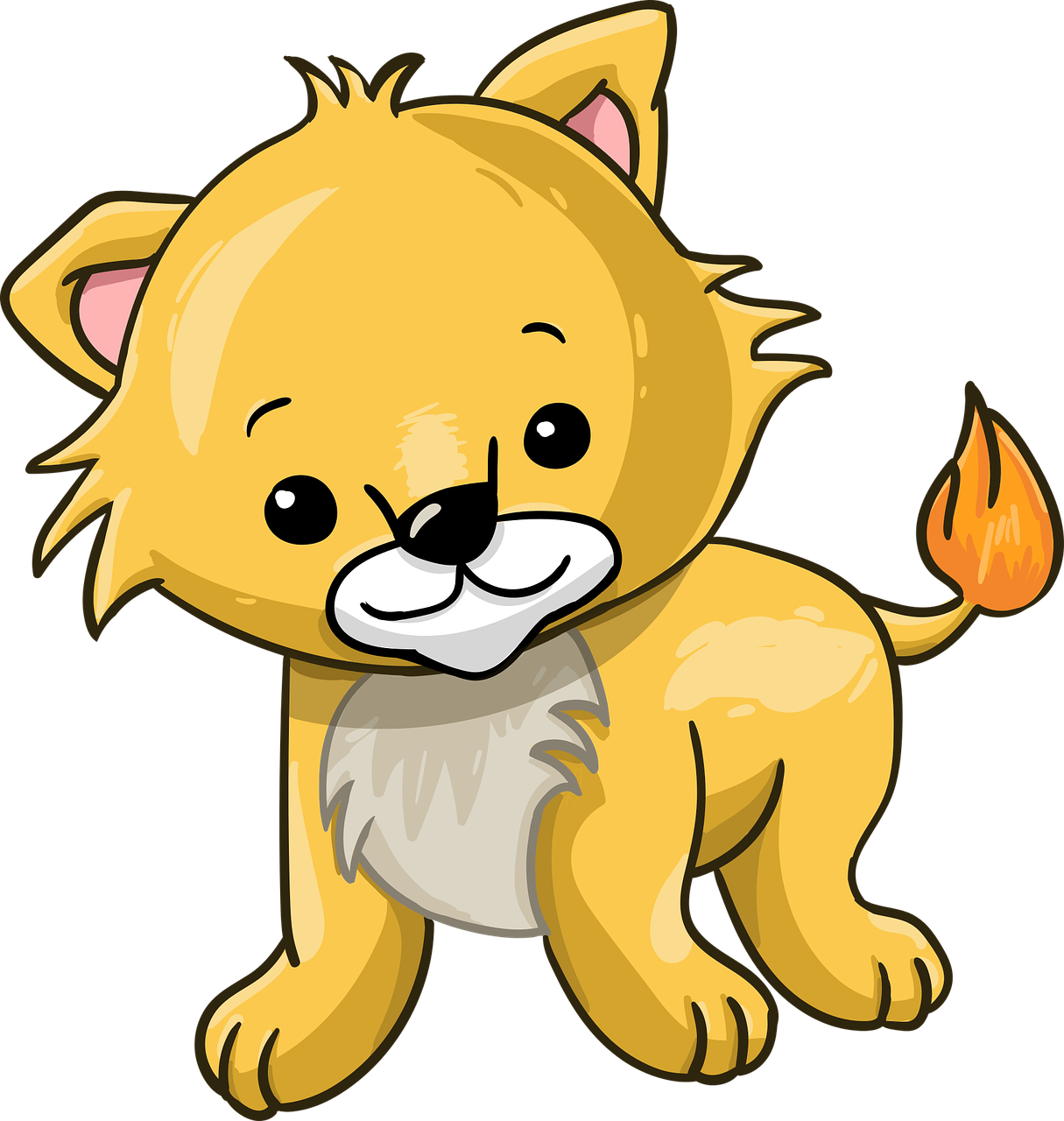 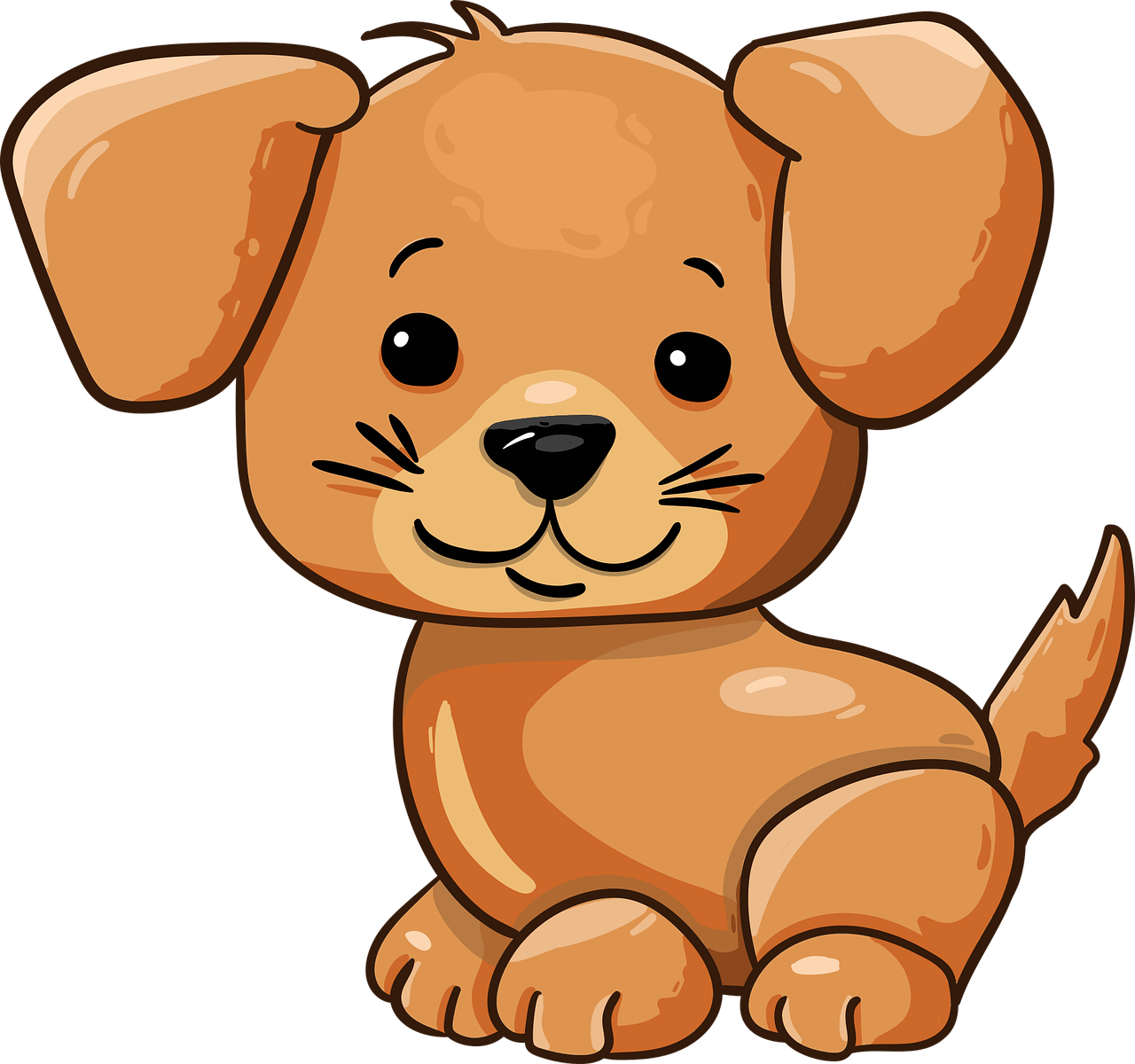 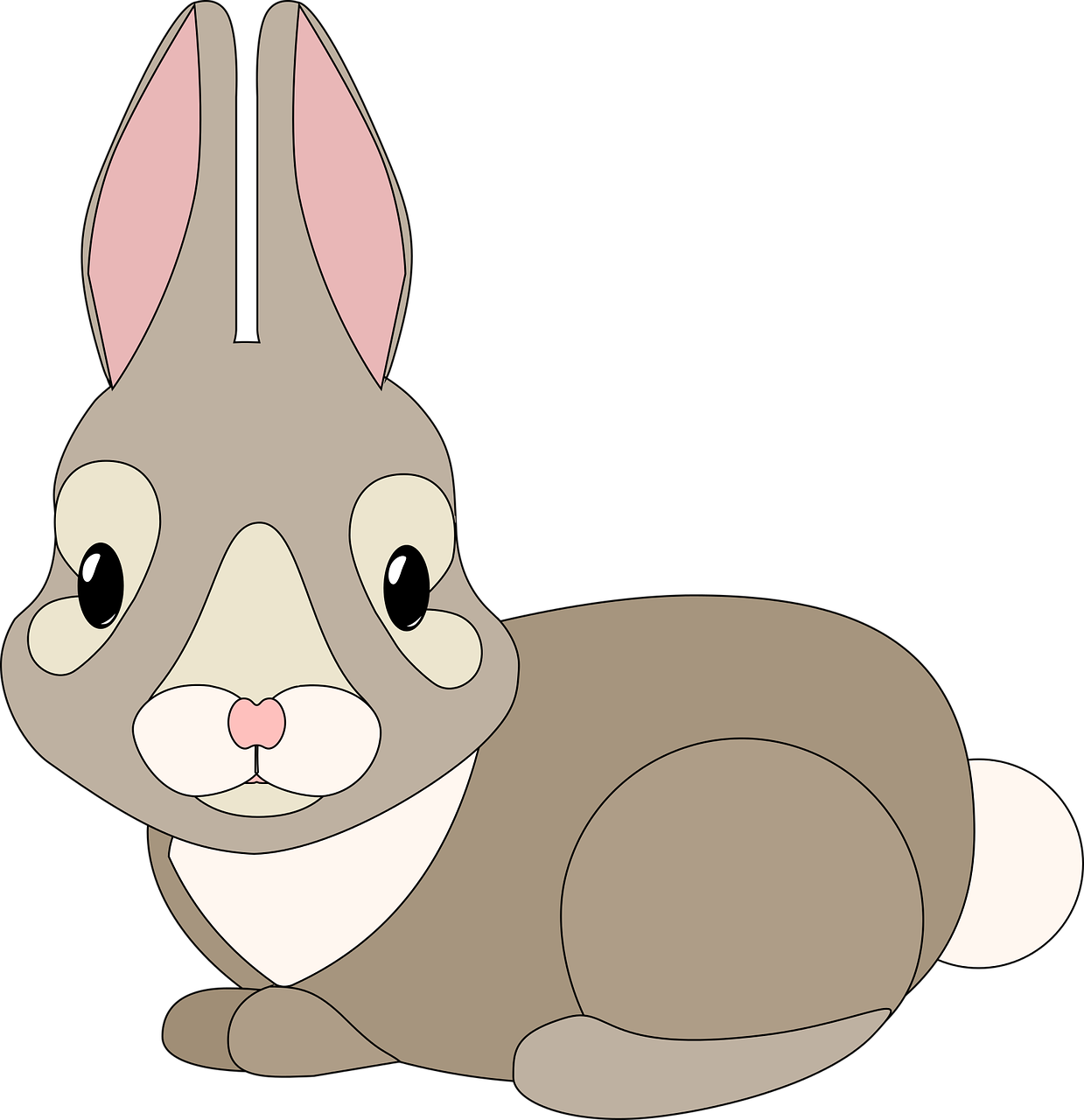 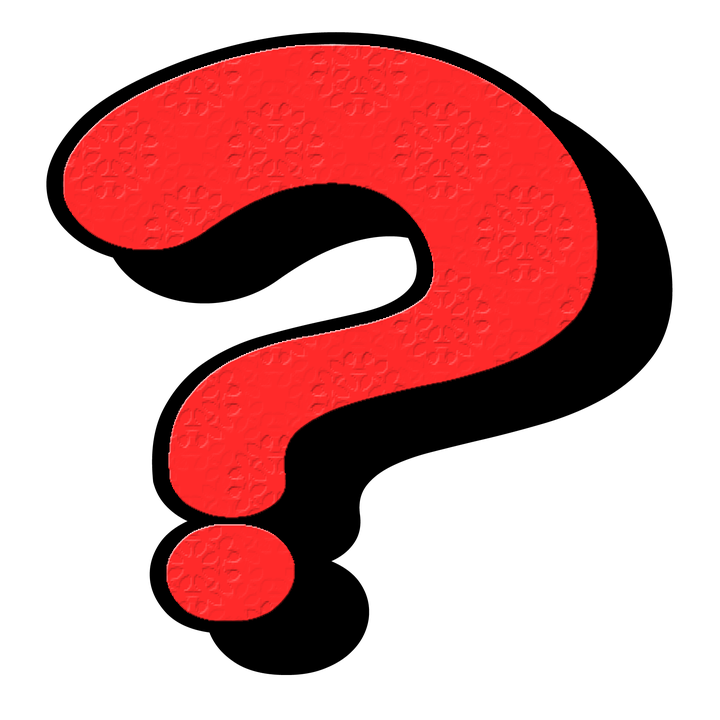 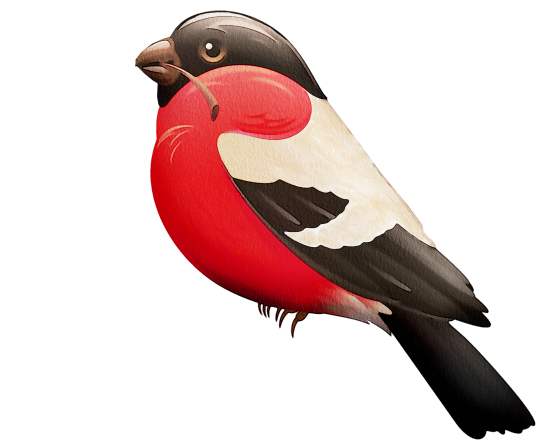 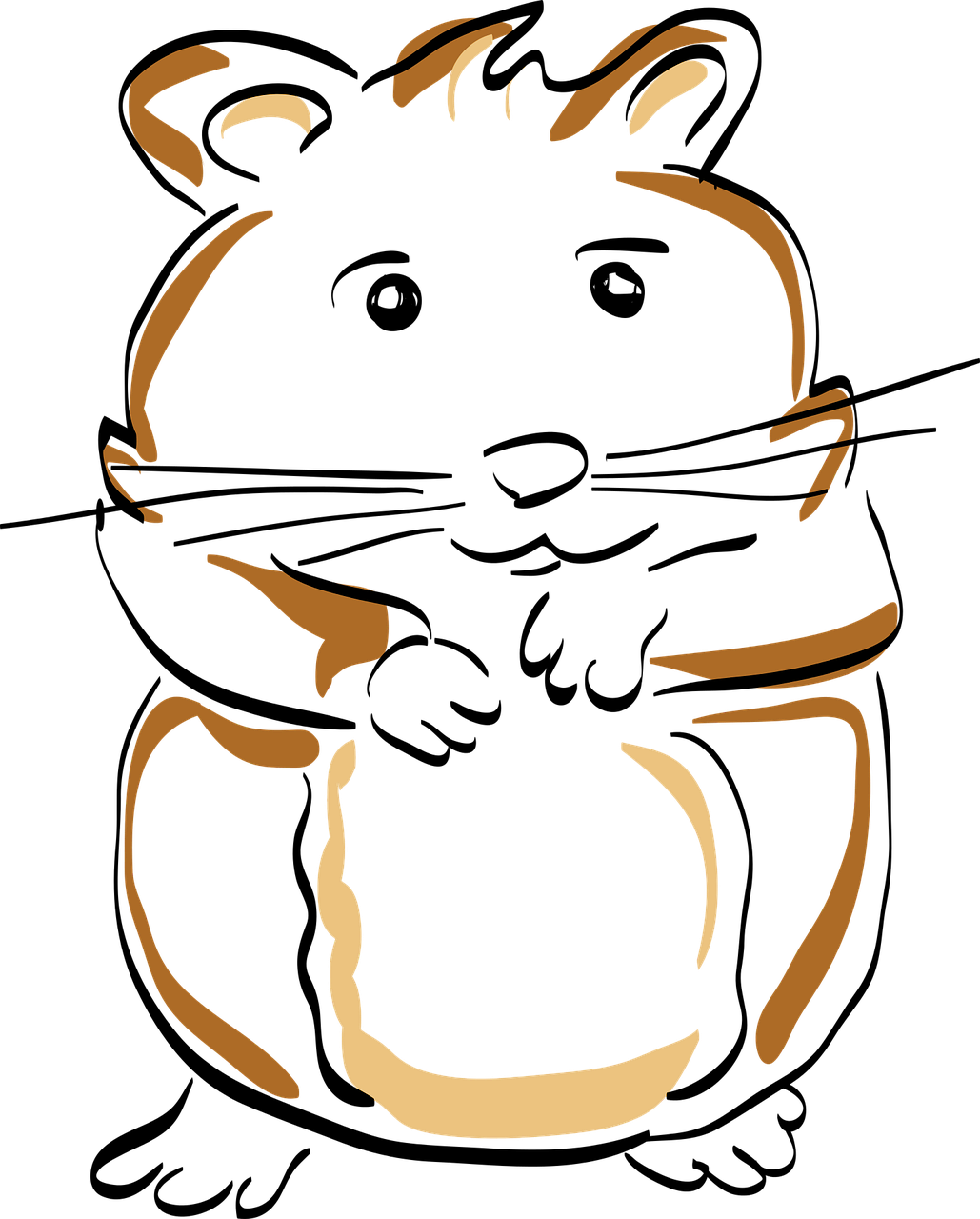 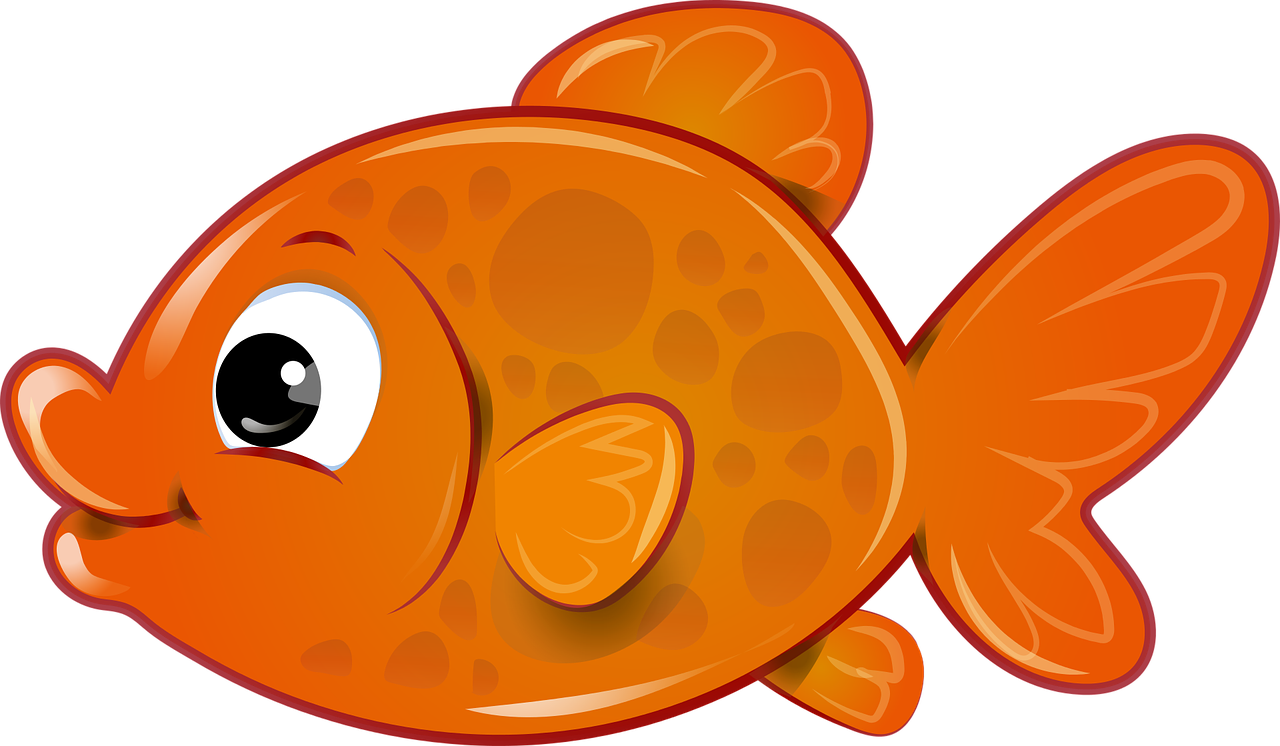 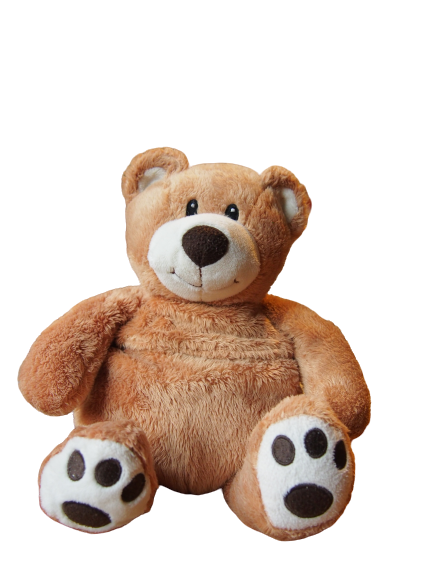 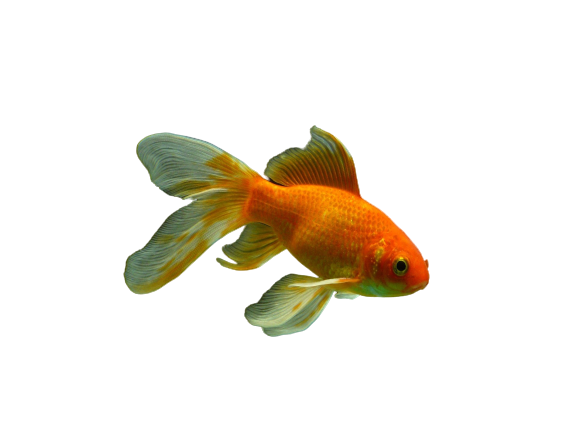 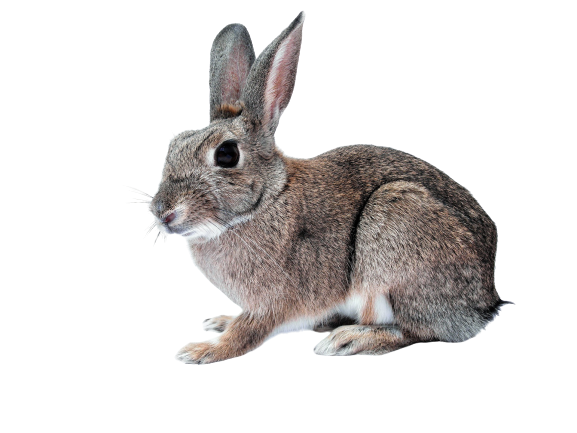 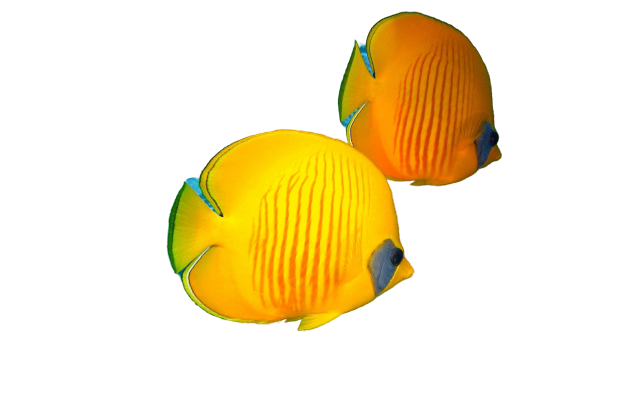 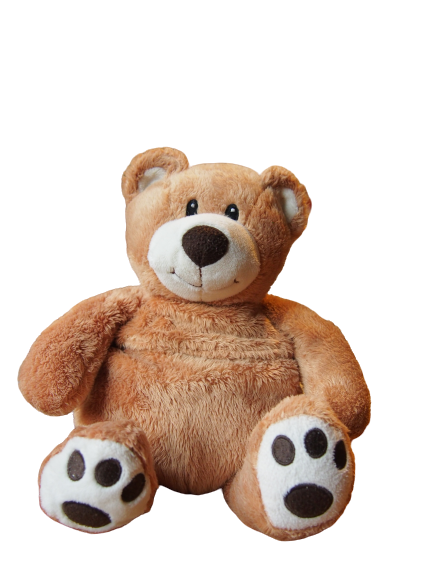 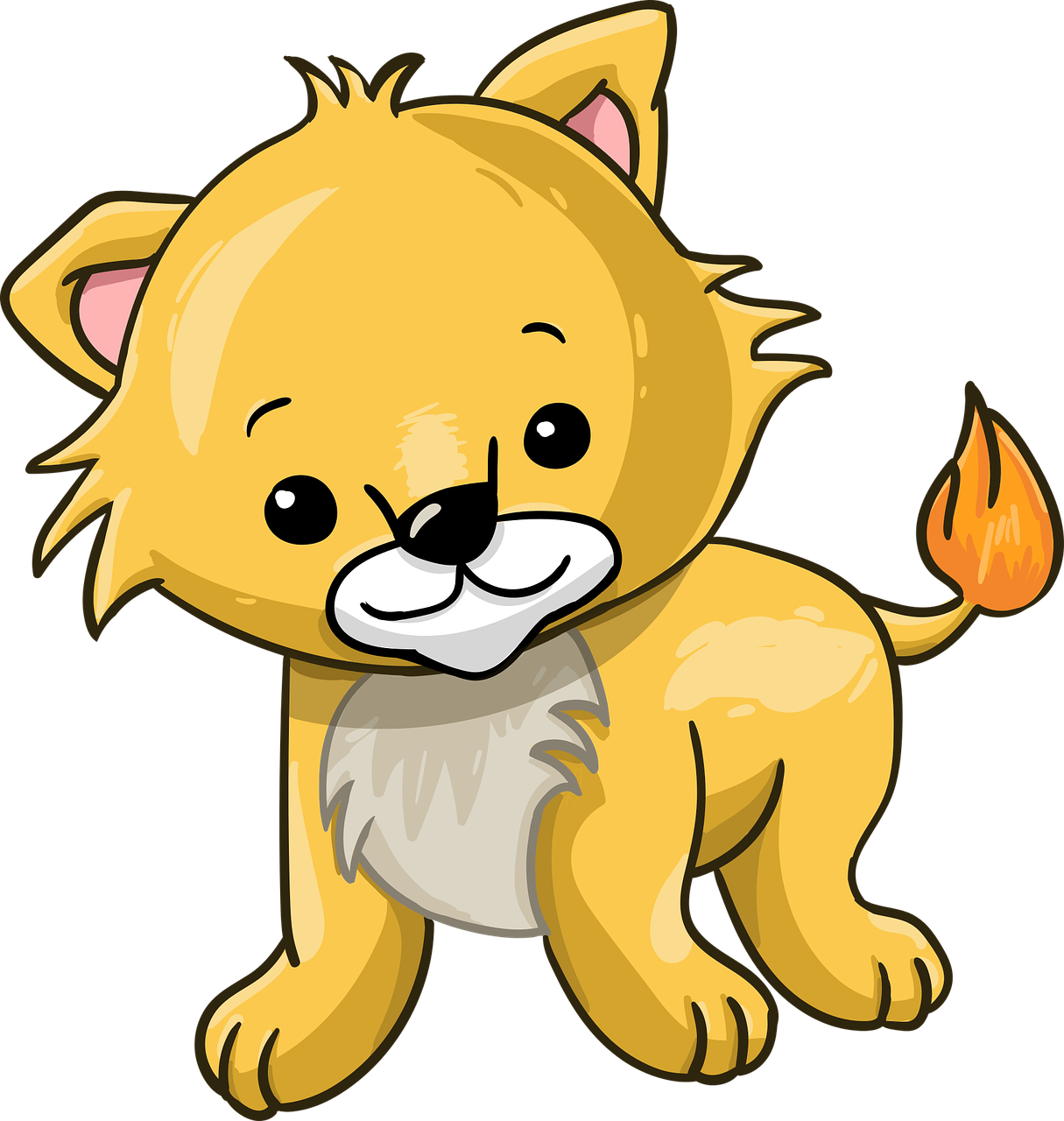 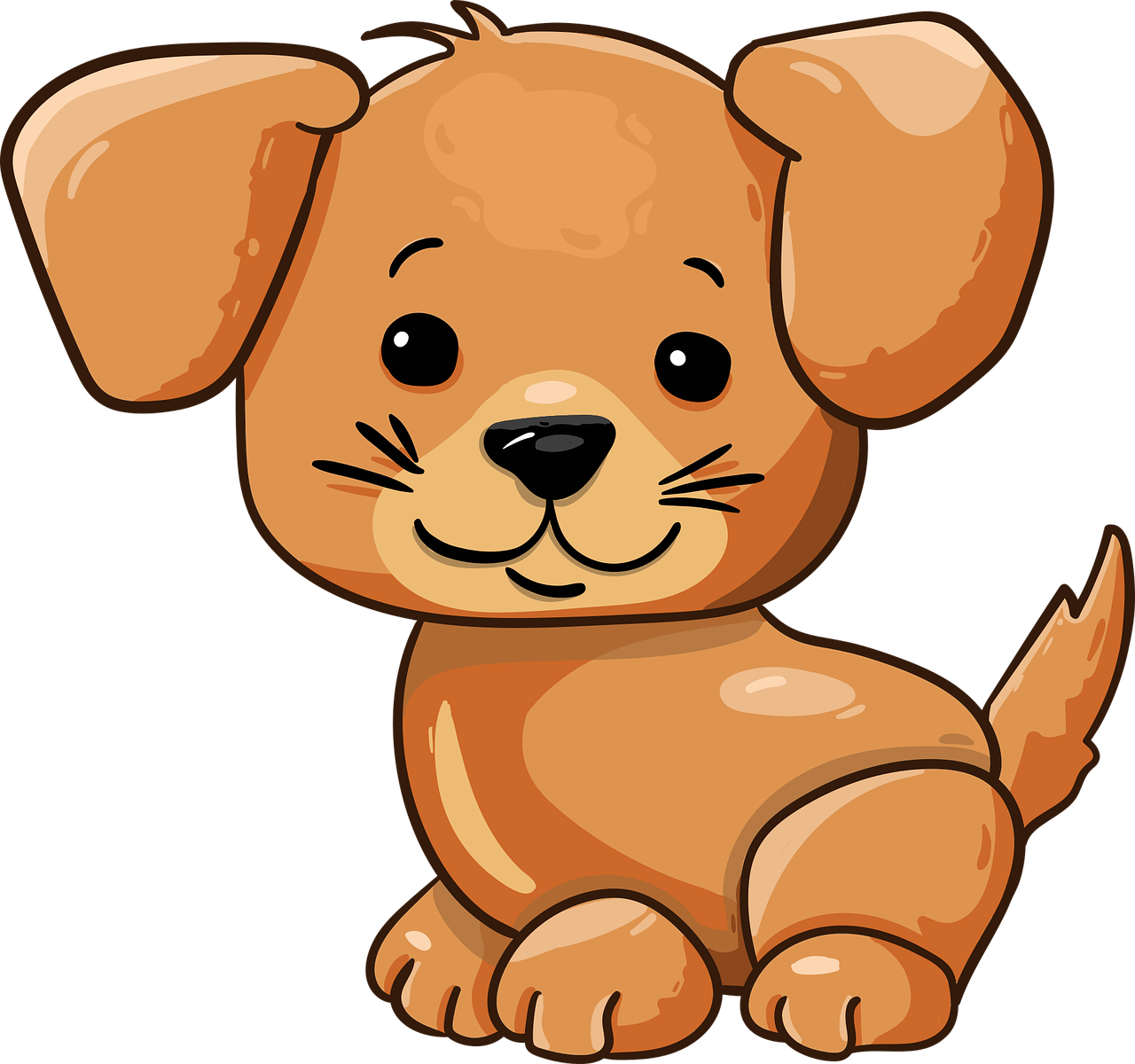 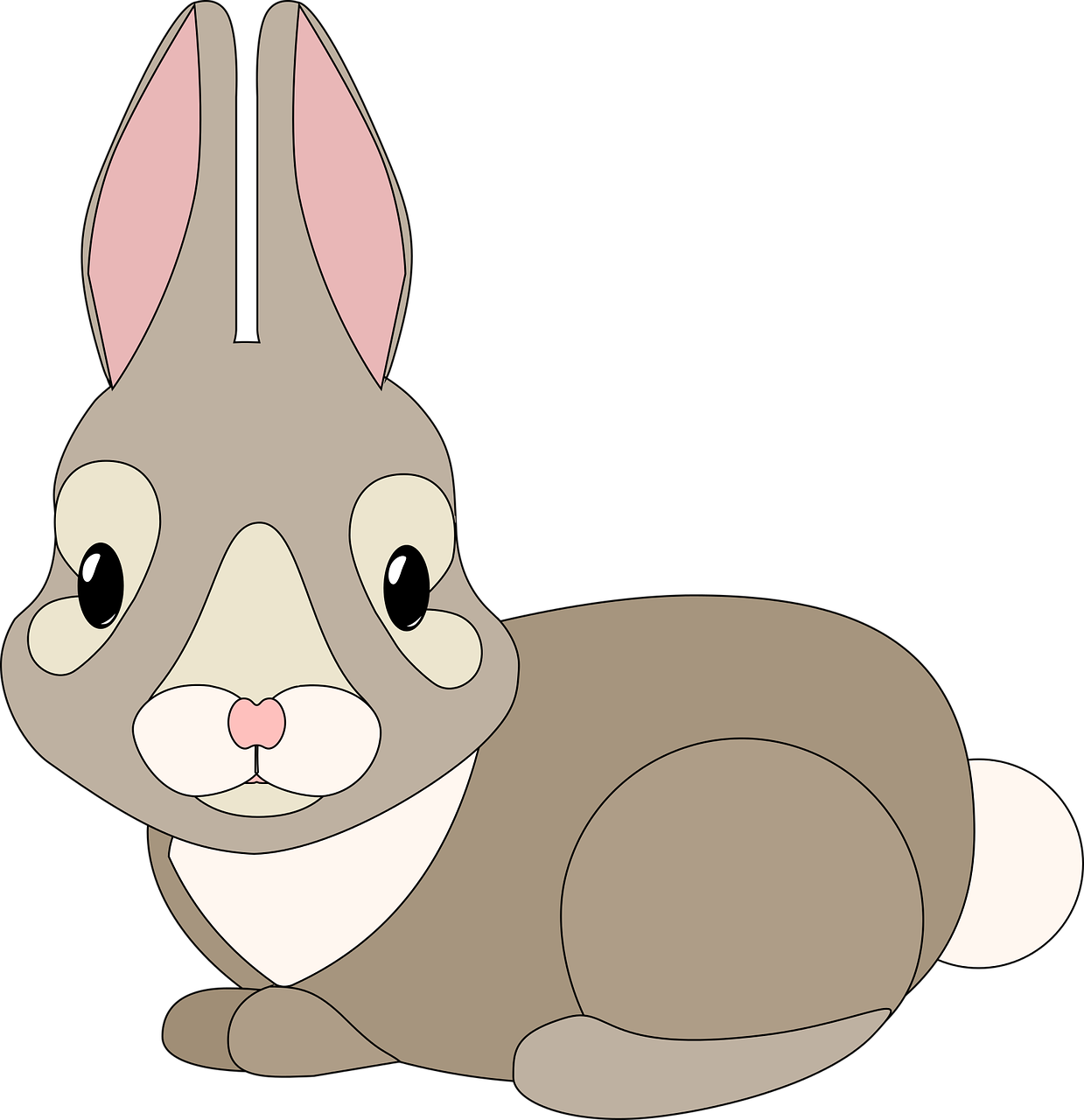 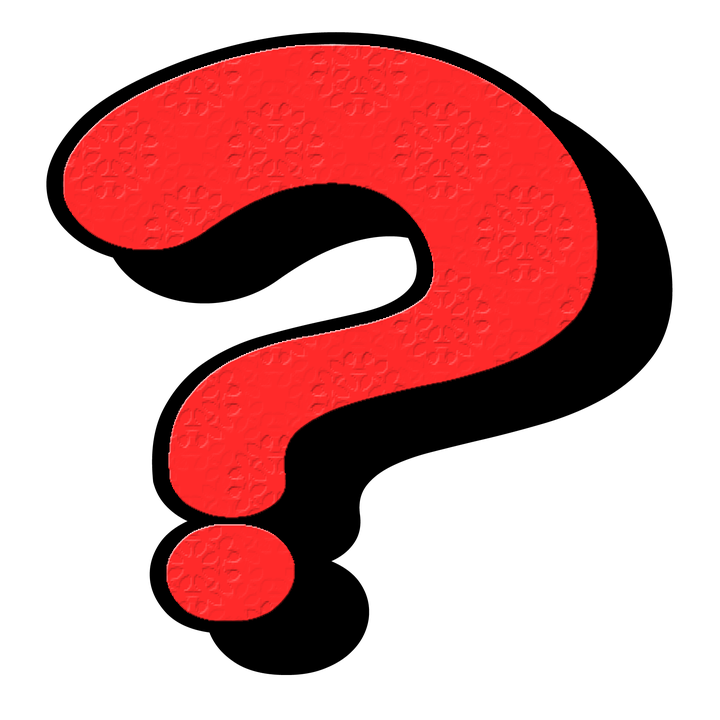 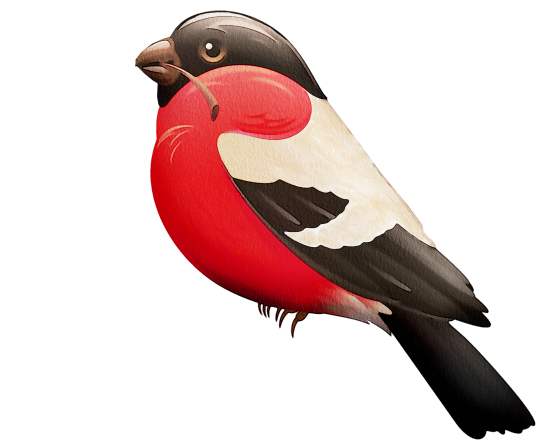 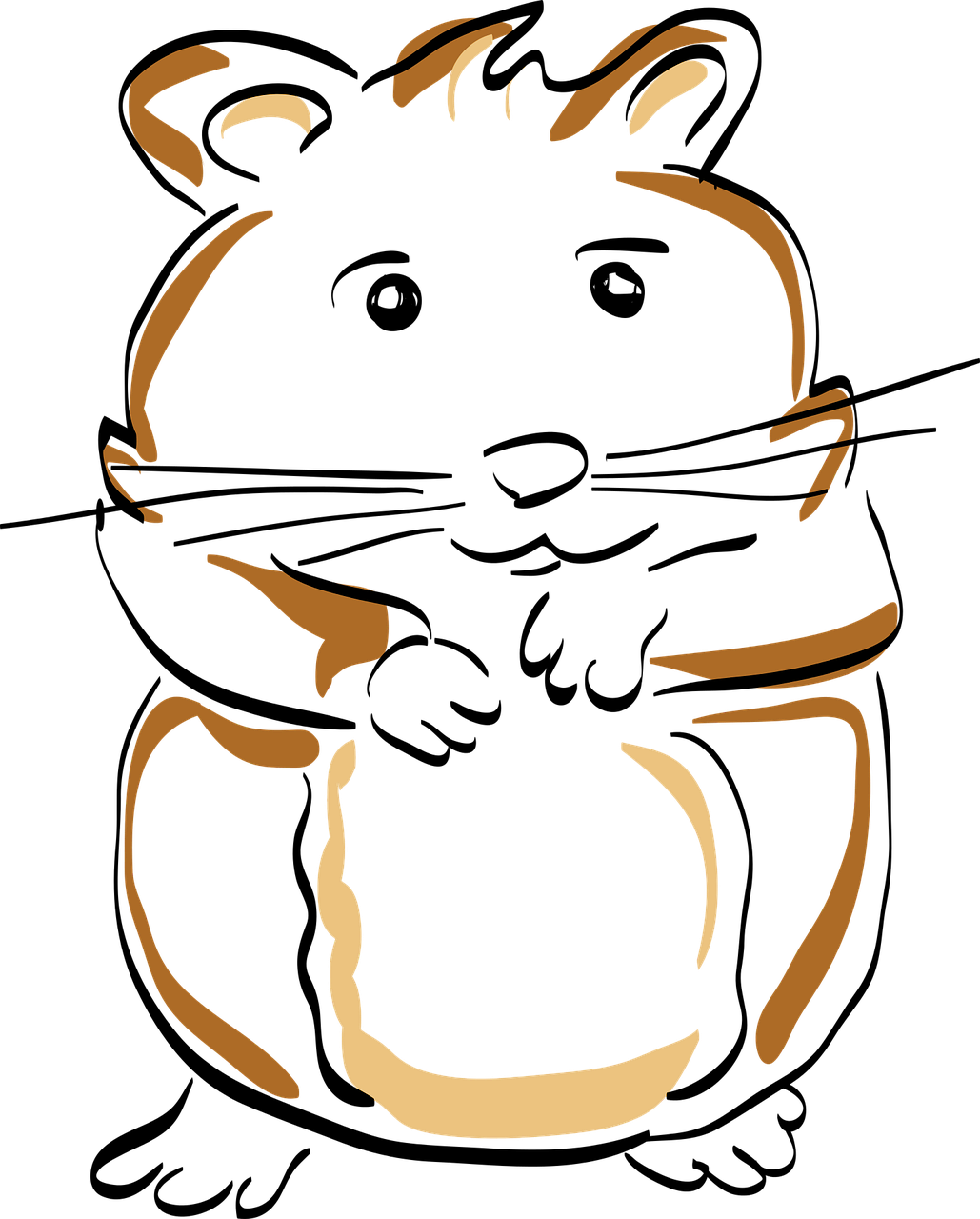 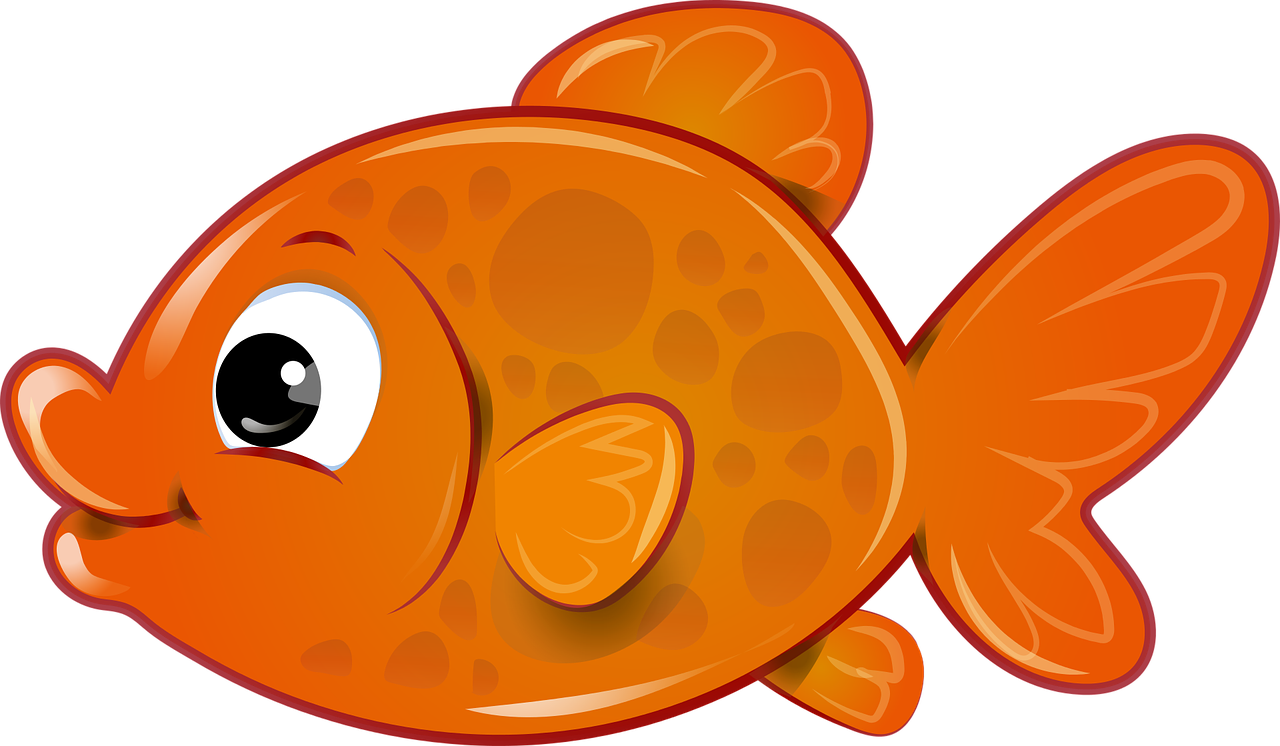 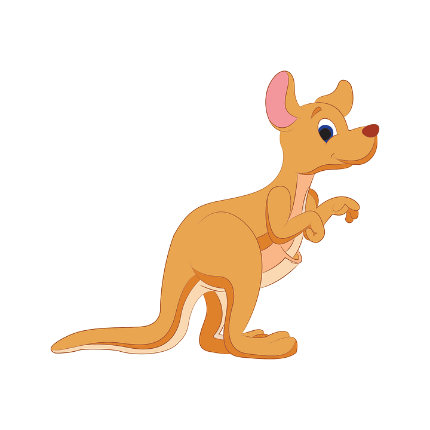 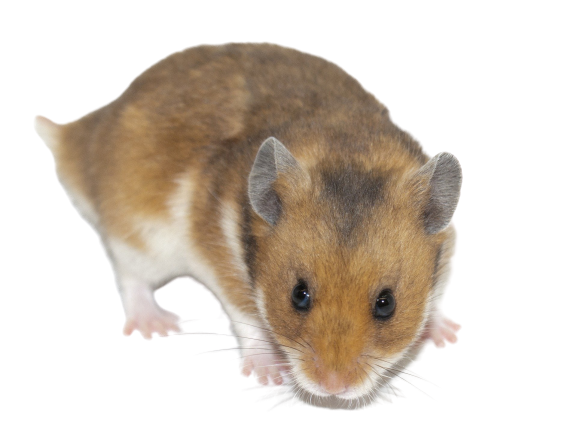 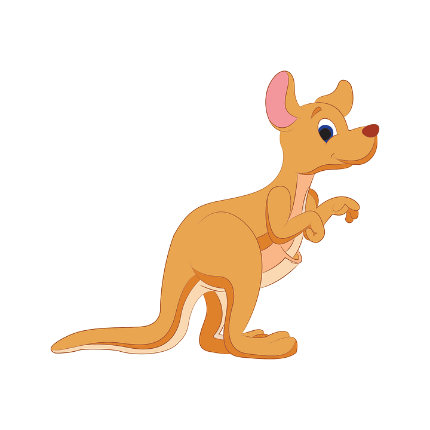 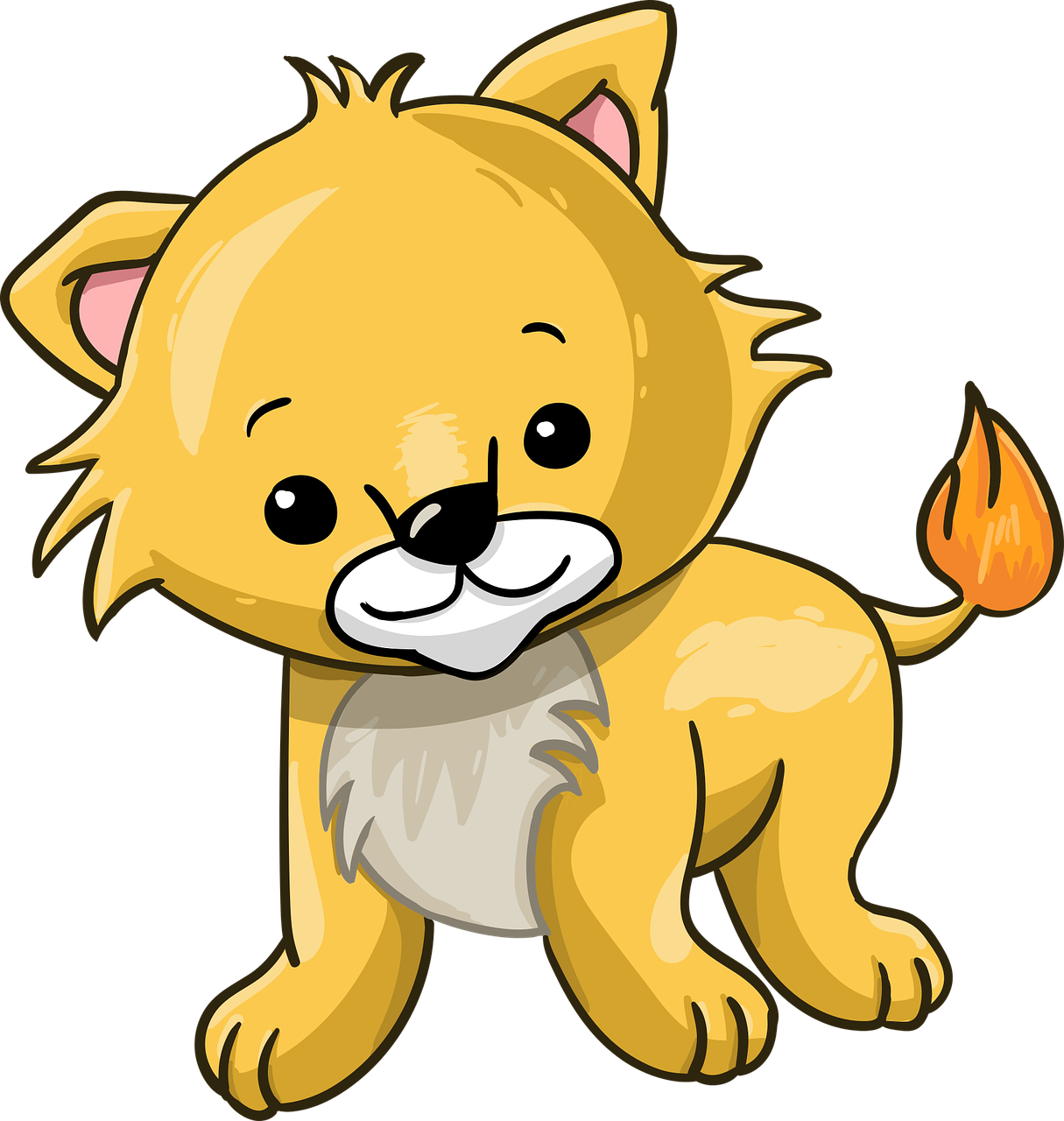 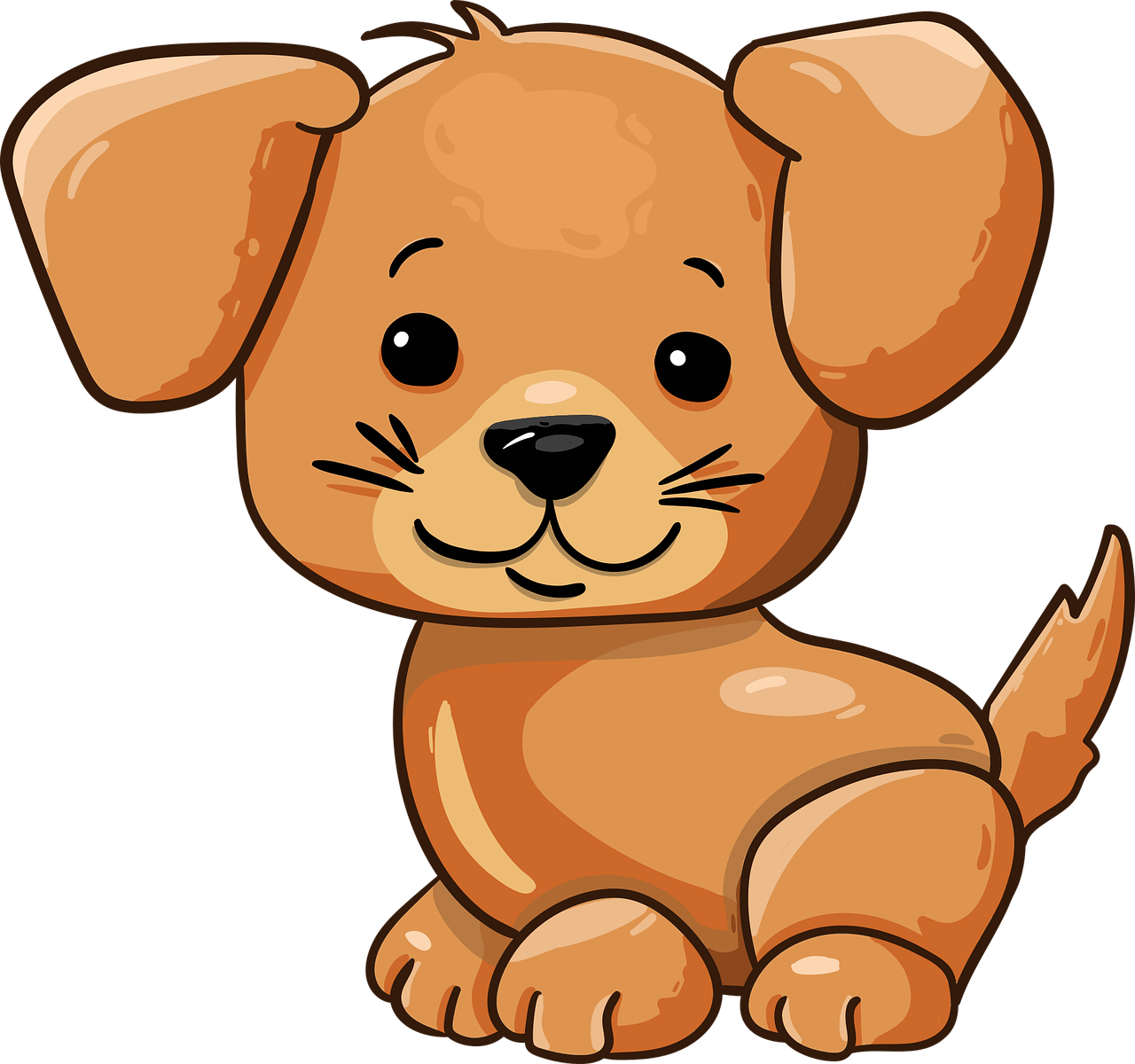 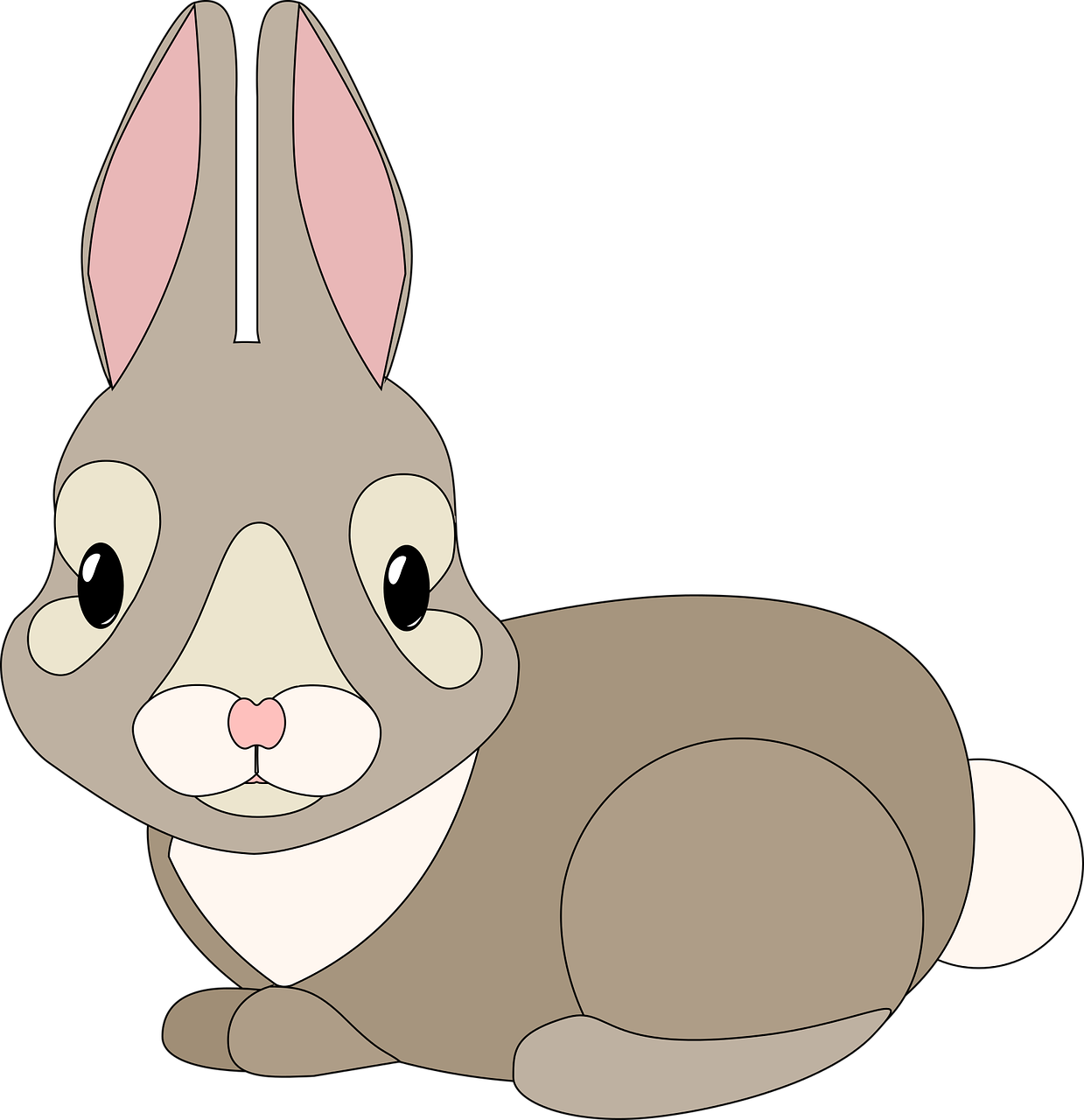 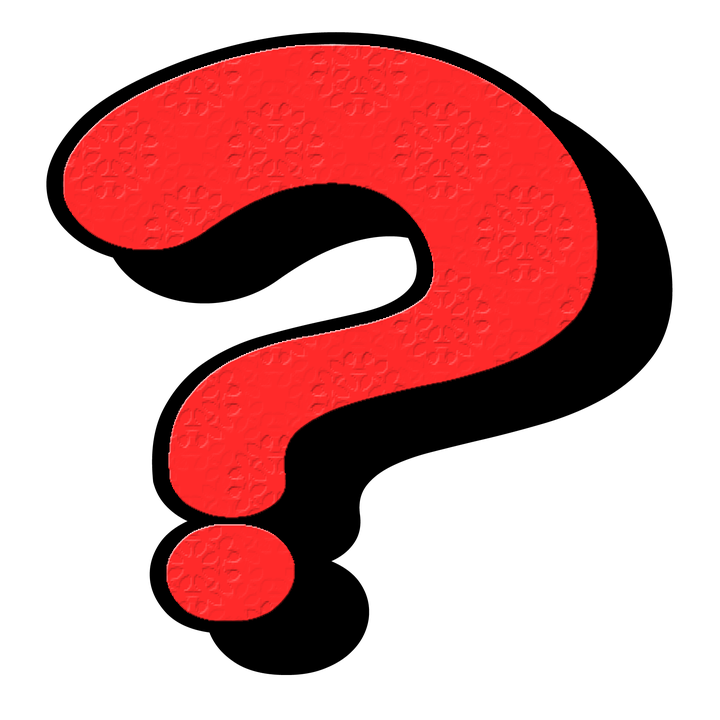 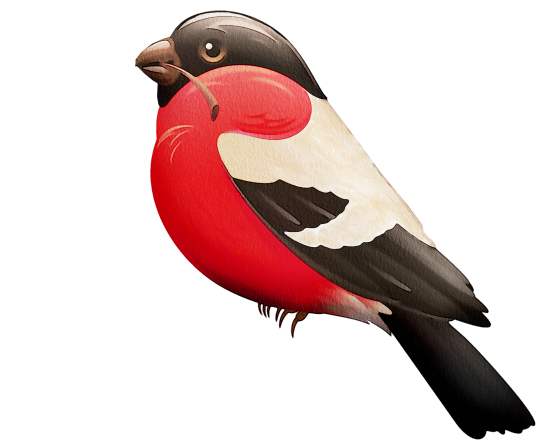 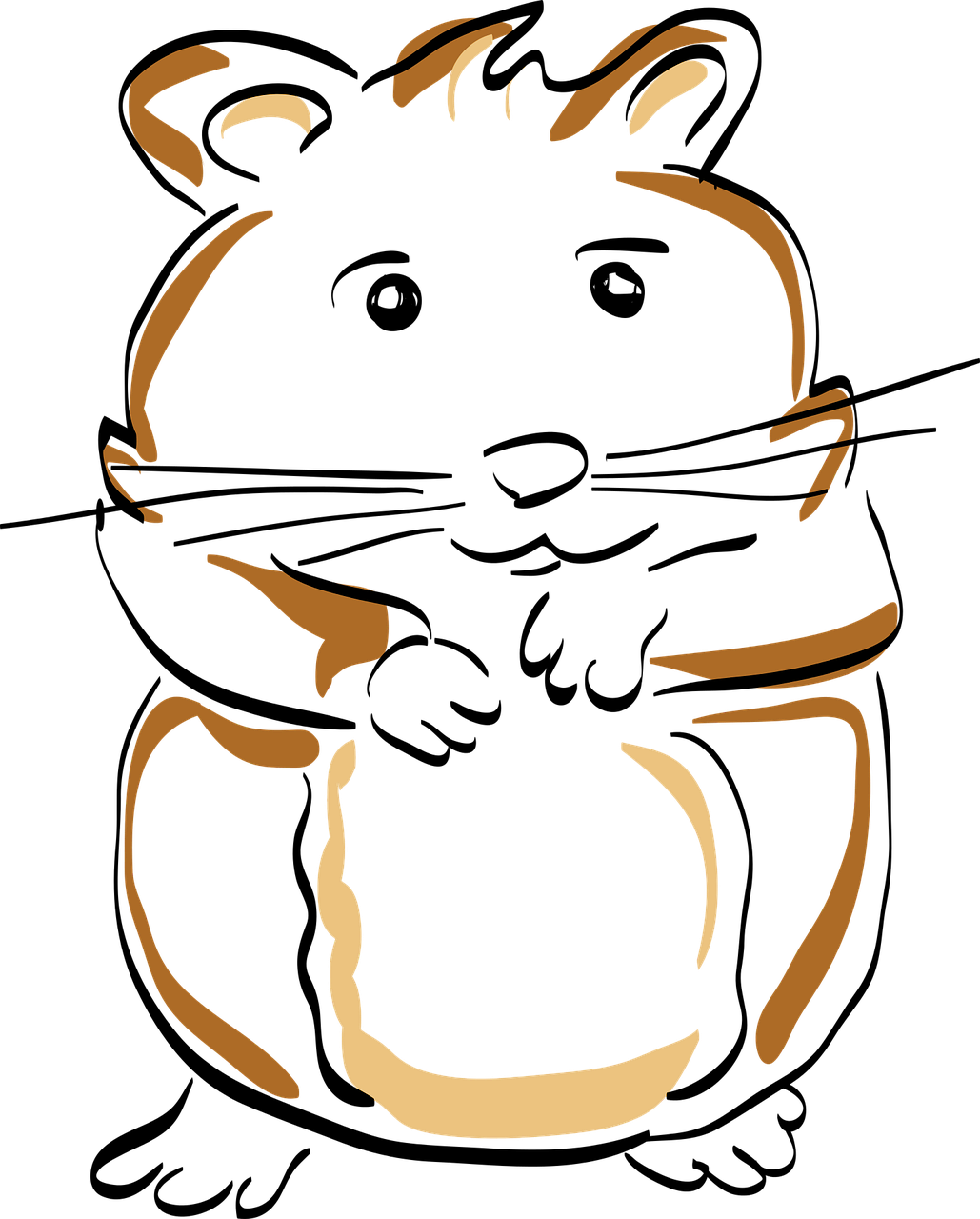 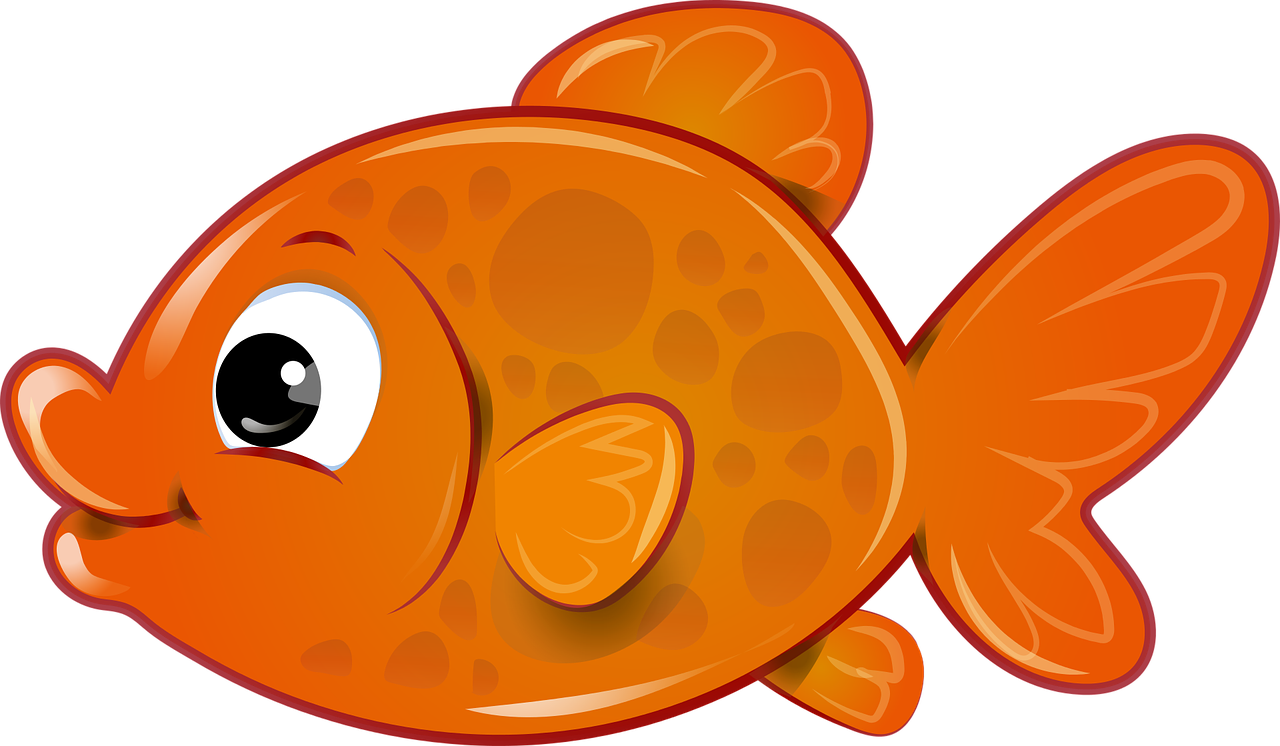 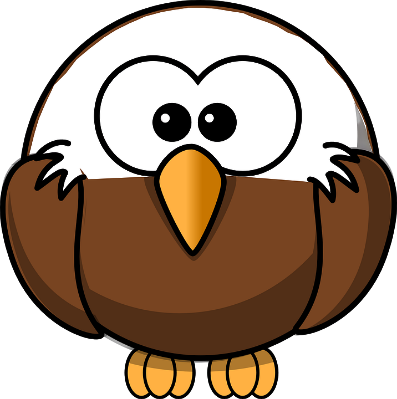 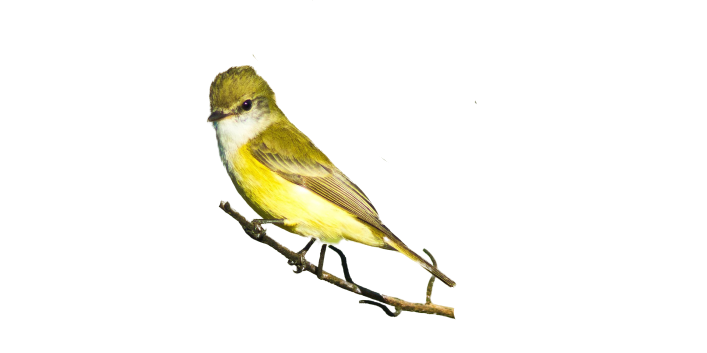 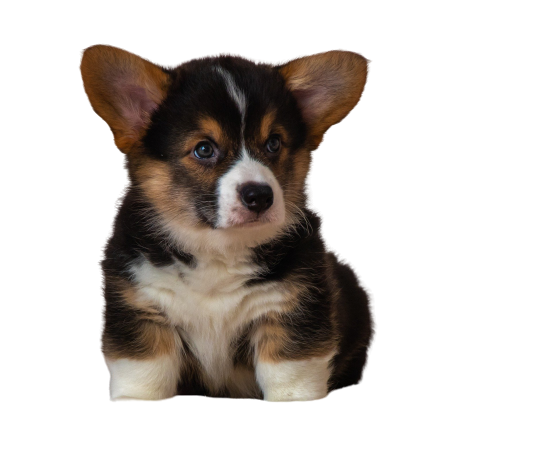 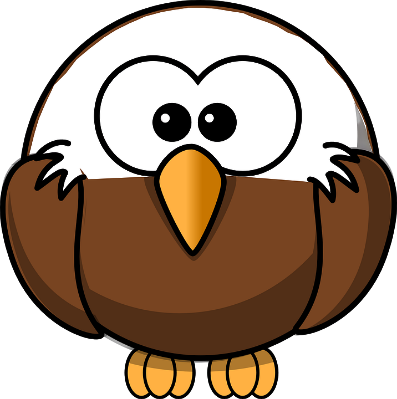 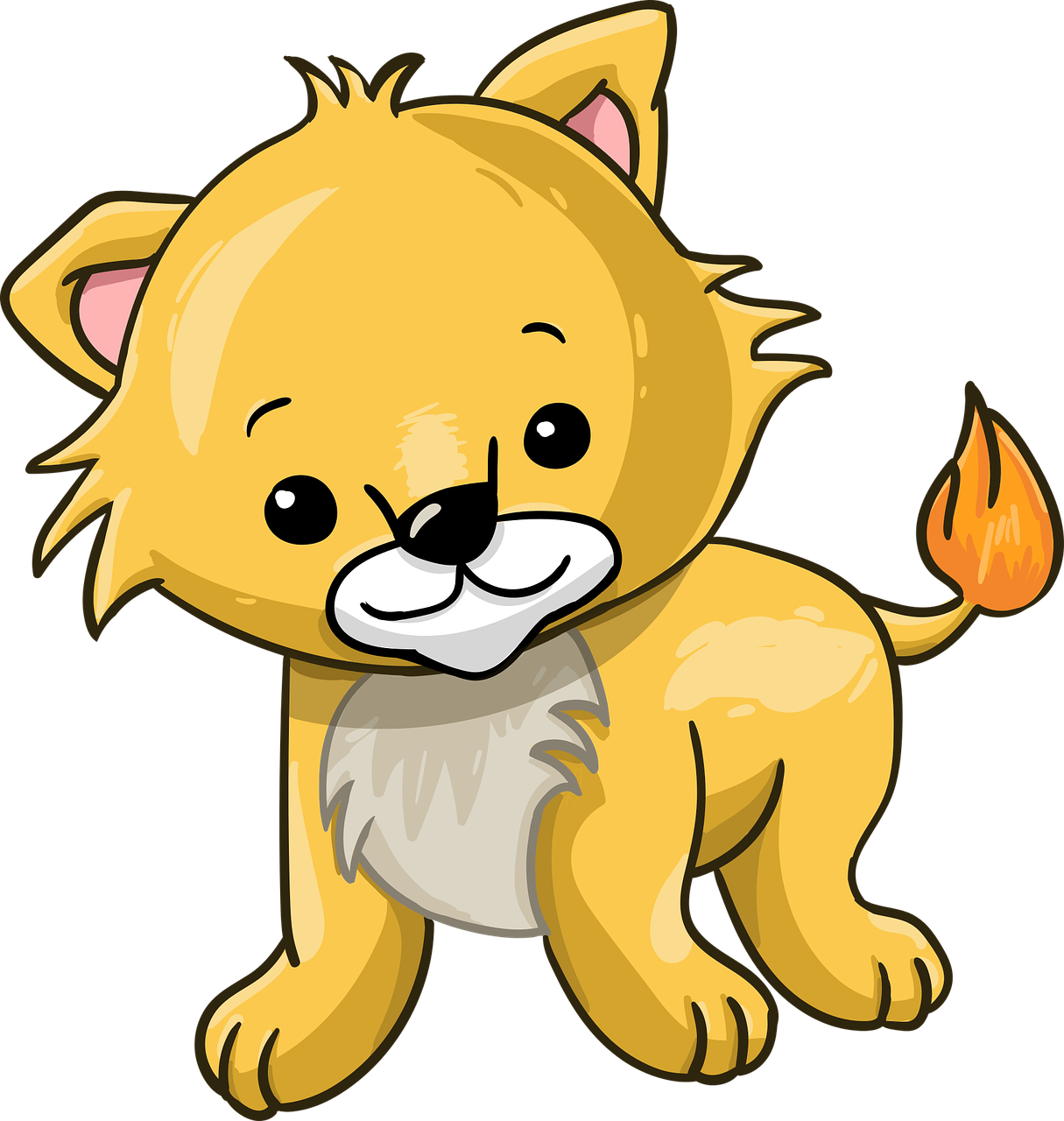 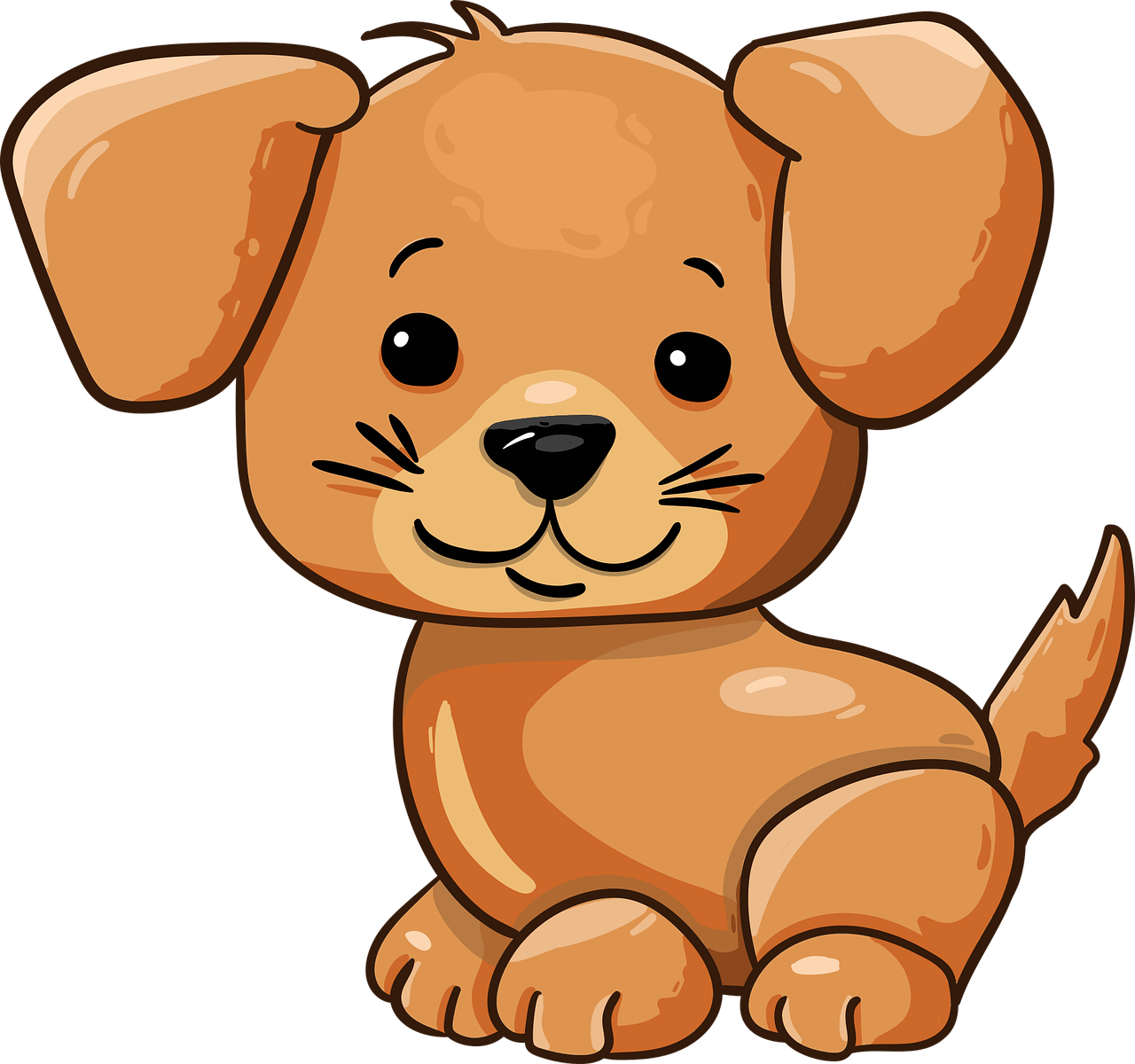 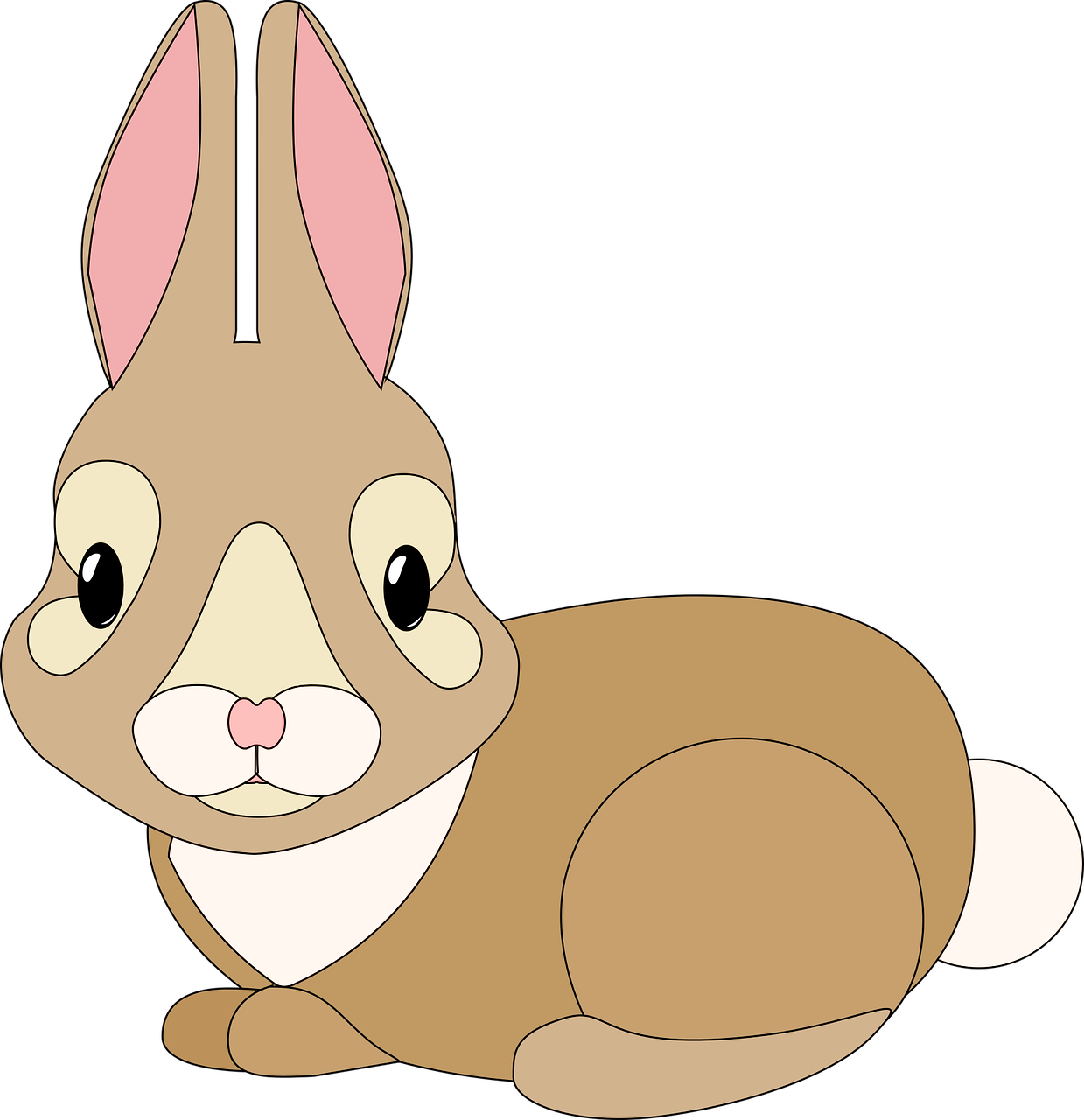 3
1
2
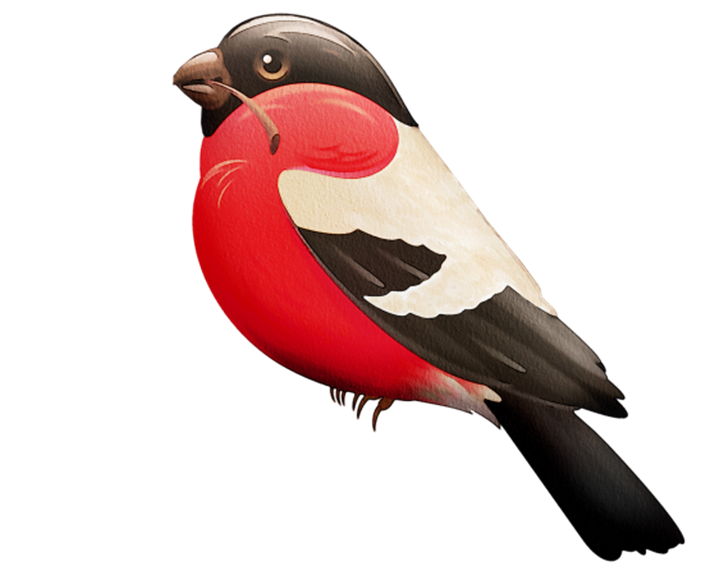 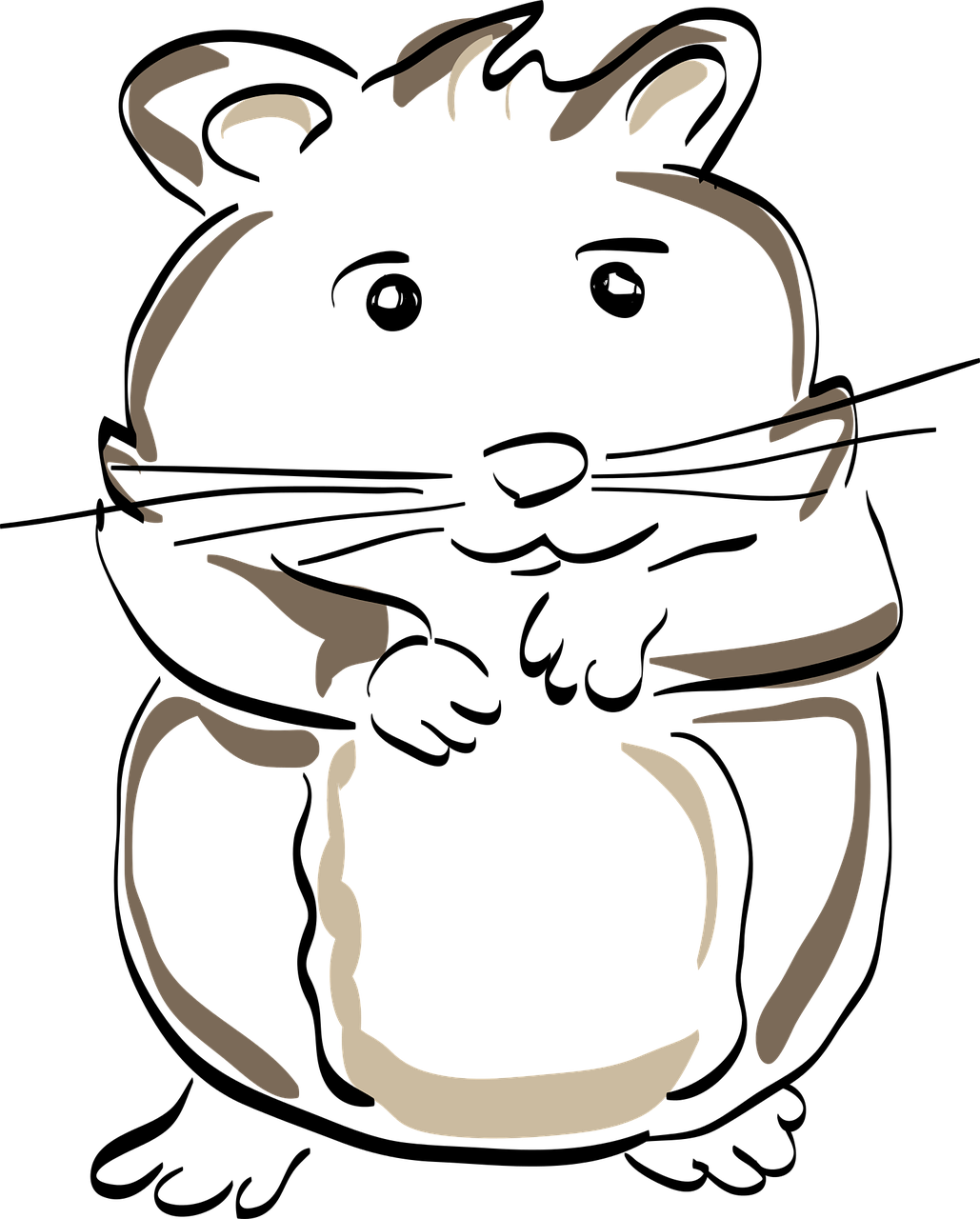 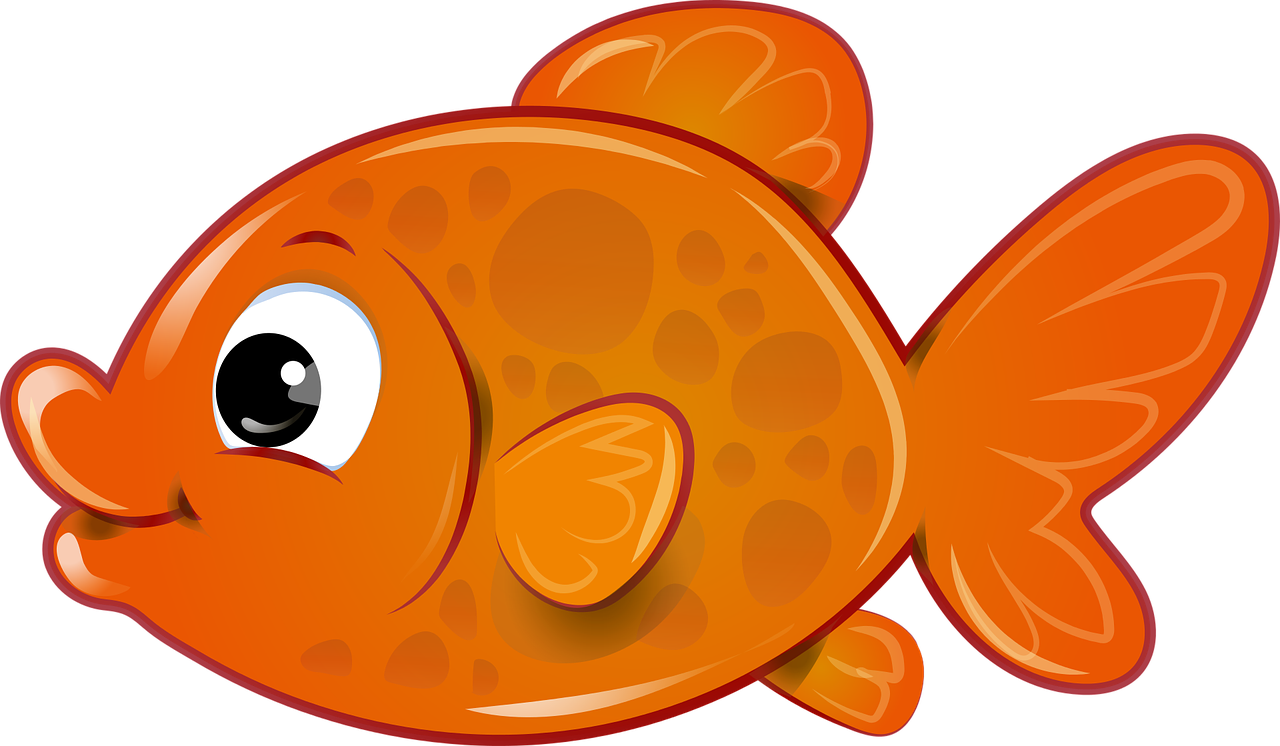 4
5
6
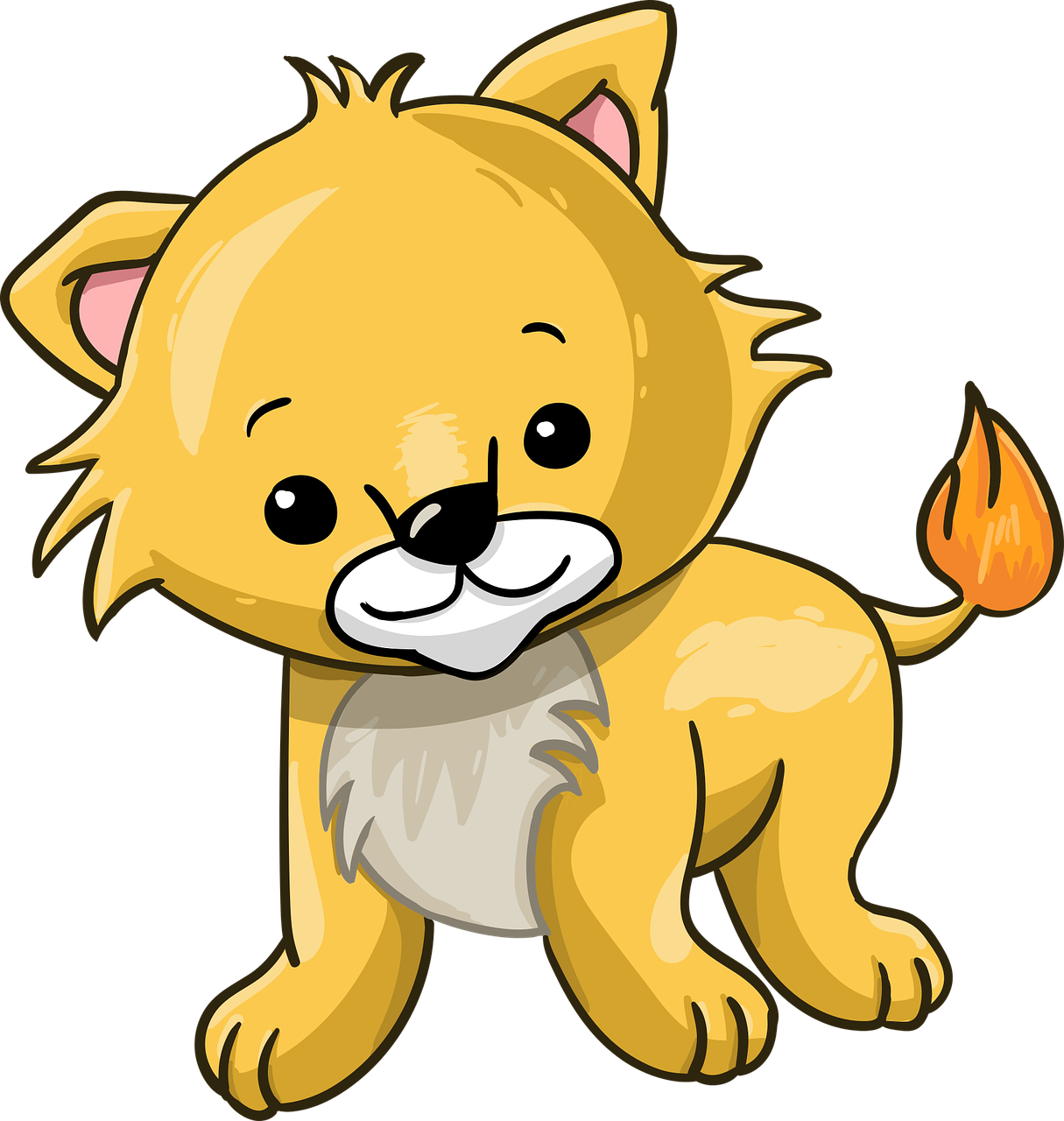 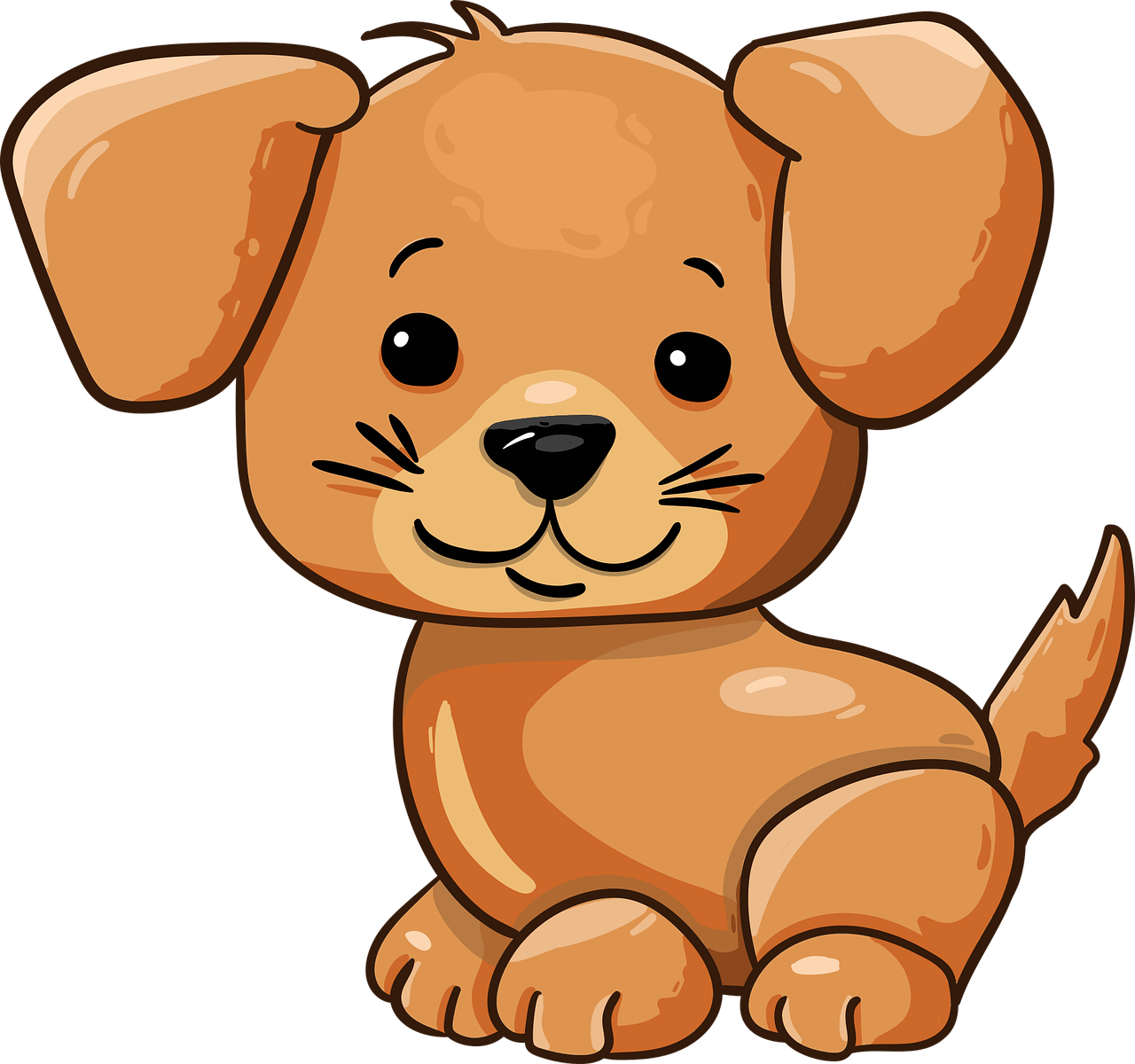 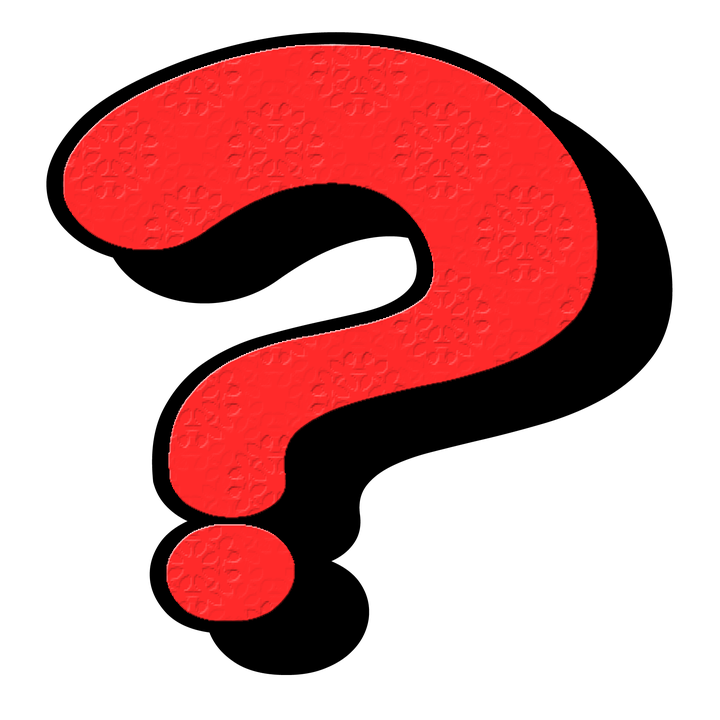 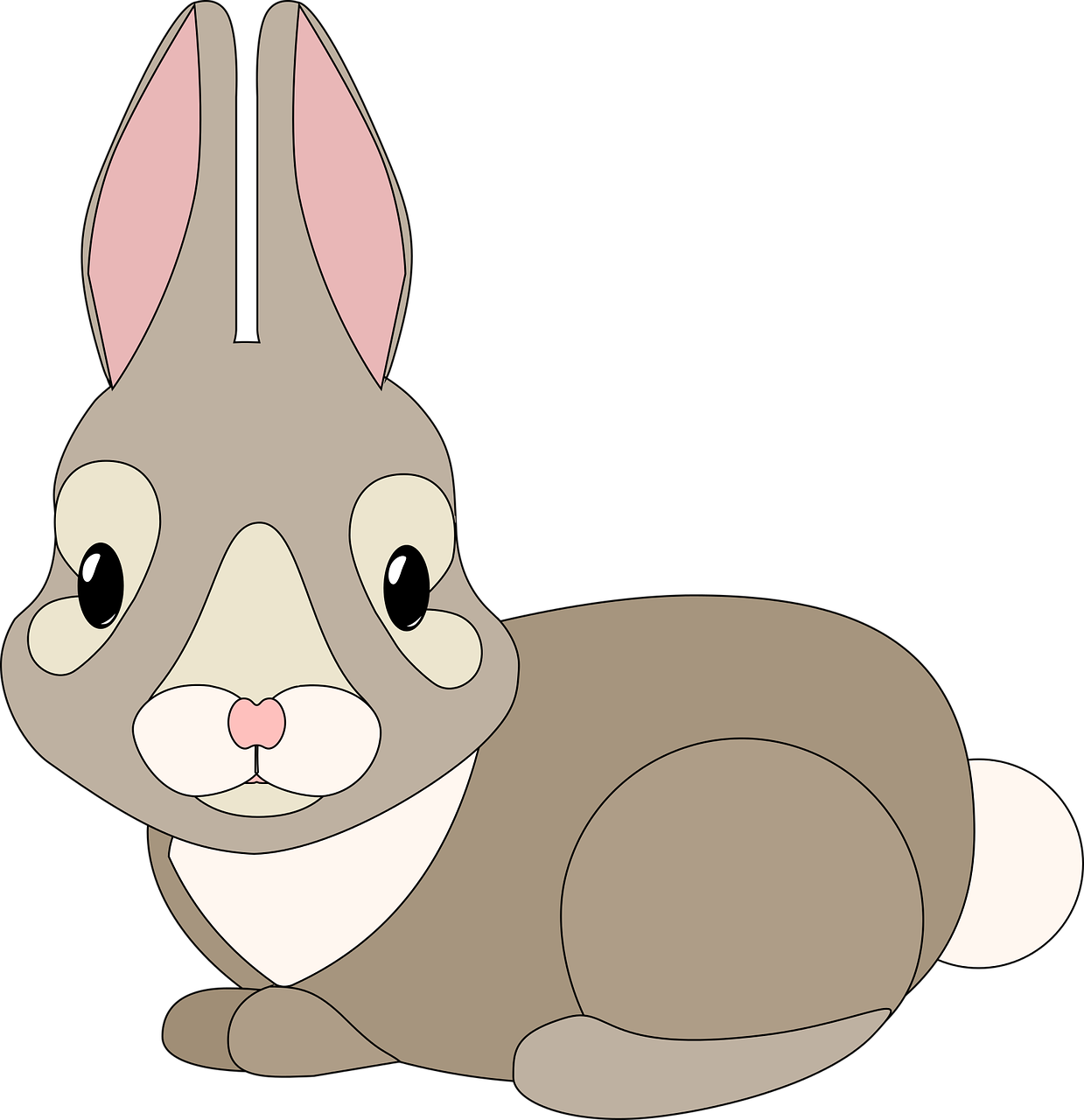 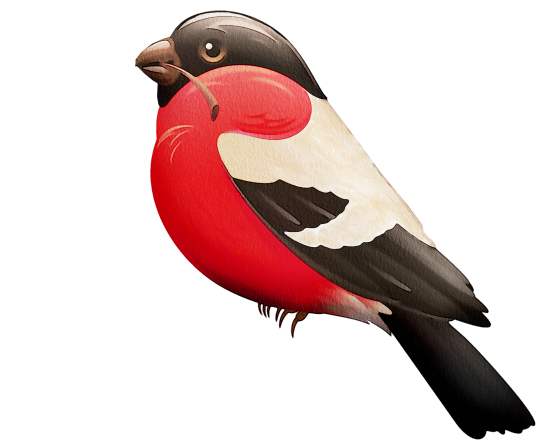 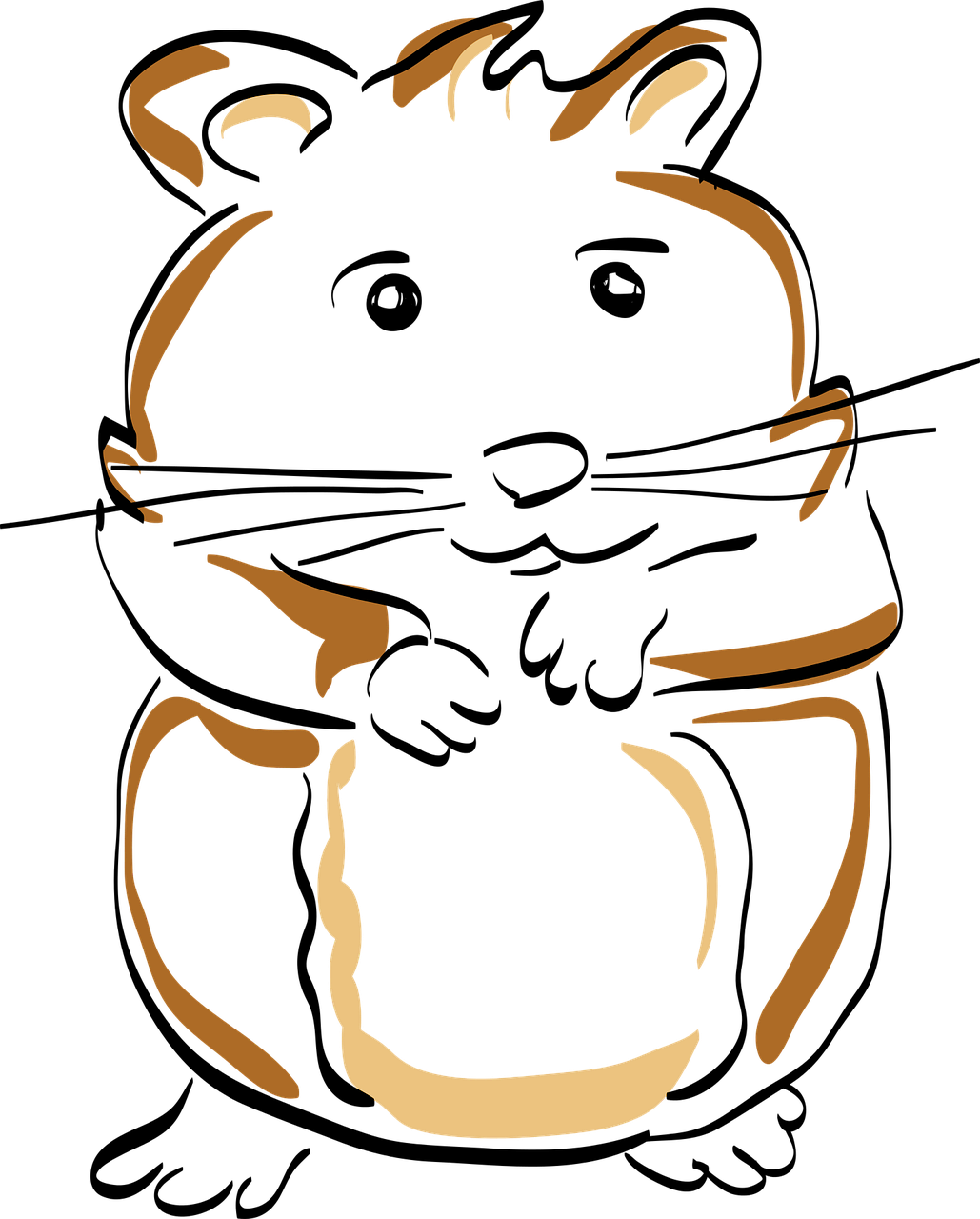 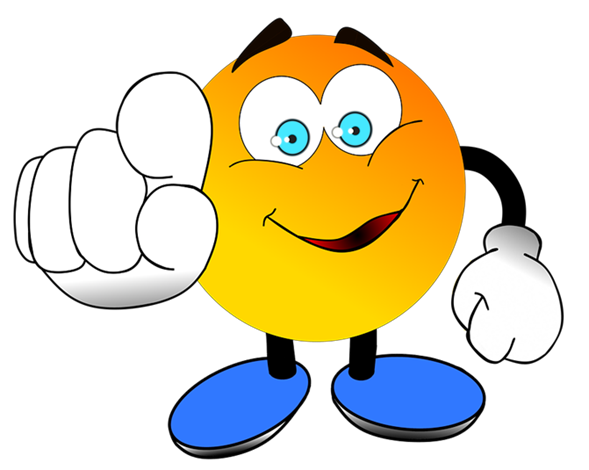 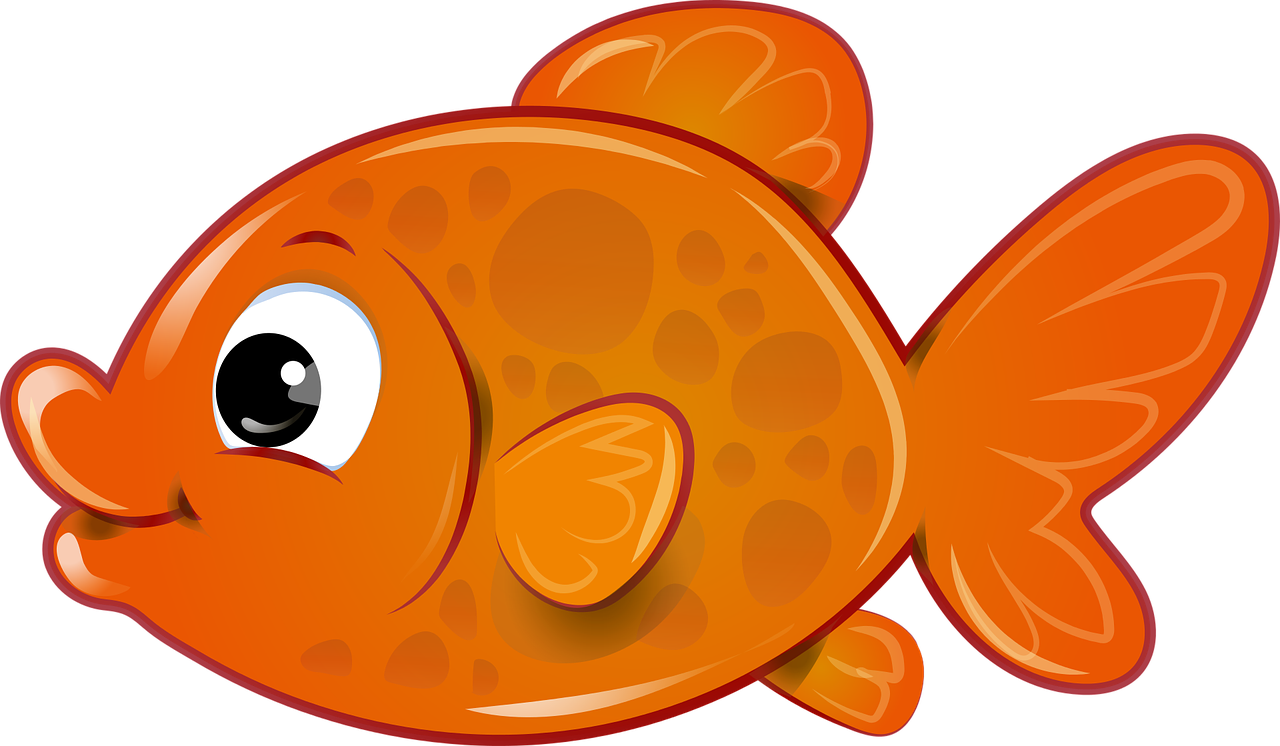 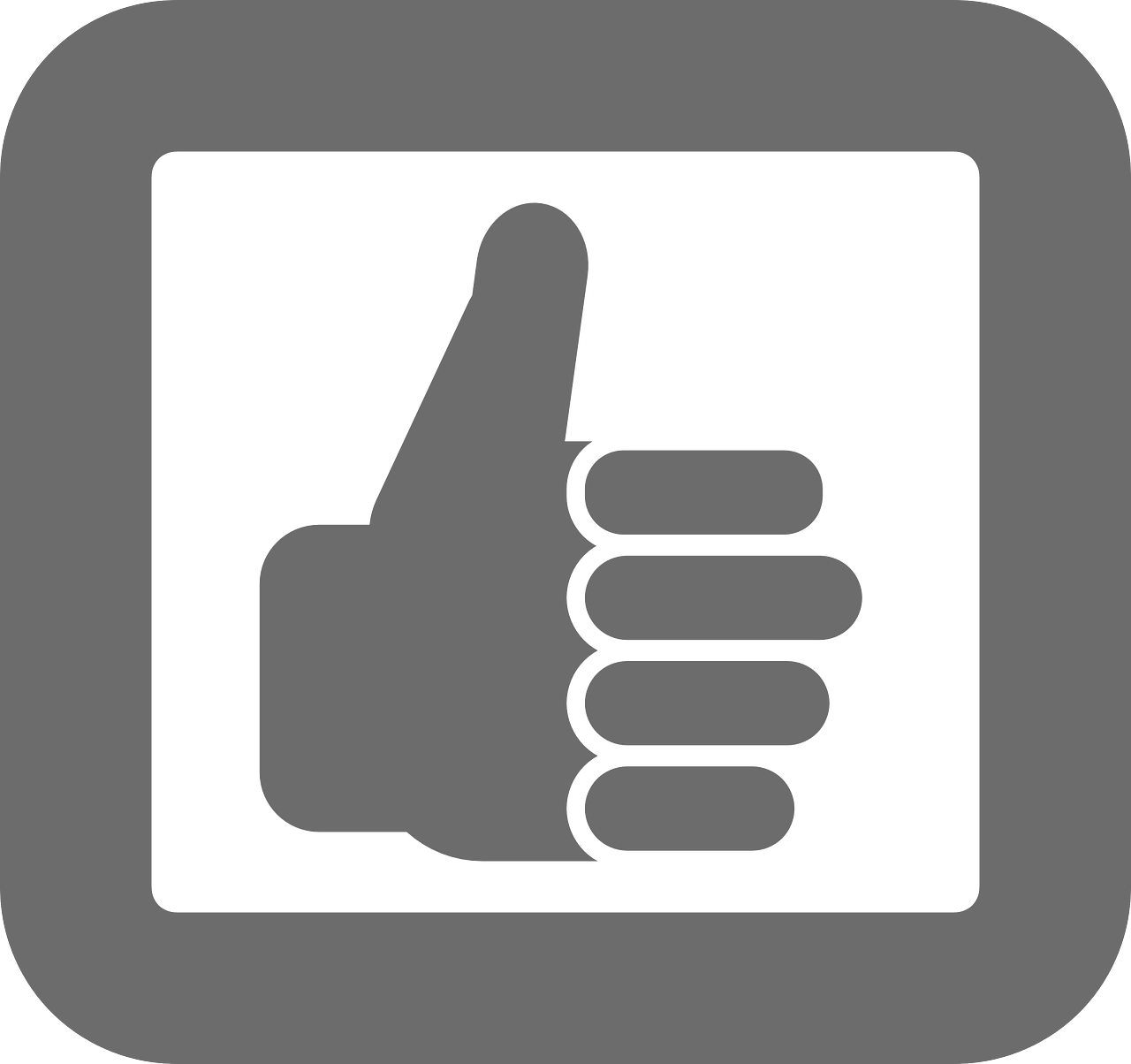 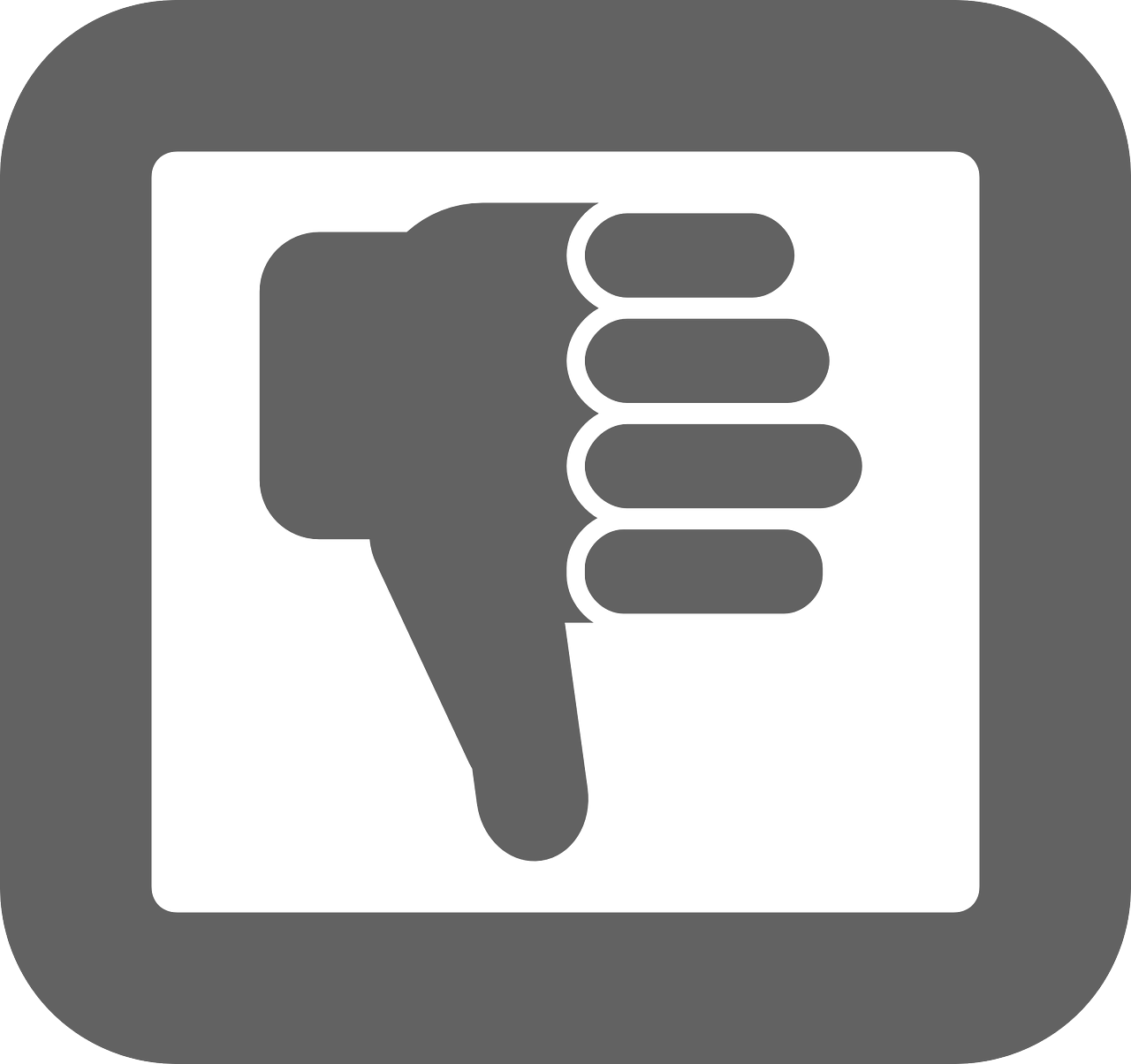 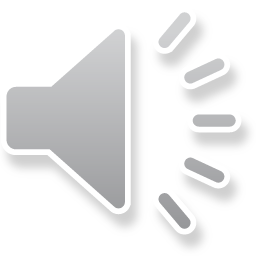 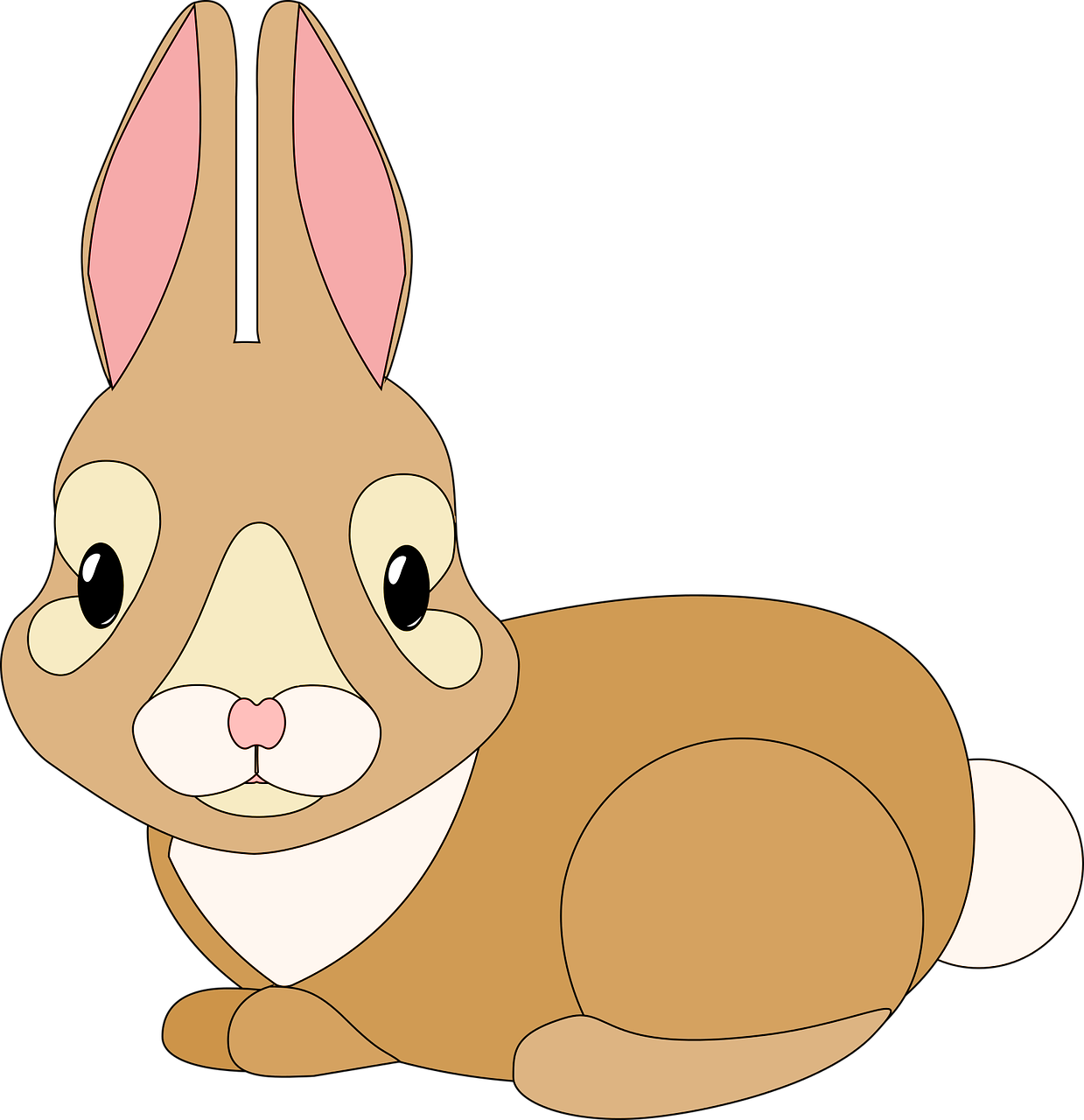 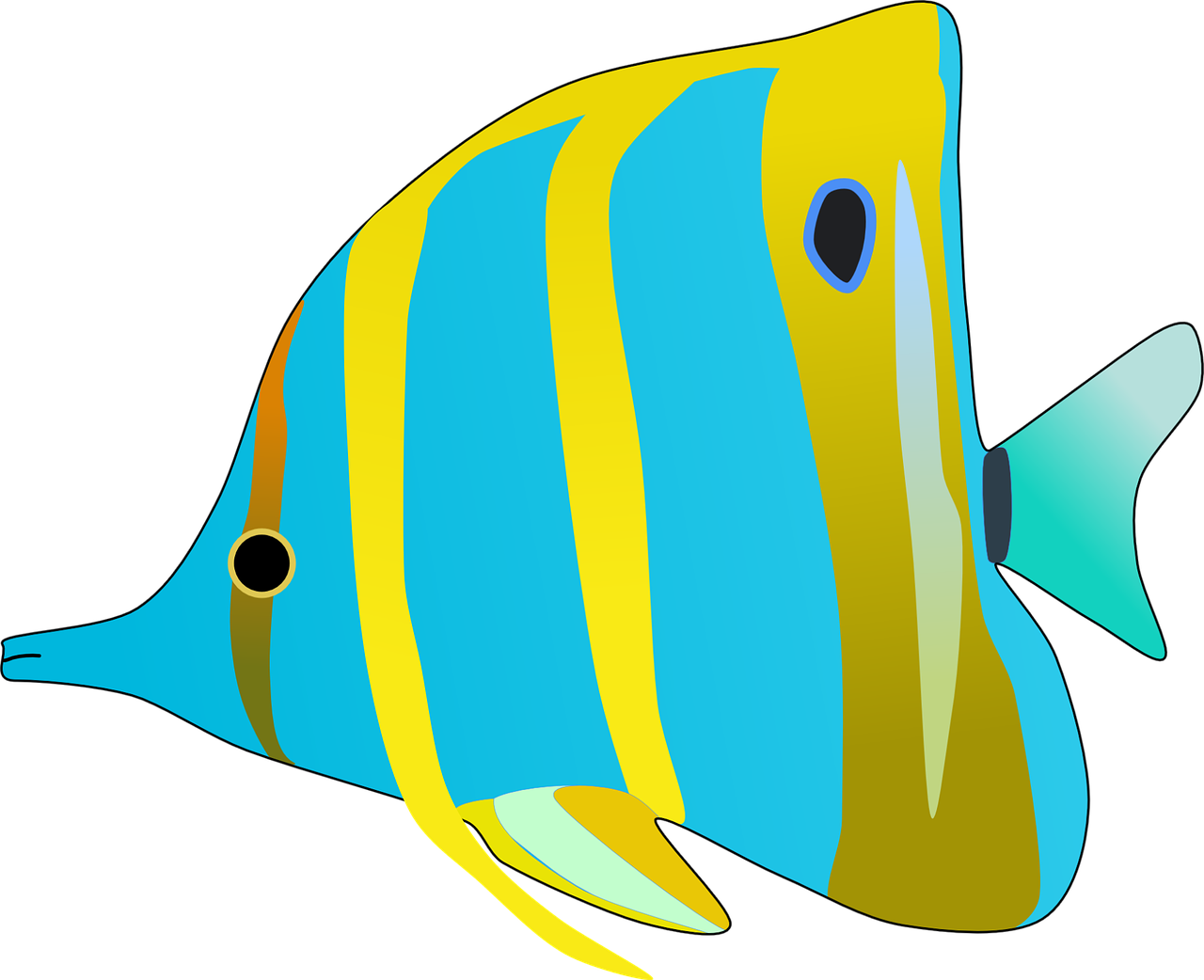 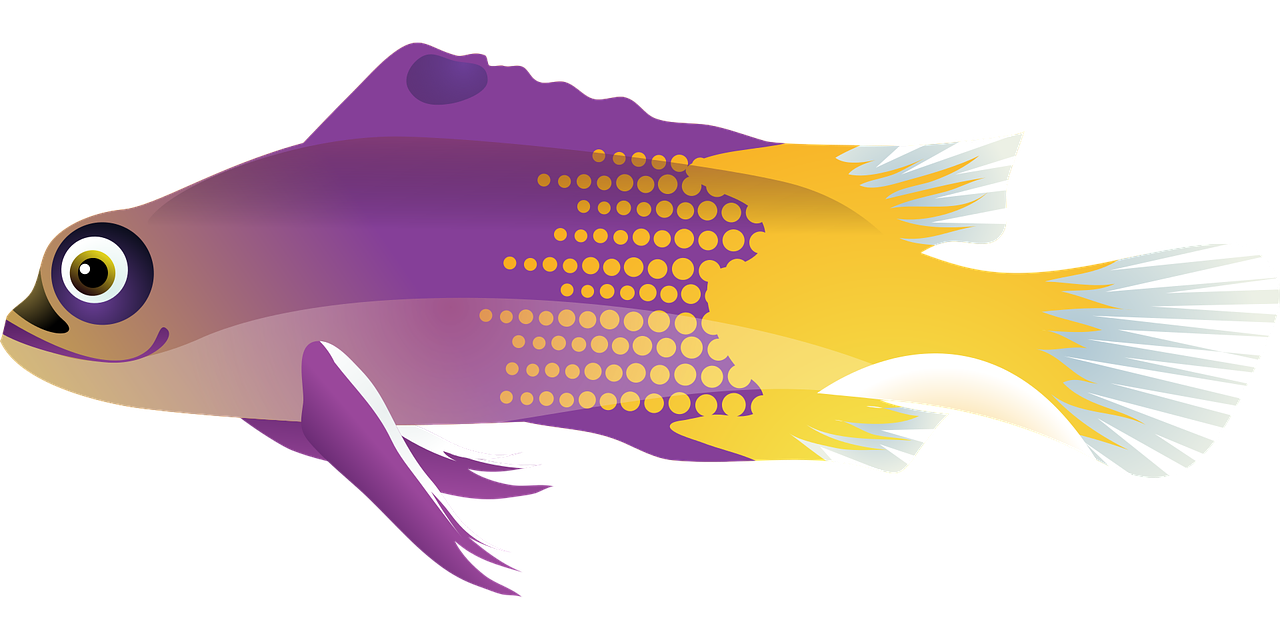 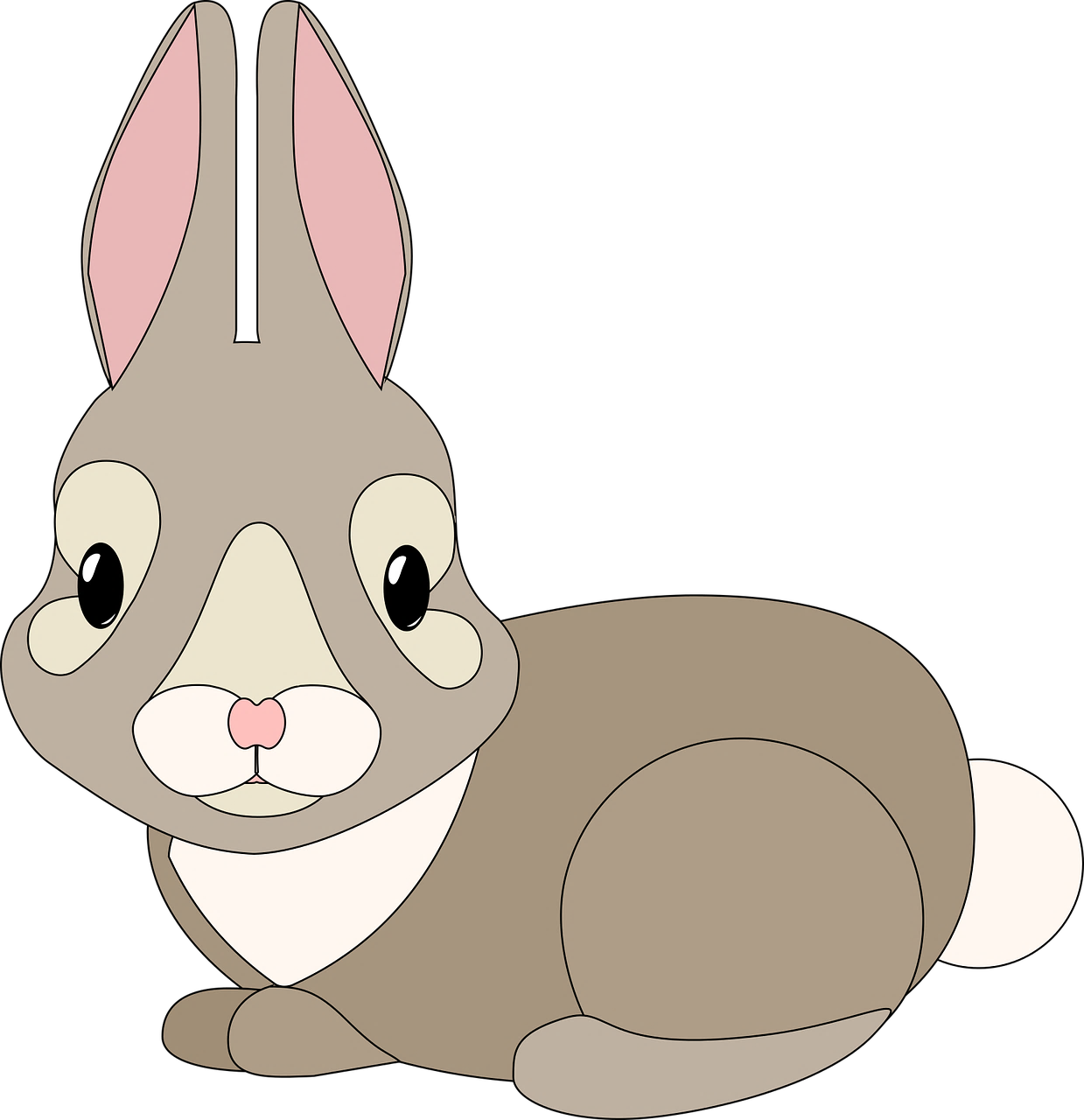 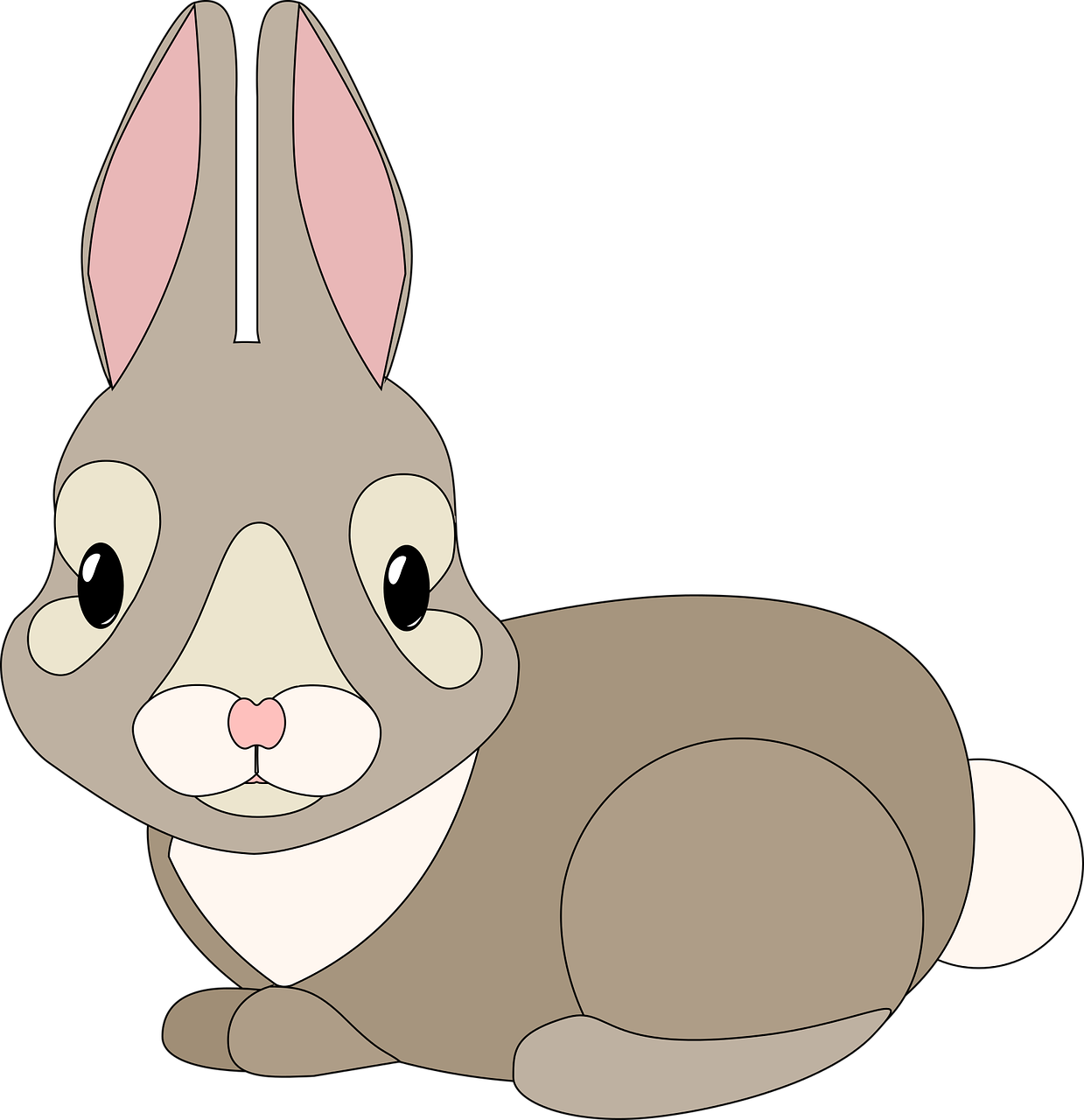 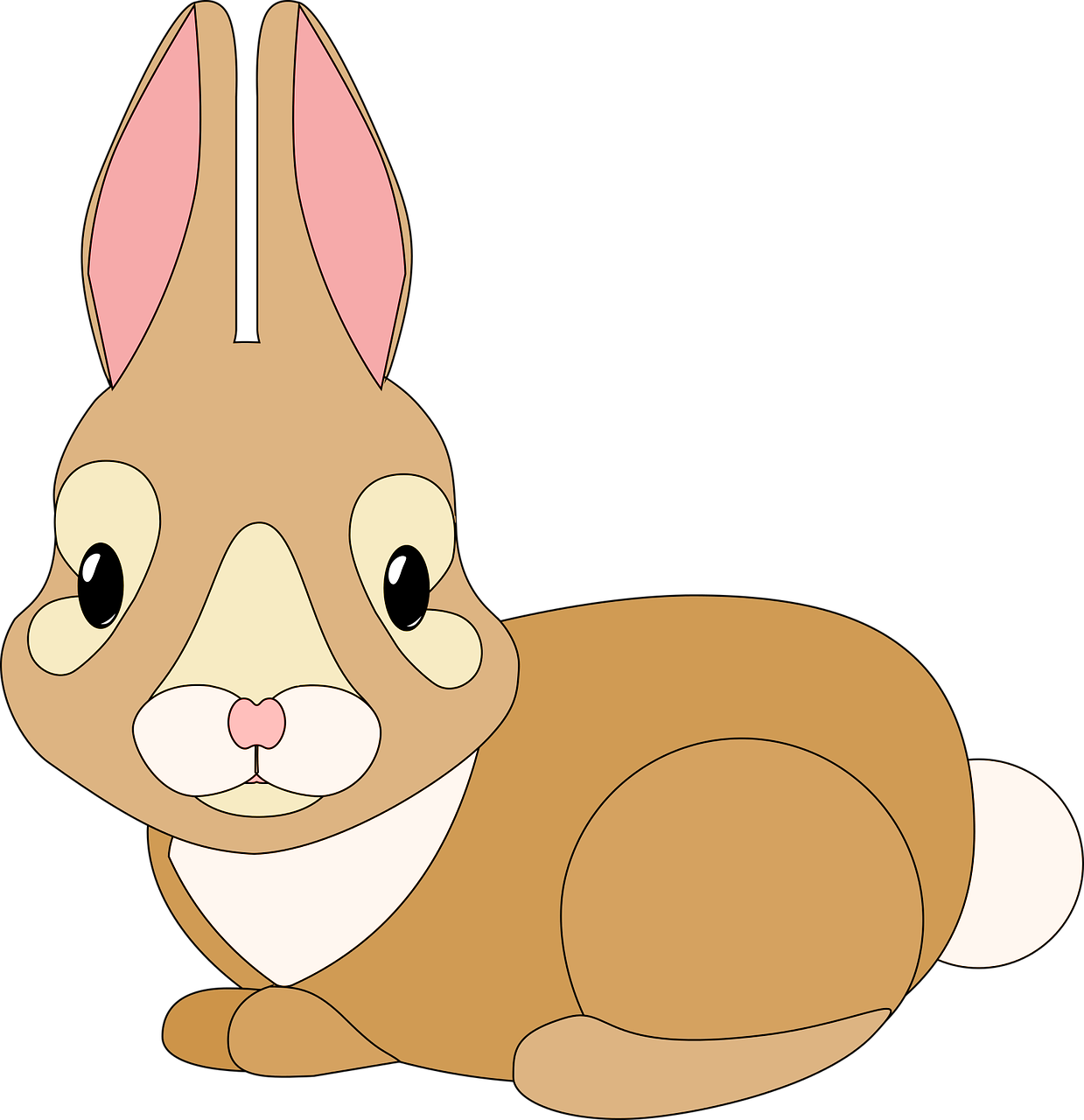 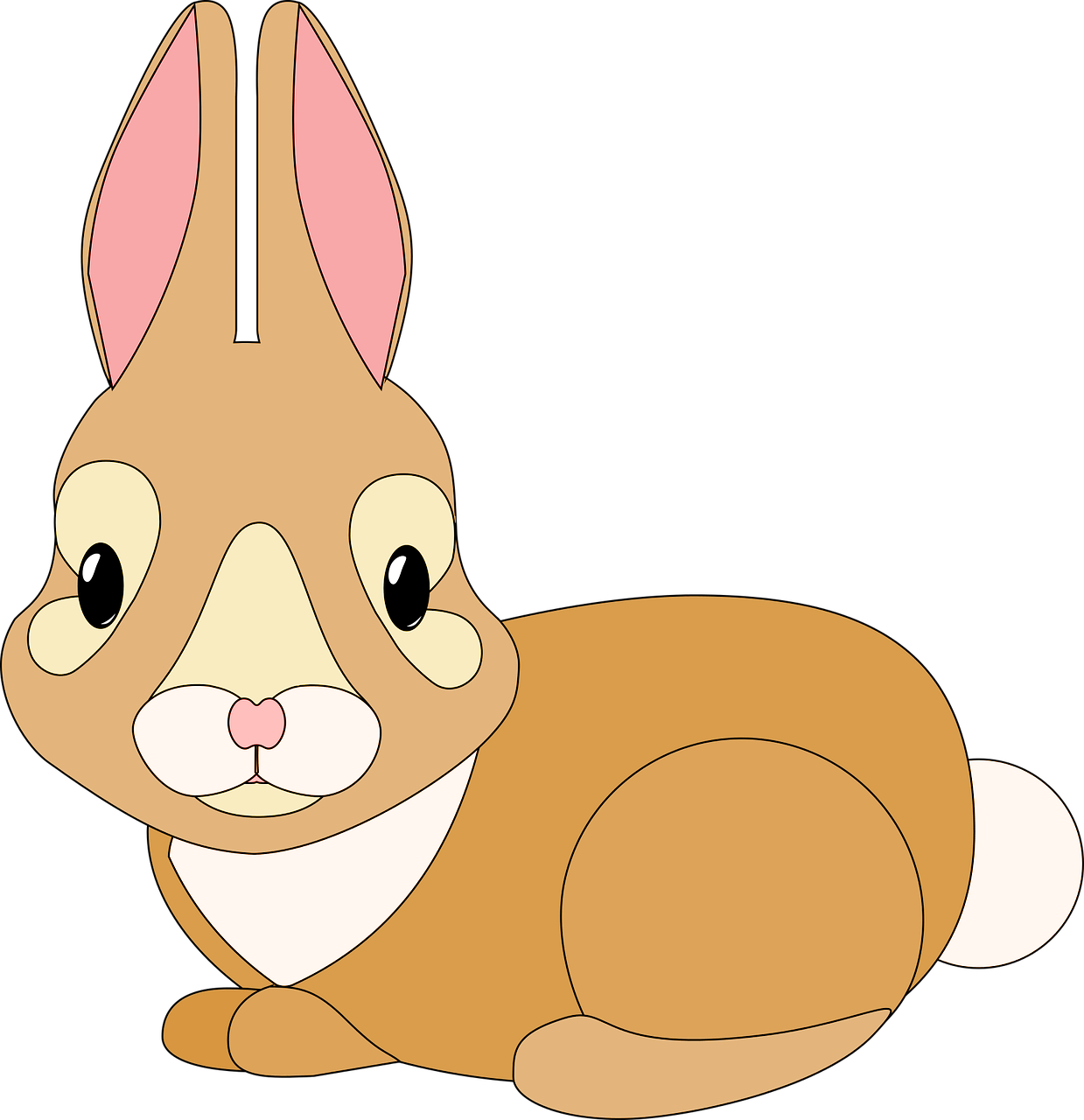 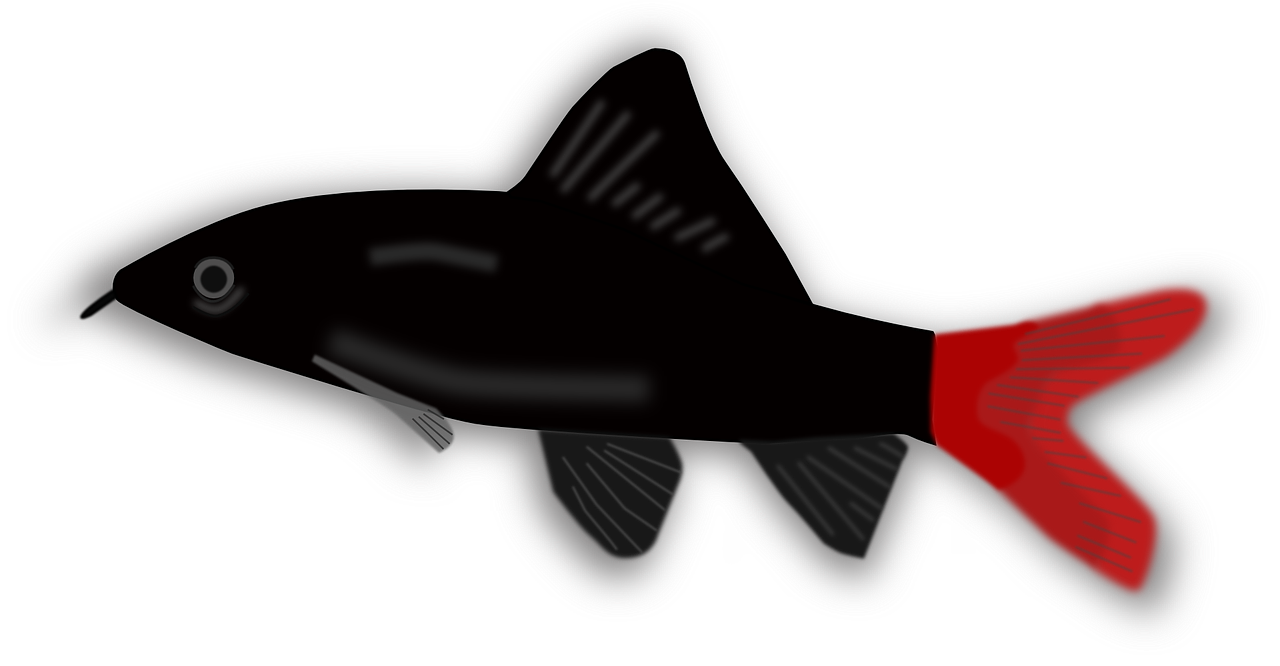 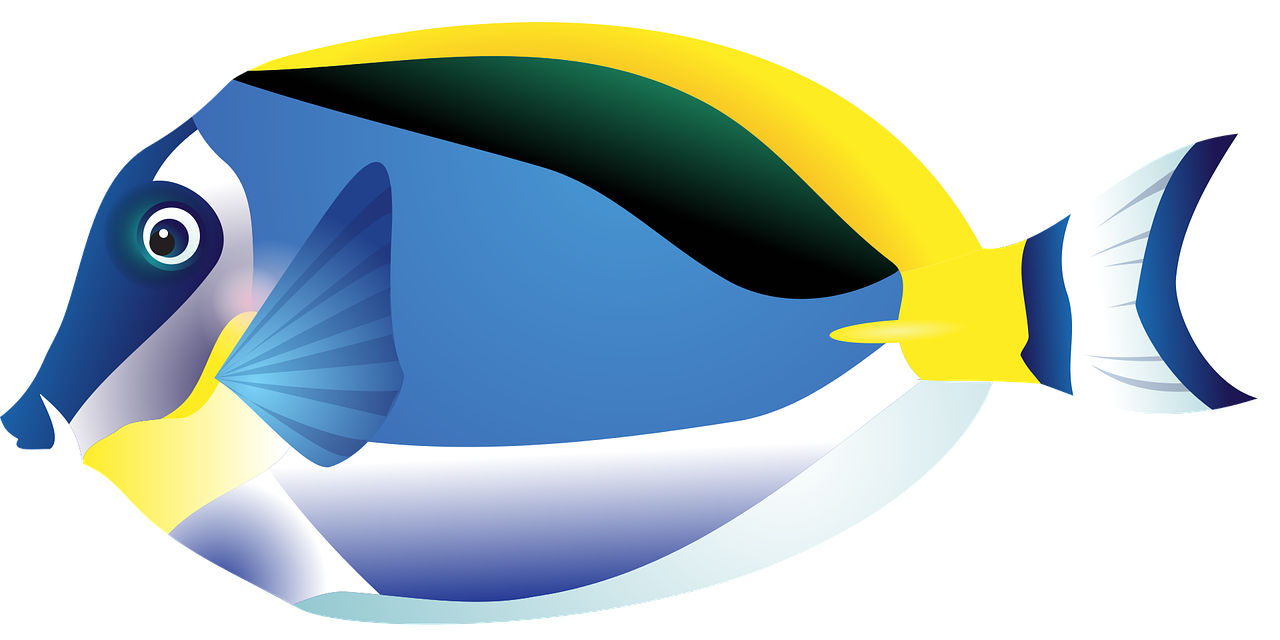 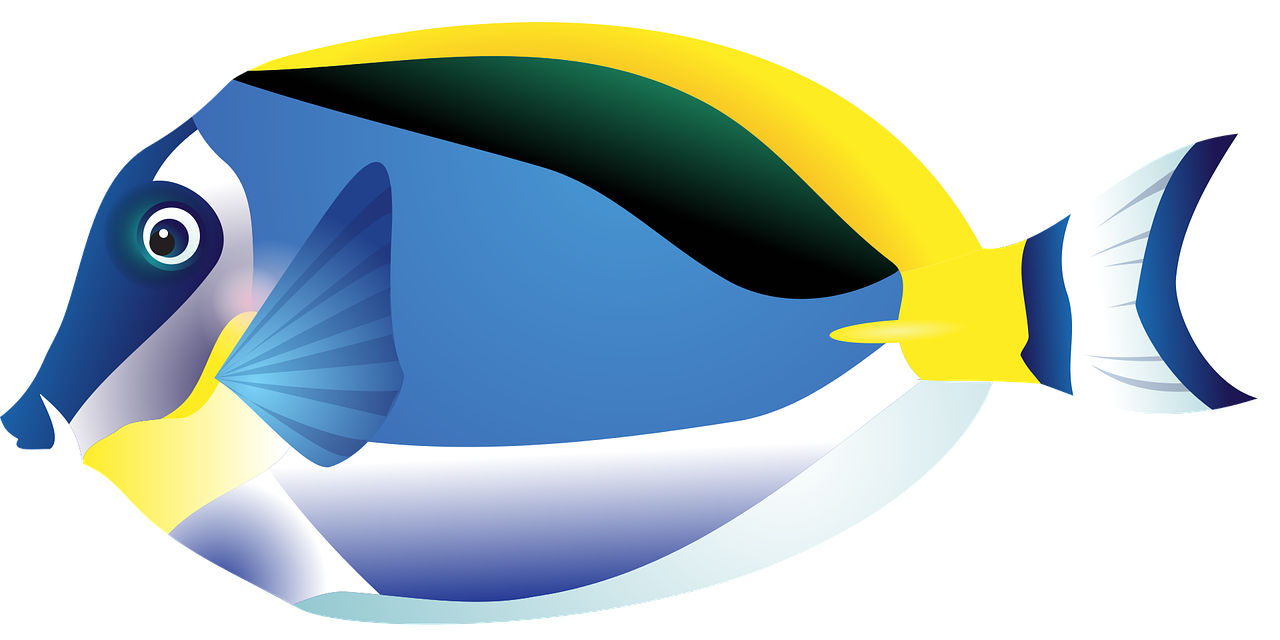 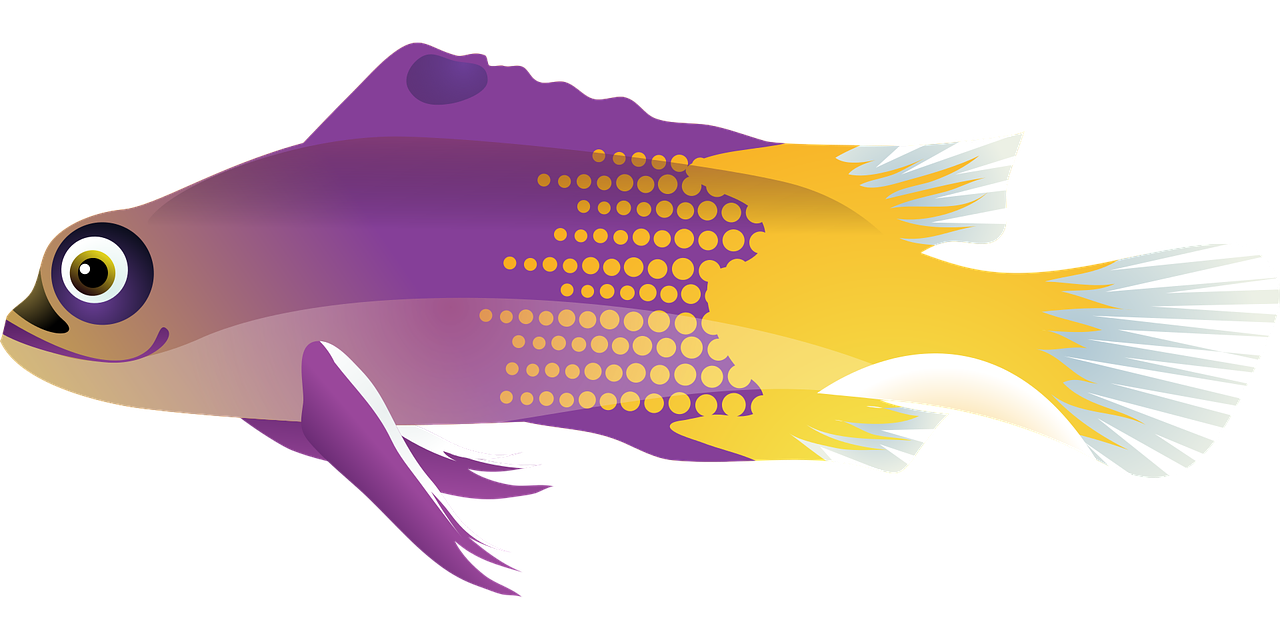 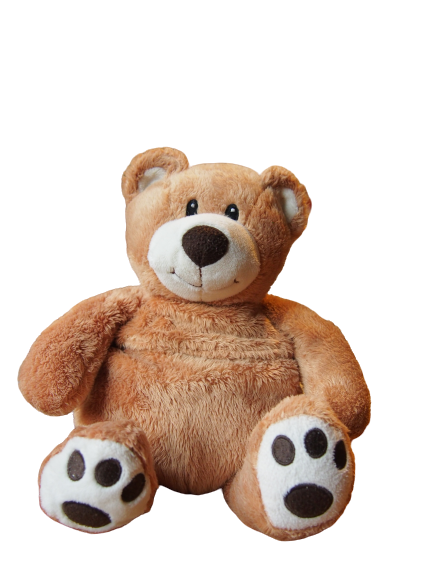 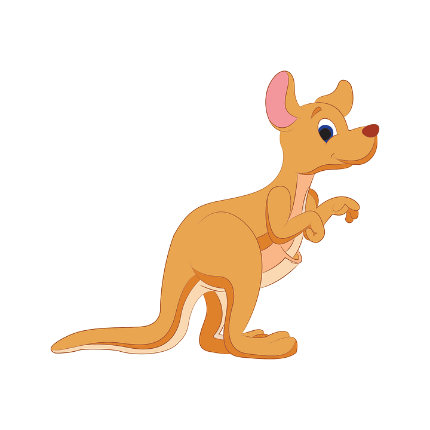 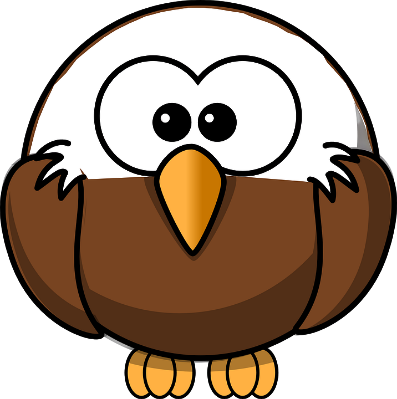 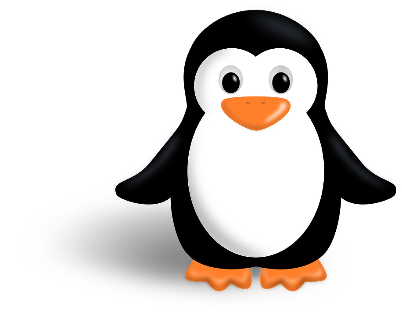 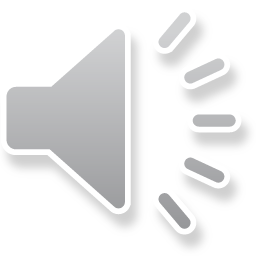 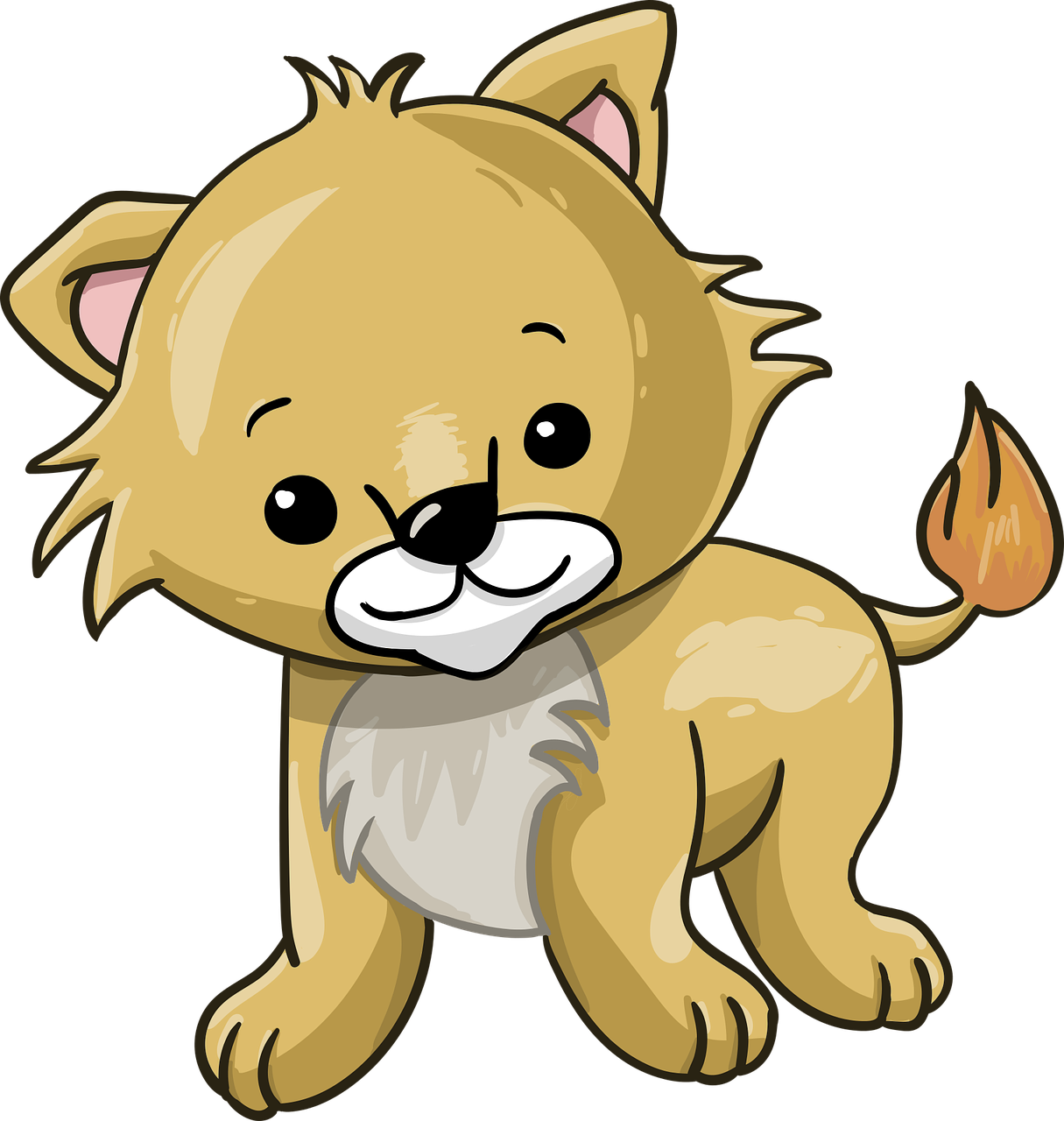 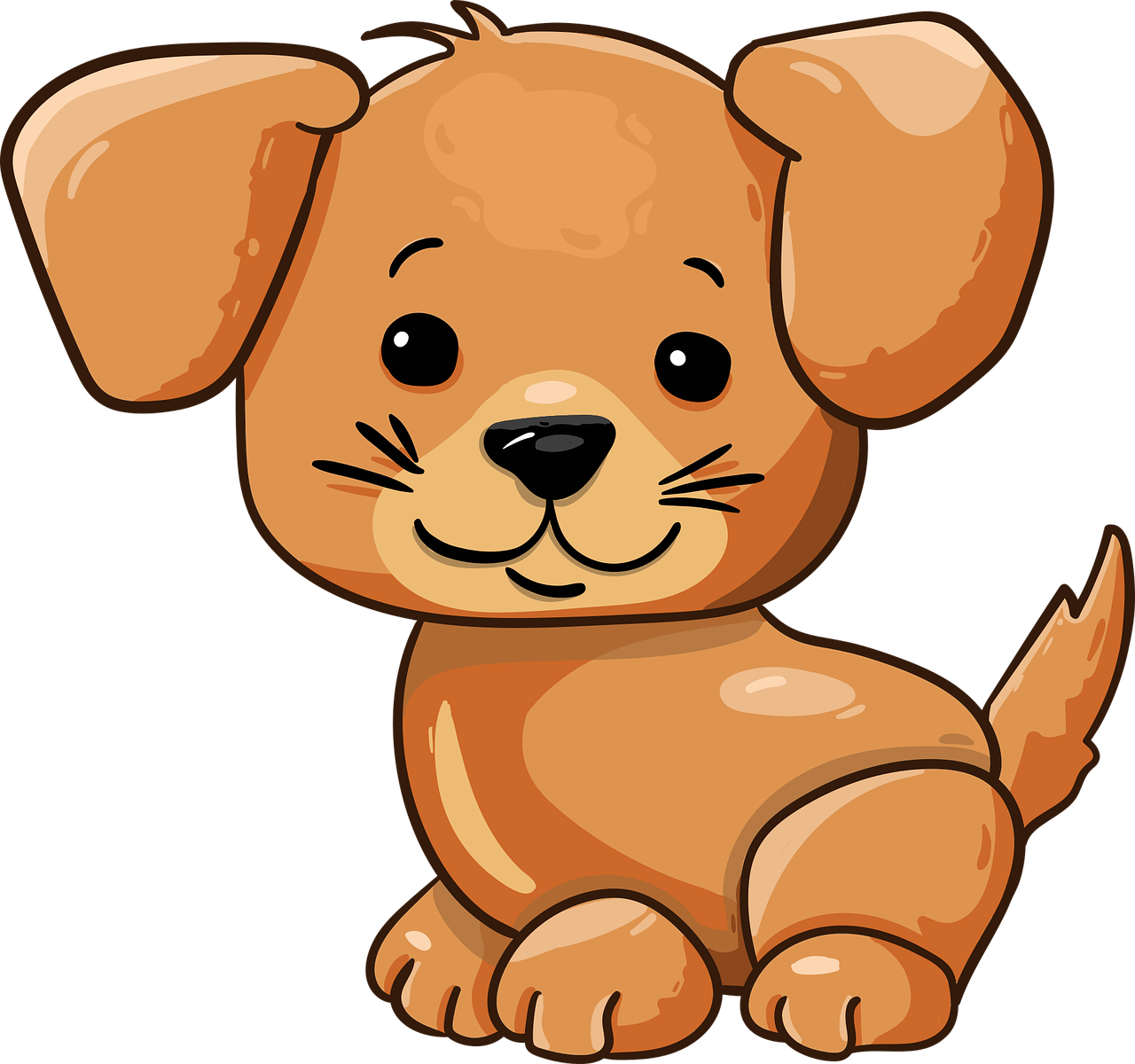 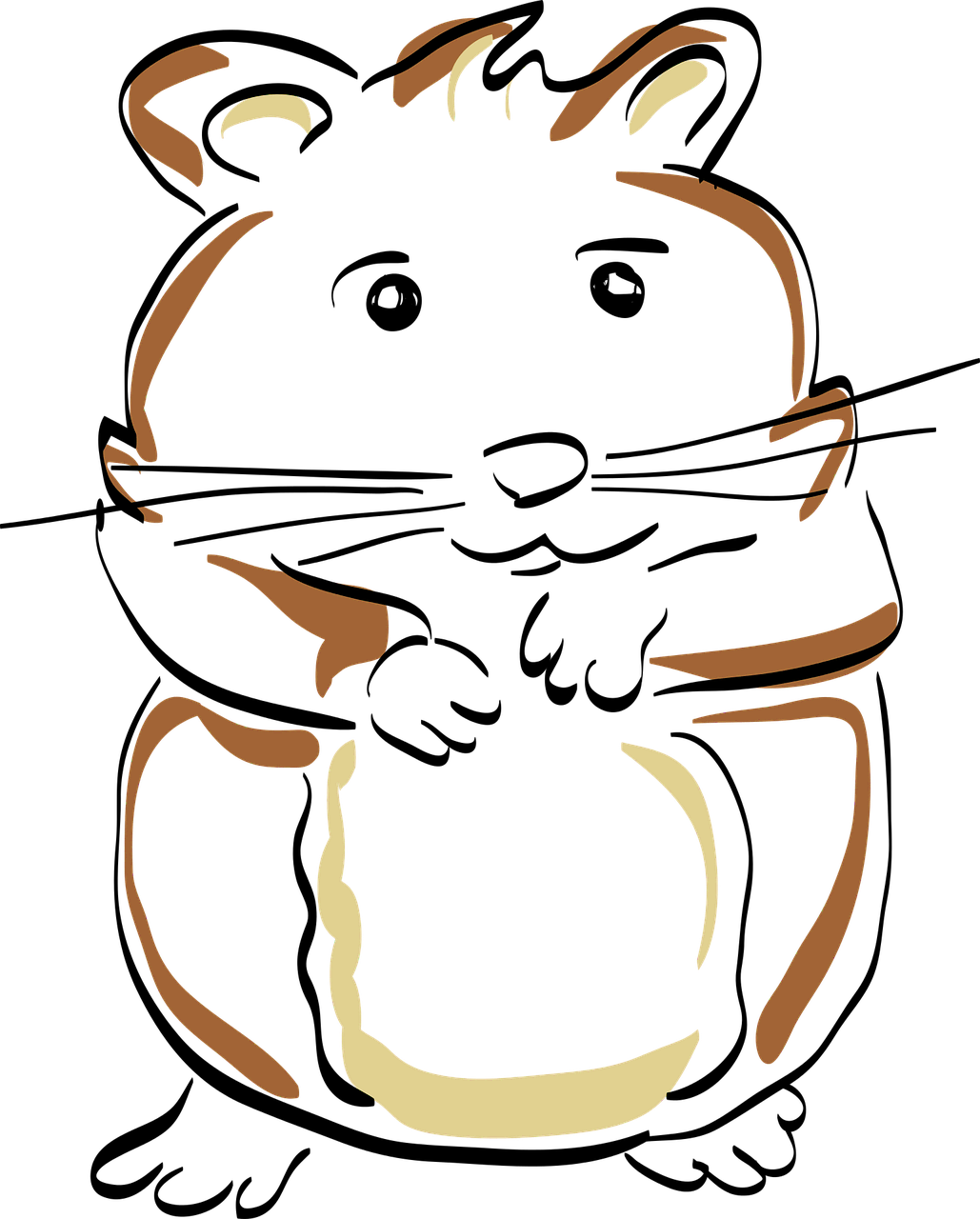 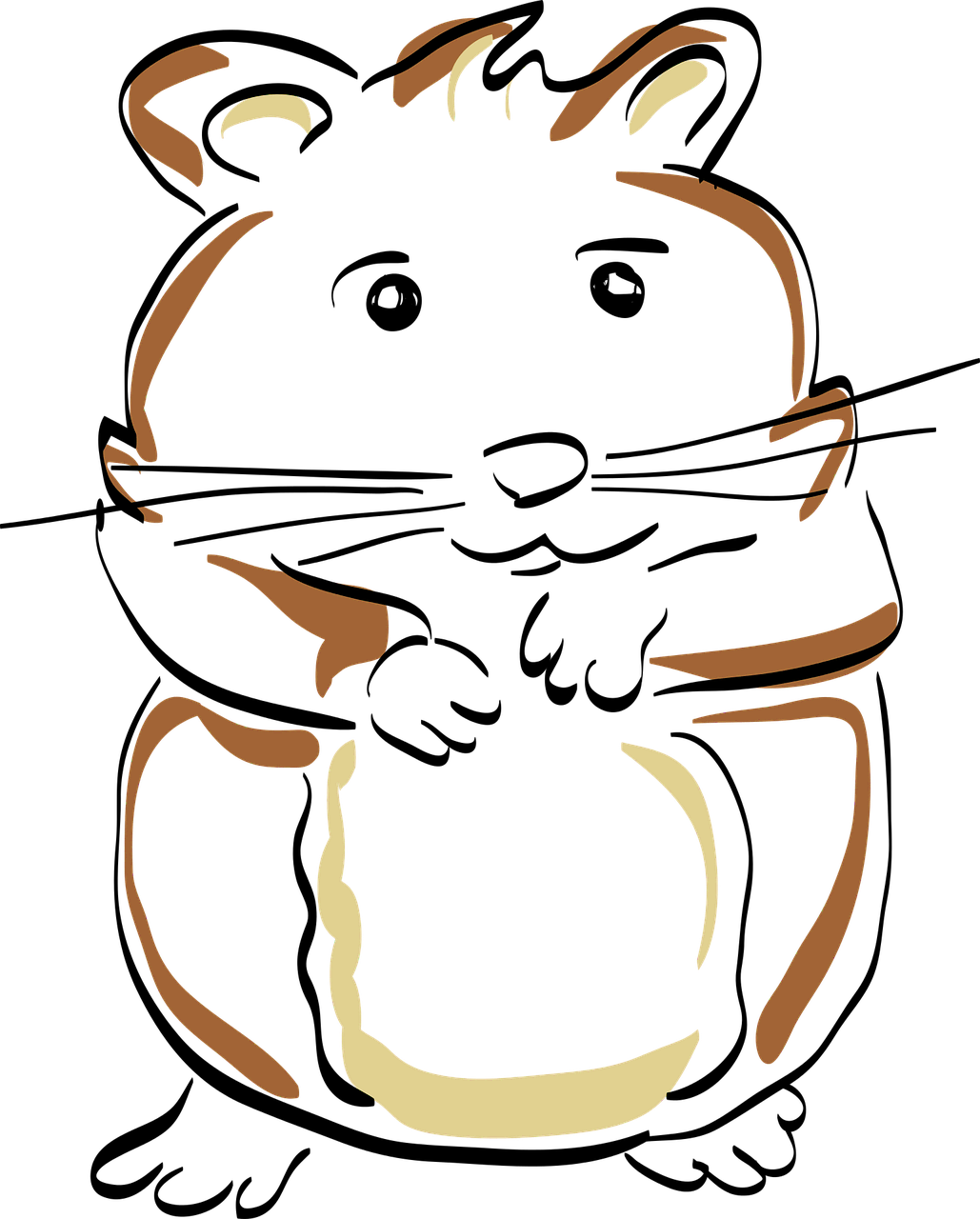 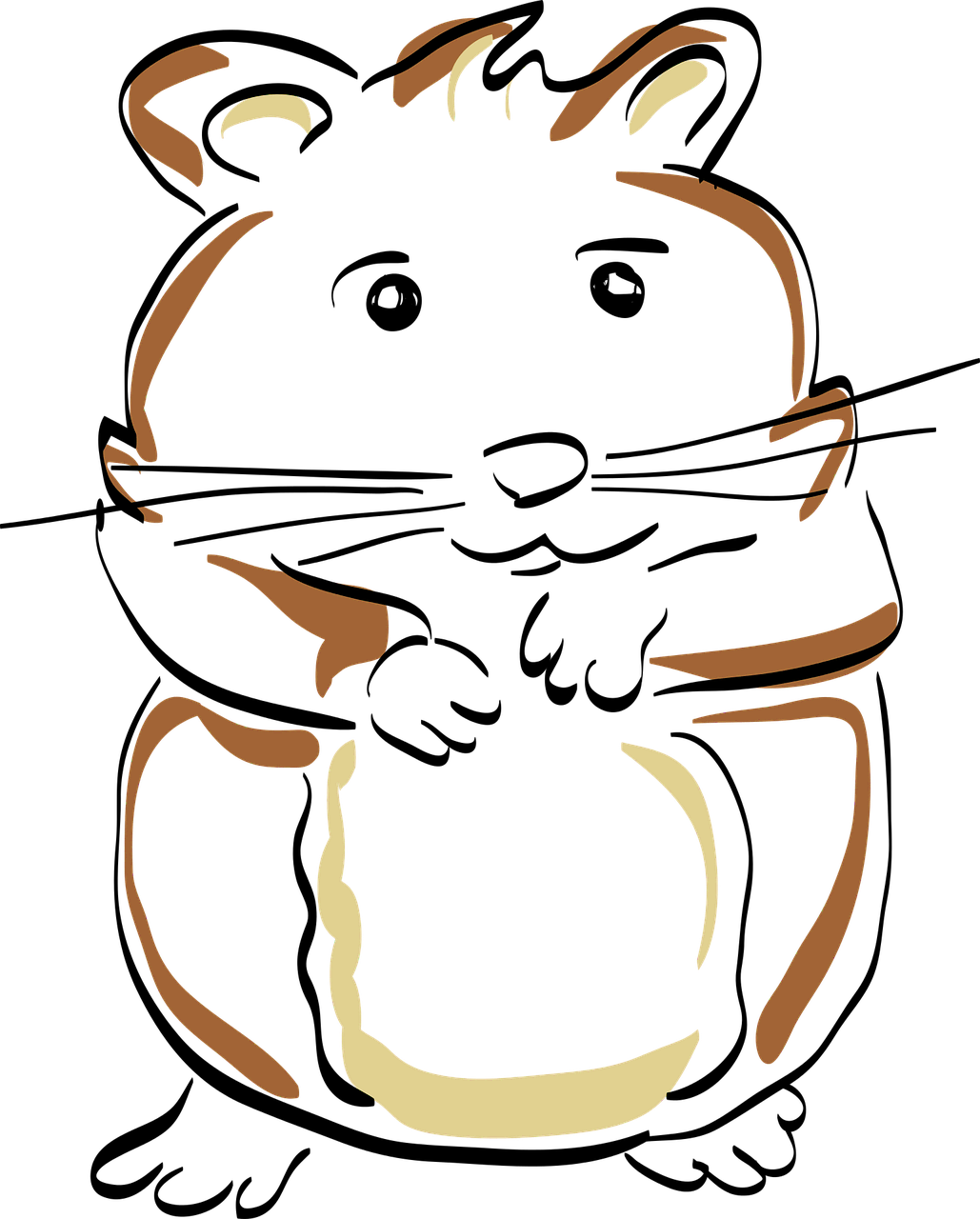 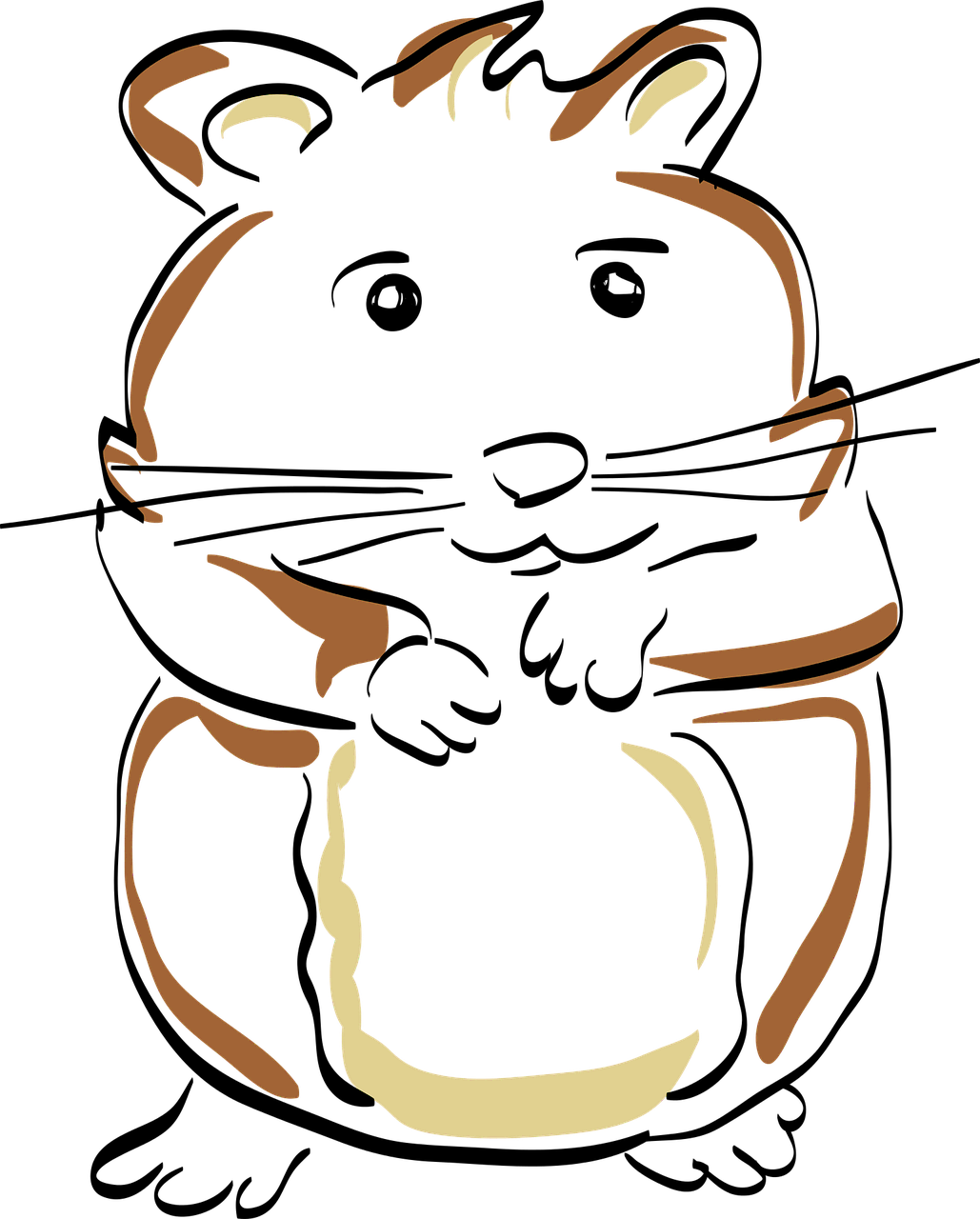 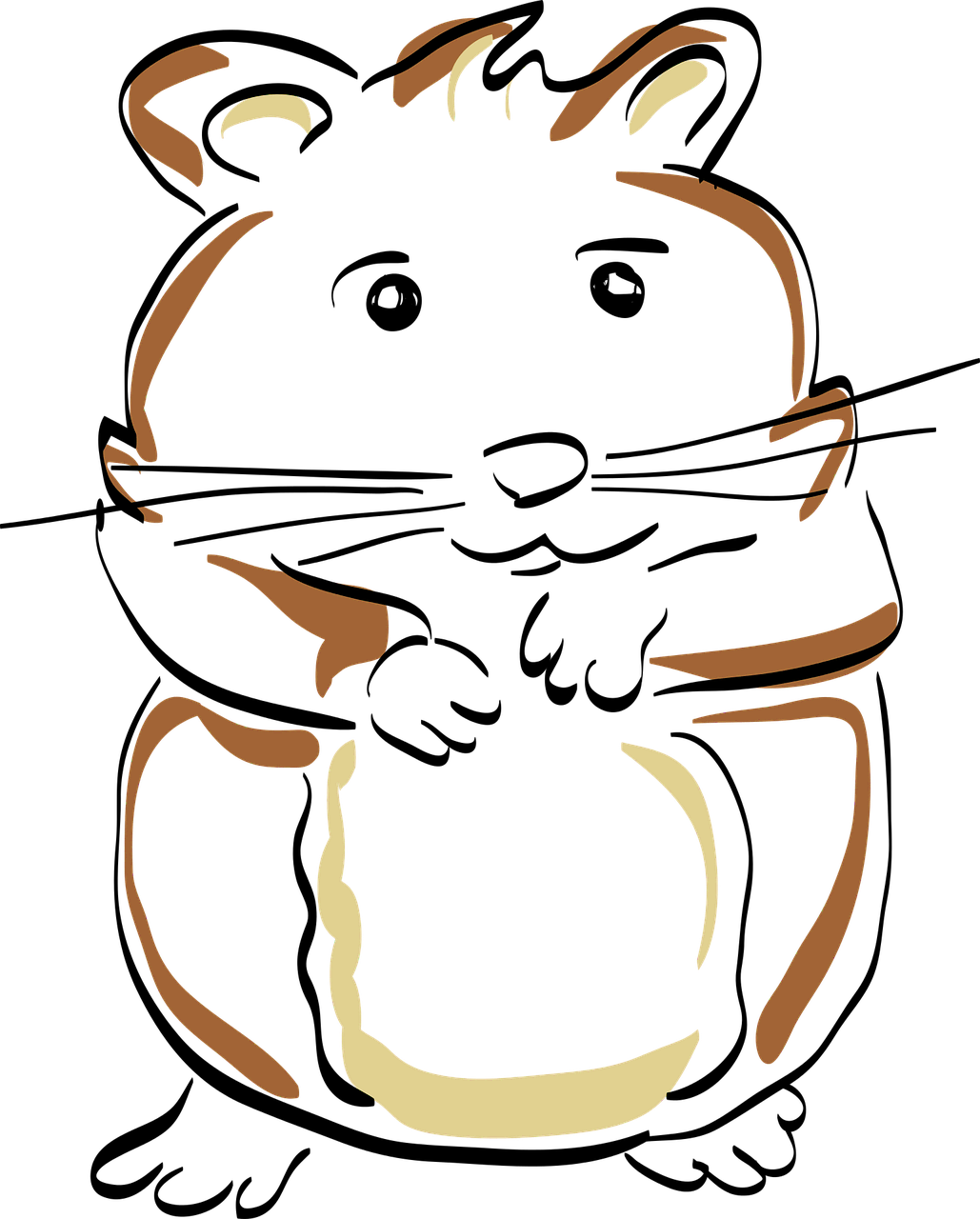 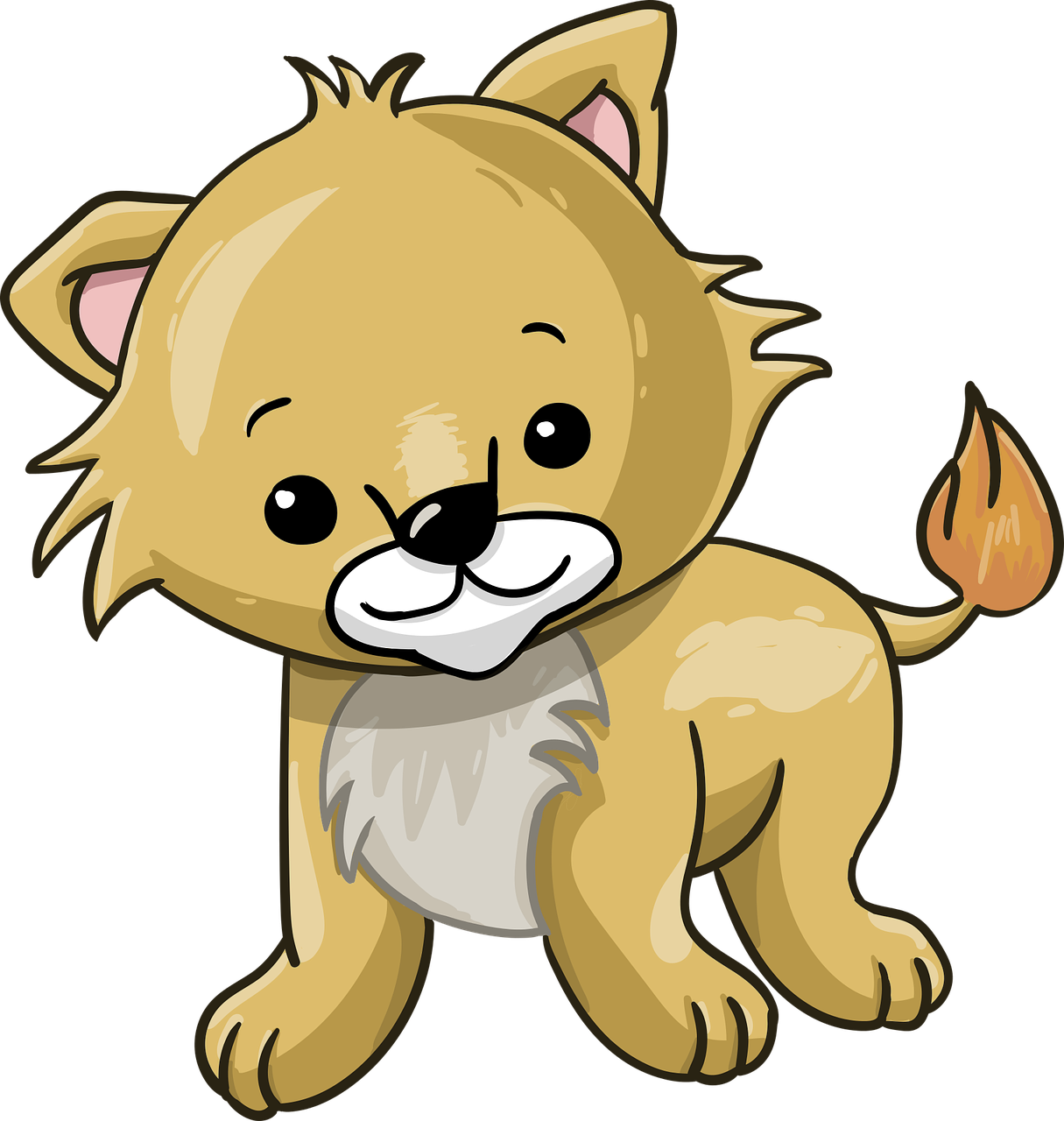 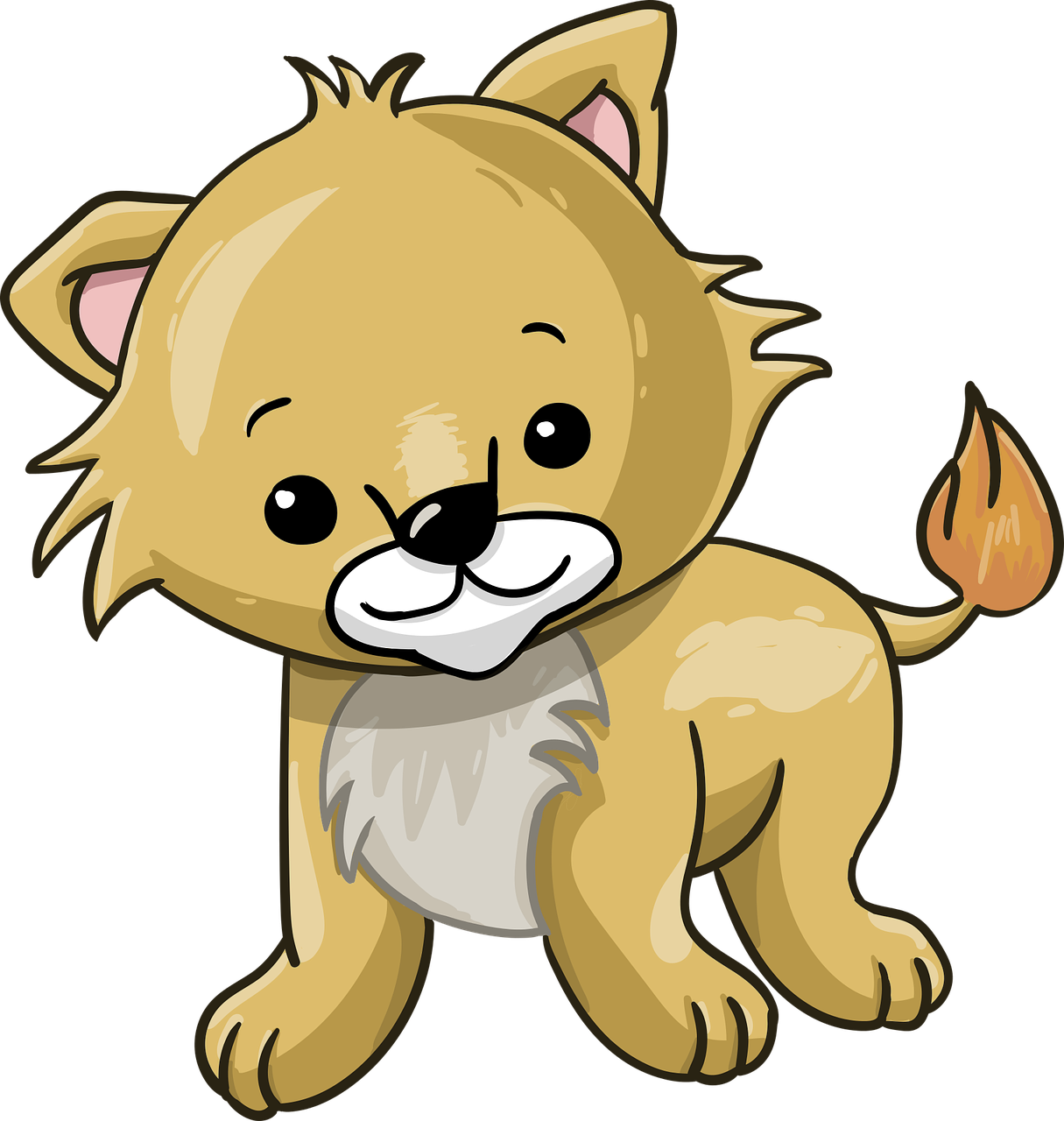 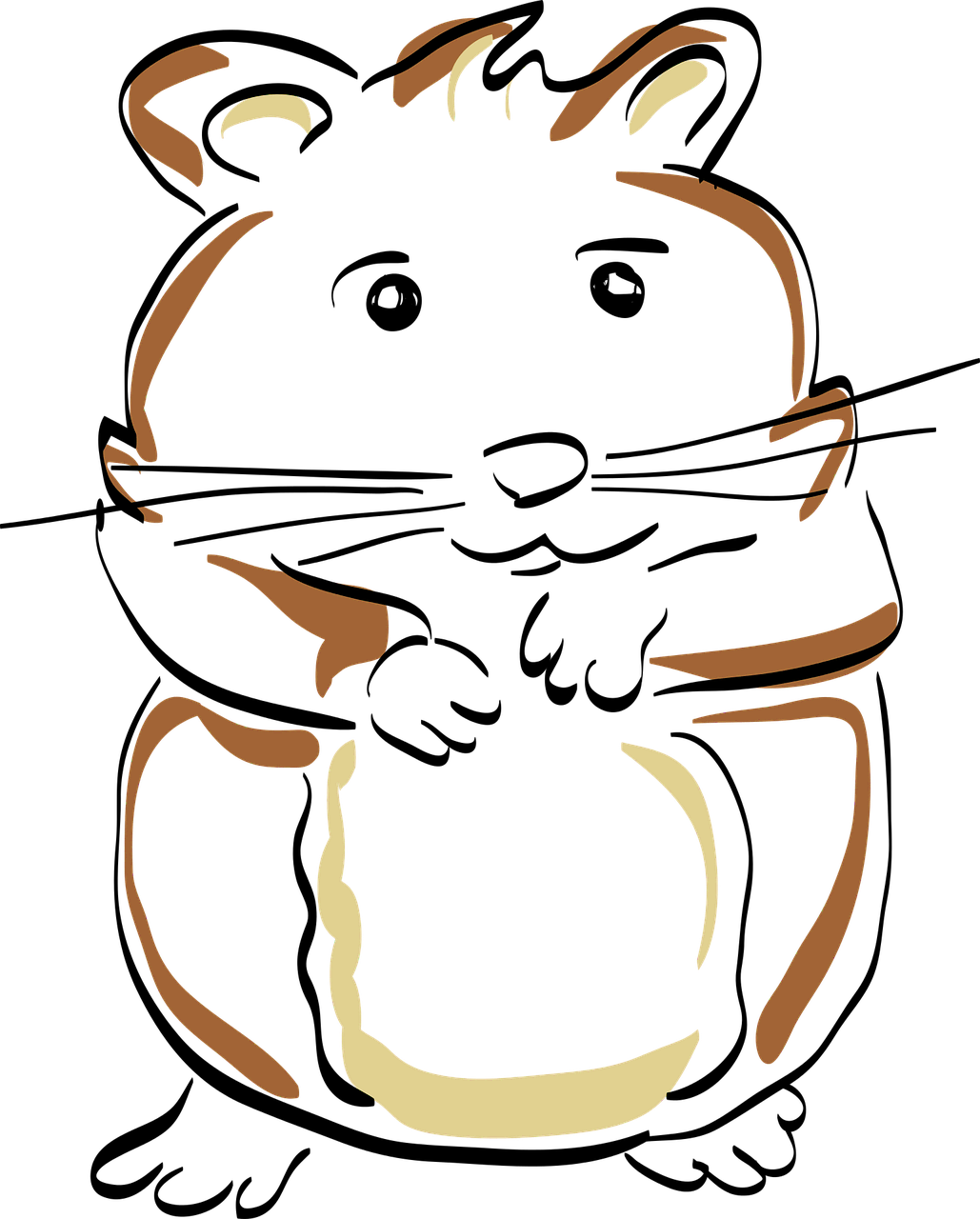 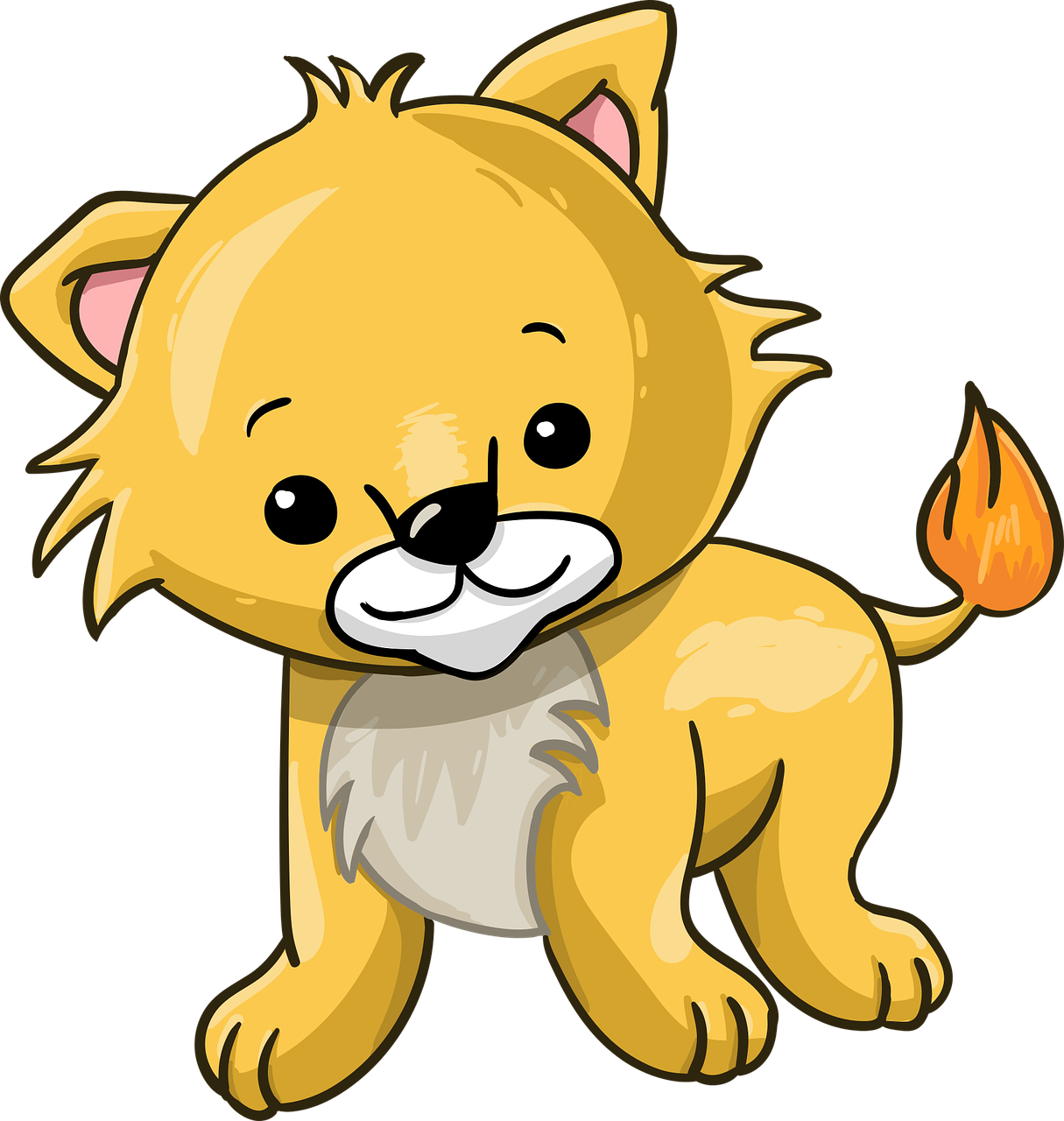 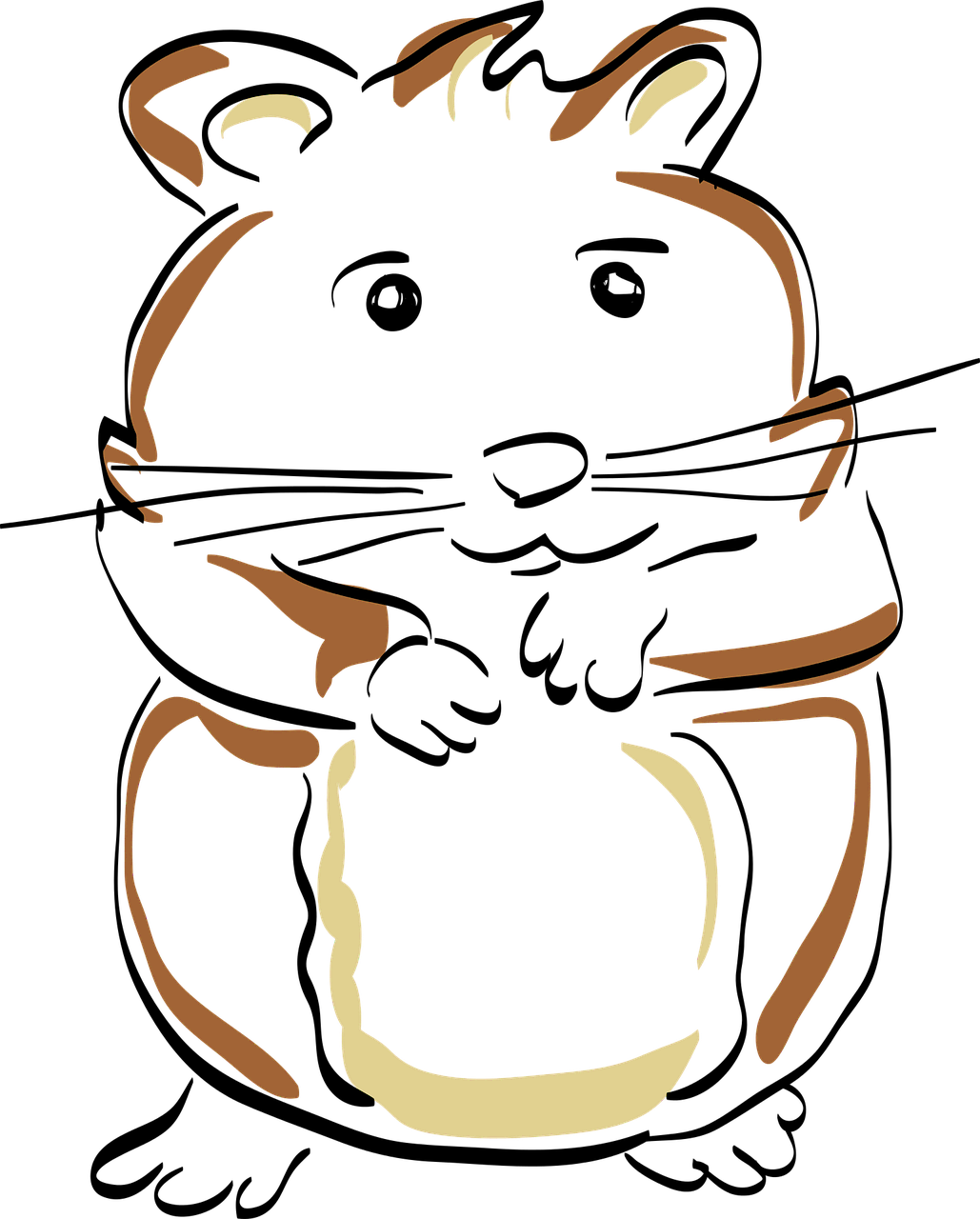 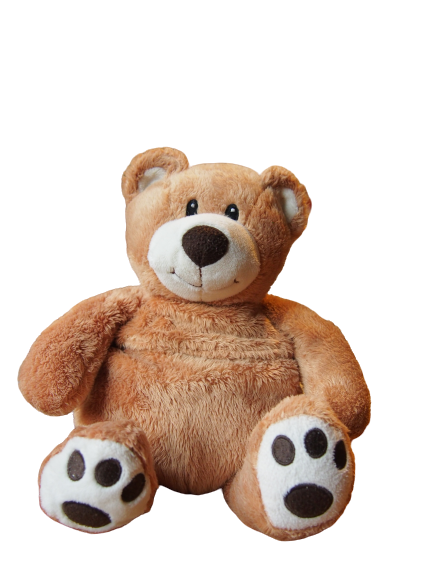 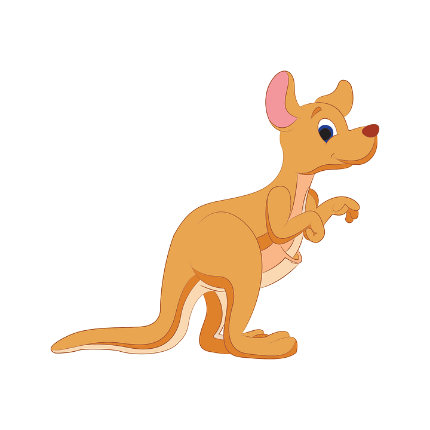 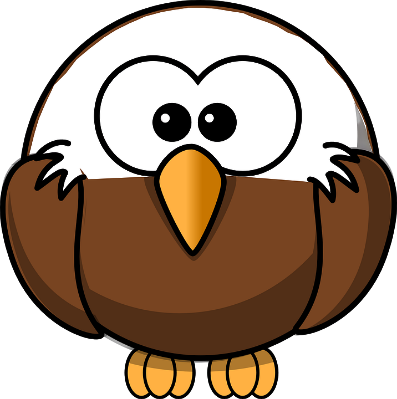 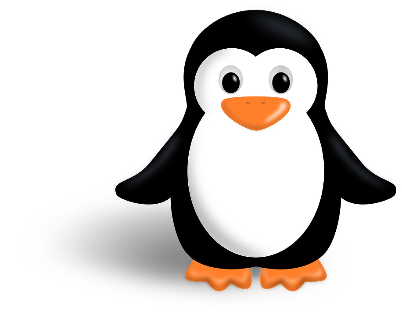 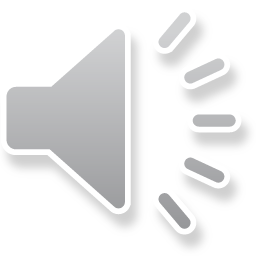 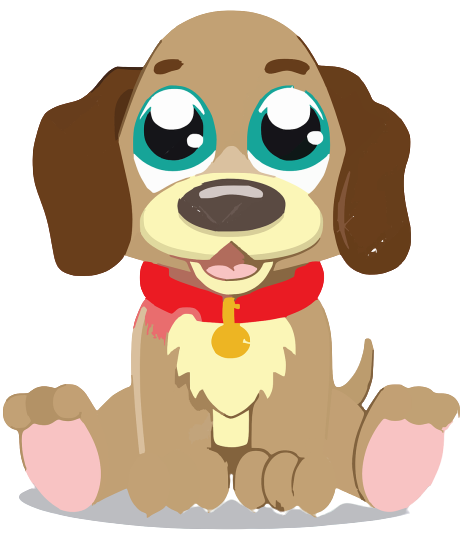 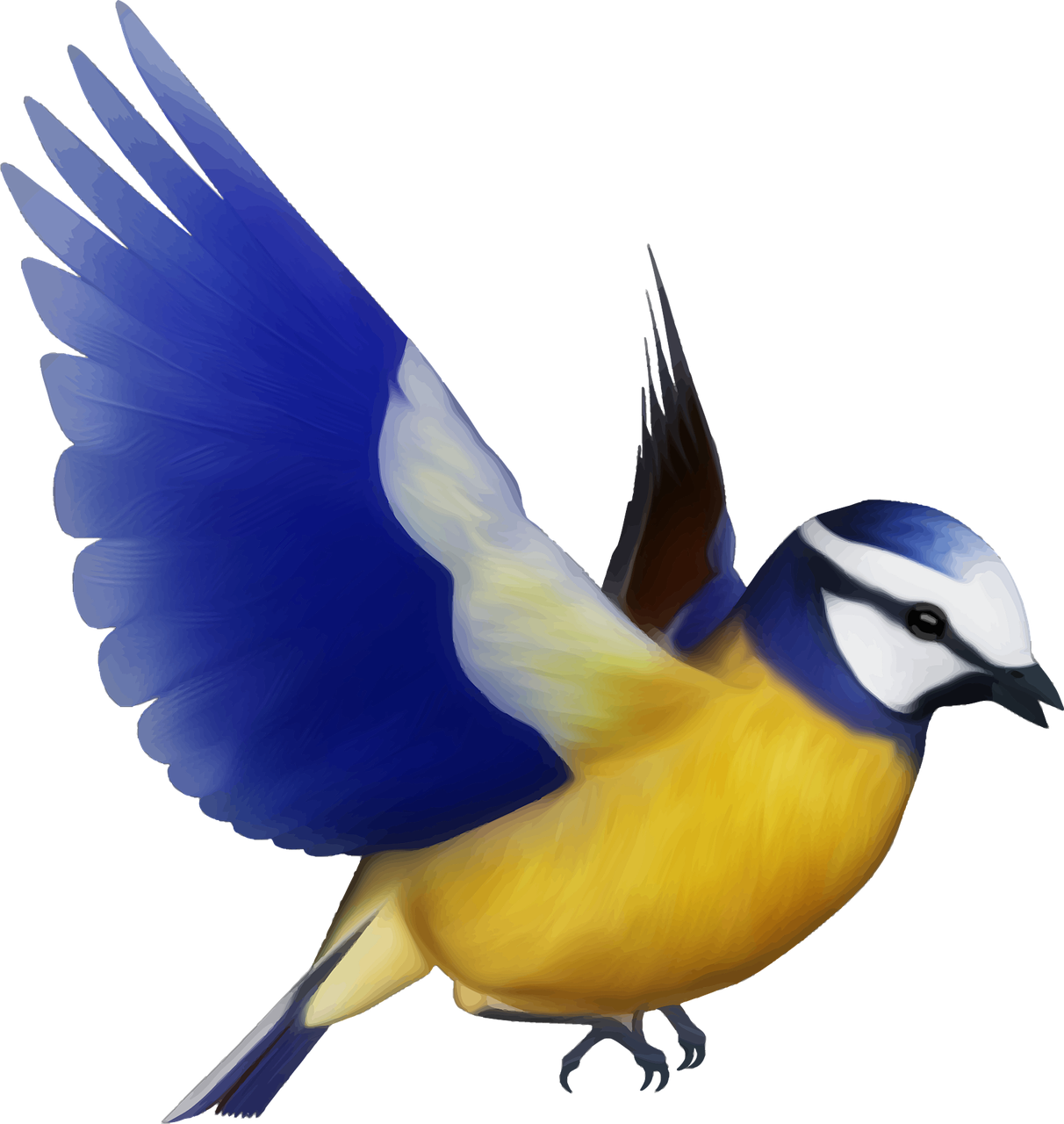 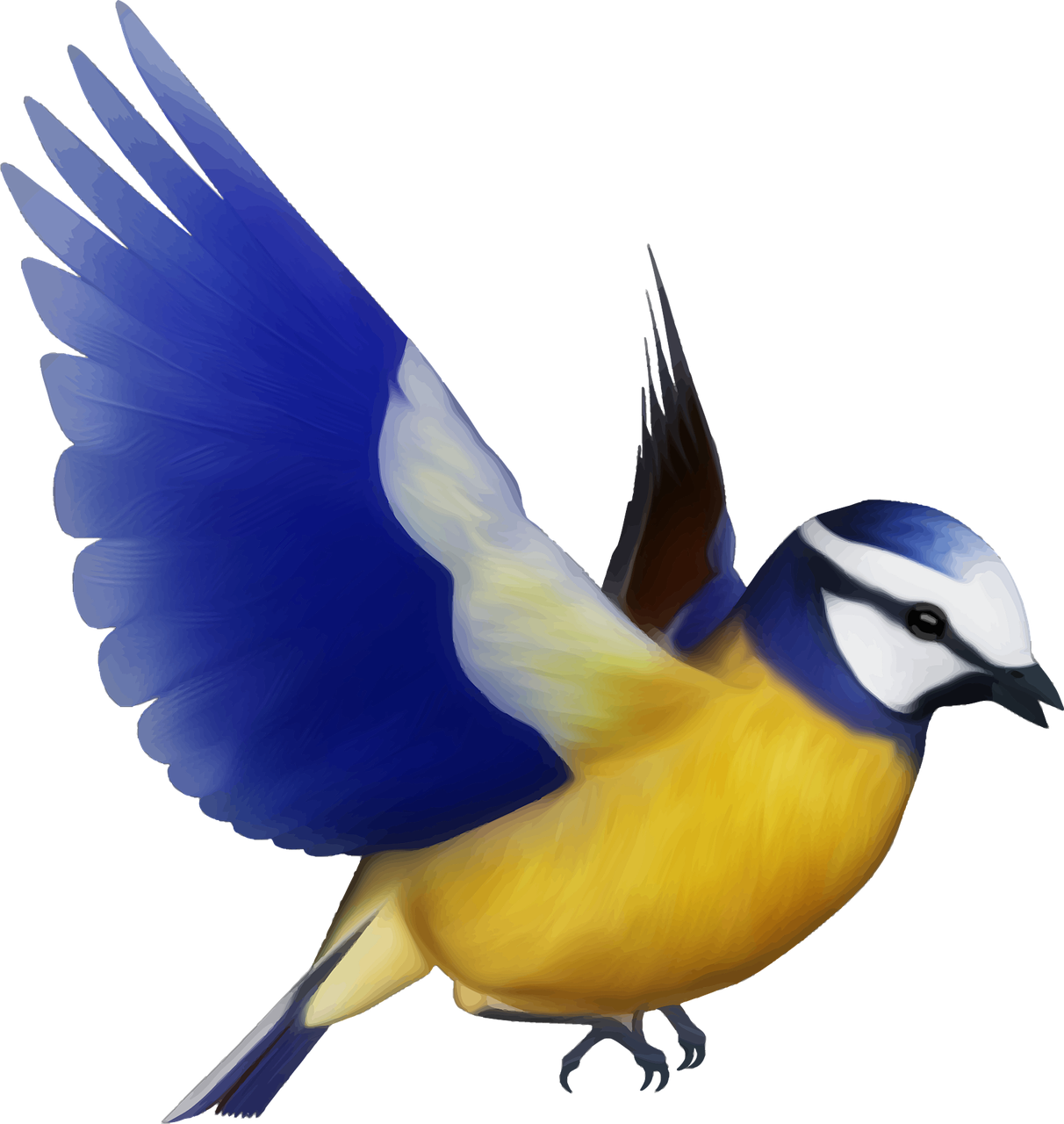 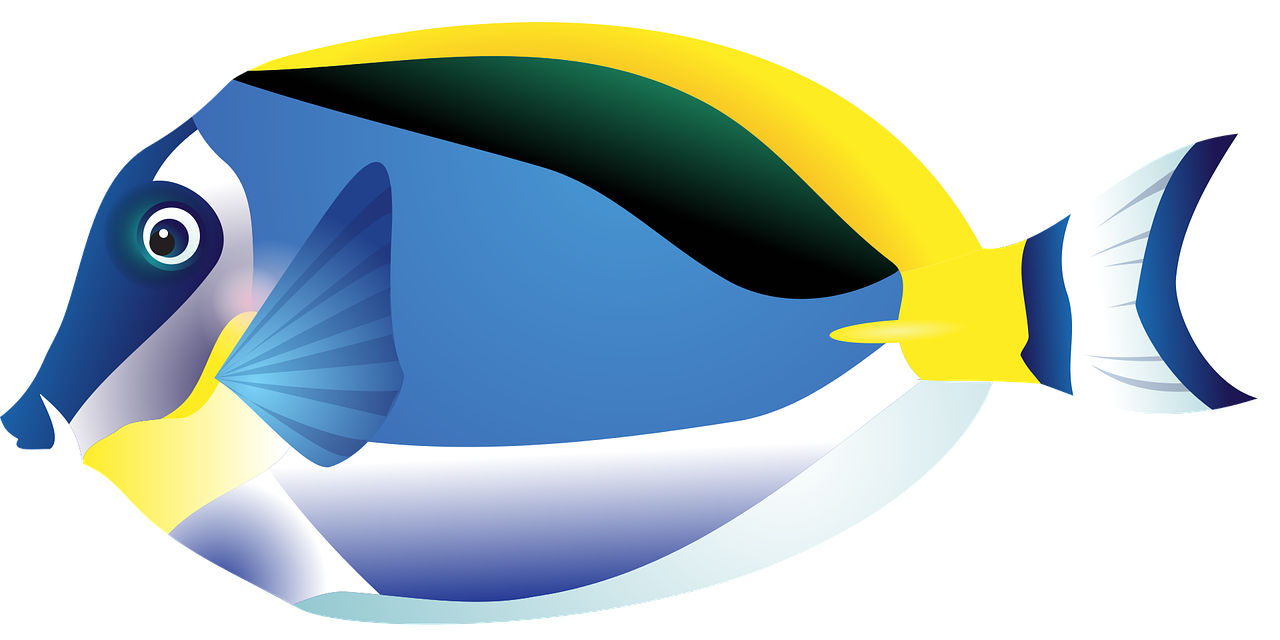 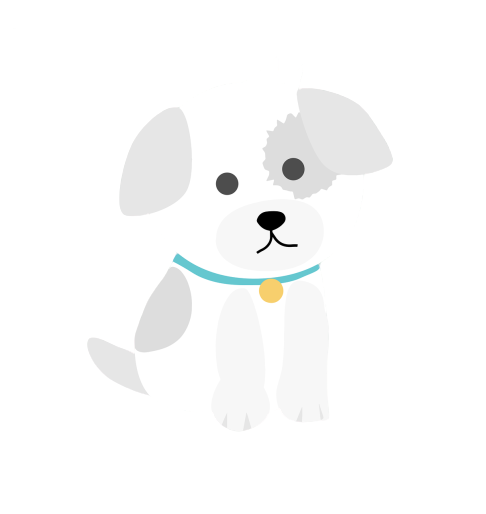 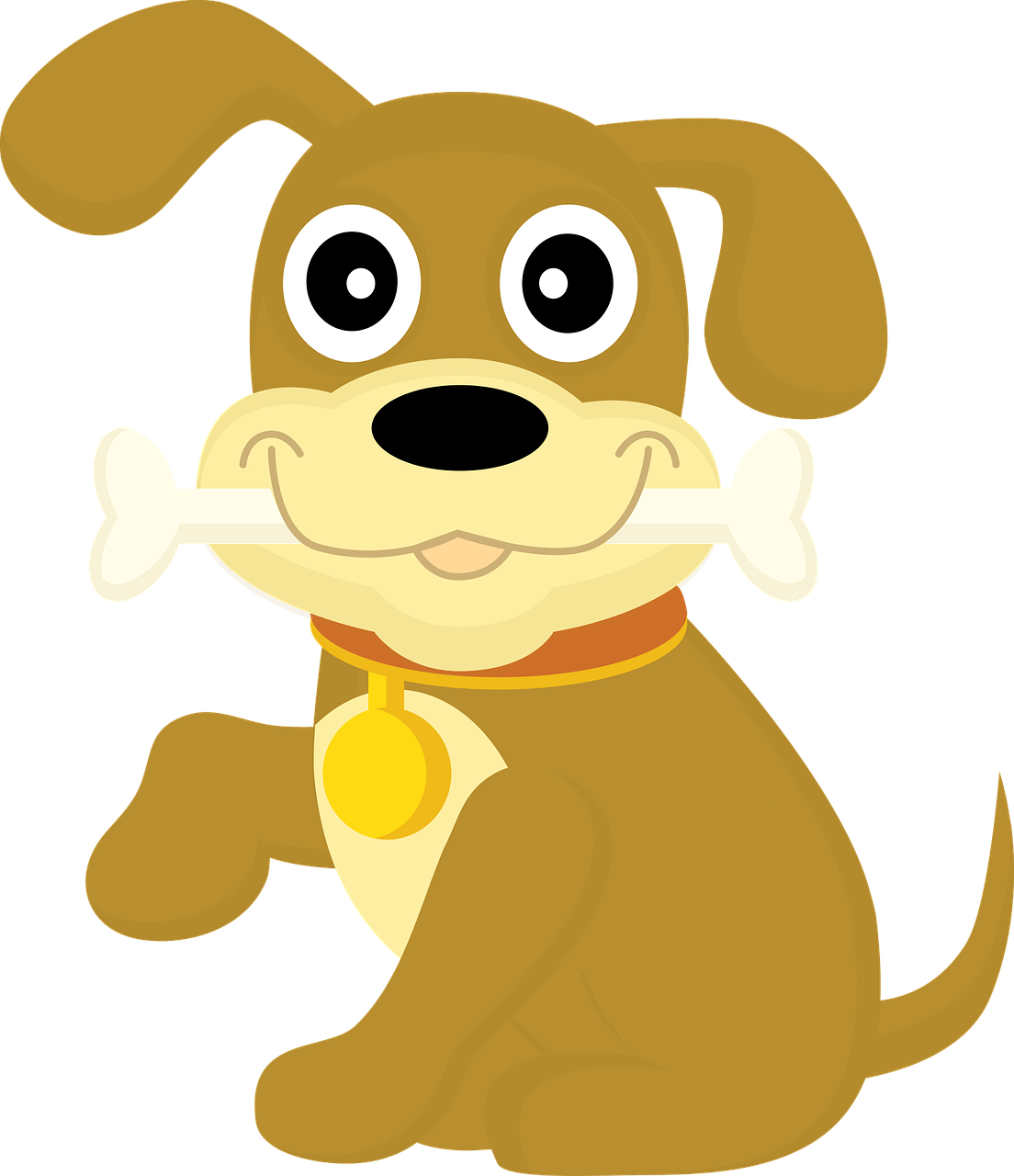 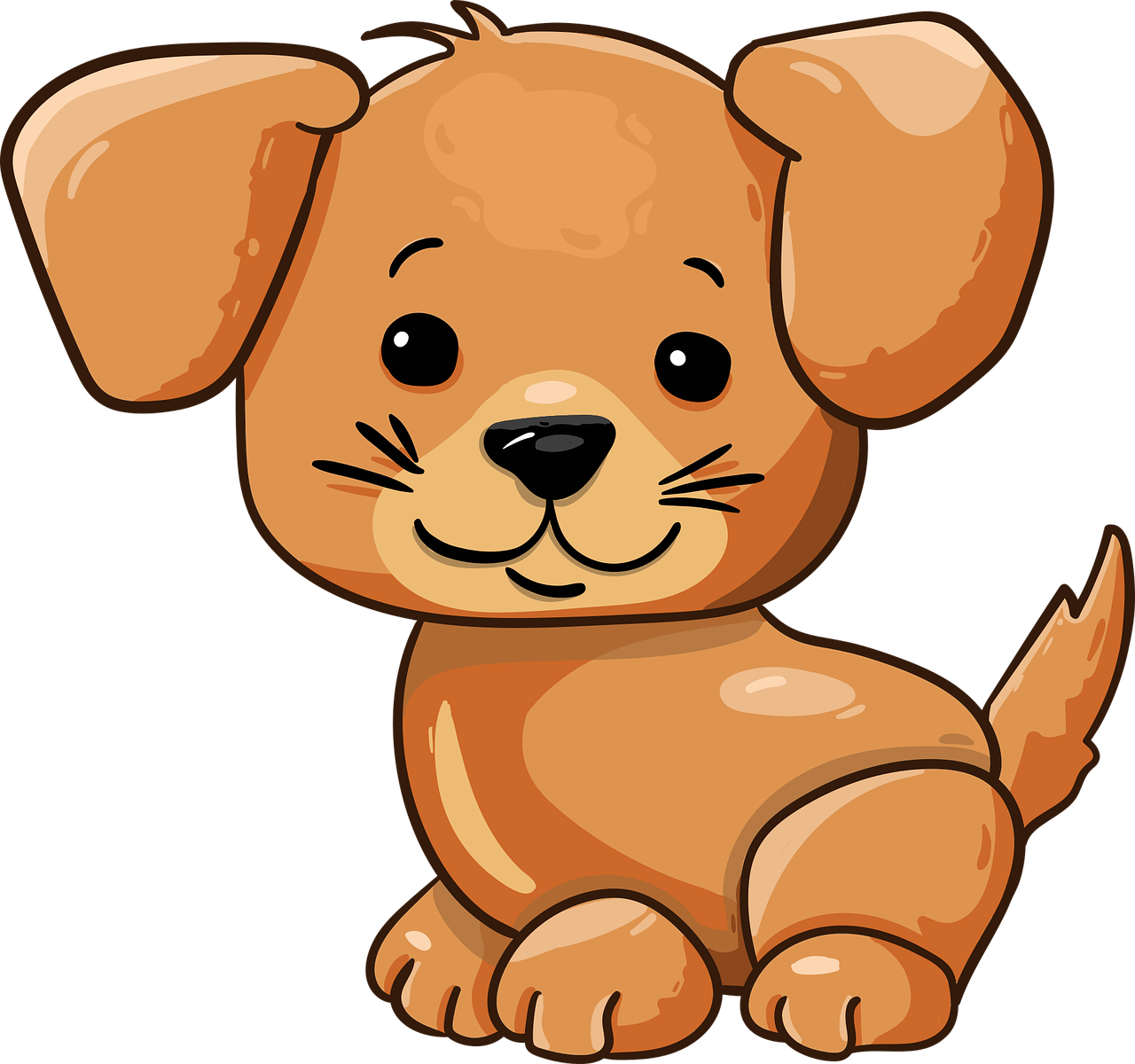 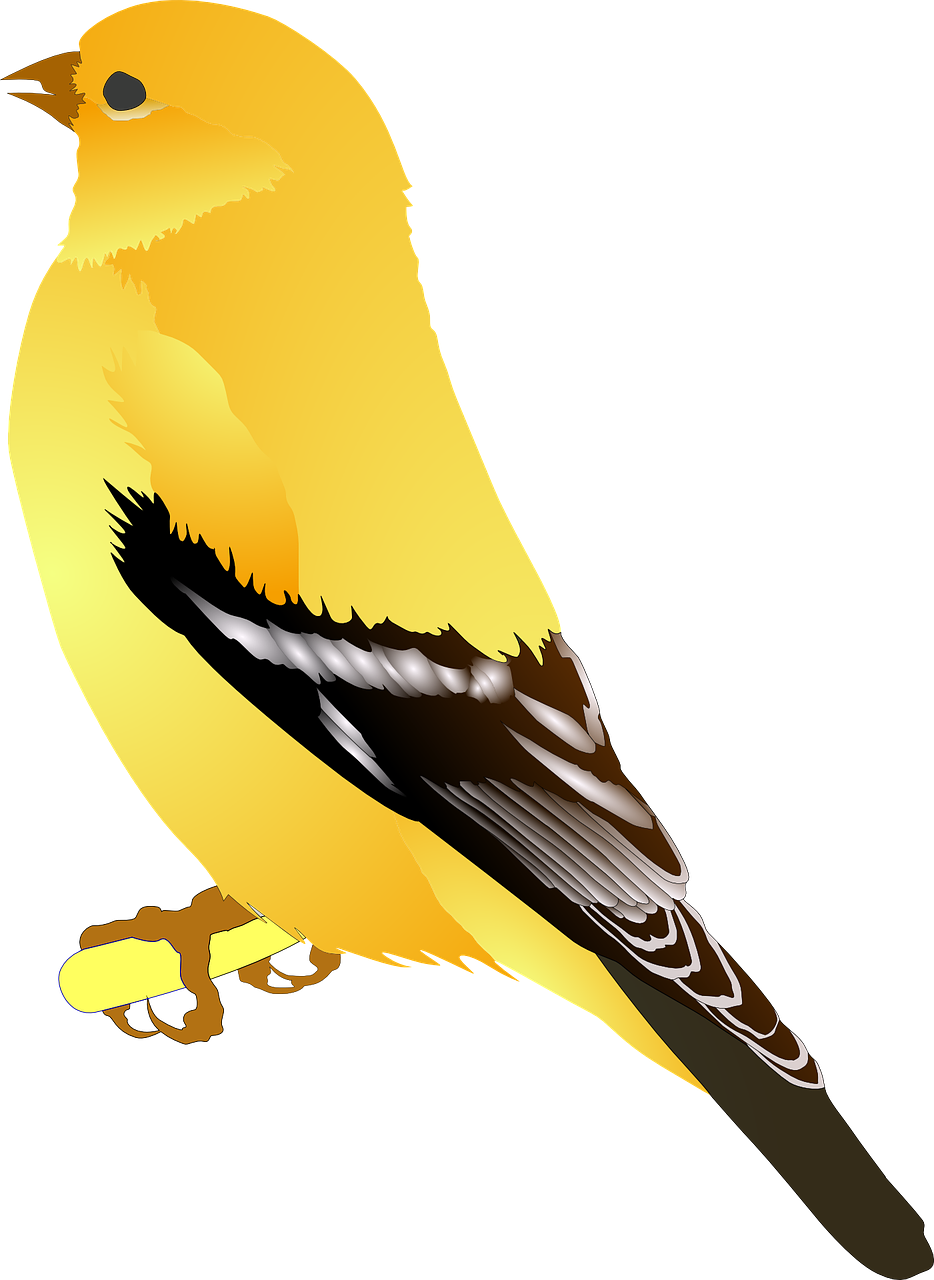 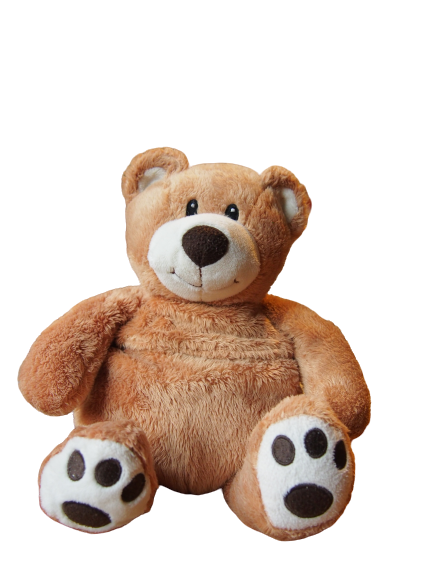 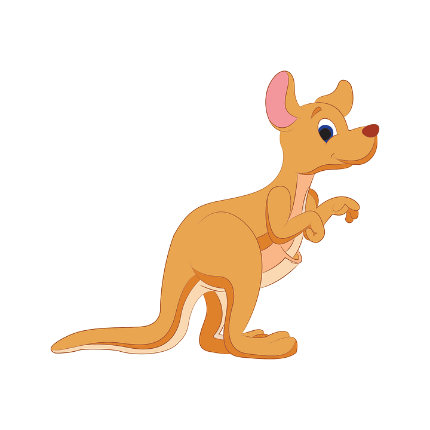 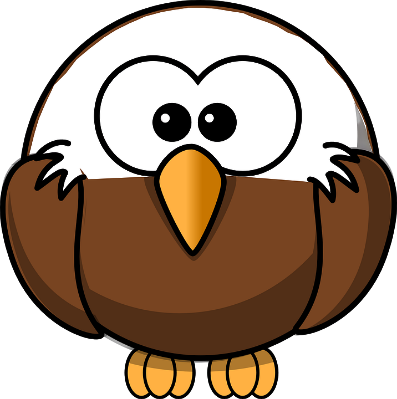 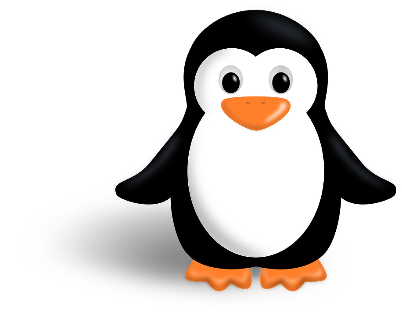 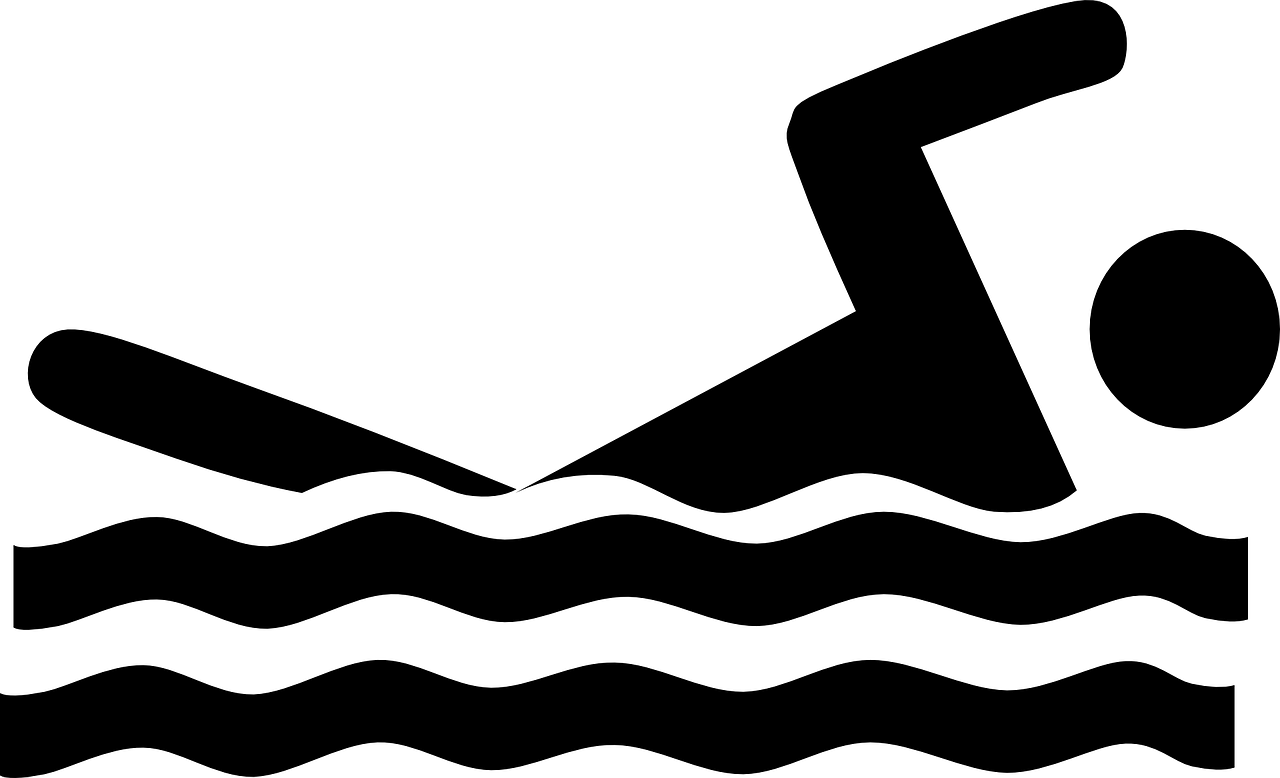 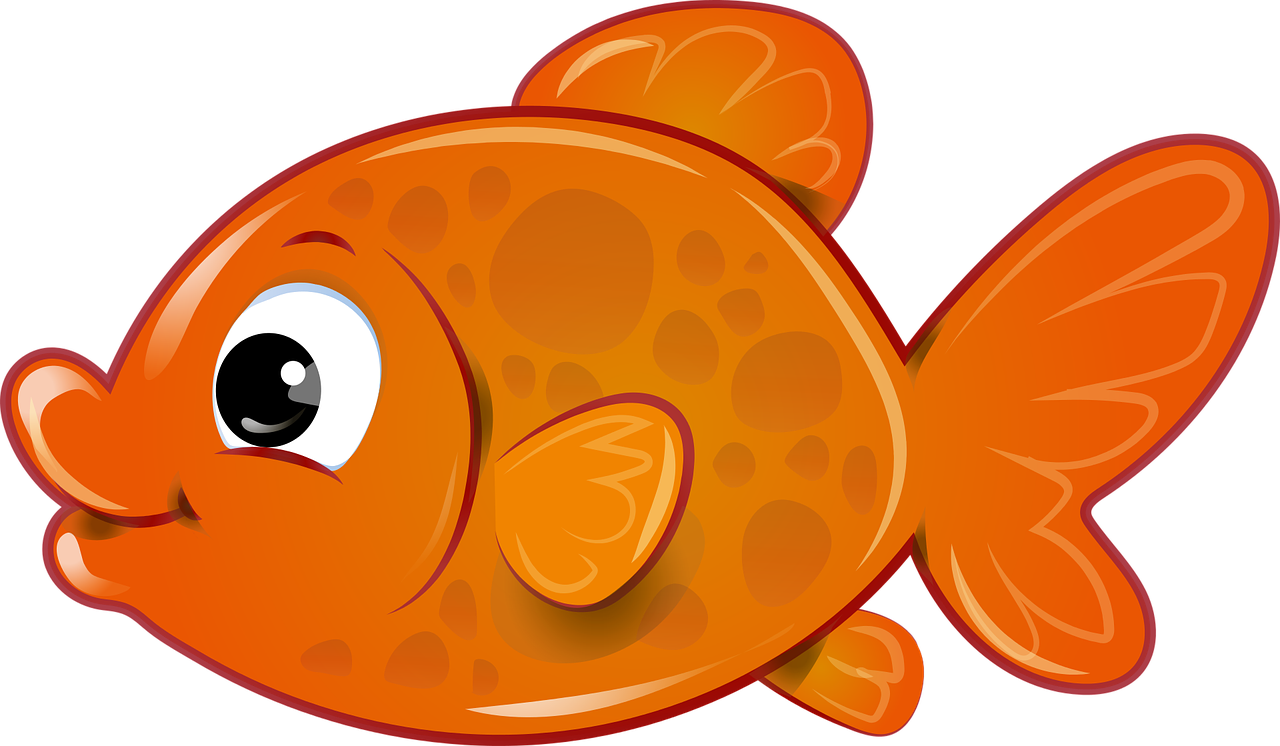 [Speaker Notes: My fish can swim]
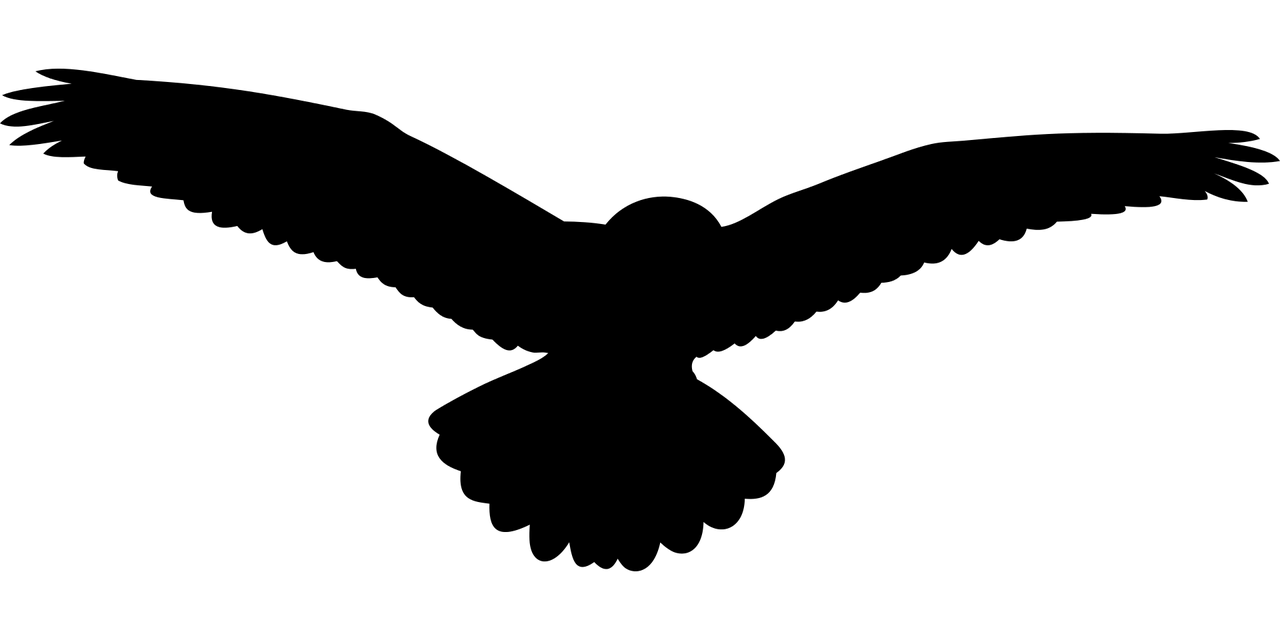 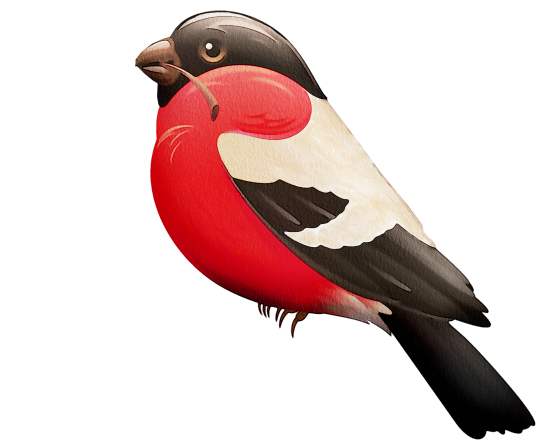 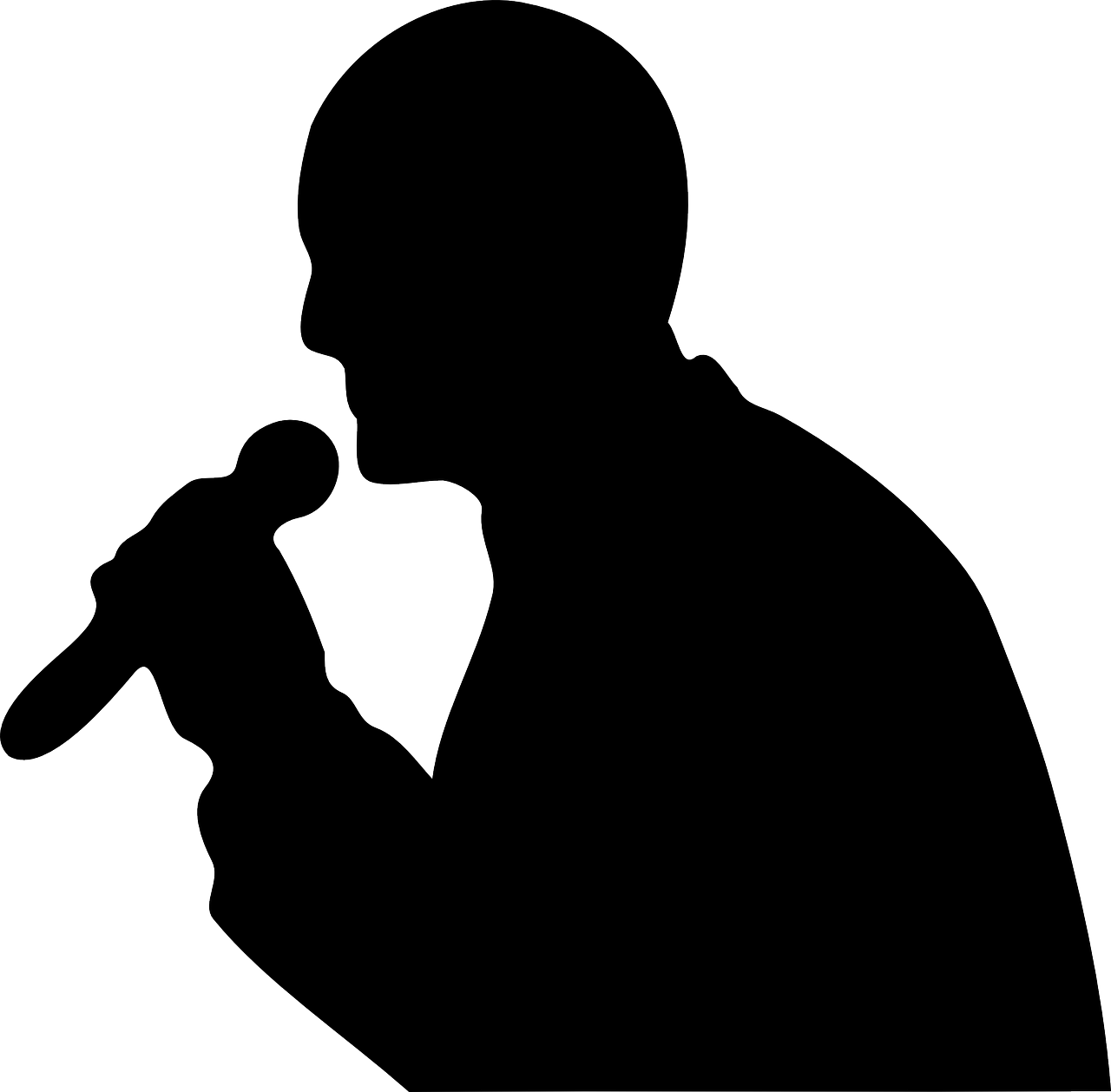 [Speaker Notes: My bird can fly
My bird can sing]
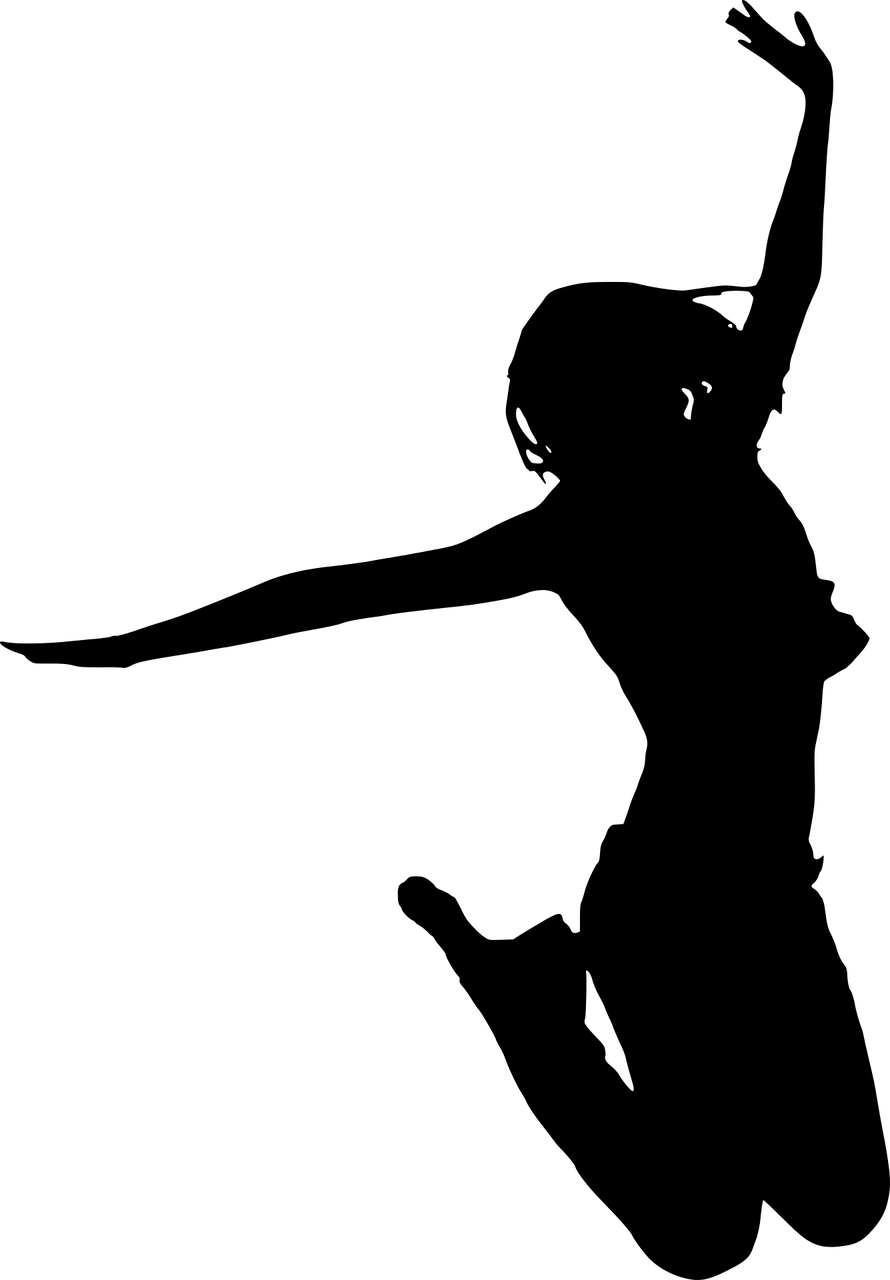 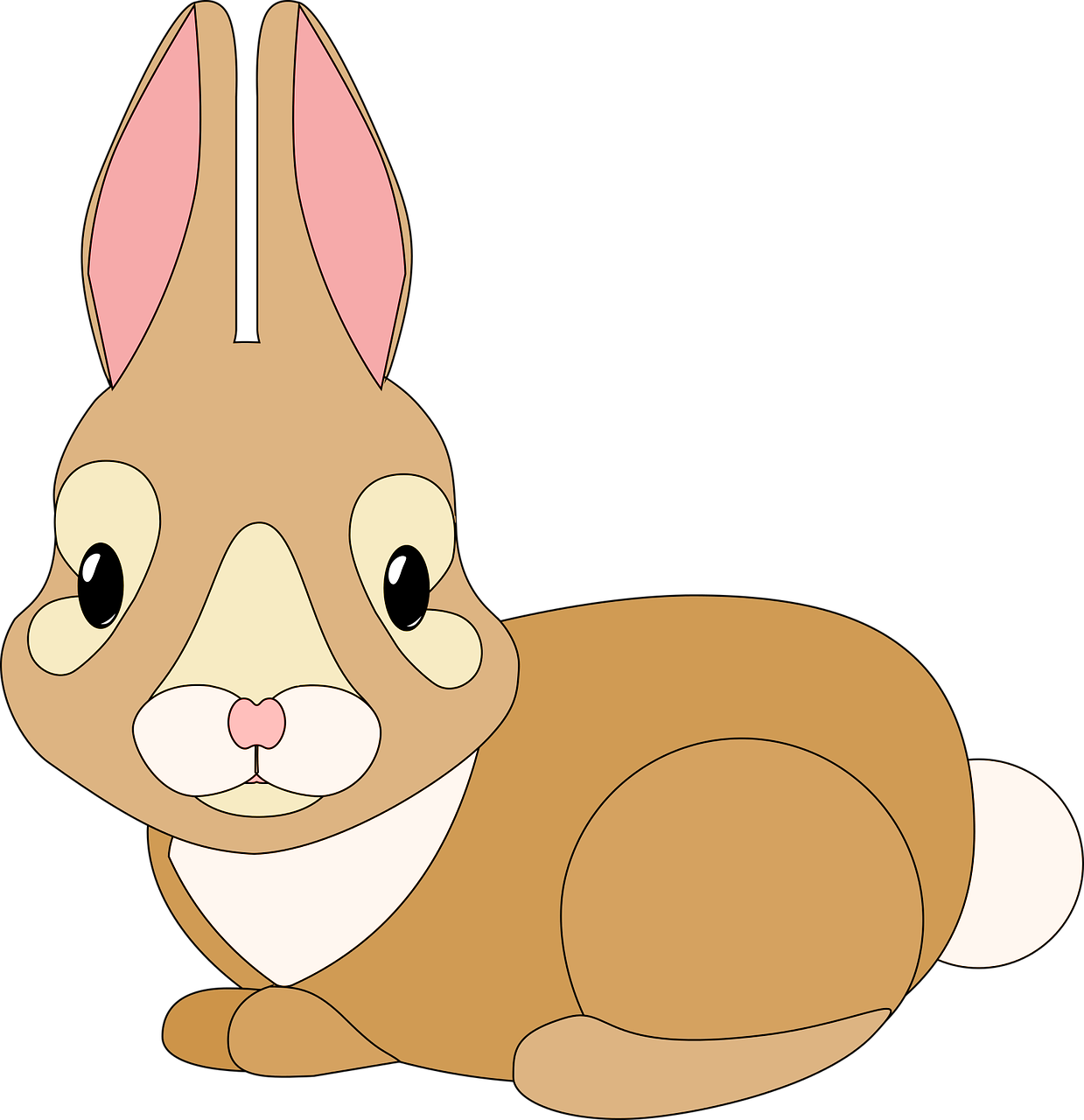 [Speaker Notes: My rabbit can jump]
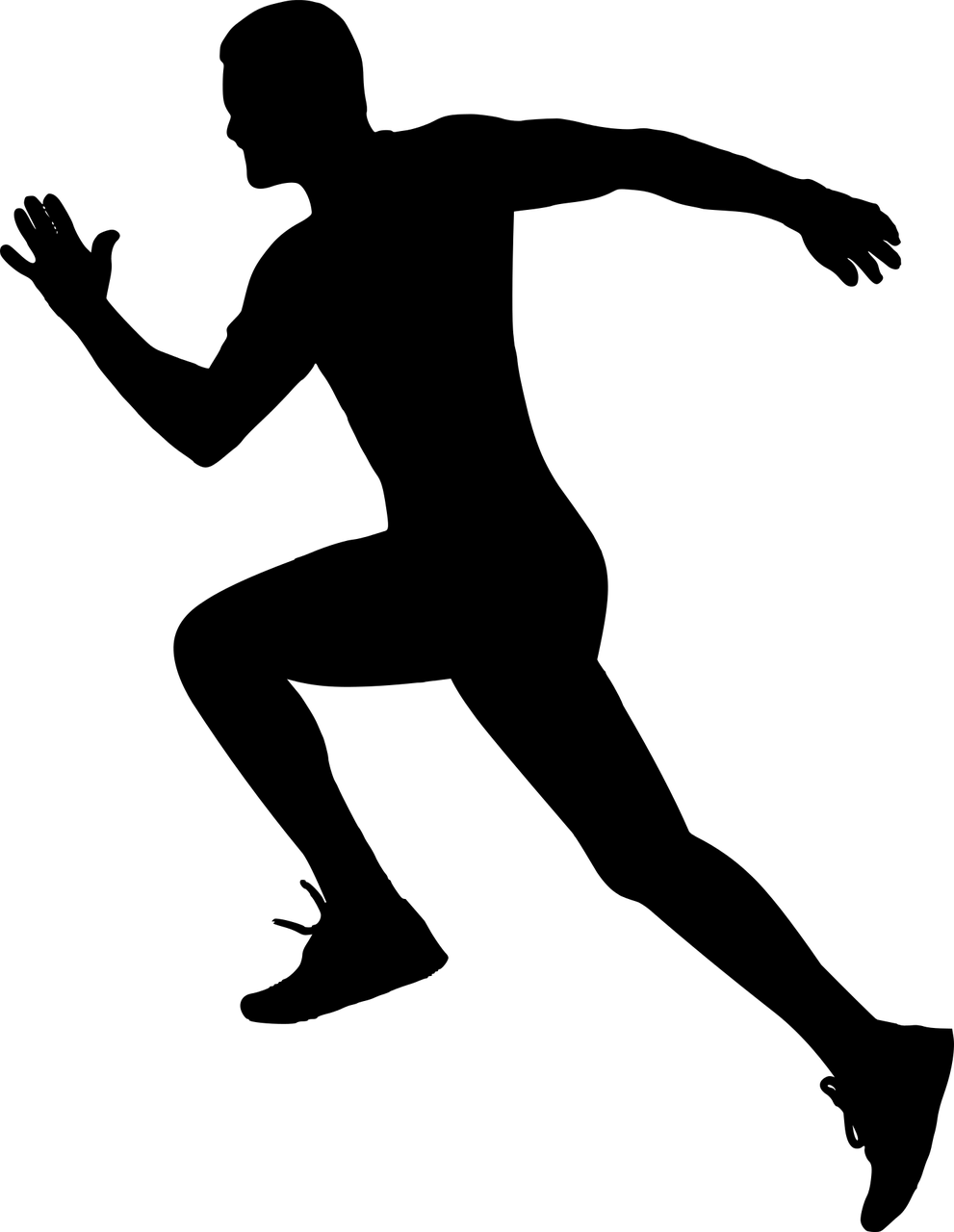 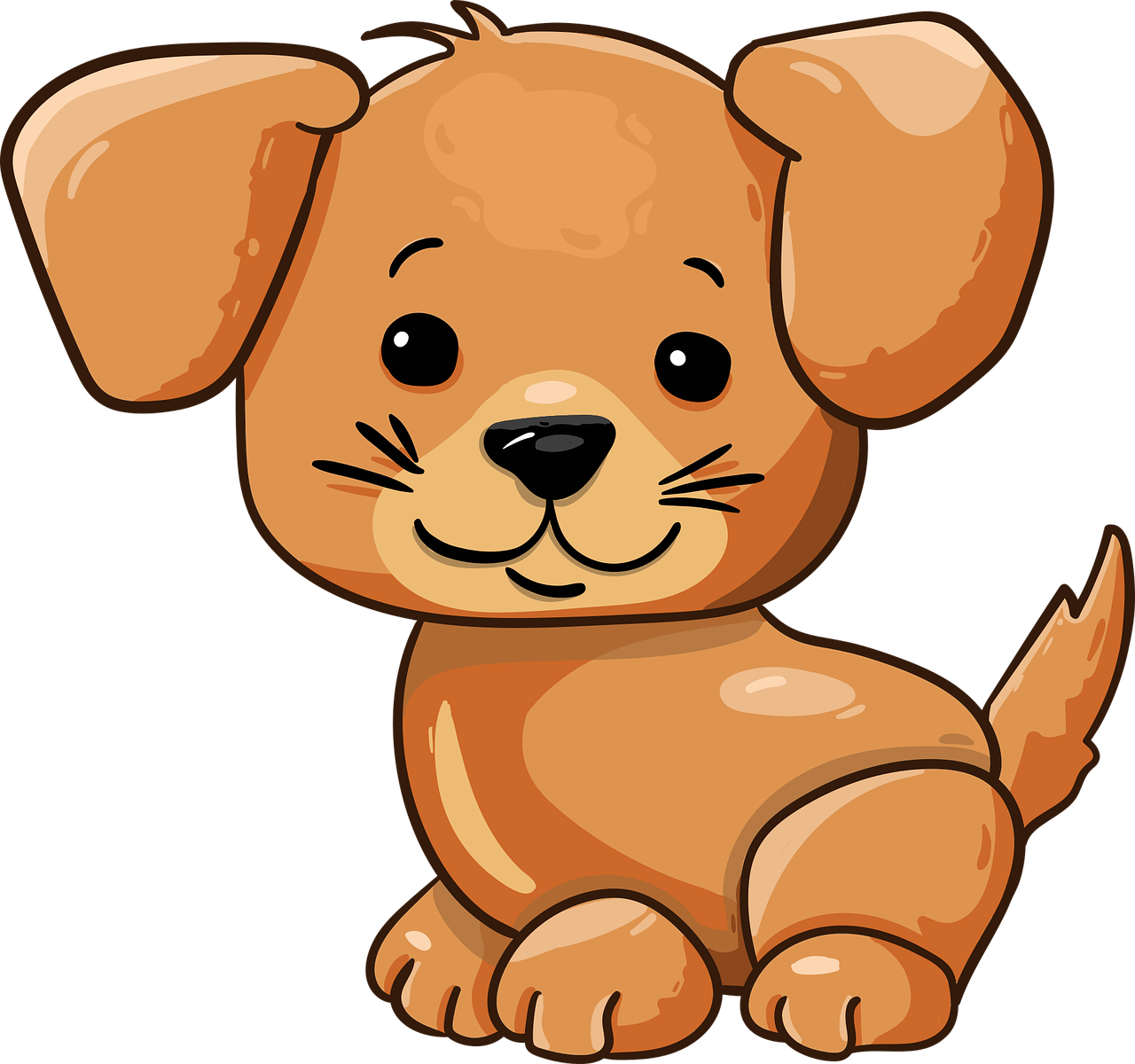 [Speaker Notes: My dog can run]
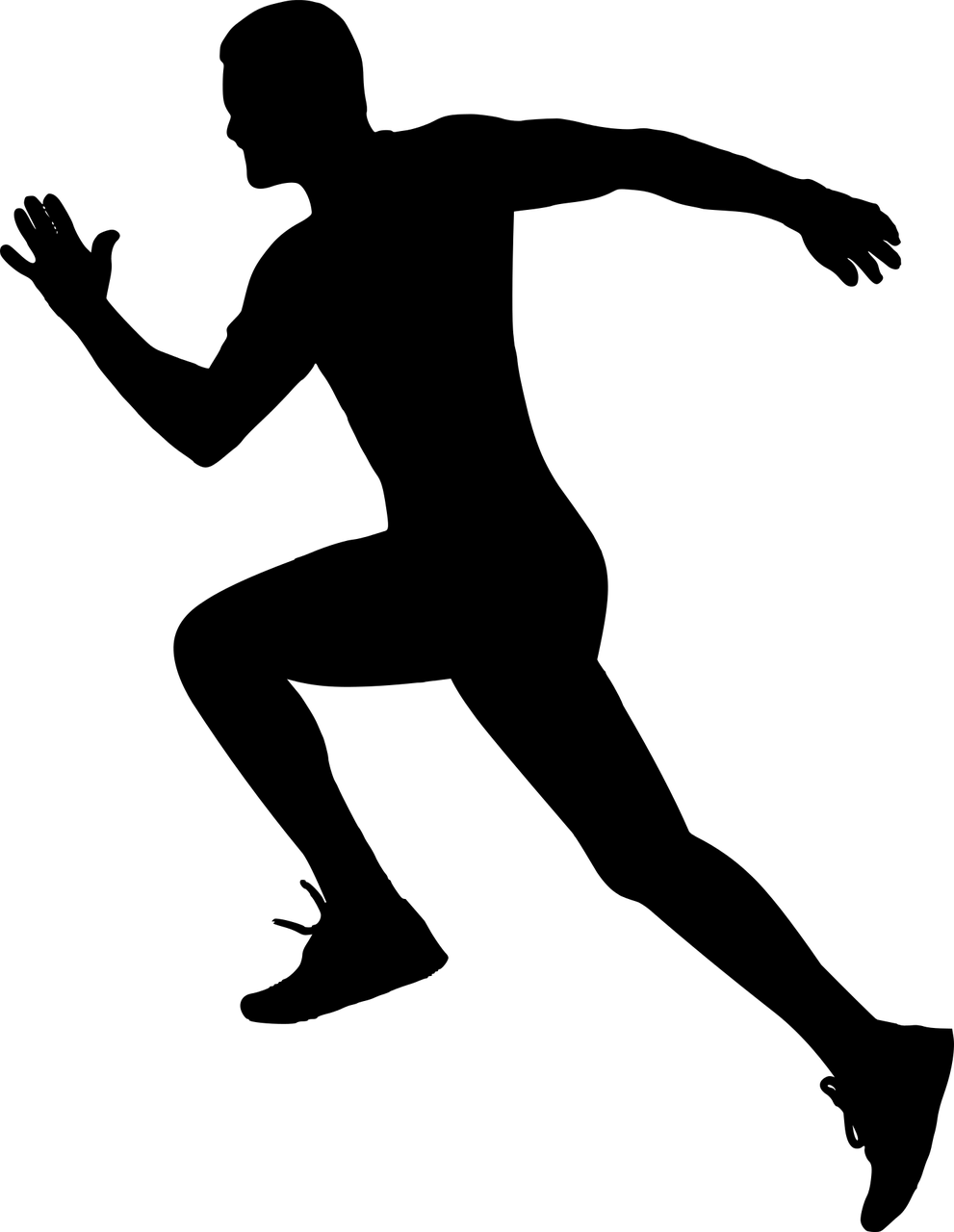 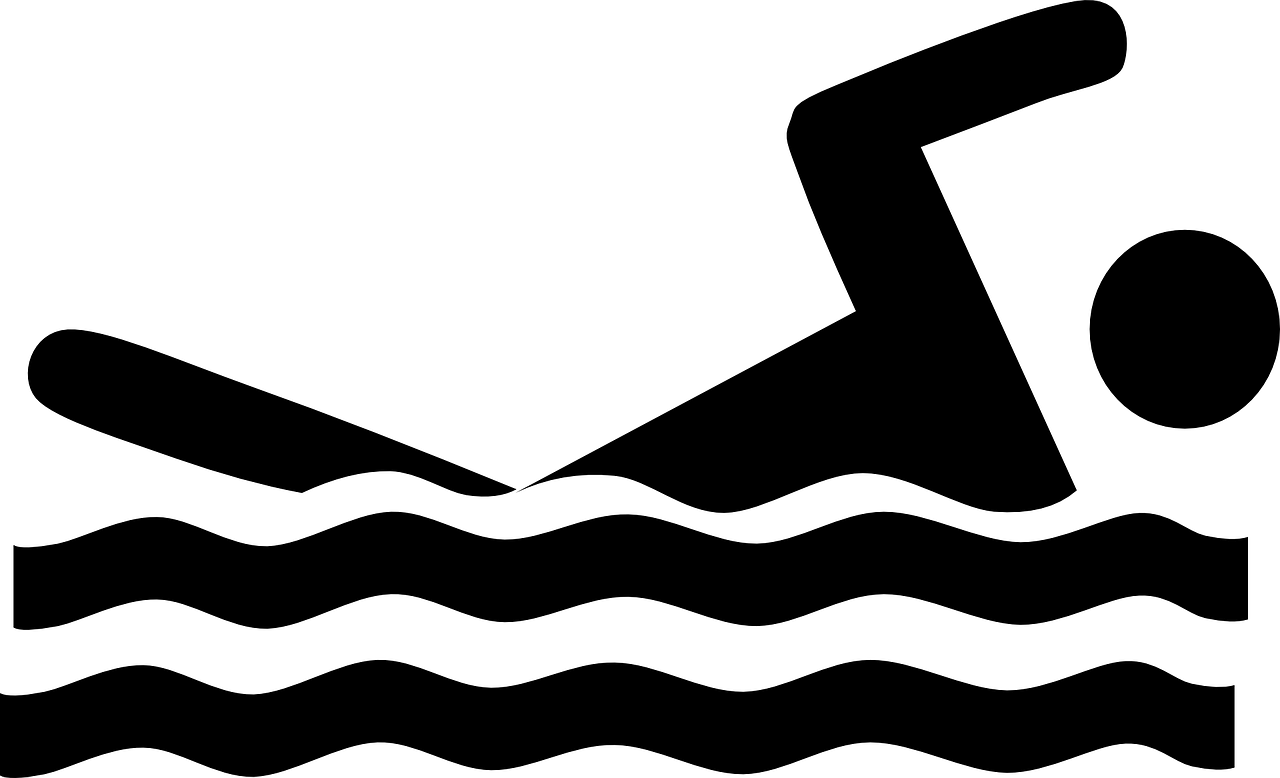 1
2
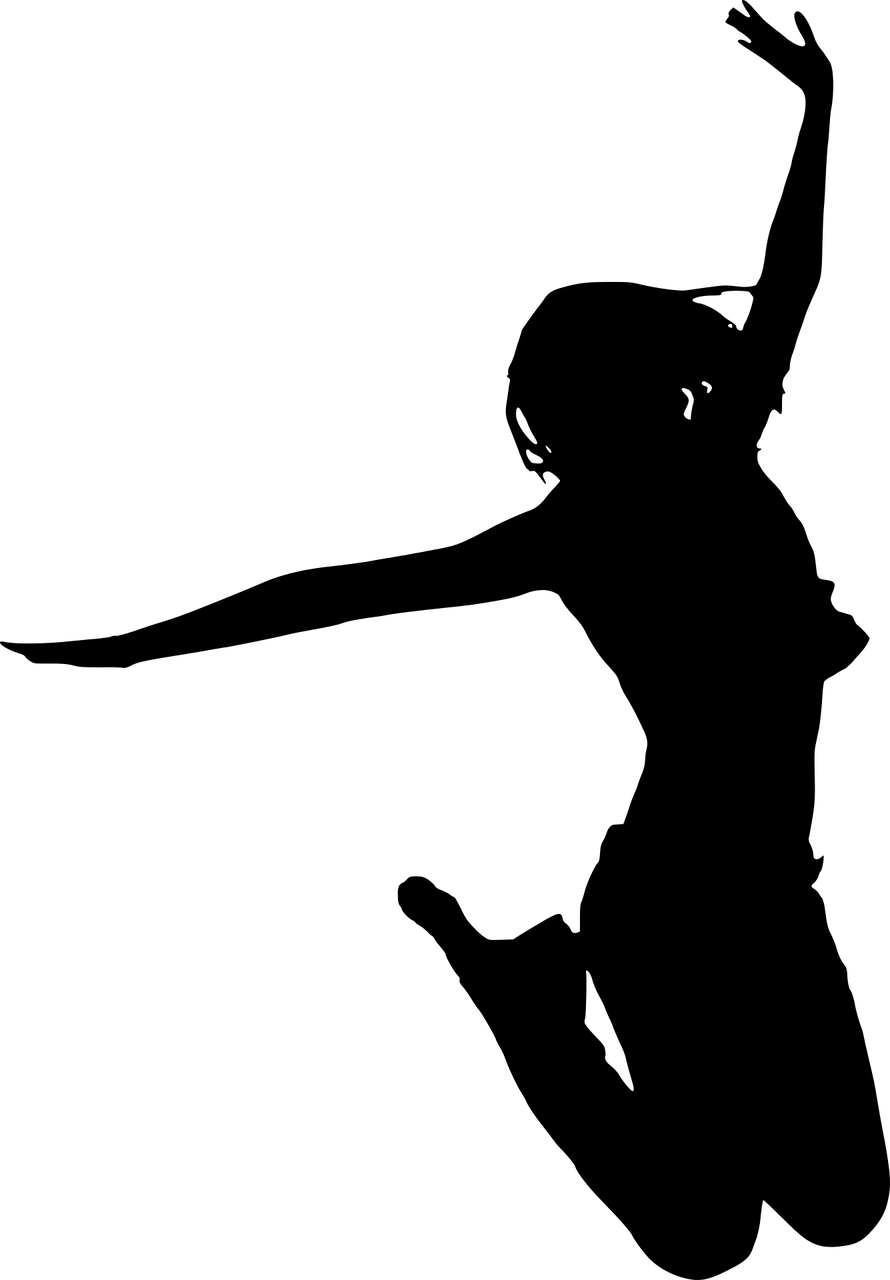 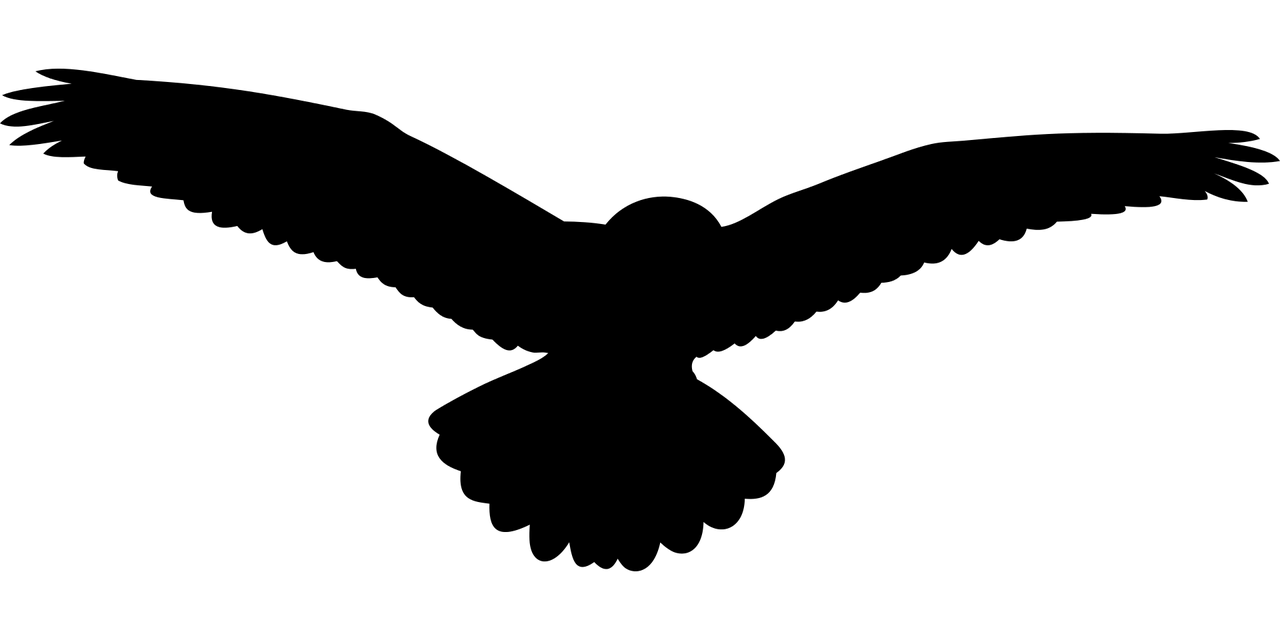 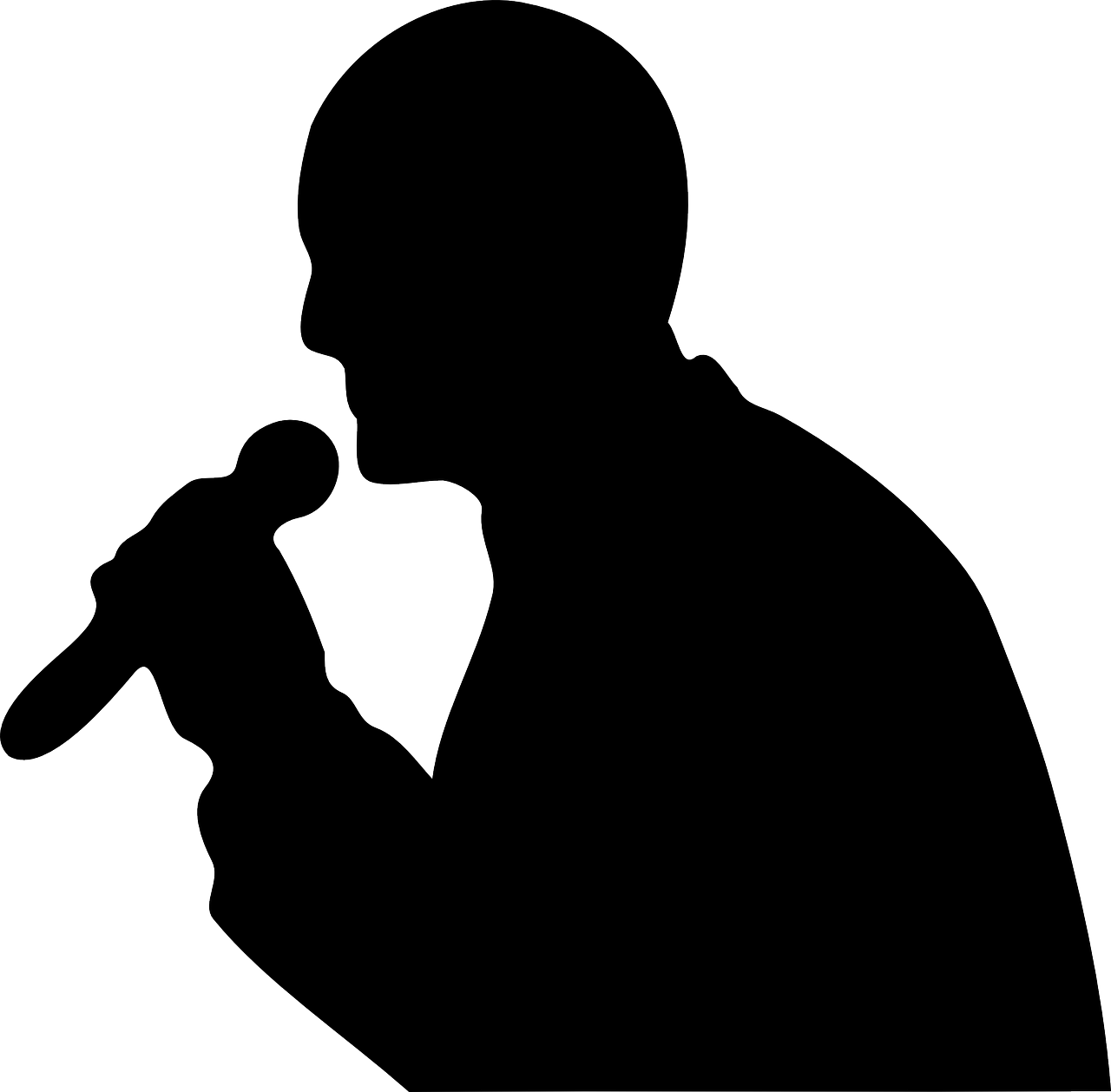 4
3
5
[Speaker Notes: What number is…?
What’s number…
What pet can…?]
Let’s move!
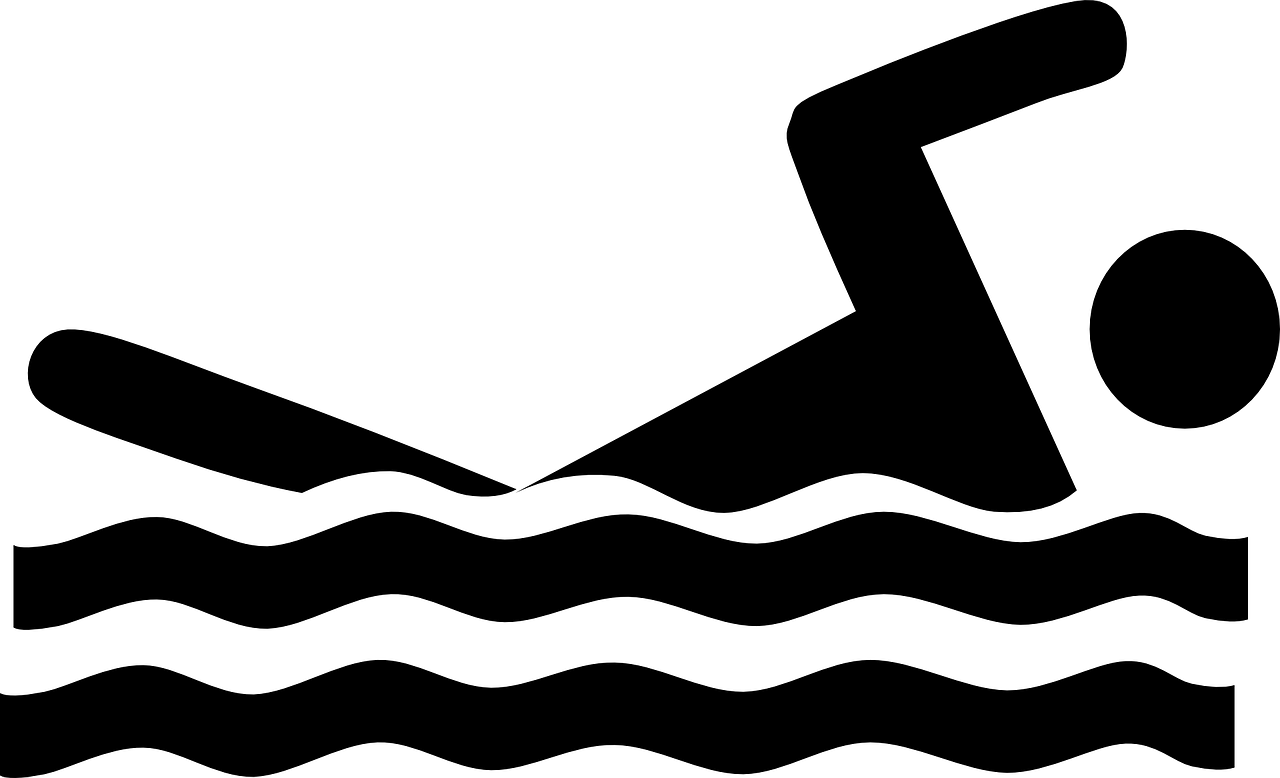 [Speaker Notes: On dit “run” et on leur dit de lef aire
On mime et ils font l’action]
Let’s move!
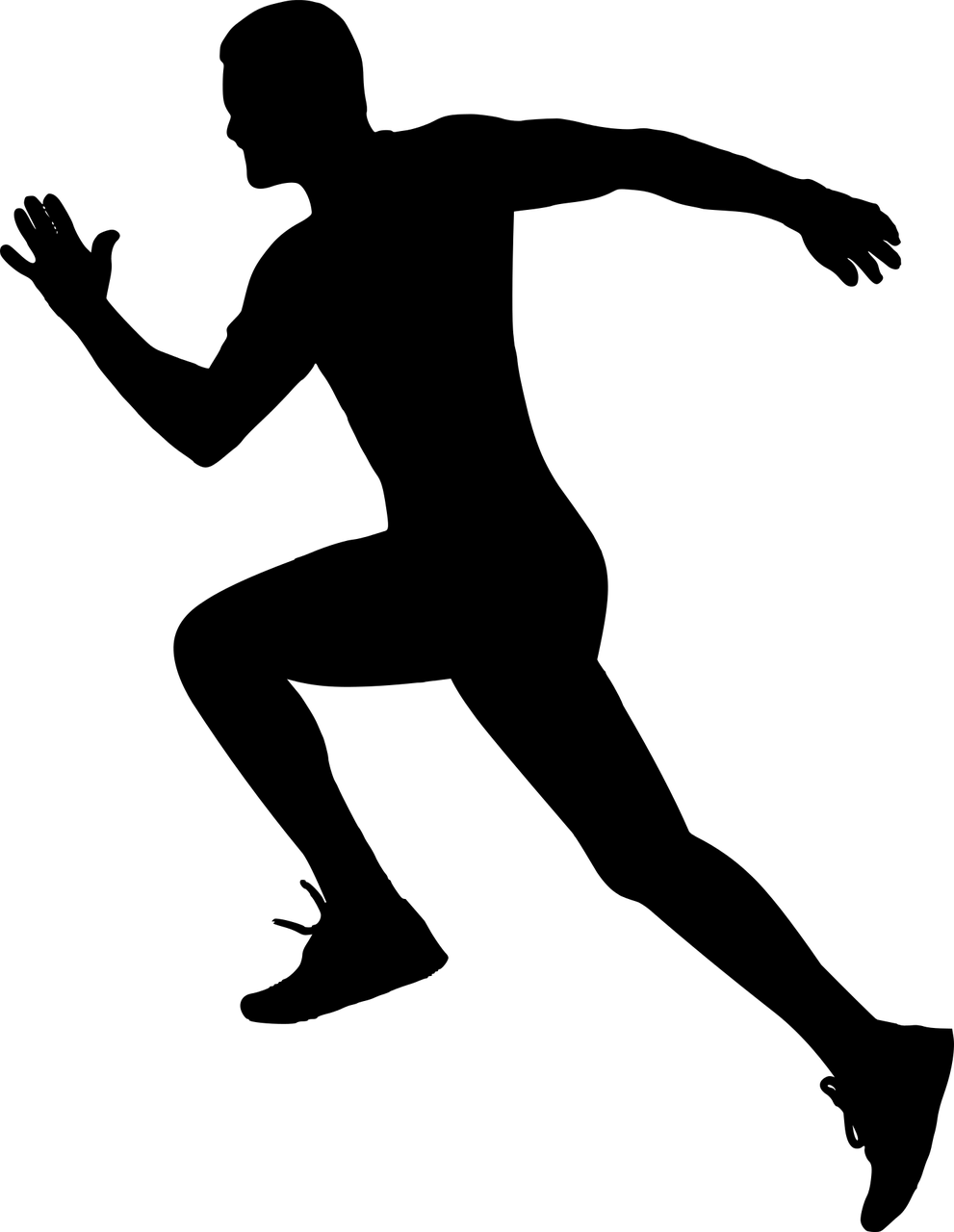 [Speaker Notes: On dit “run” et on leur dit de lef aire
On mime et ils font l’action]
Let’s move!
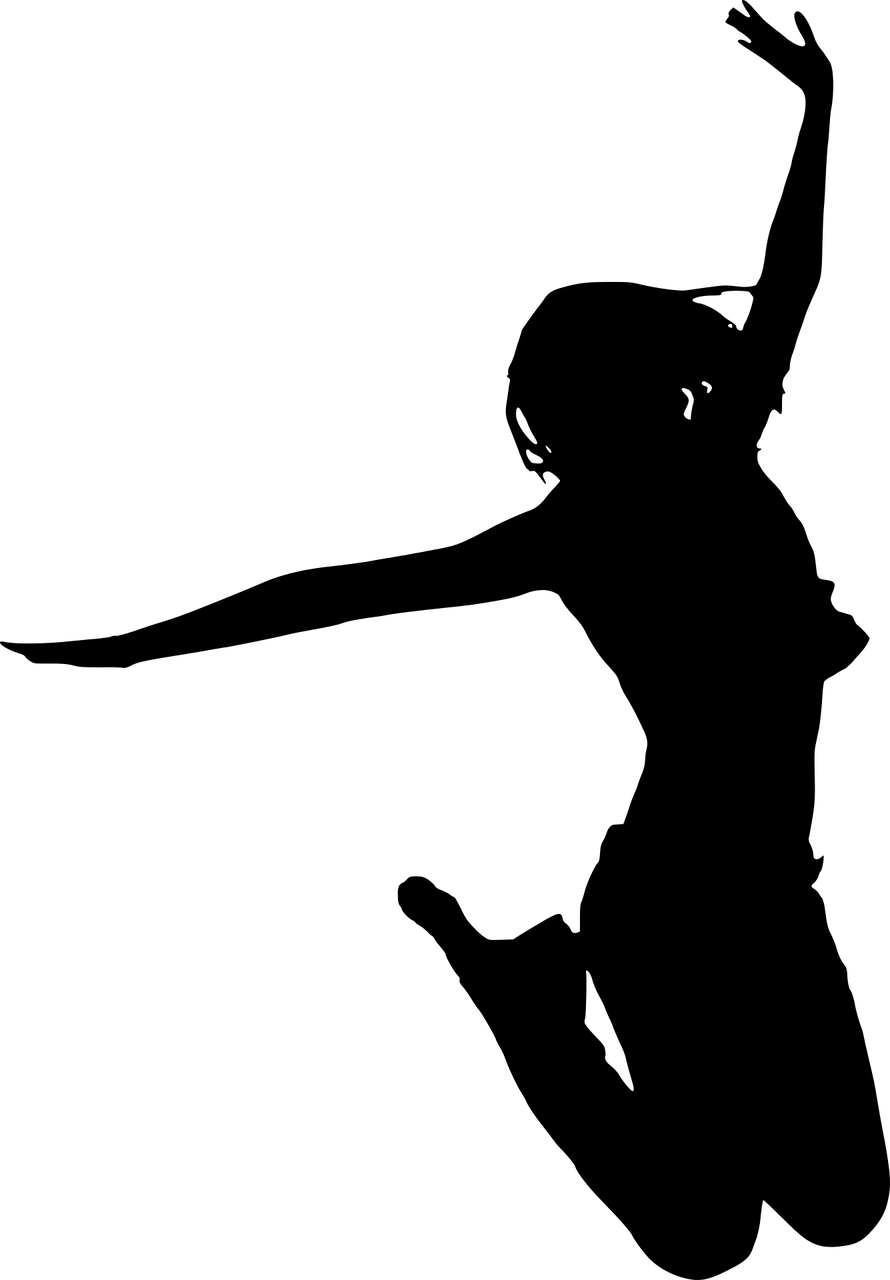 [Speaker Notes: On dit “run” et on leur dit de lef aire
On mime et ils font l’action]
Let’s move!
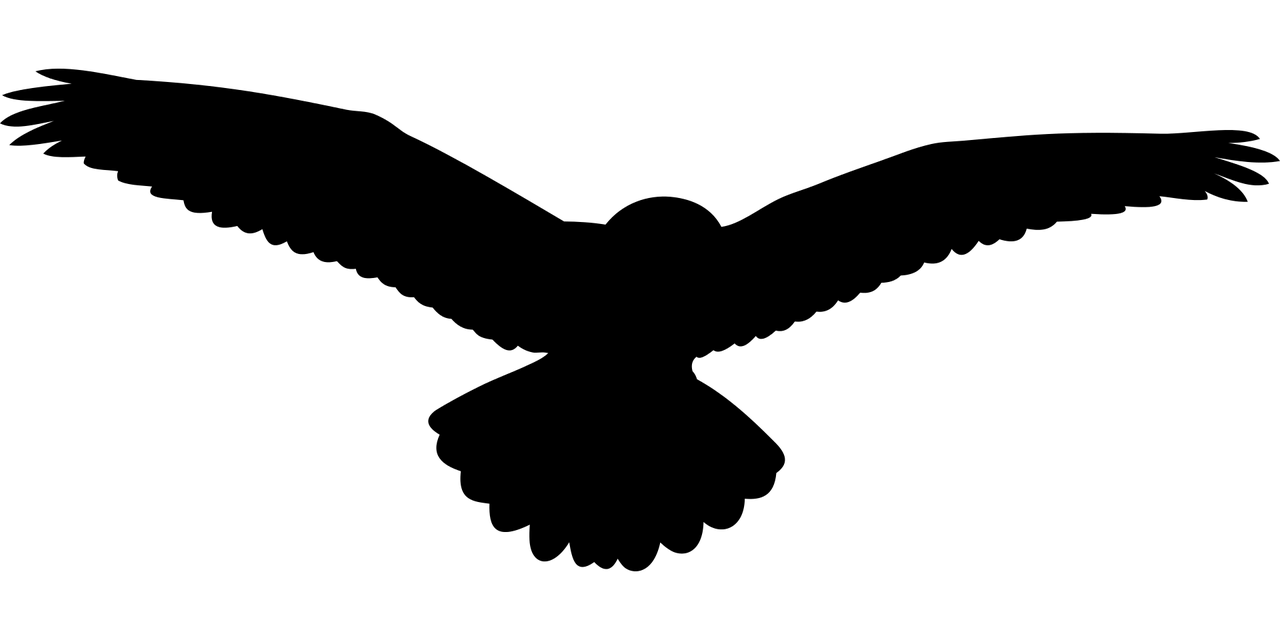 [Speaker Notes: On dit “run” et on leur dit de lef aire
On mime et ils font l’action]
Let’s move!
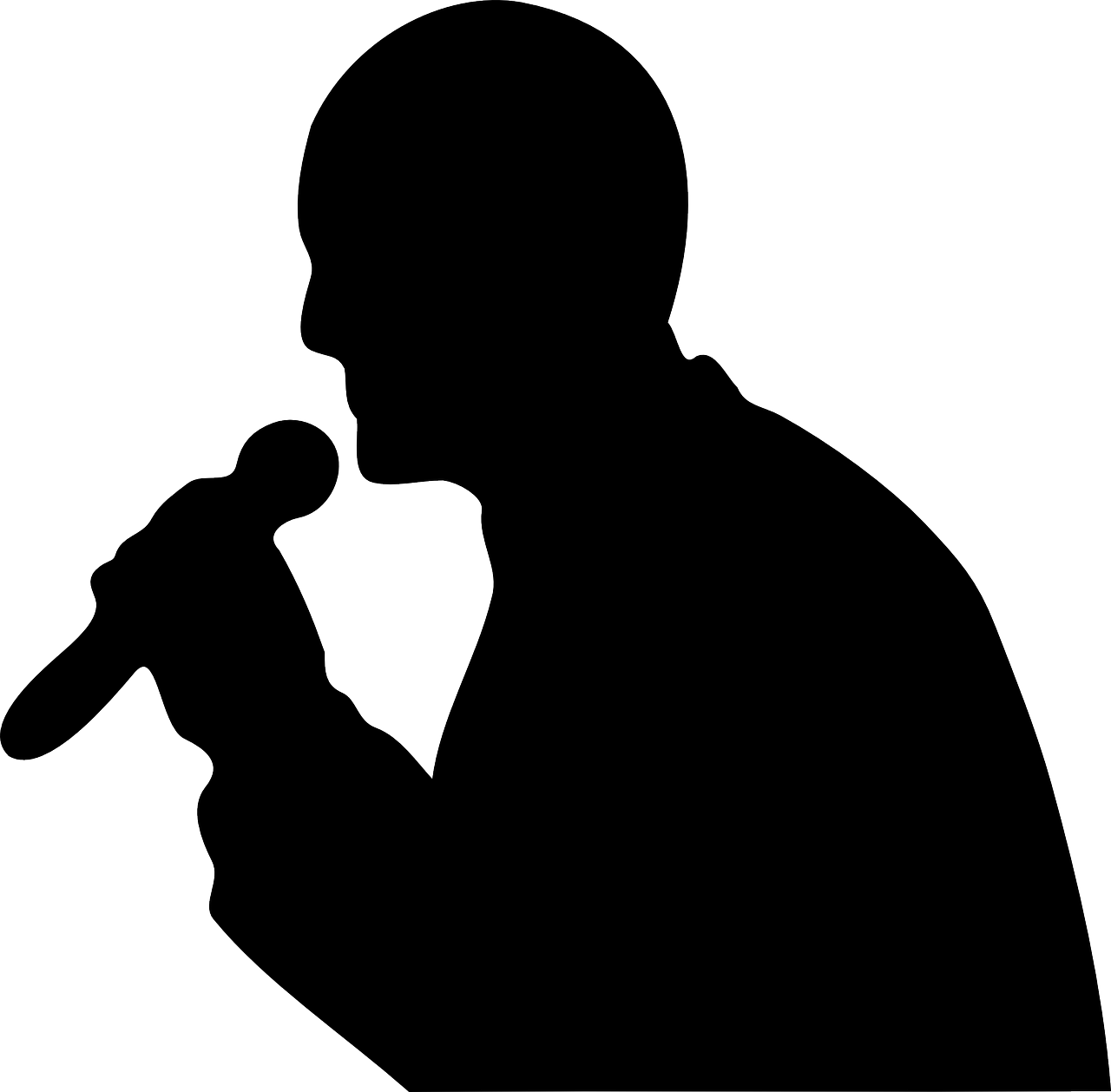 [Speaker Notes: On dit “run” et on leur dit de lef aire
On mime et ils font l’action]
Simon says
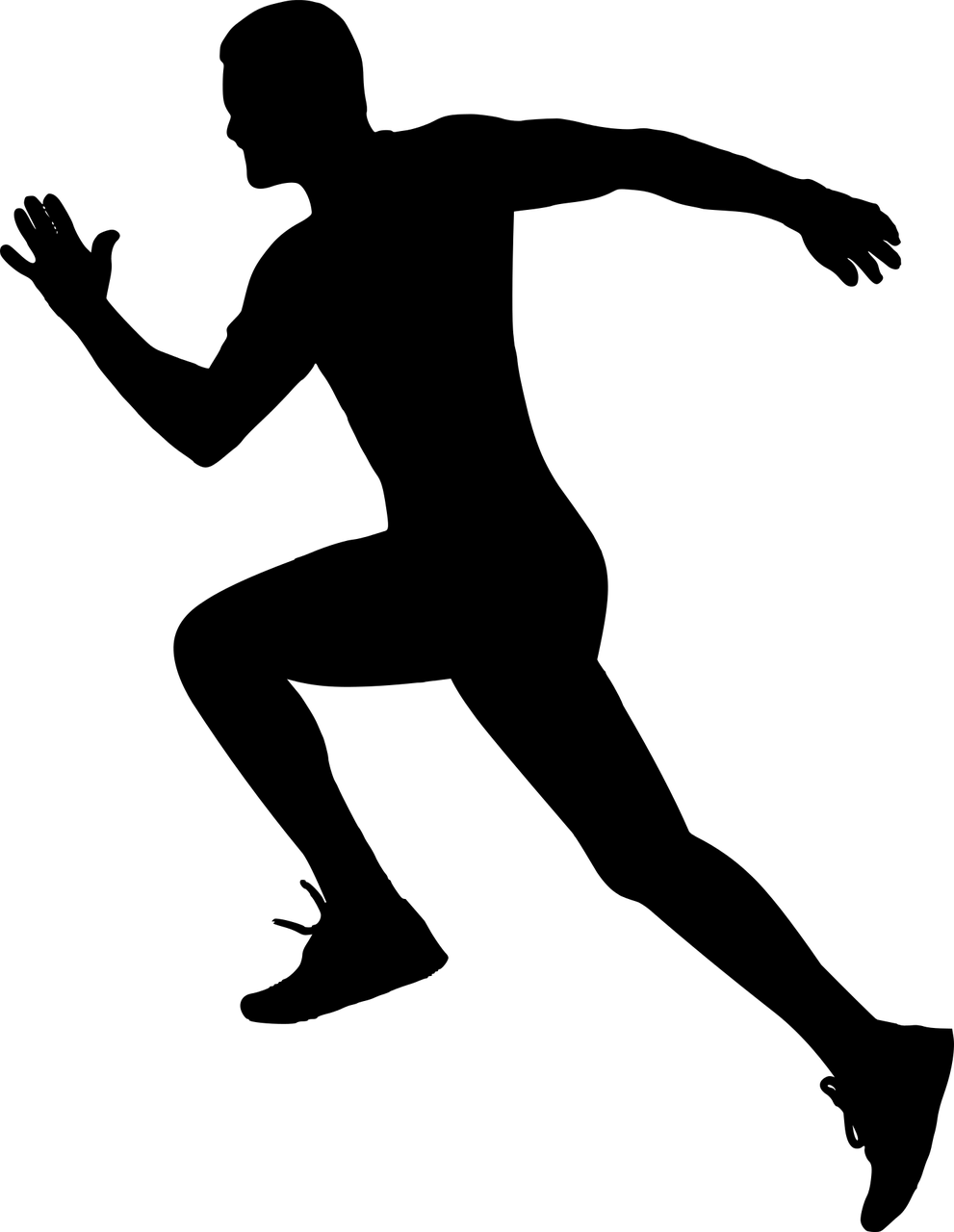 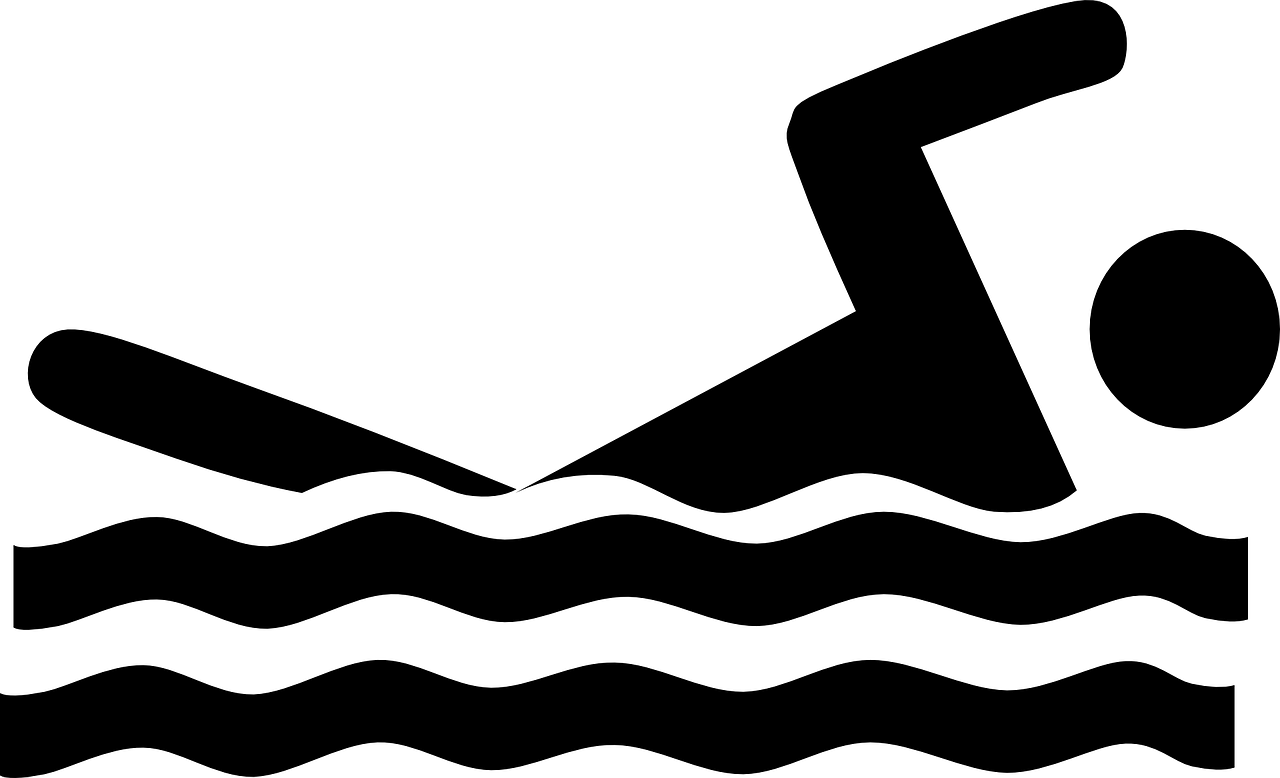 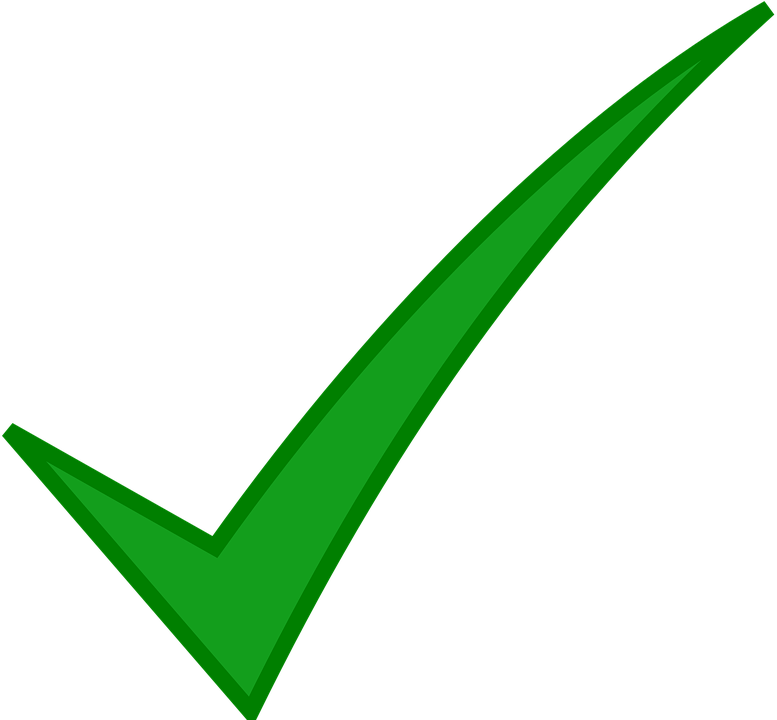 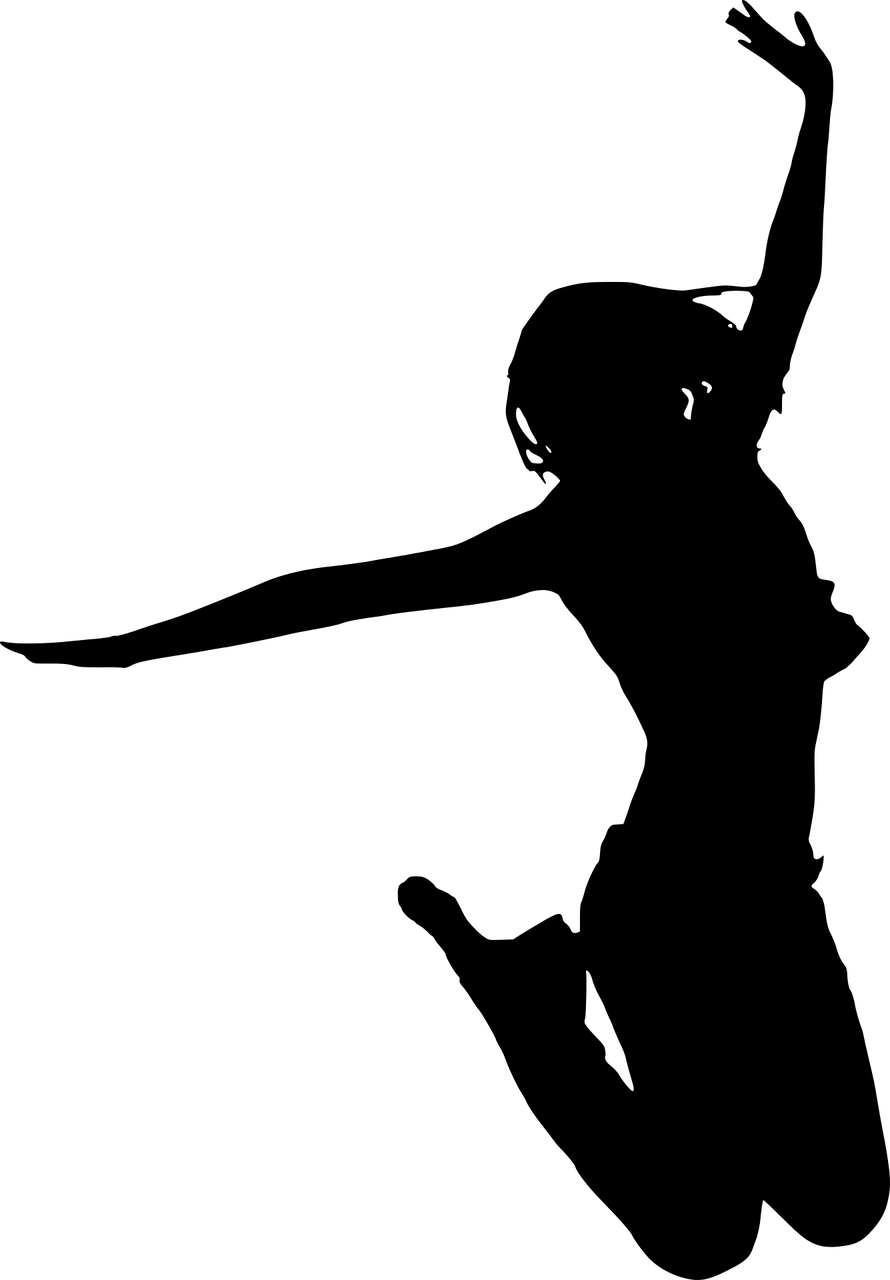 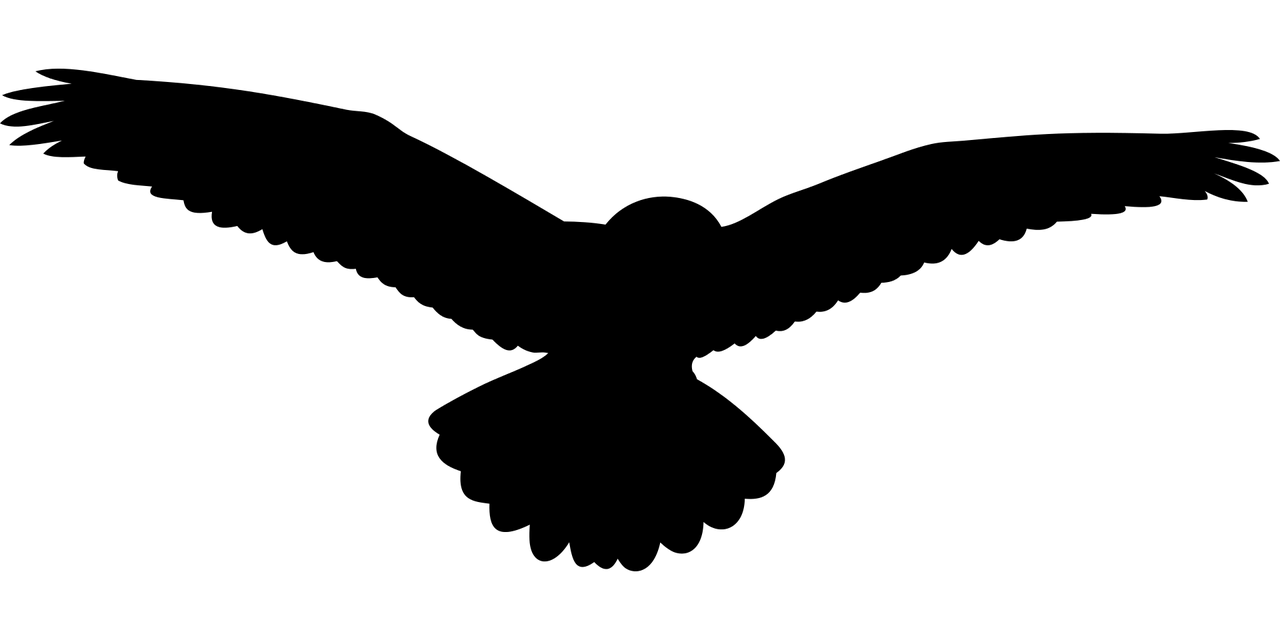 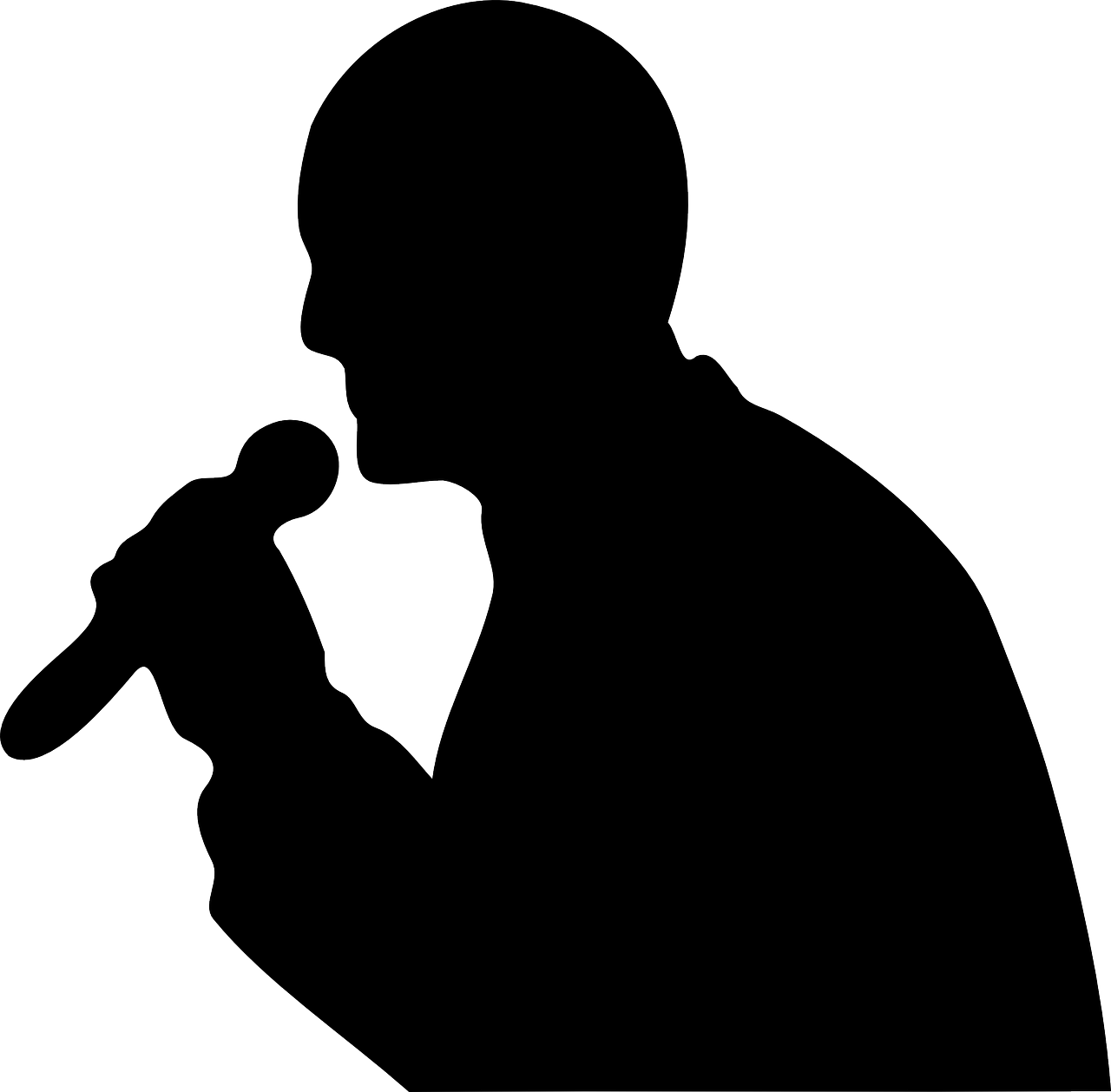 [Speaker Notes: Simon says….swim]
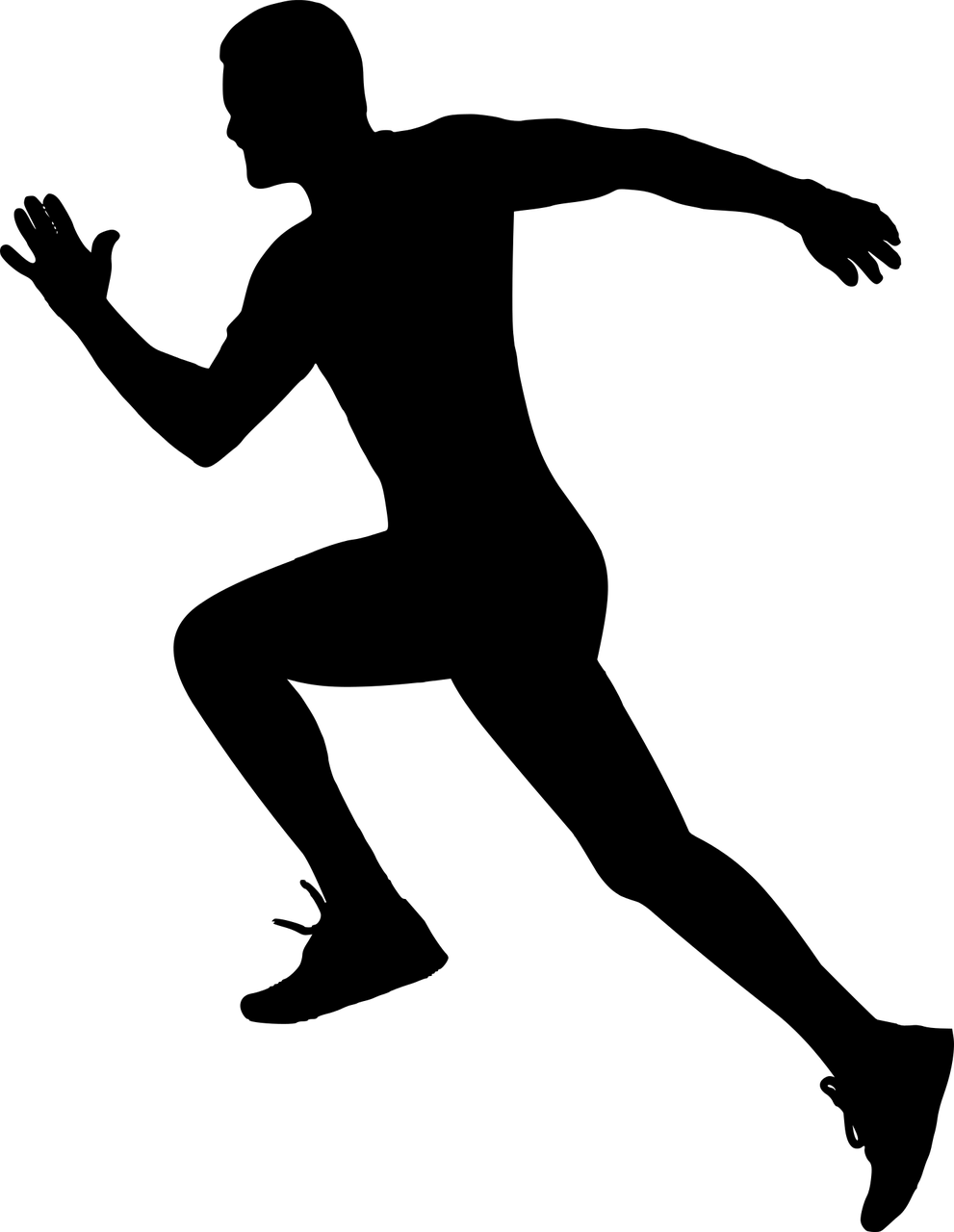 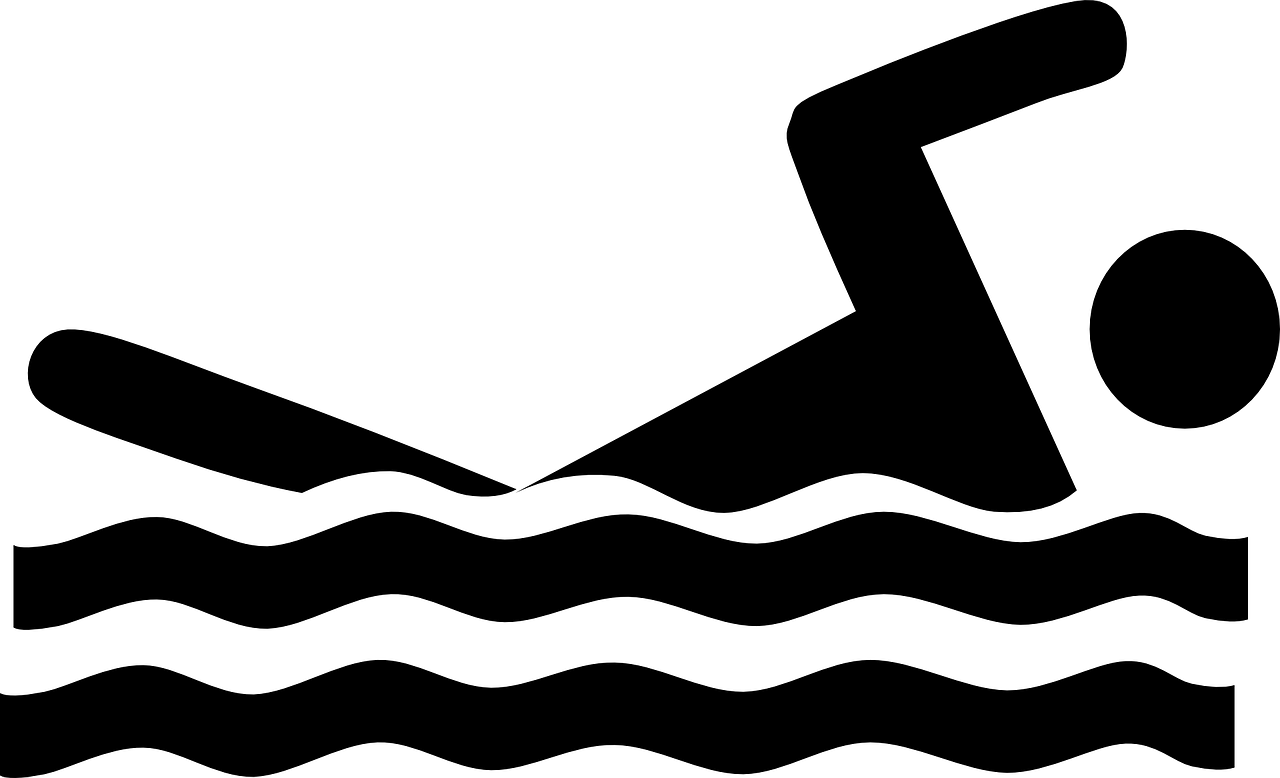 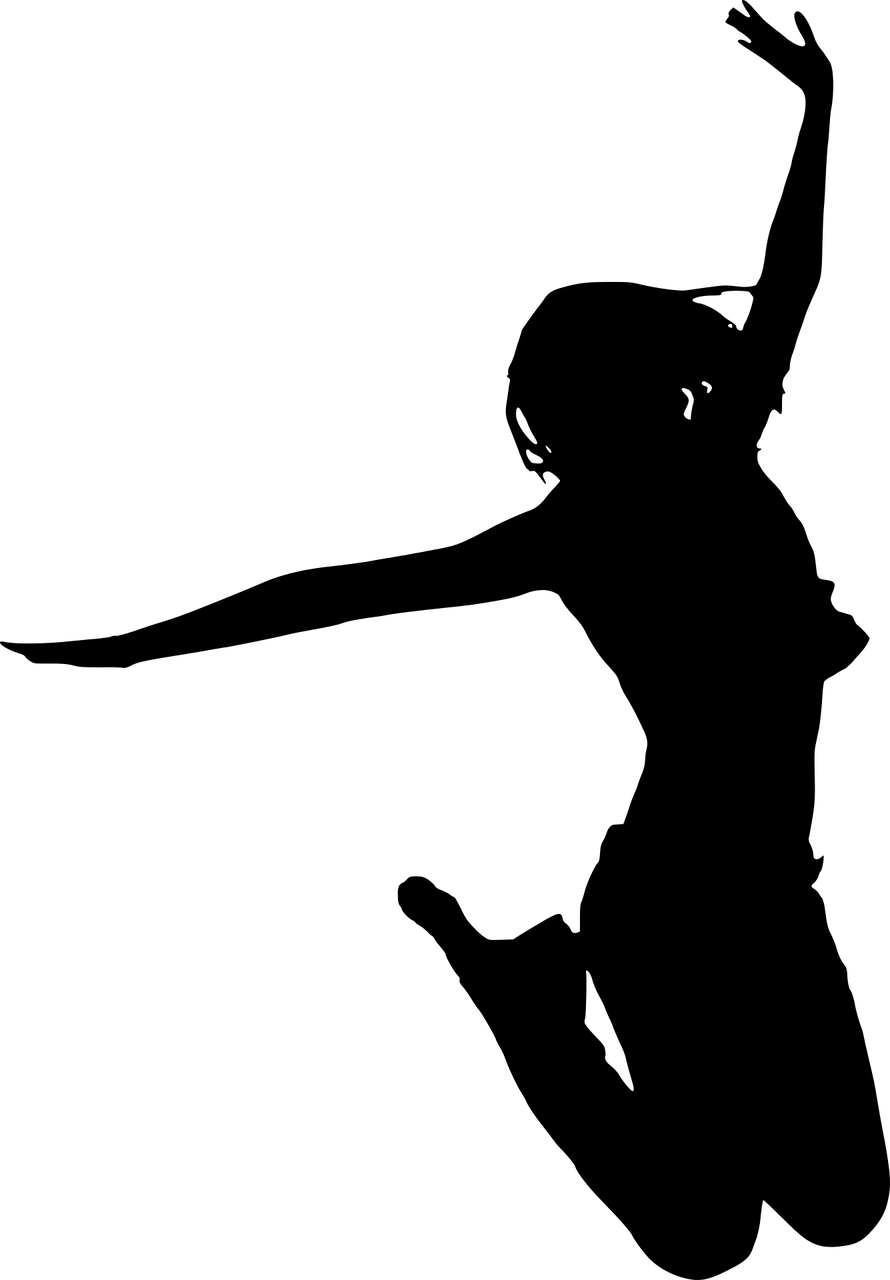 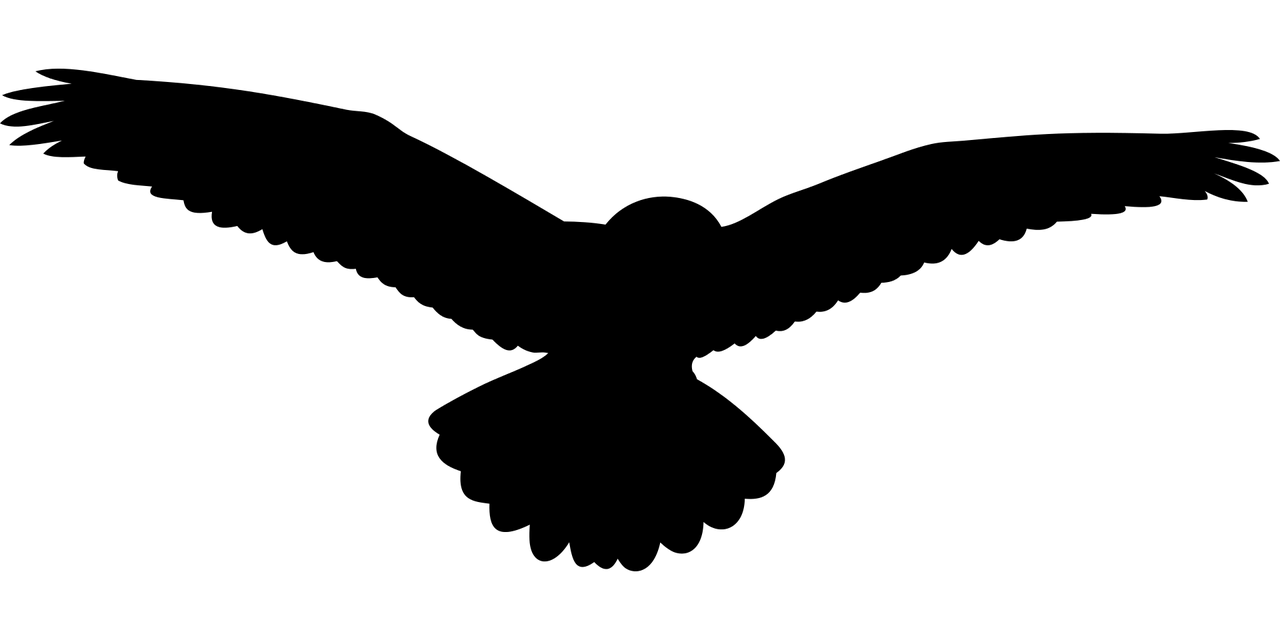 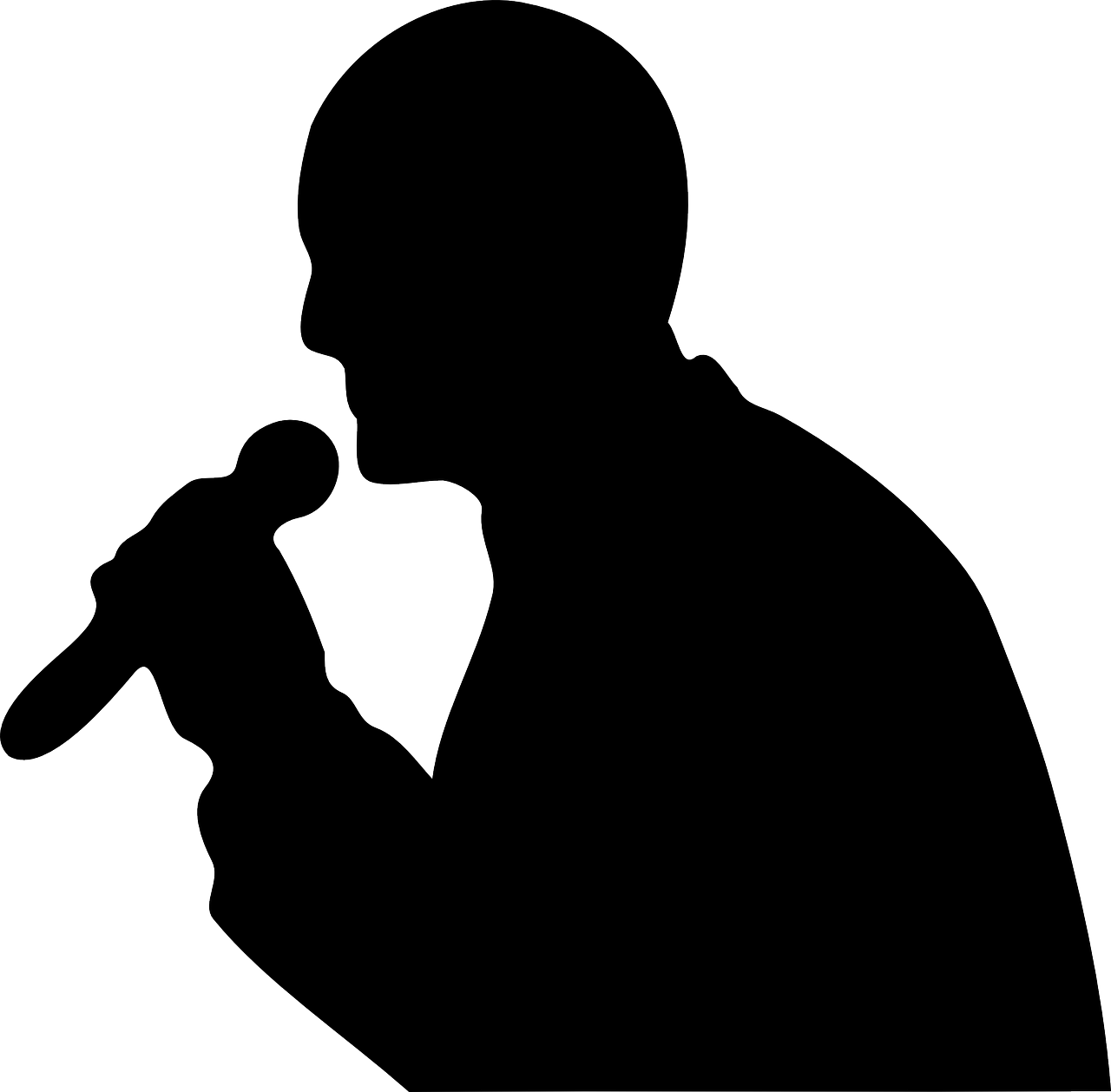 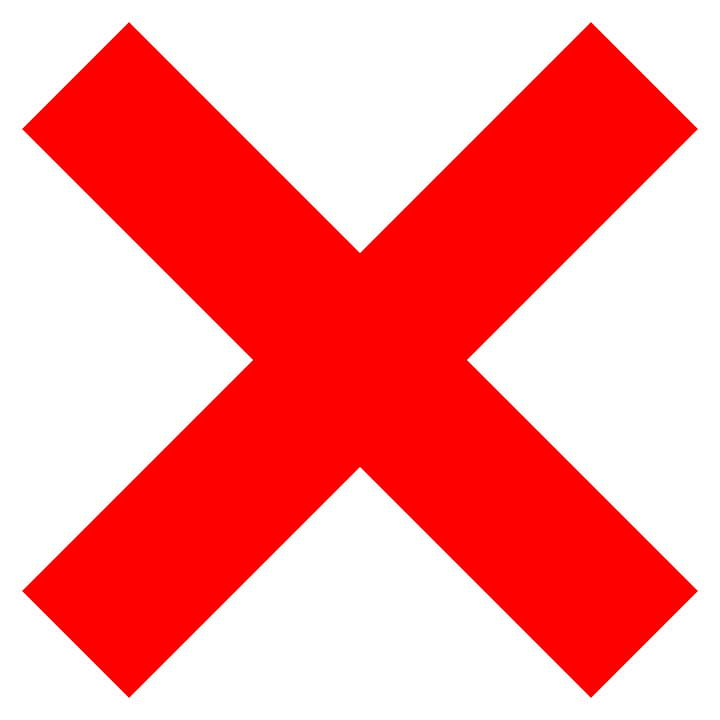 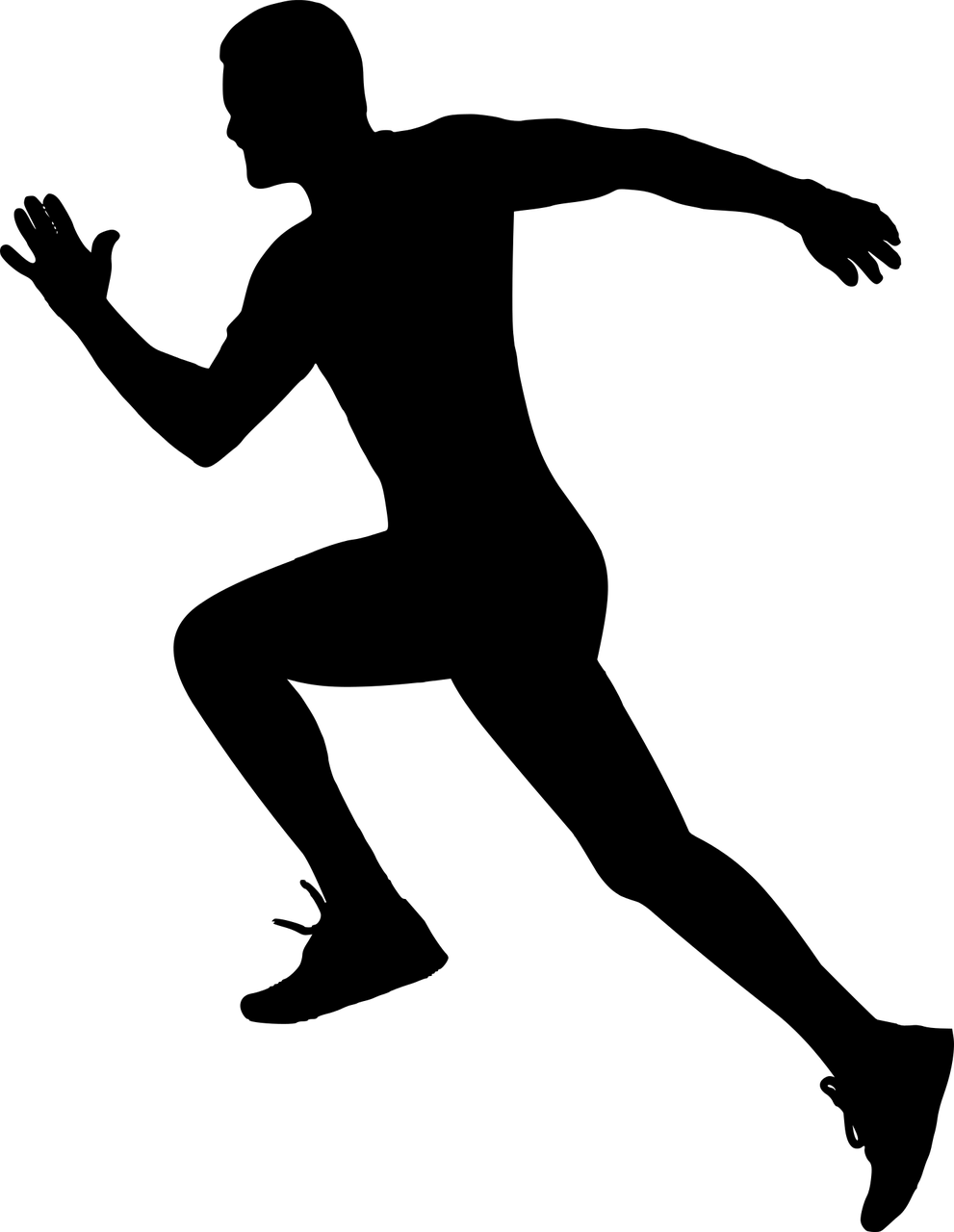 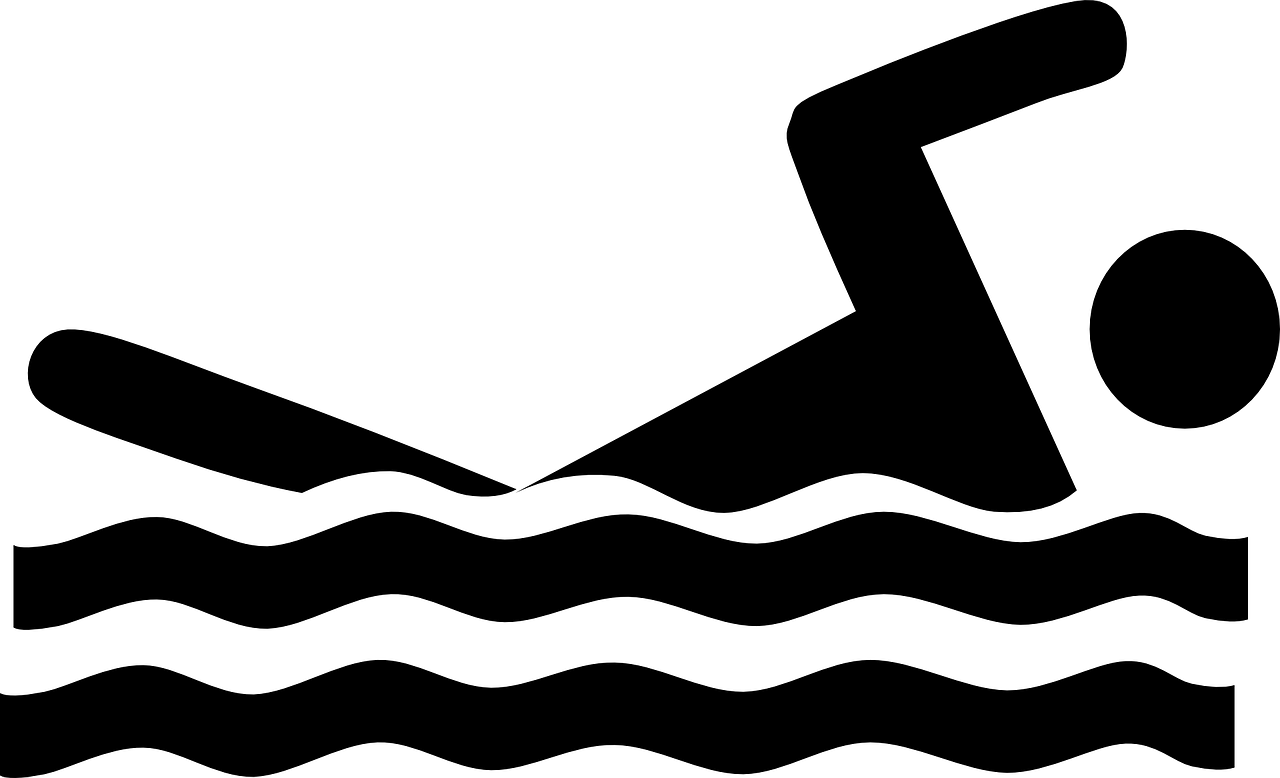 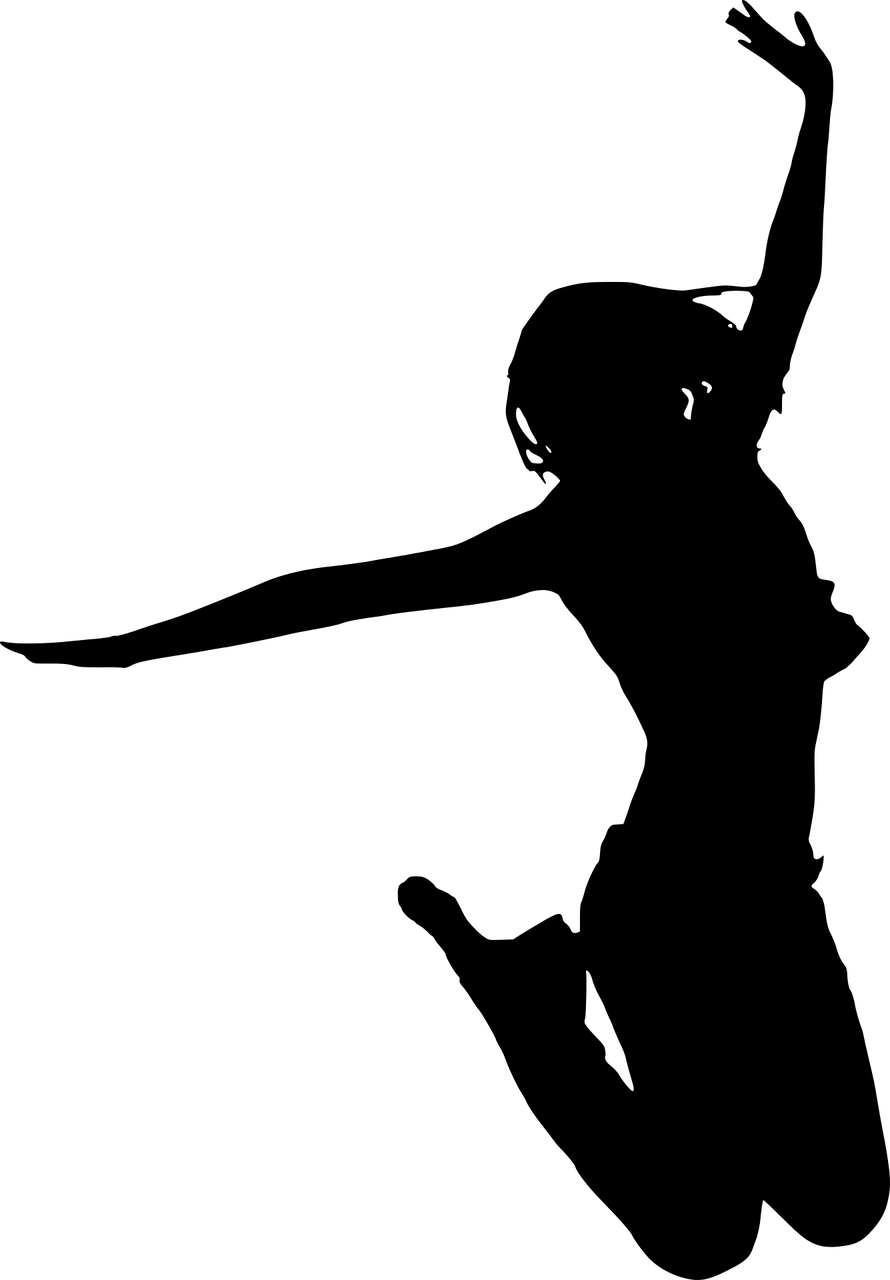 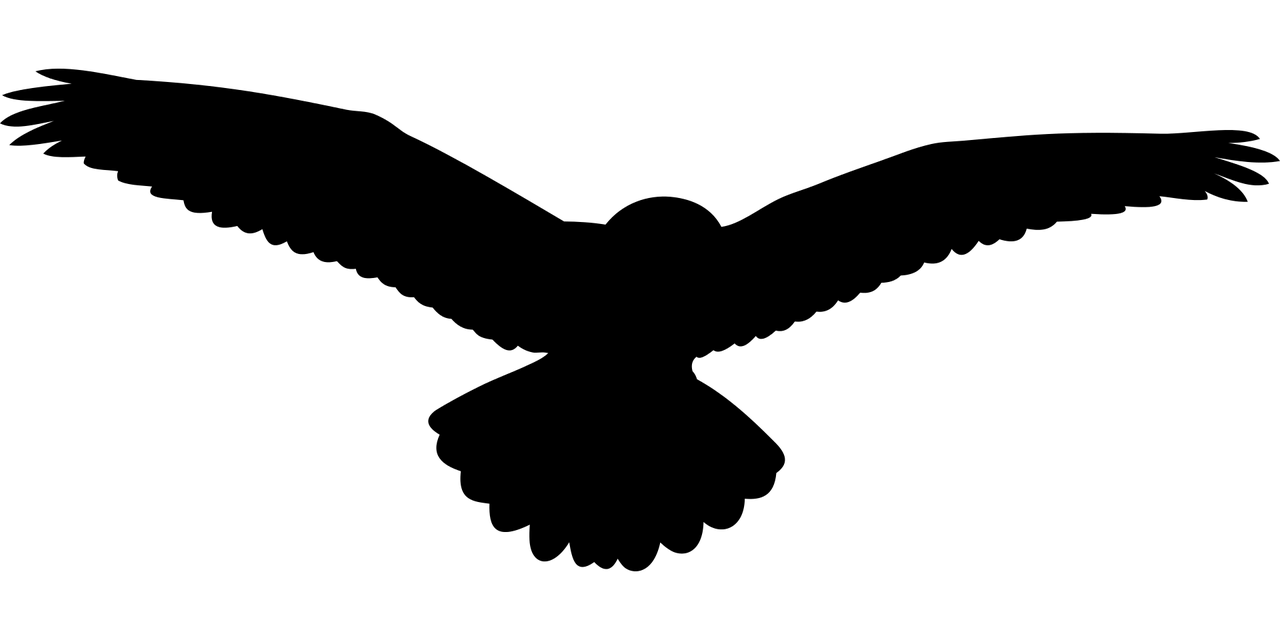 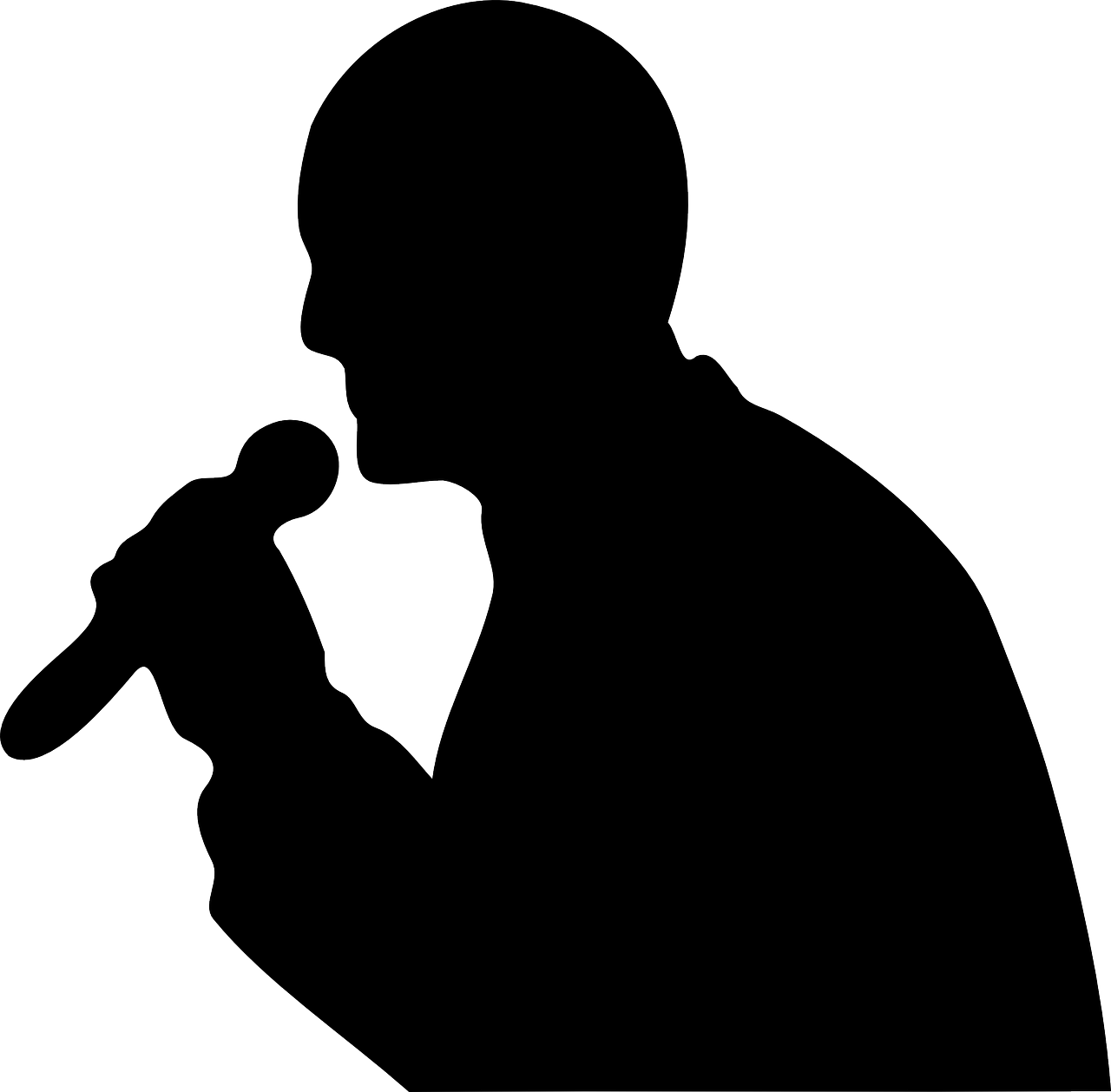 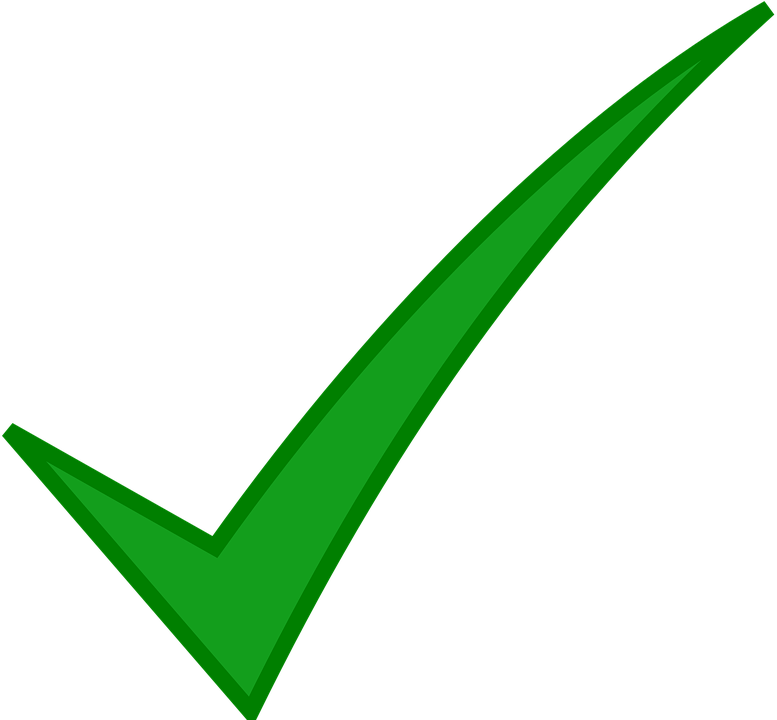 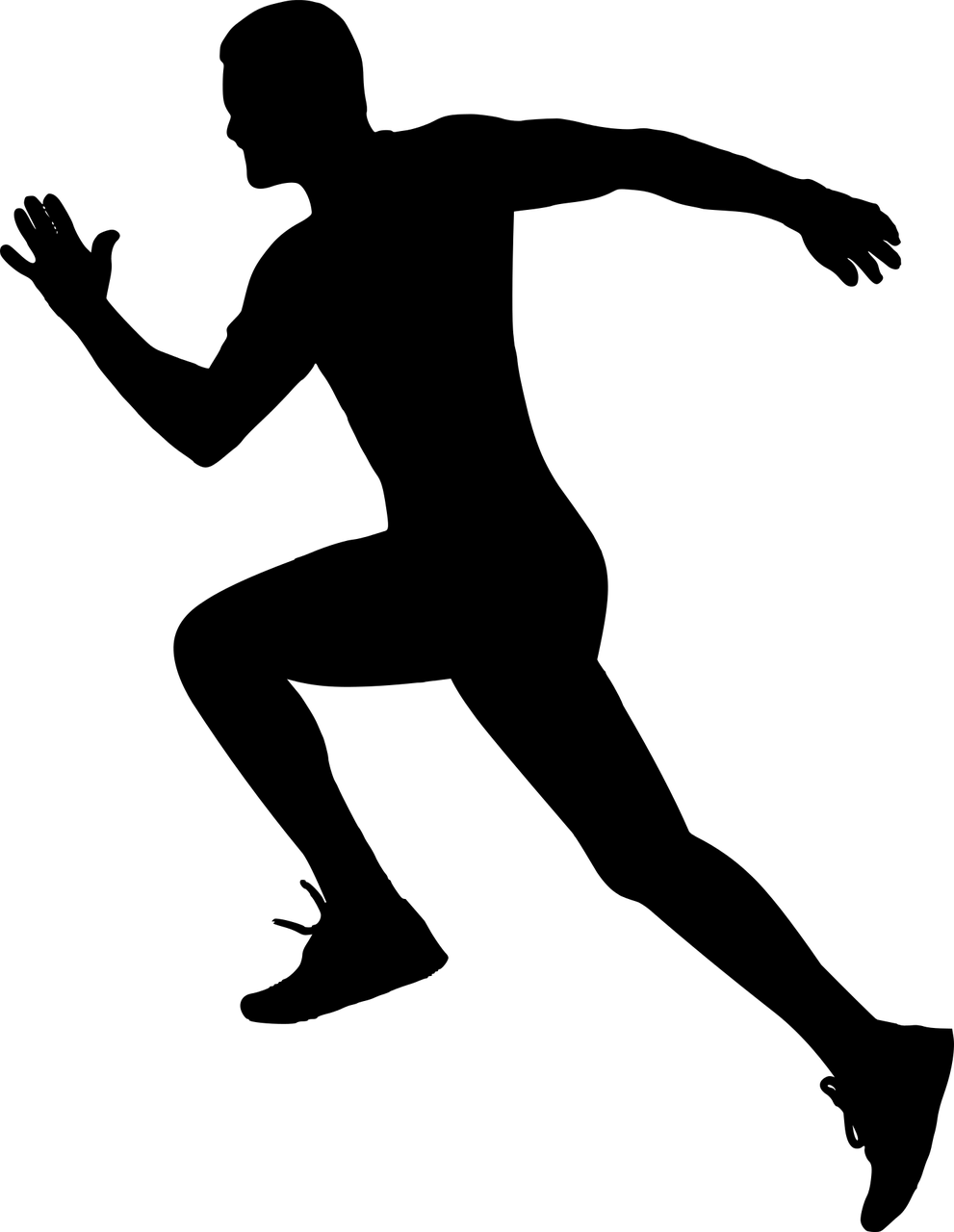 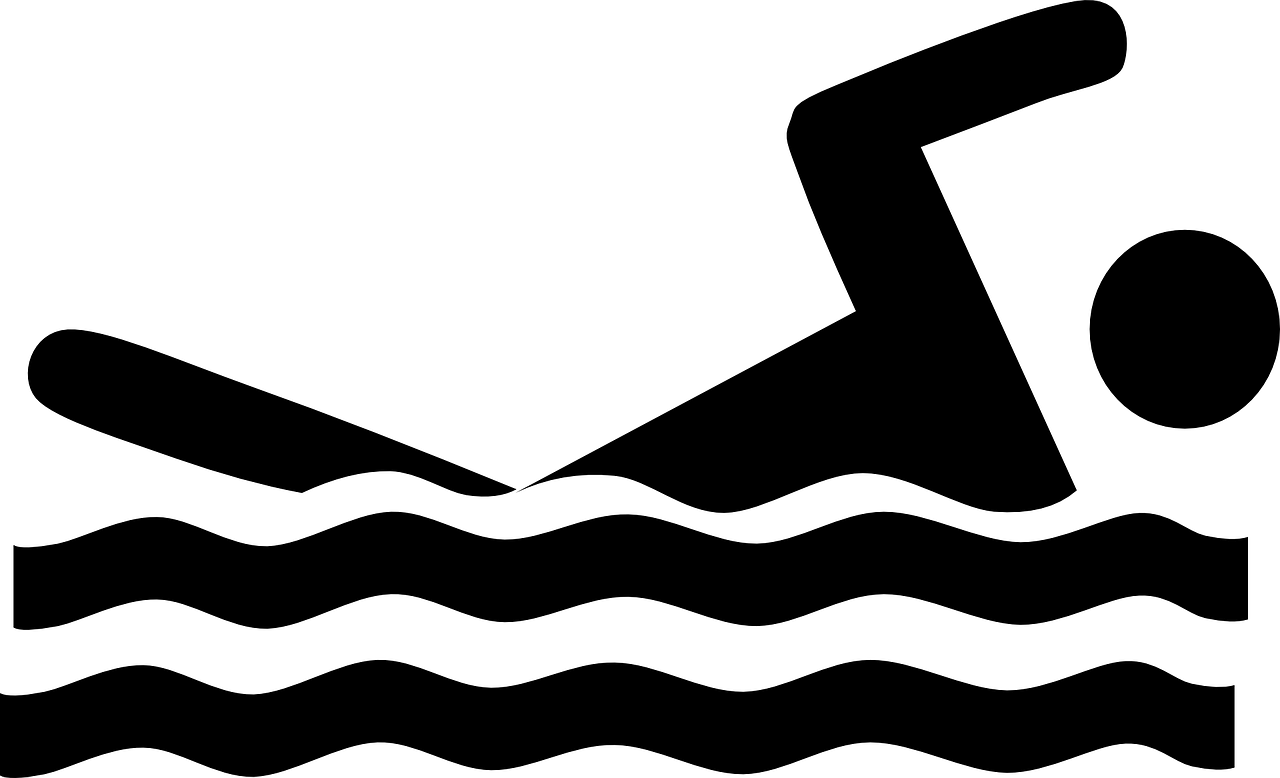 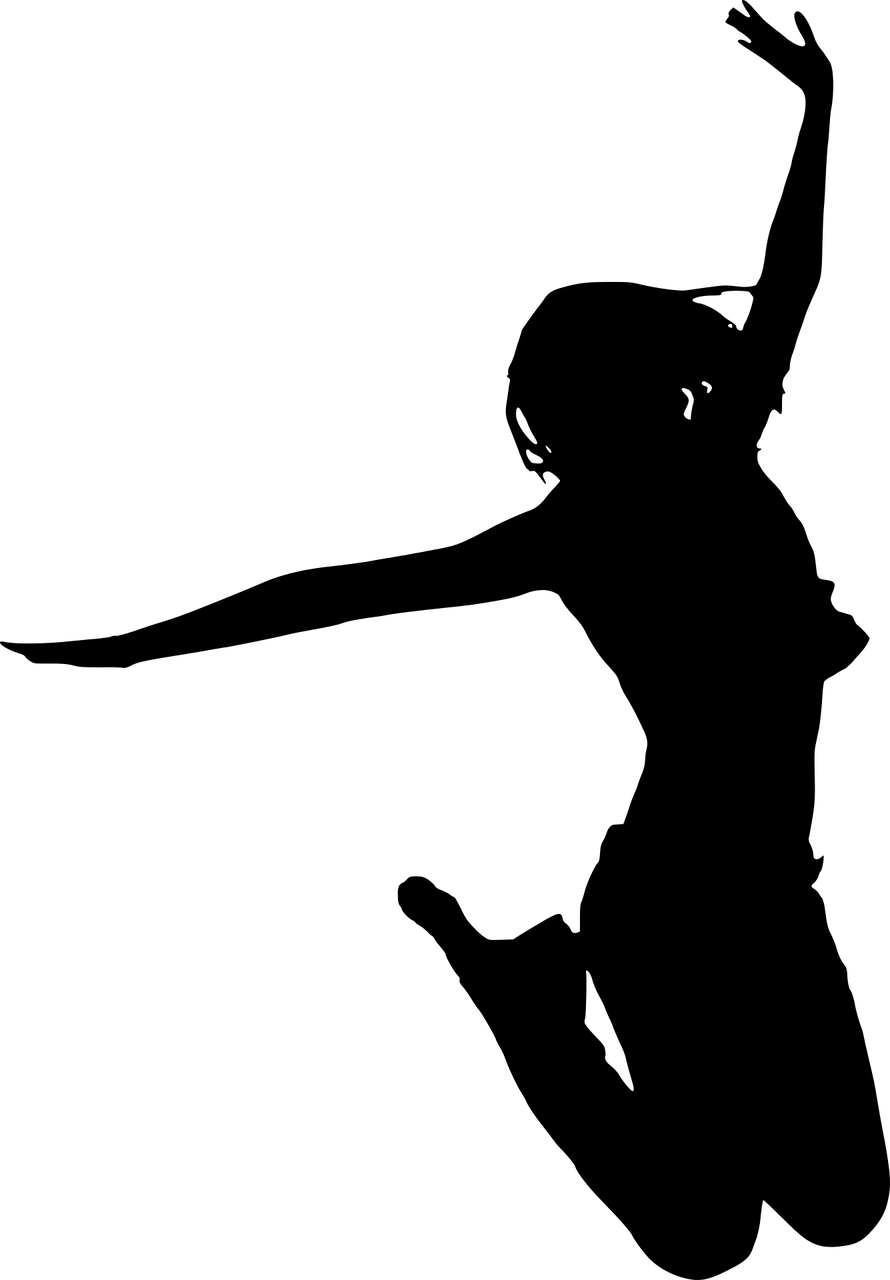 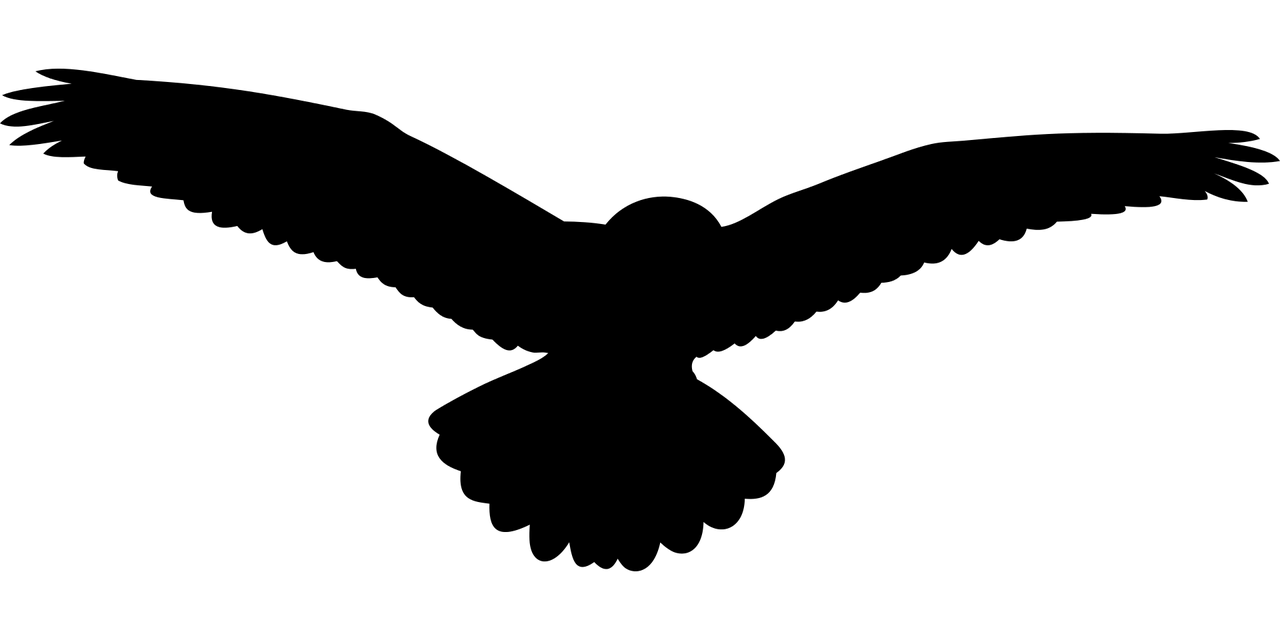 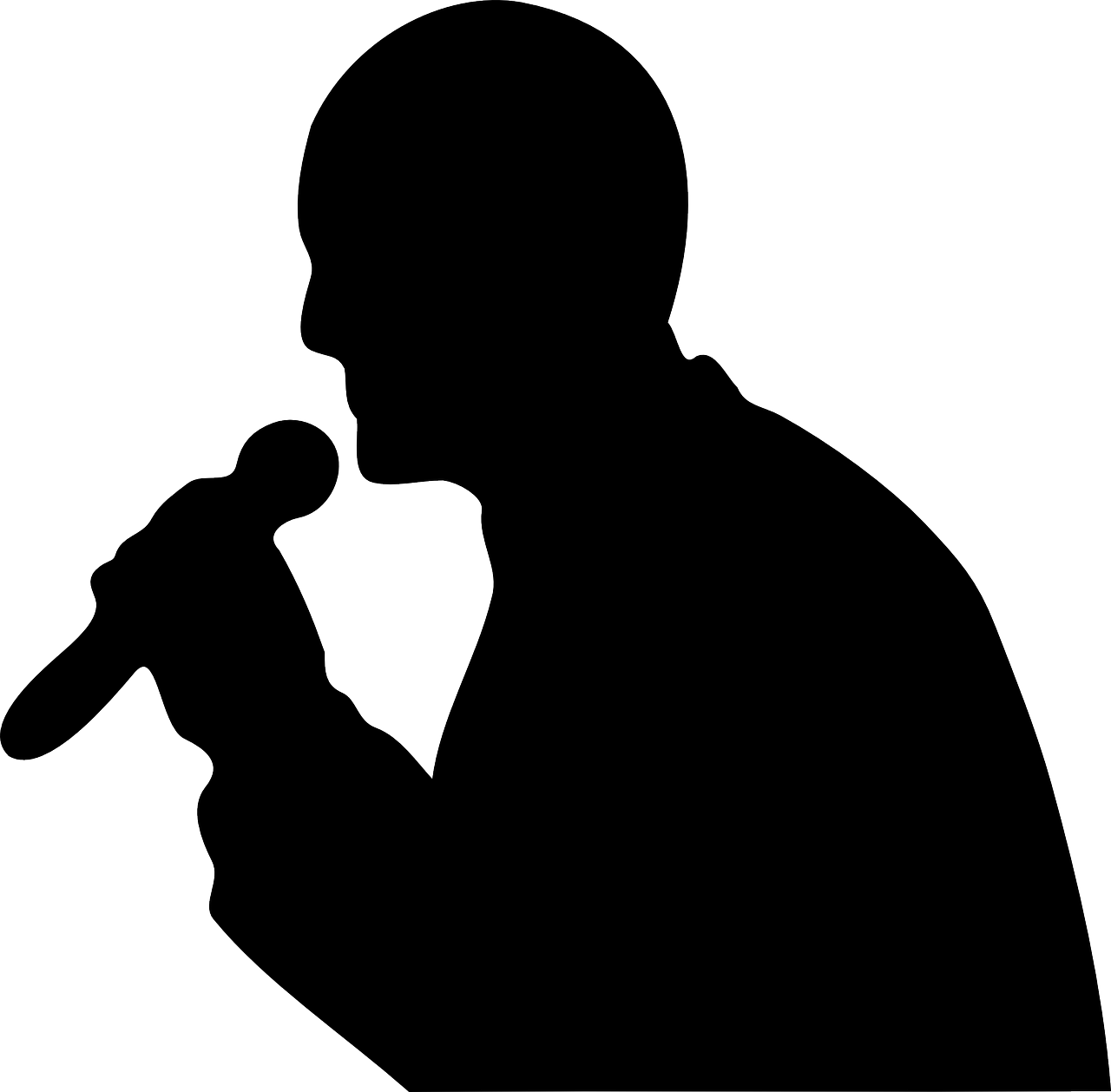 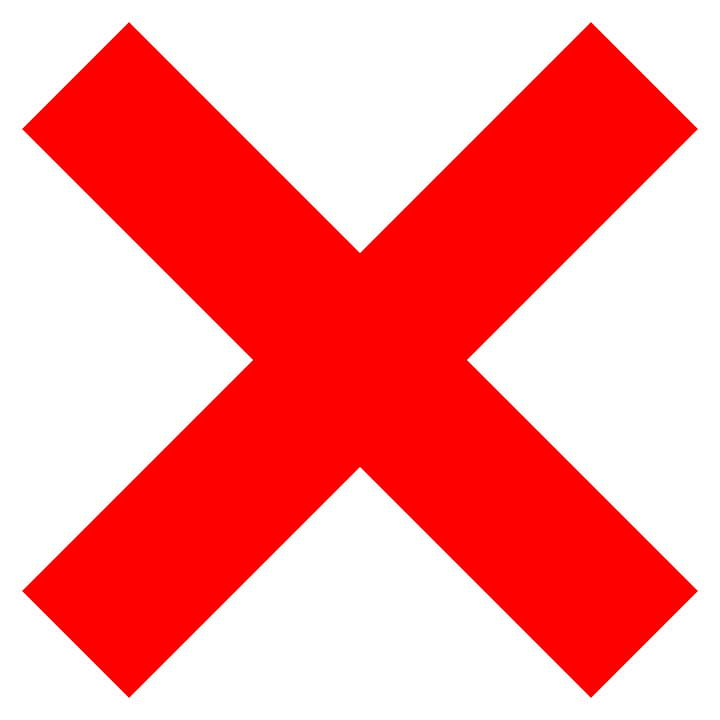 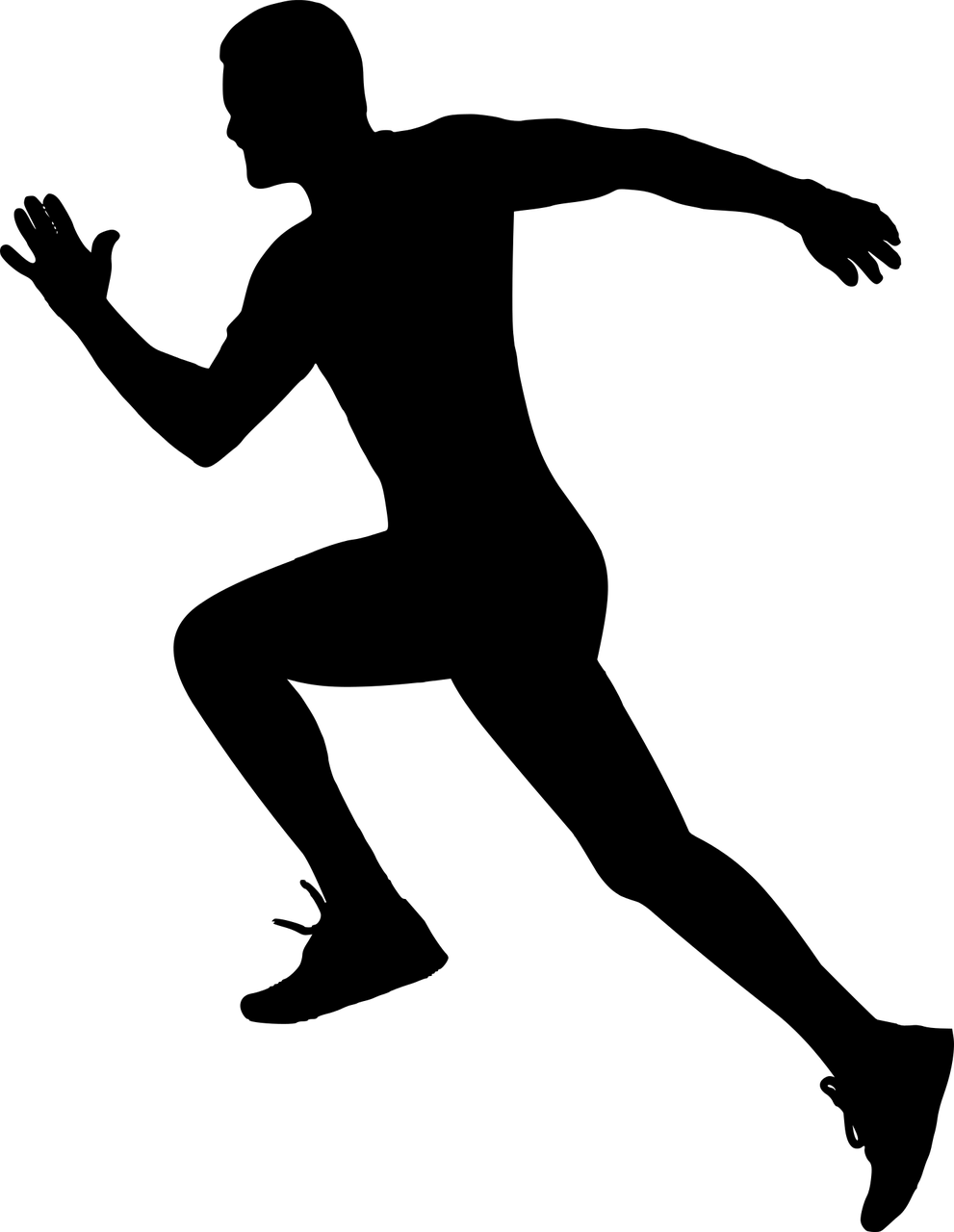 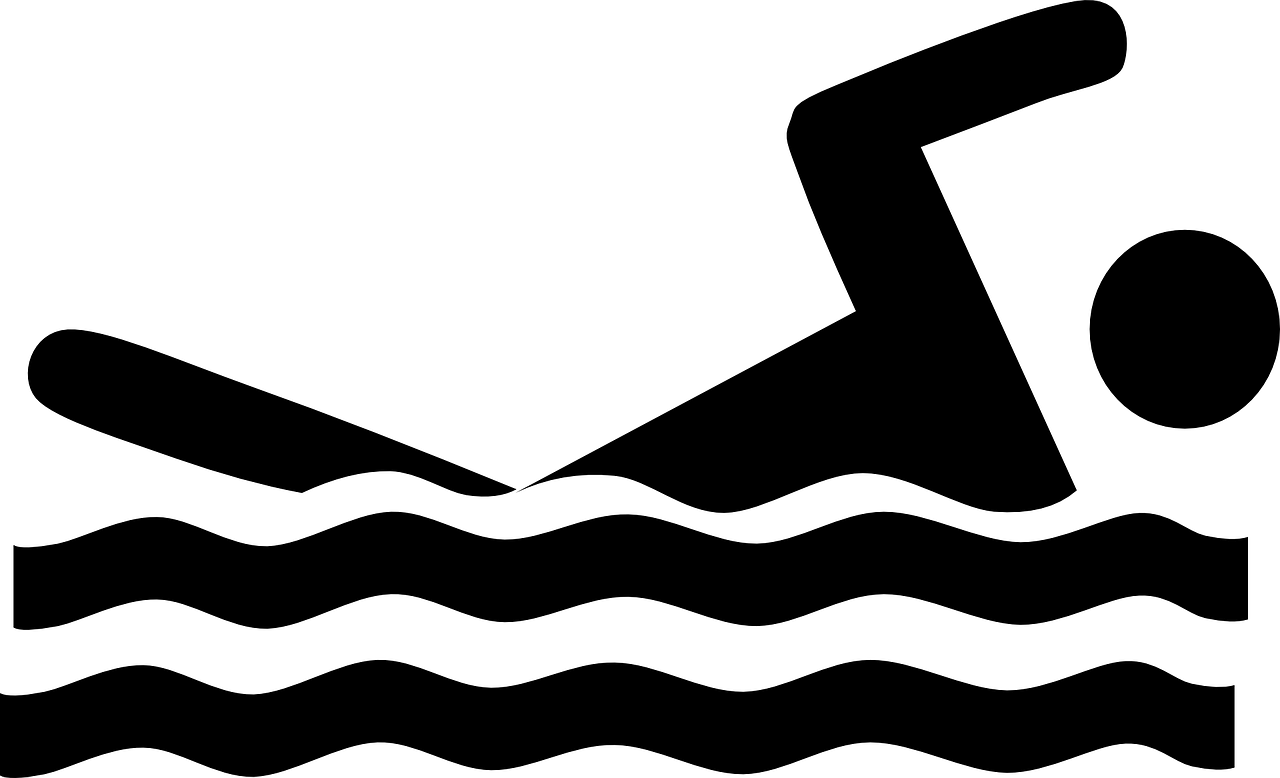 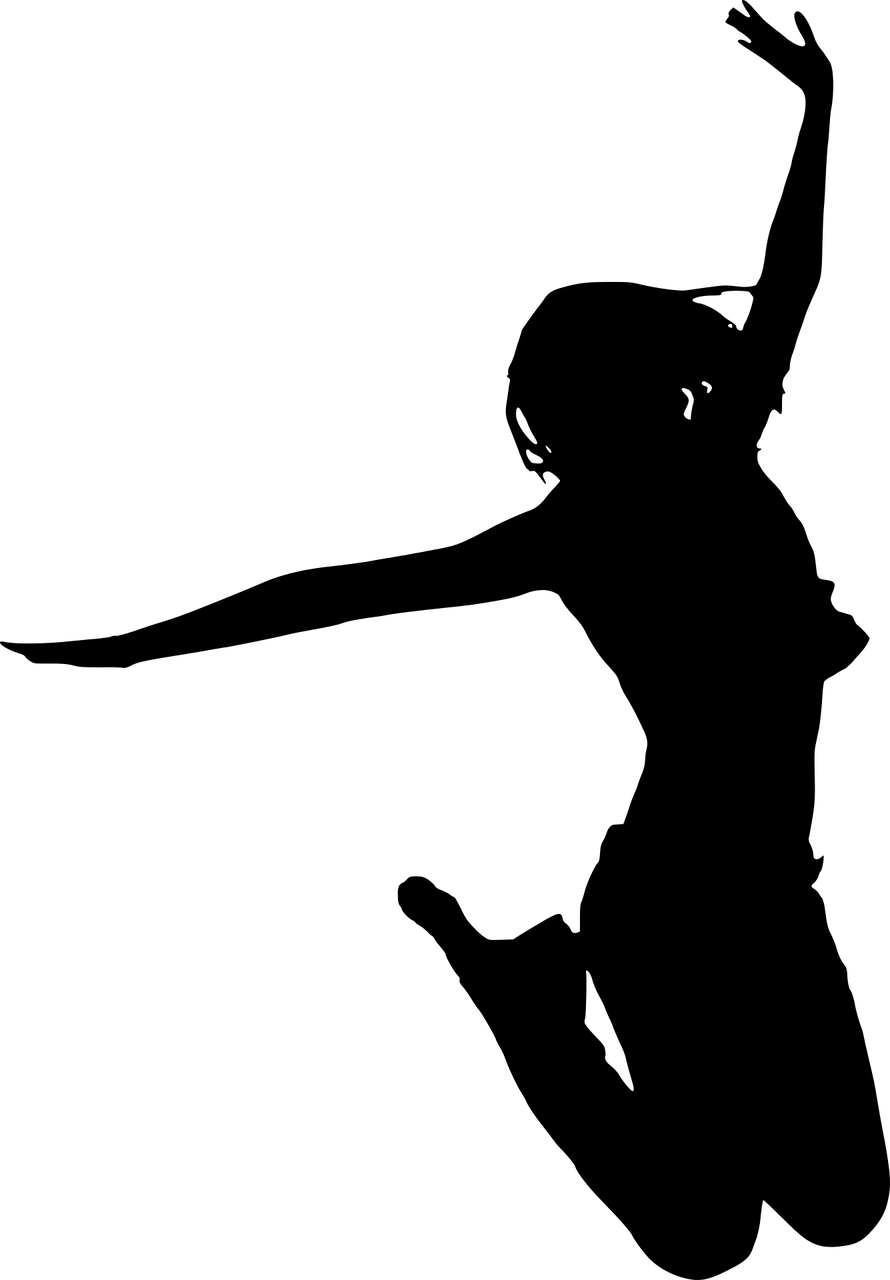 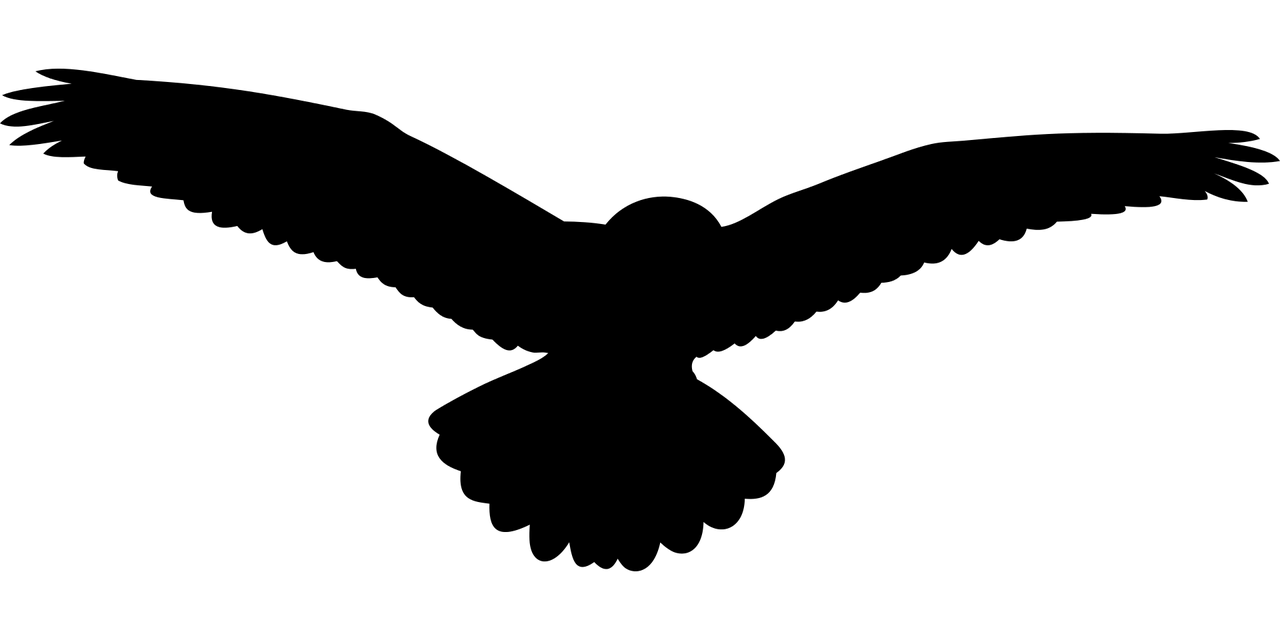 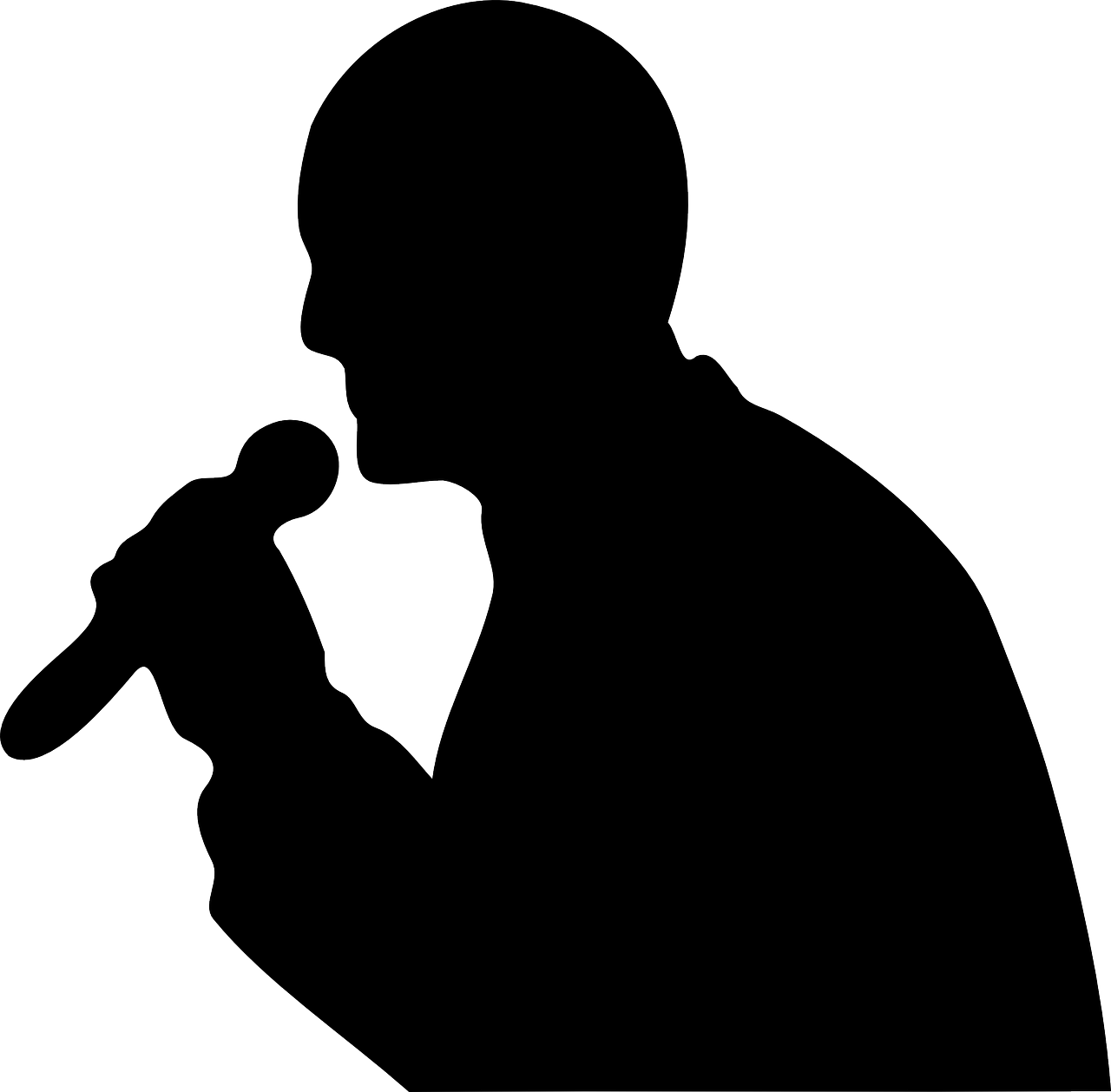 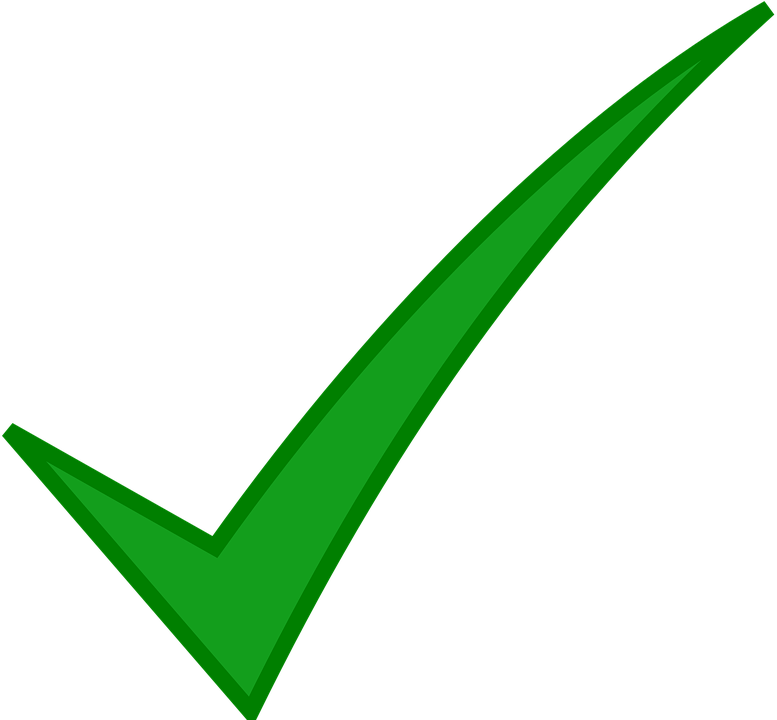 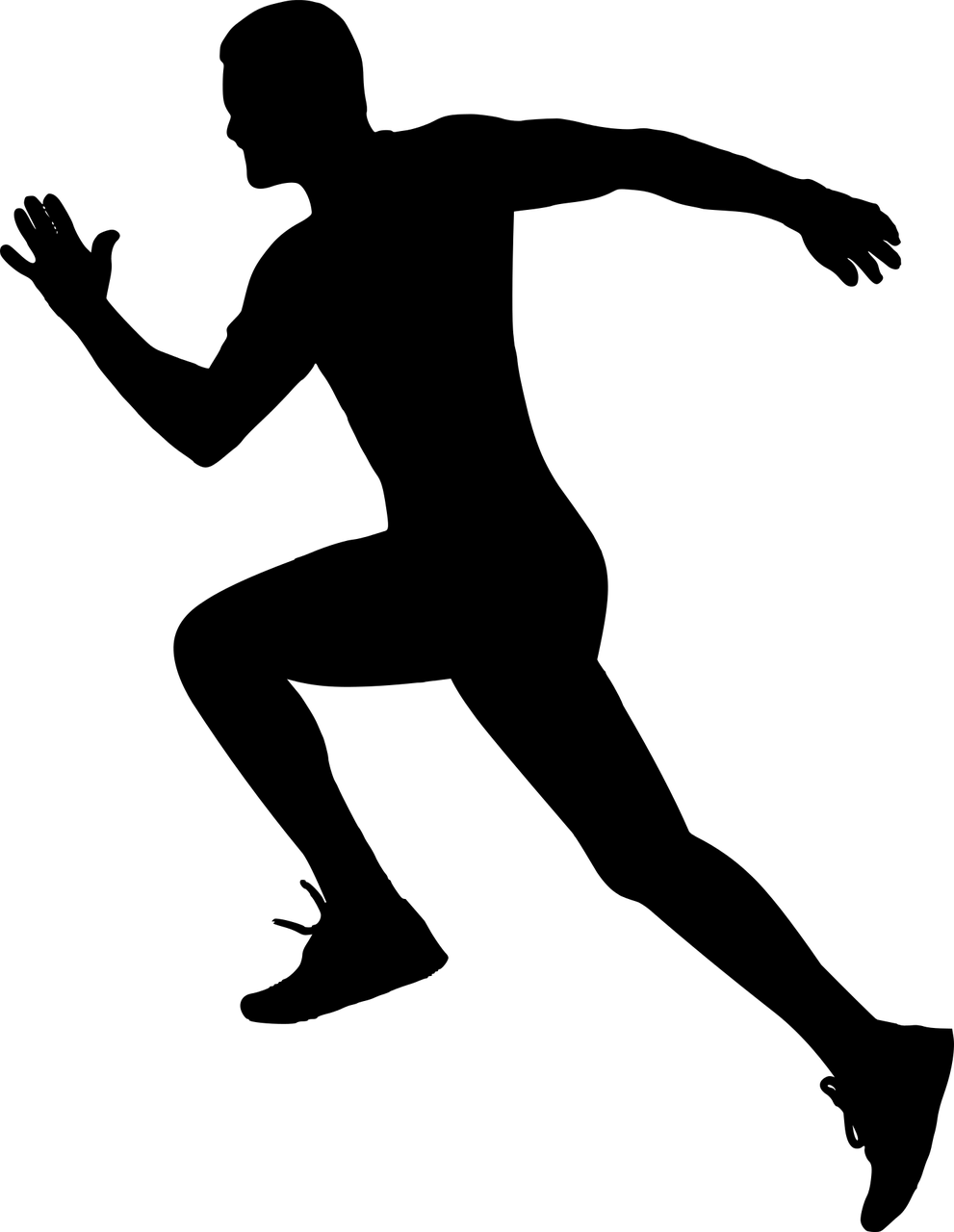 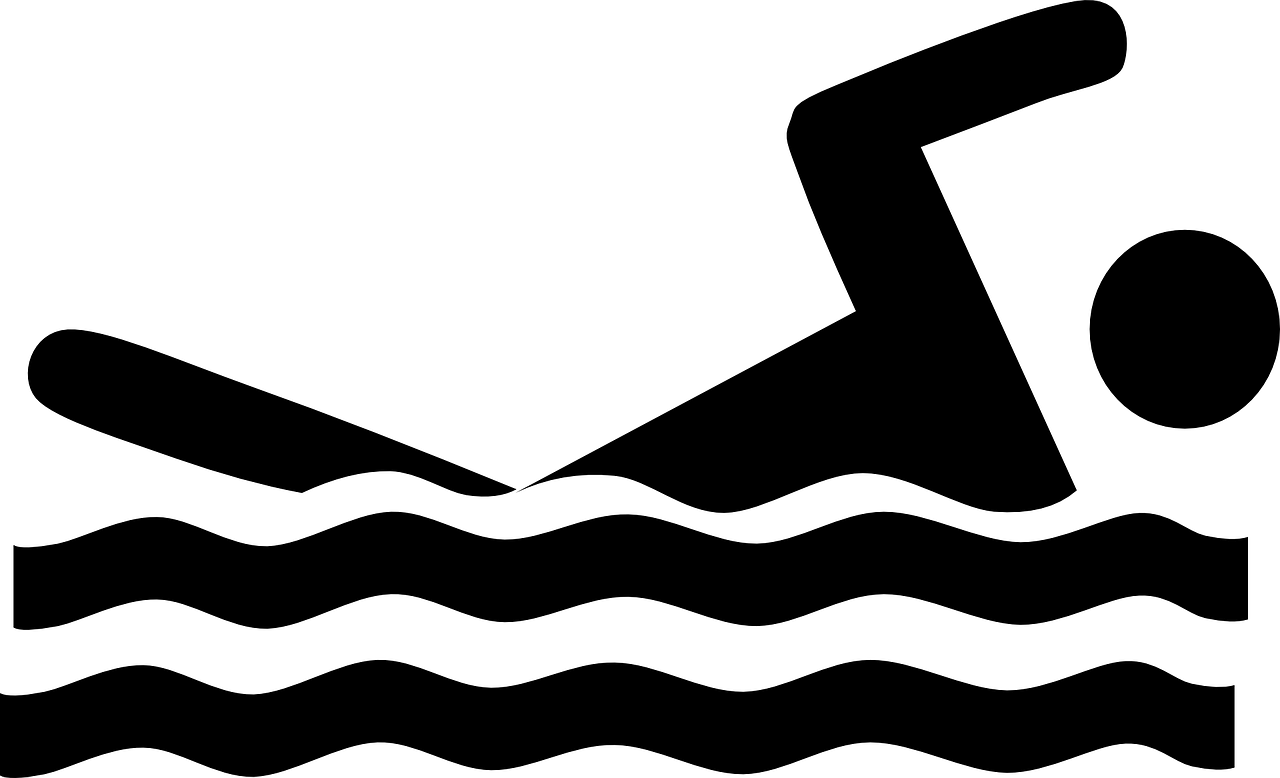 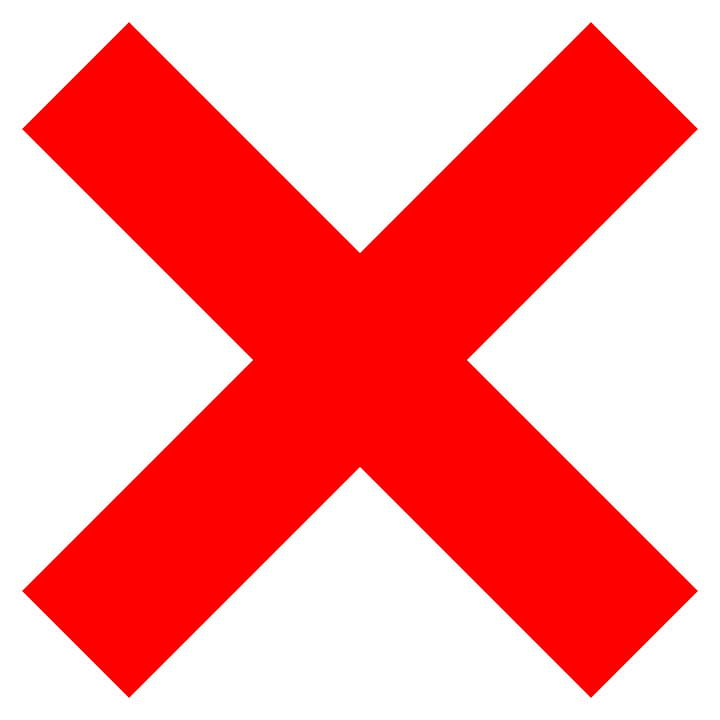 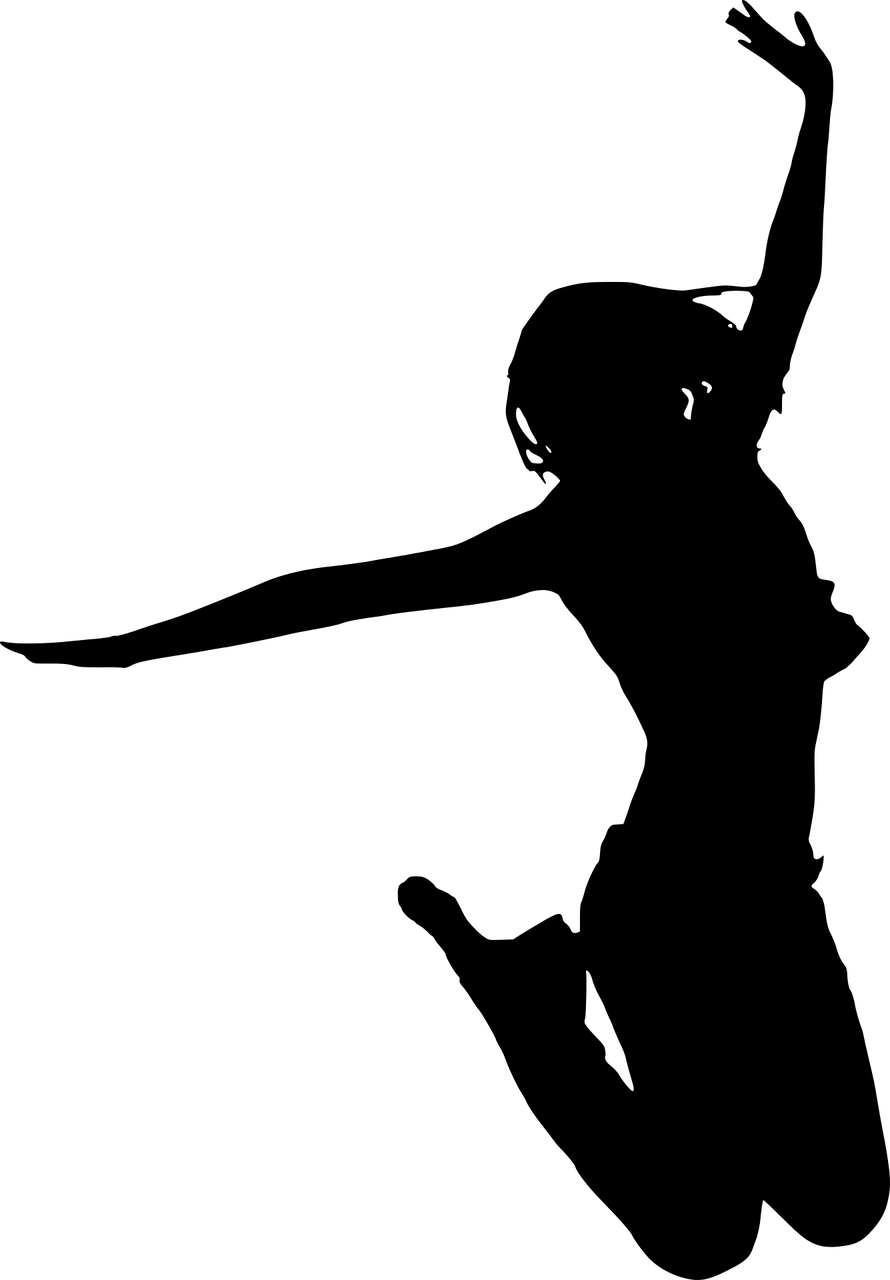 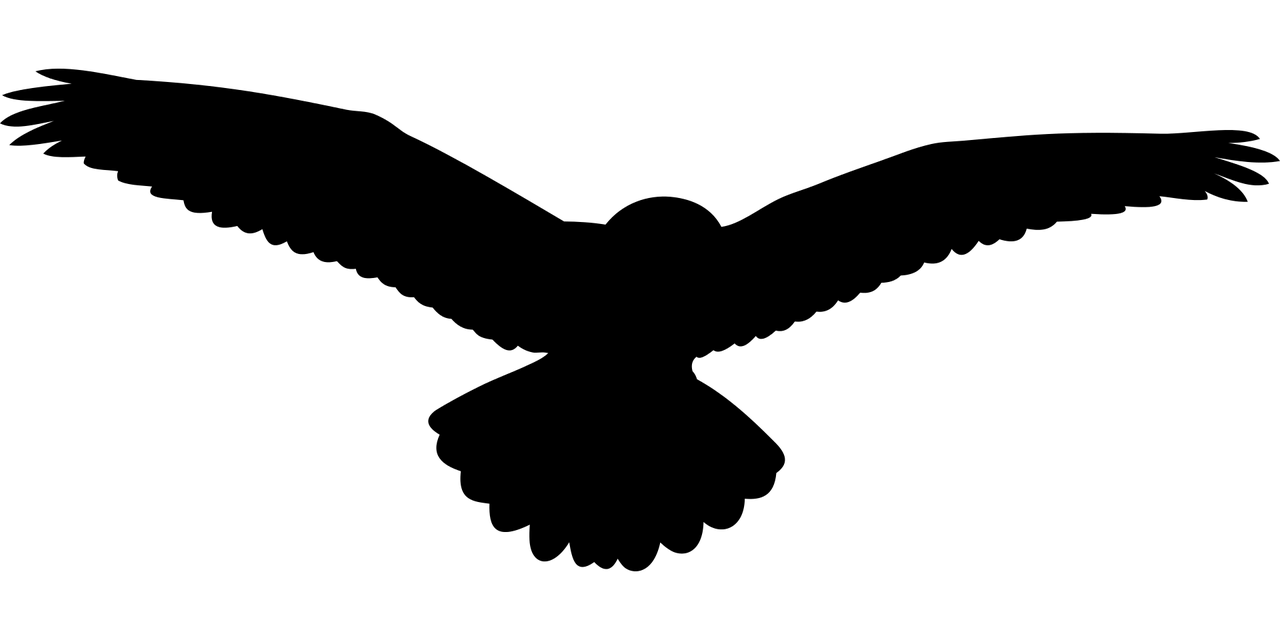 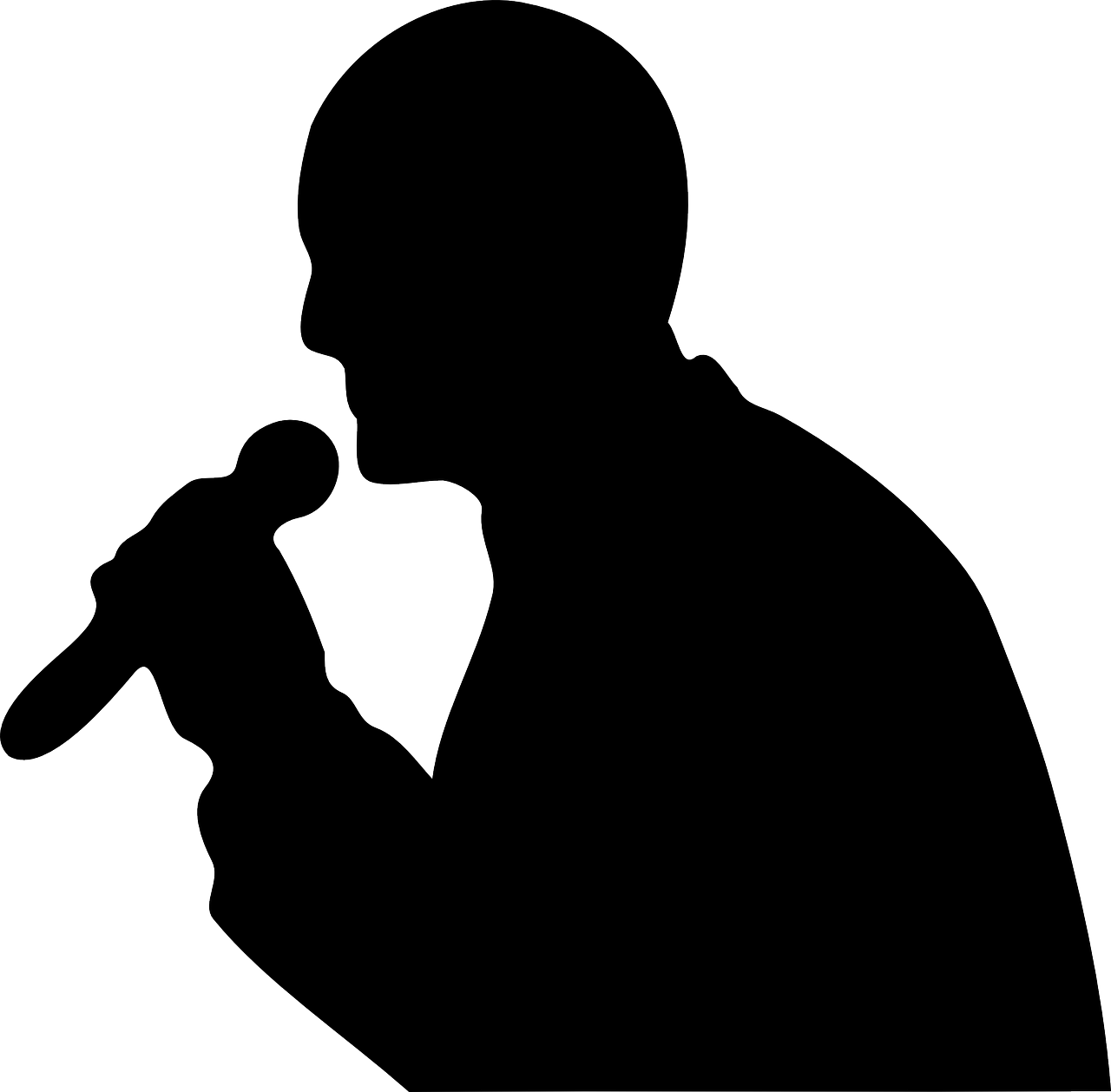 [Speaker Notes: Now ready…. Fly!]
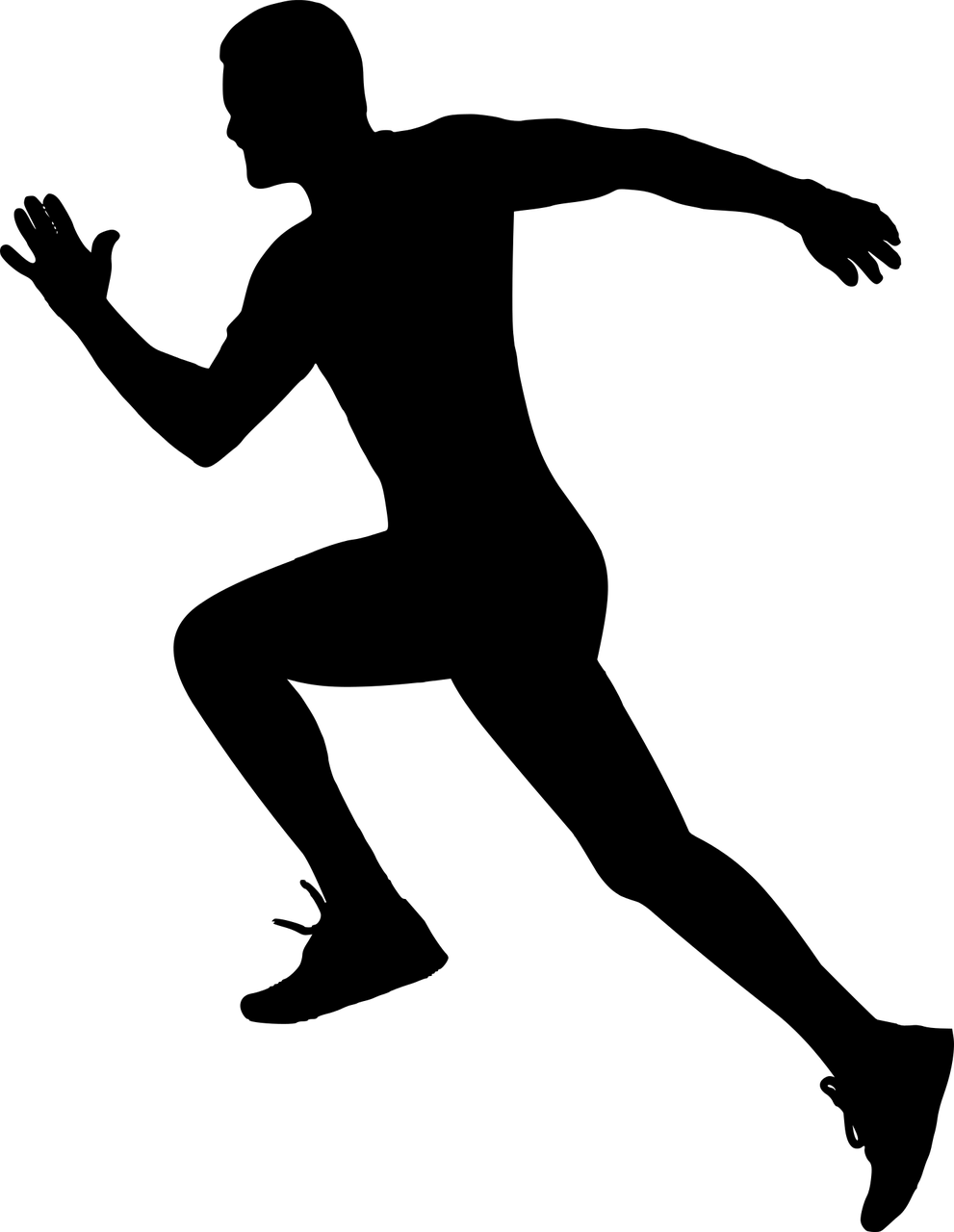 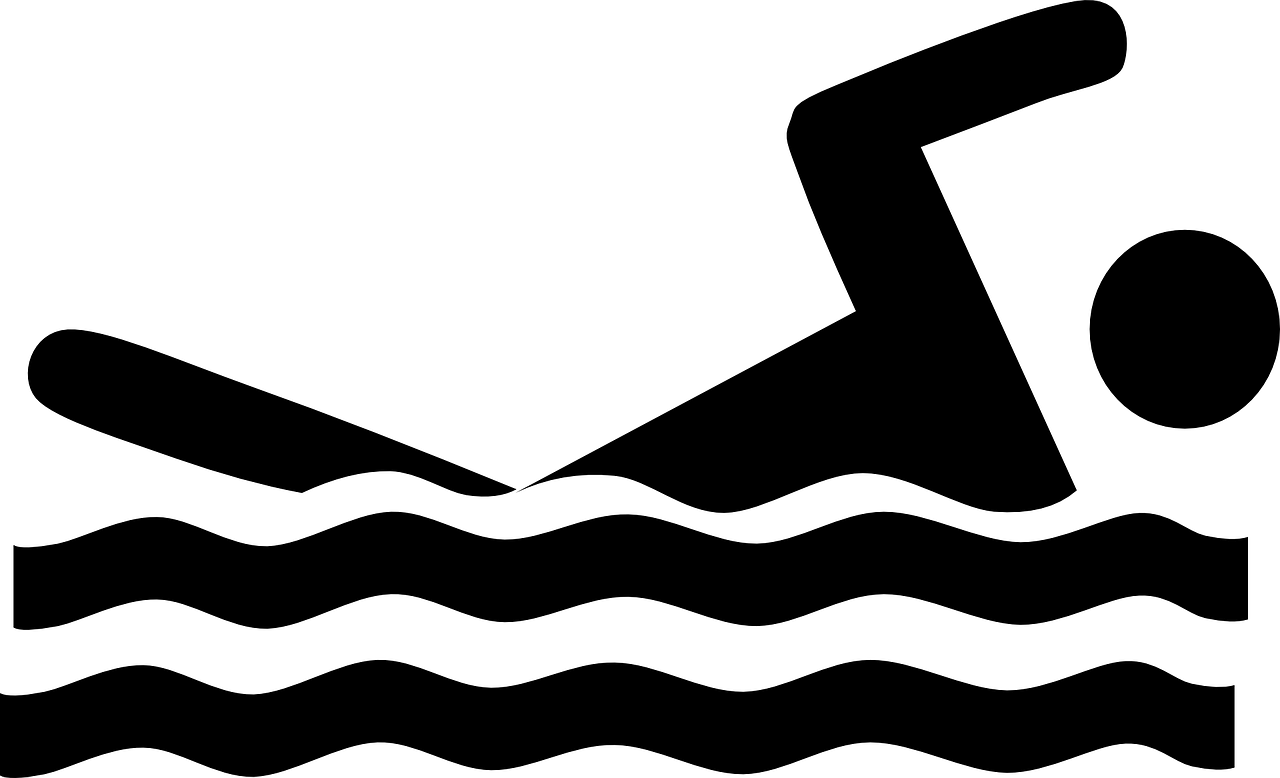 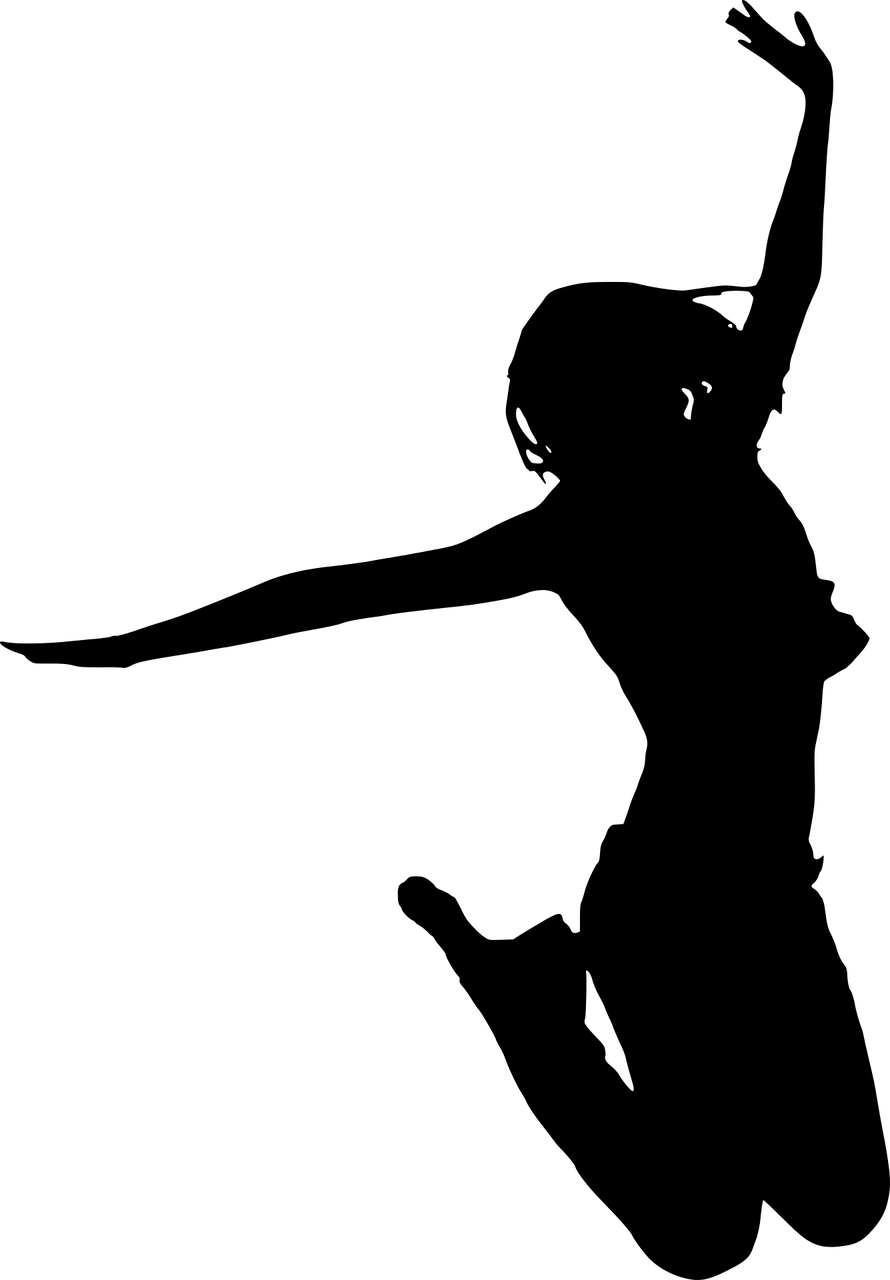 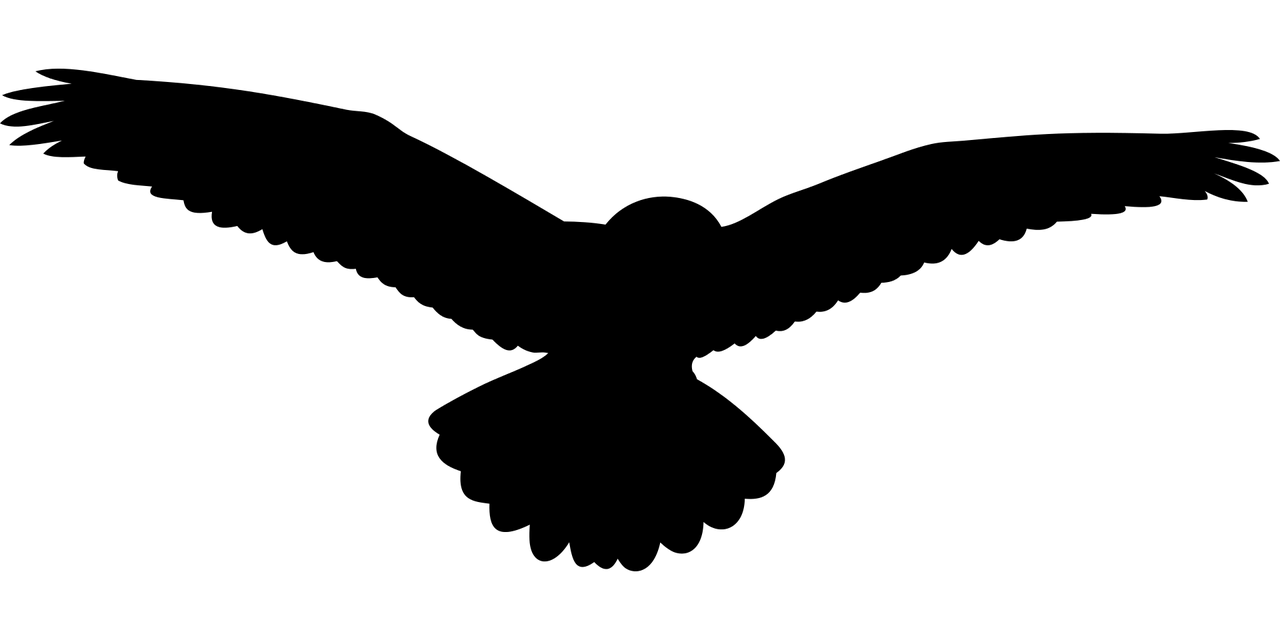 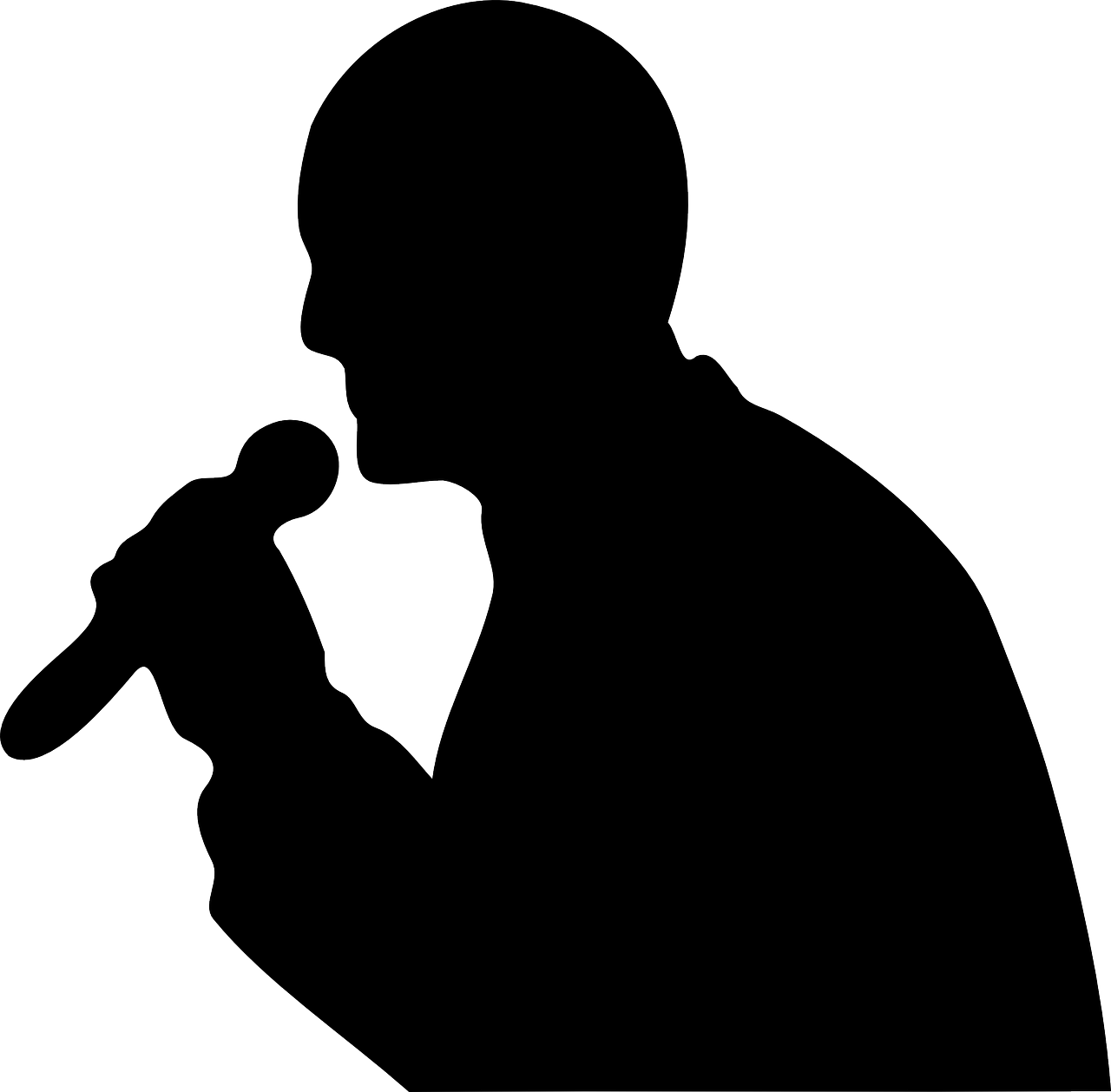 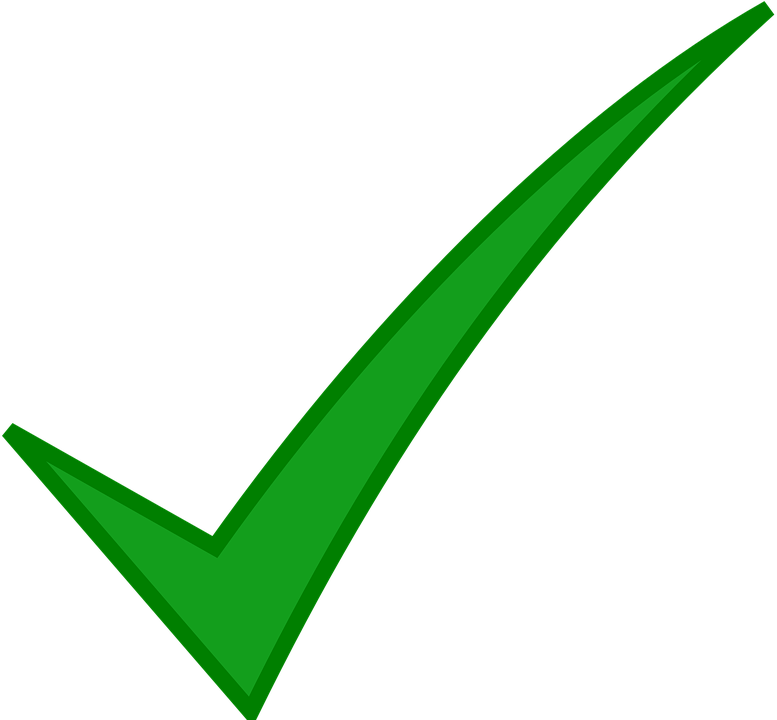 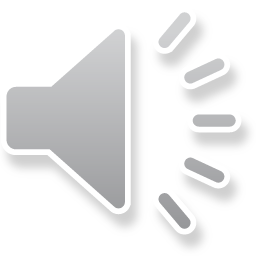 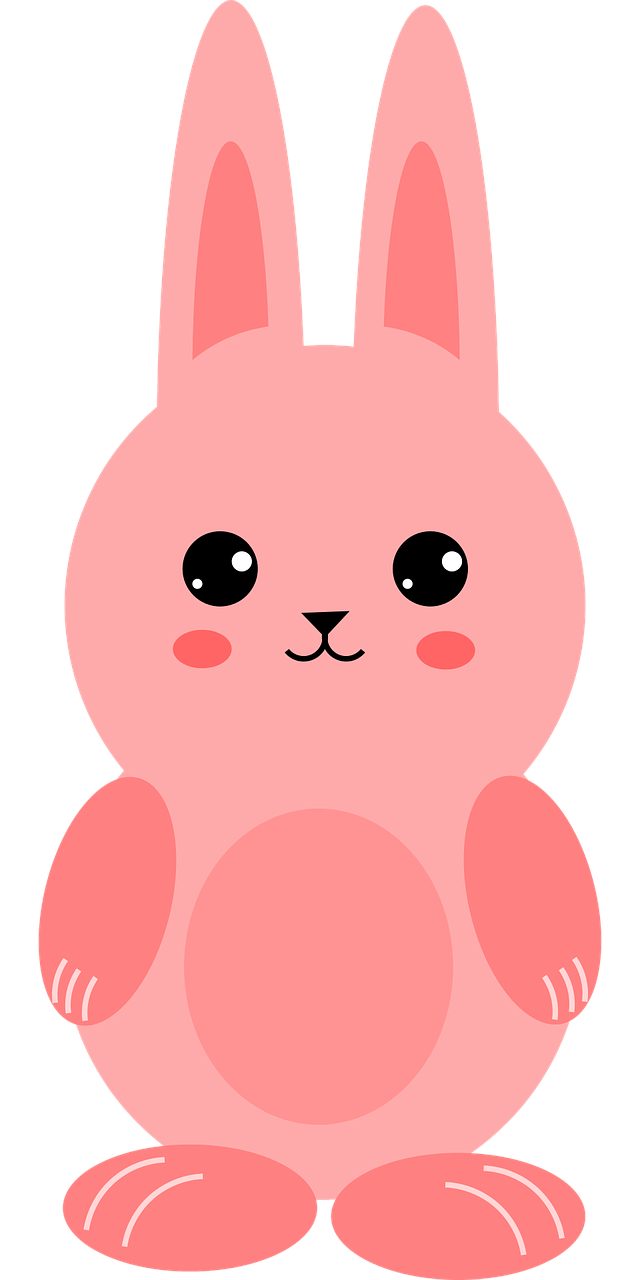 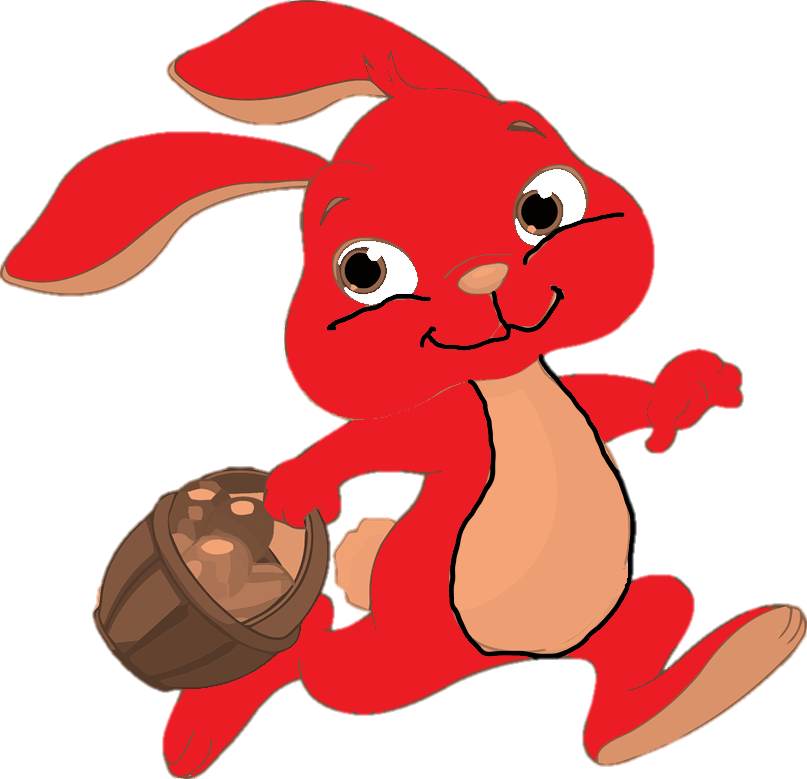 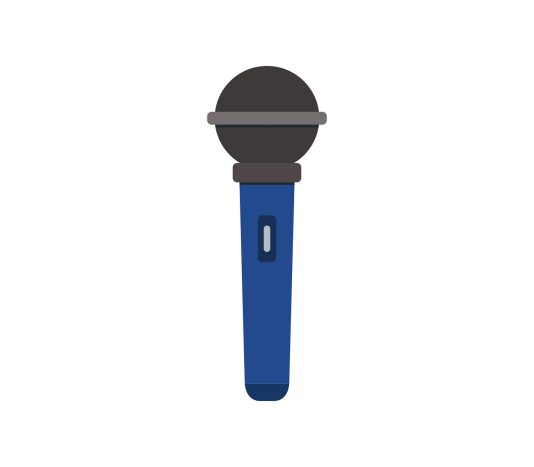 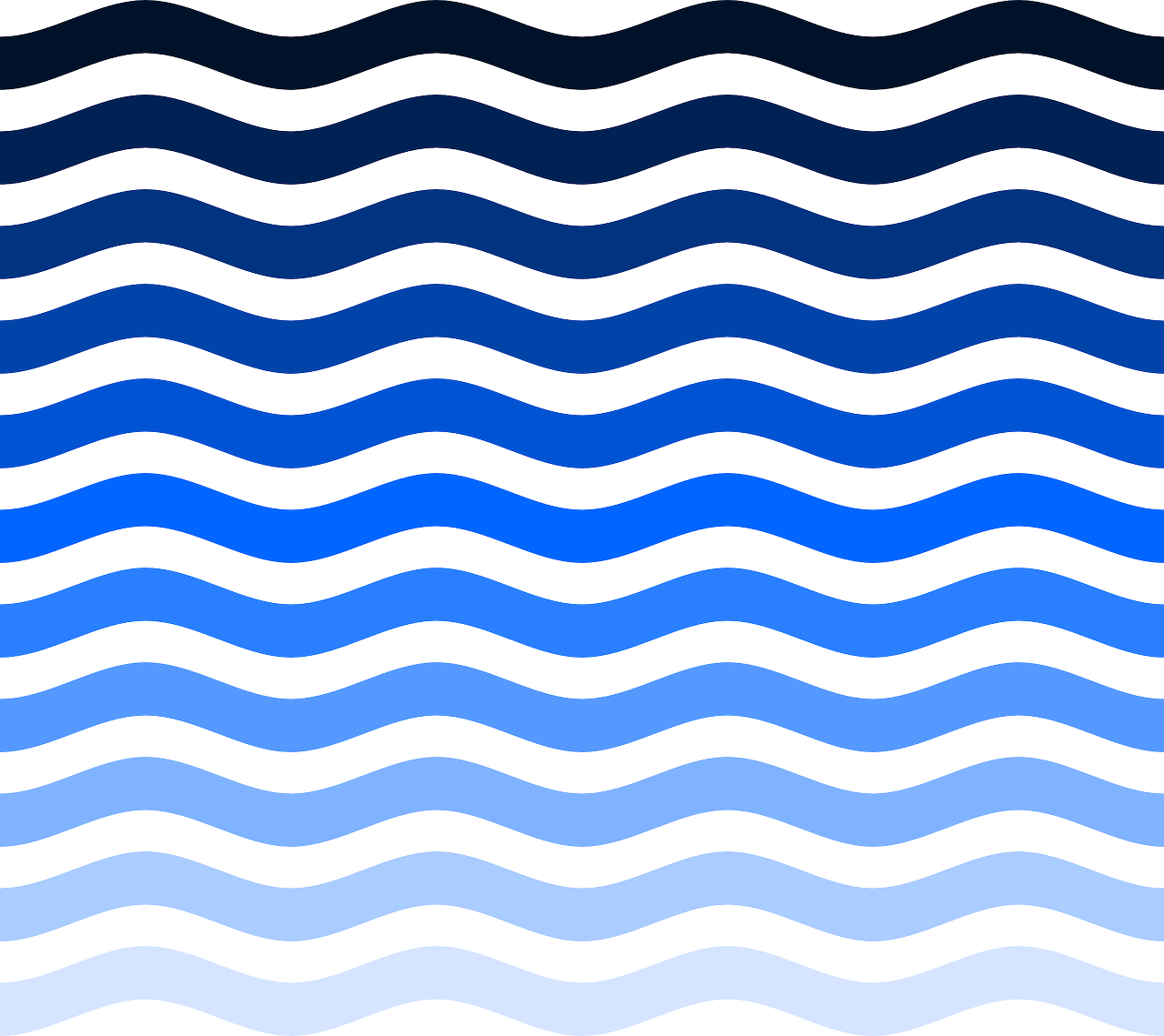 [Speaker Notes: vTongue twisters?

My red rabit can run
My pink rabbit can swim and sing

A big black bird]
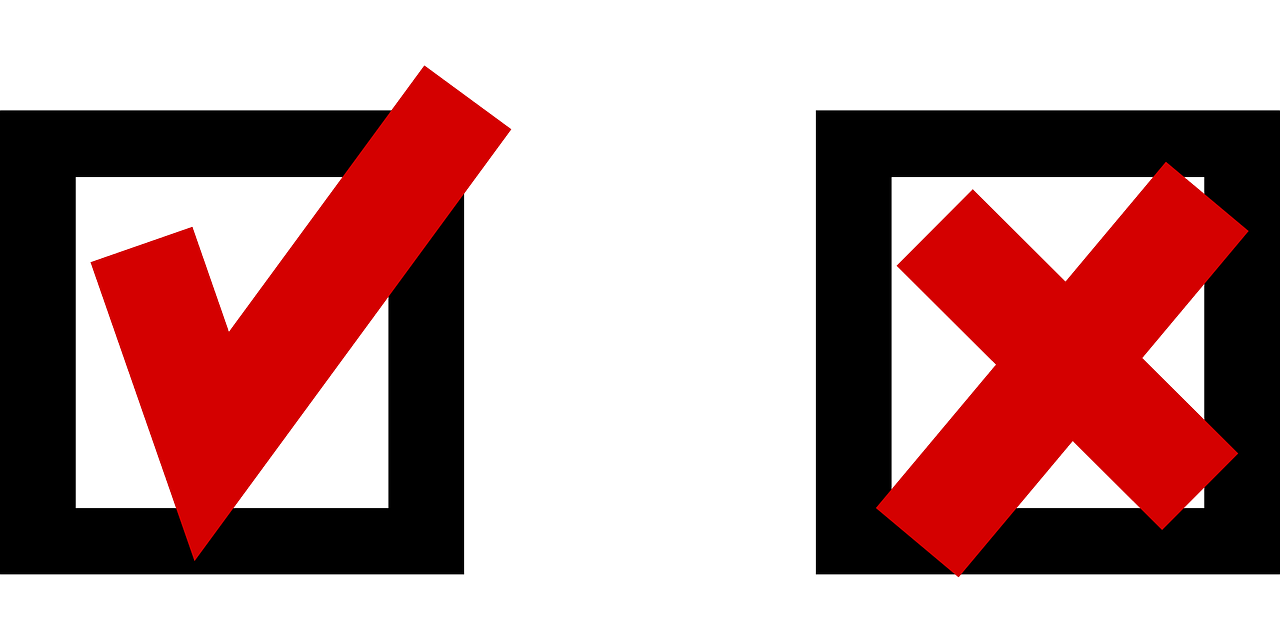 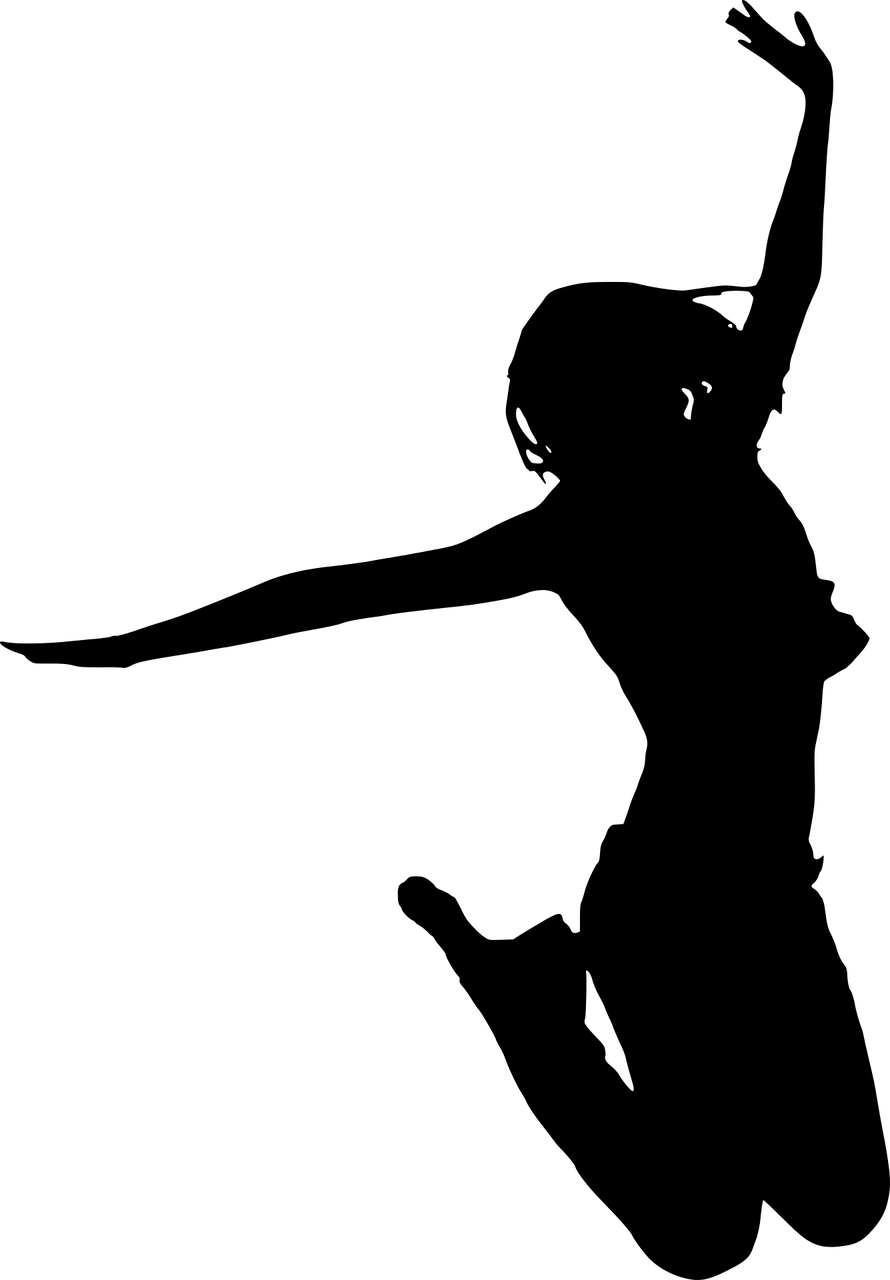 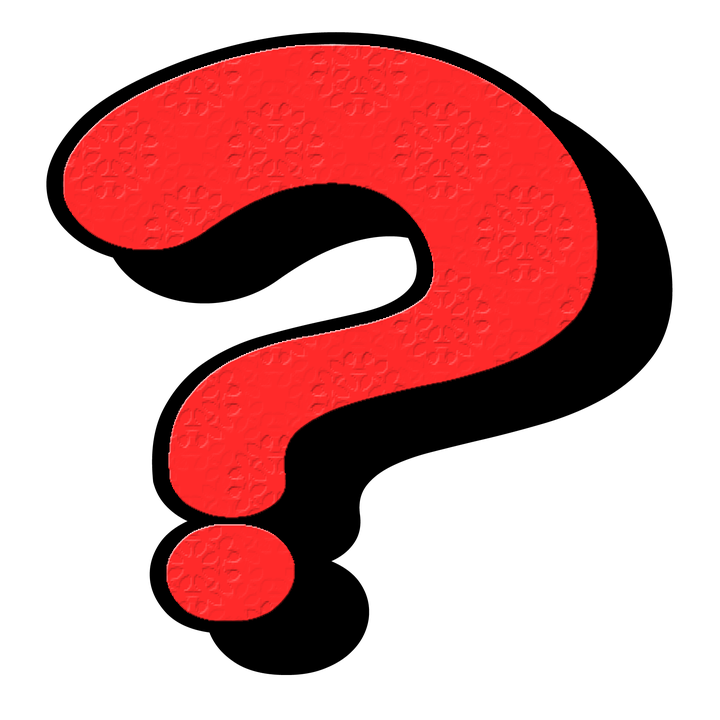 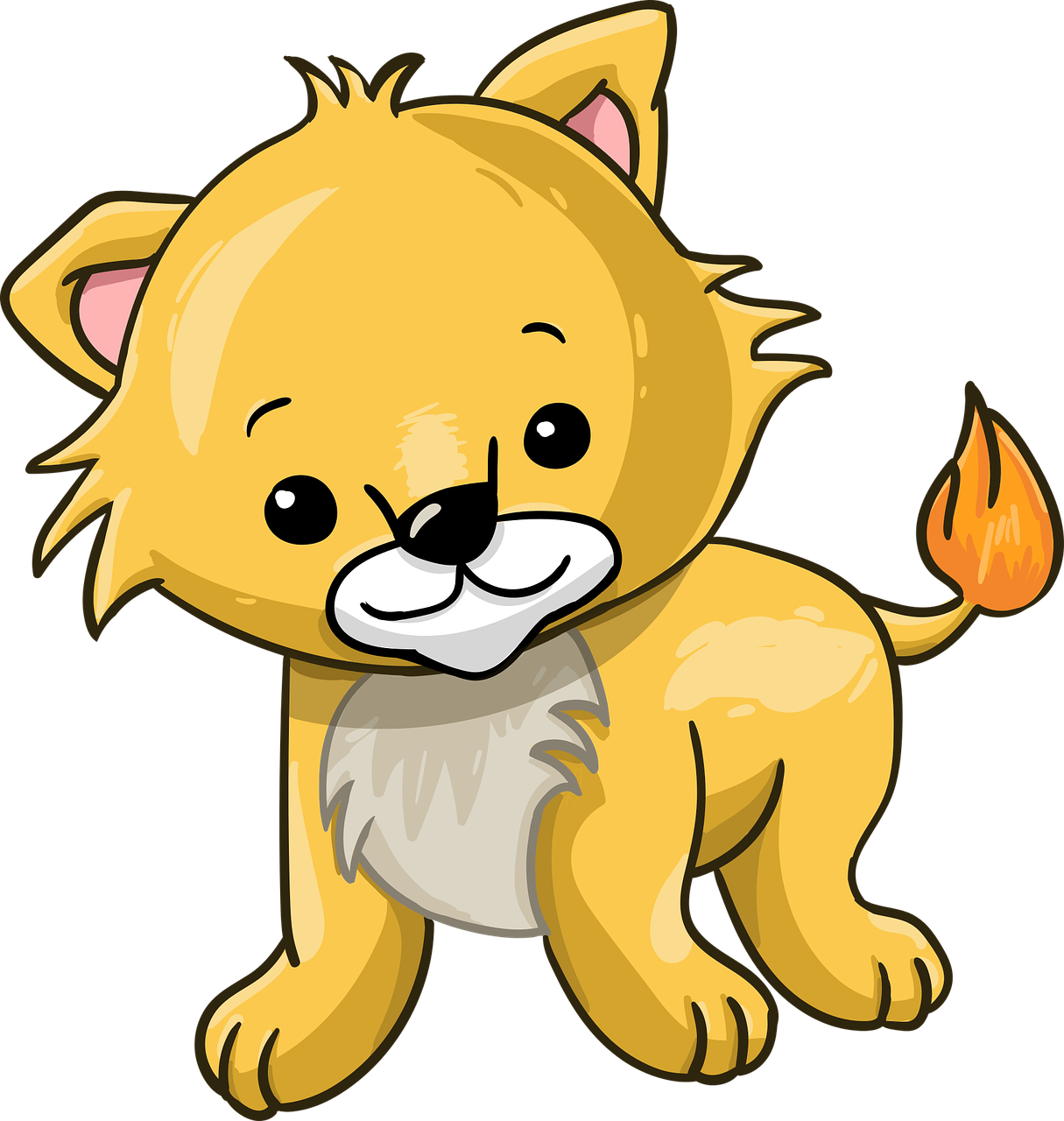 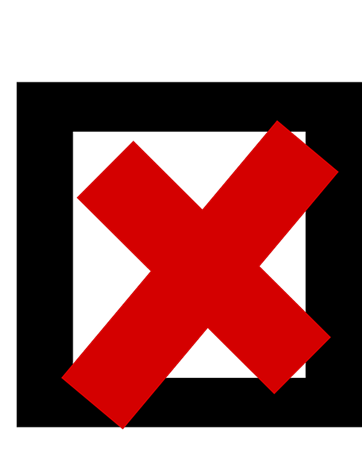 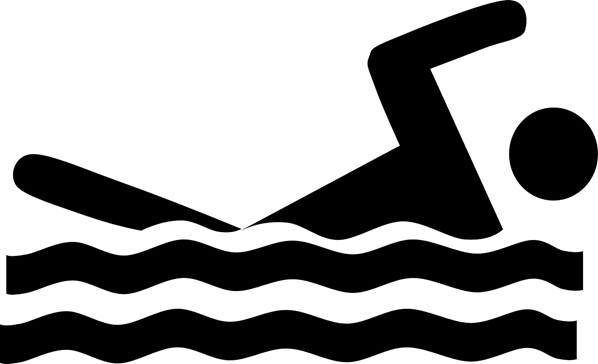 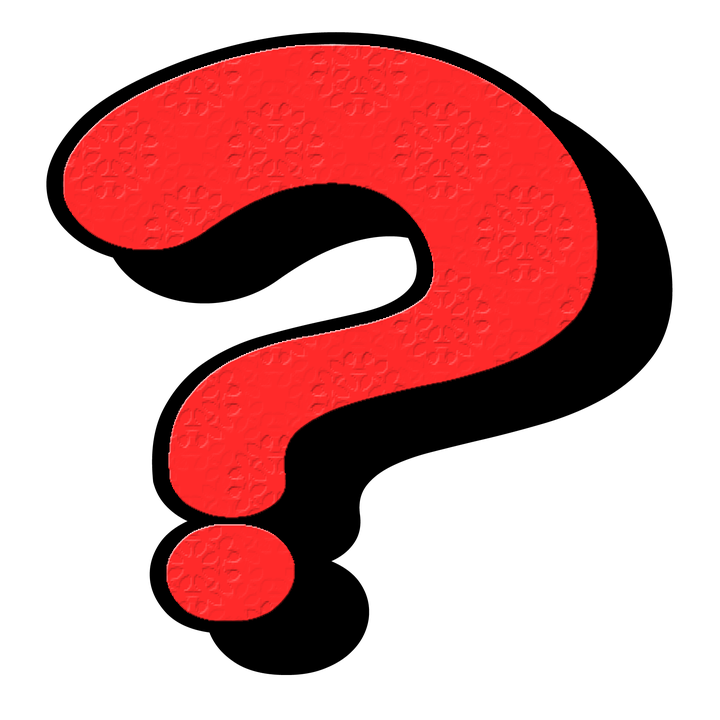 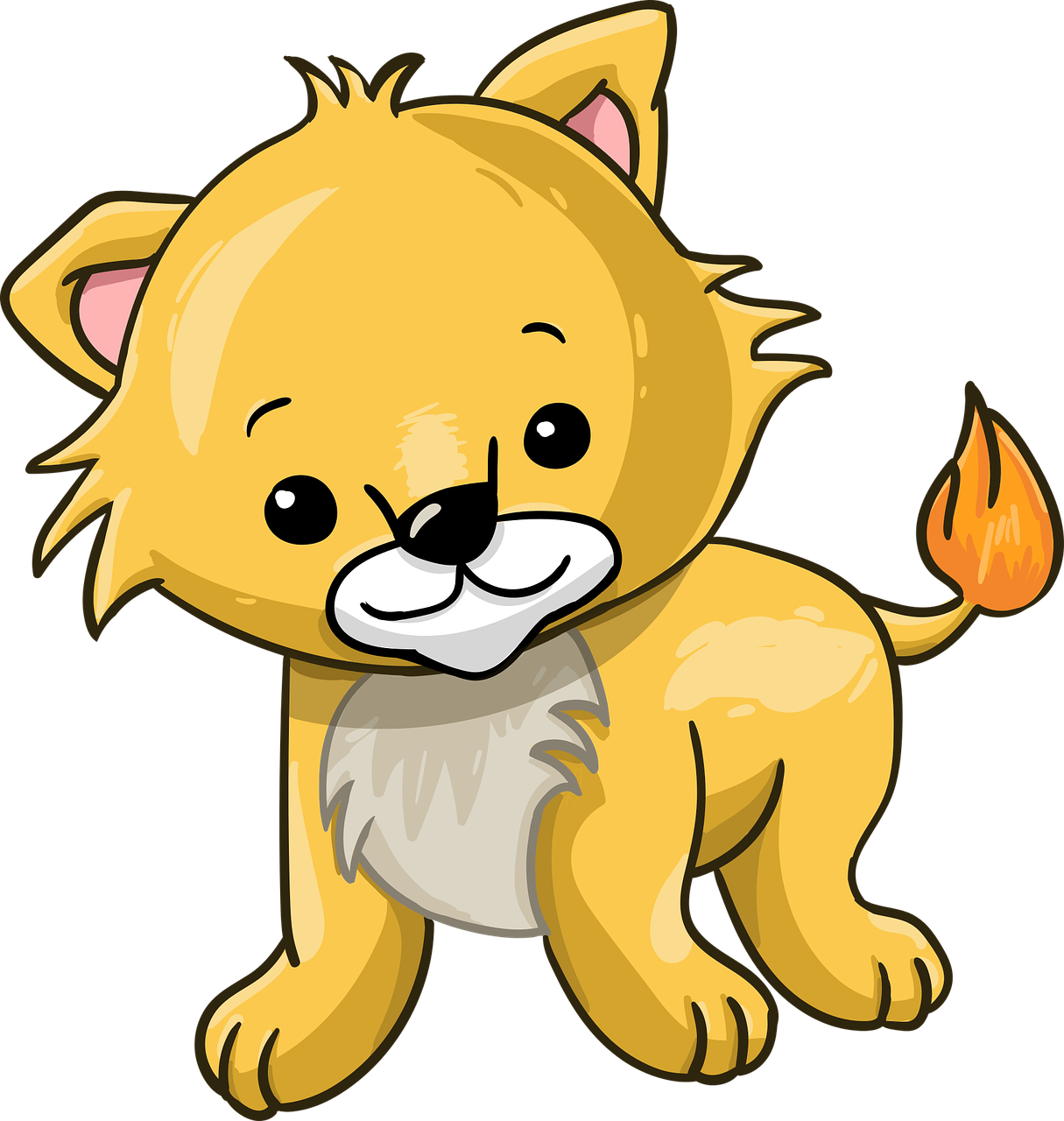 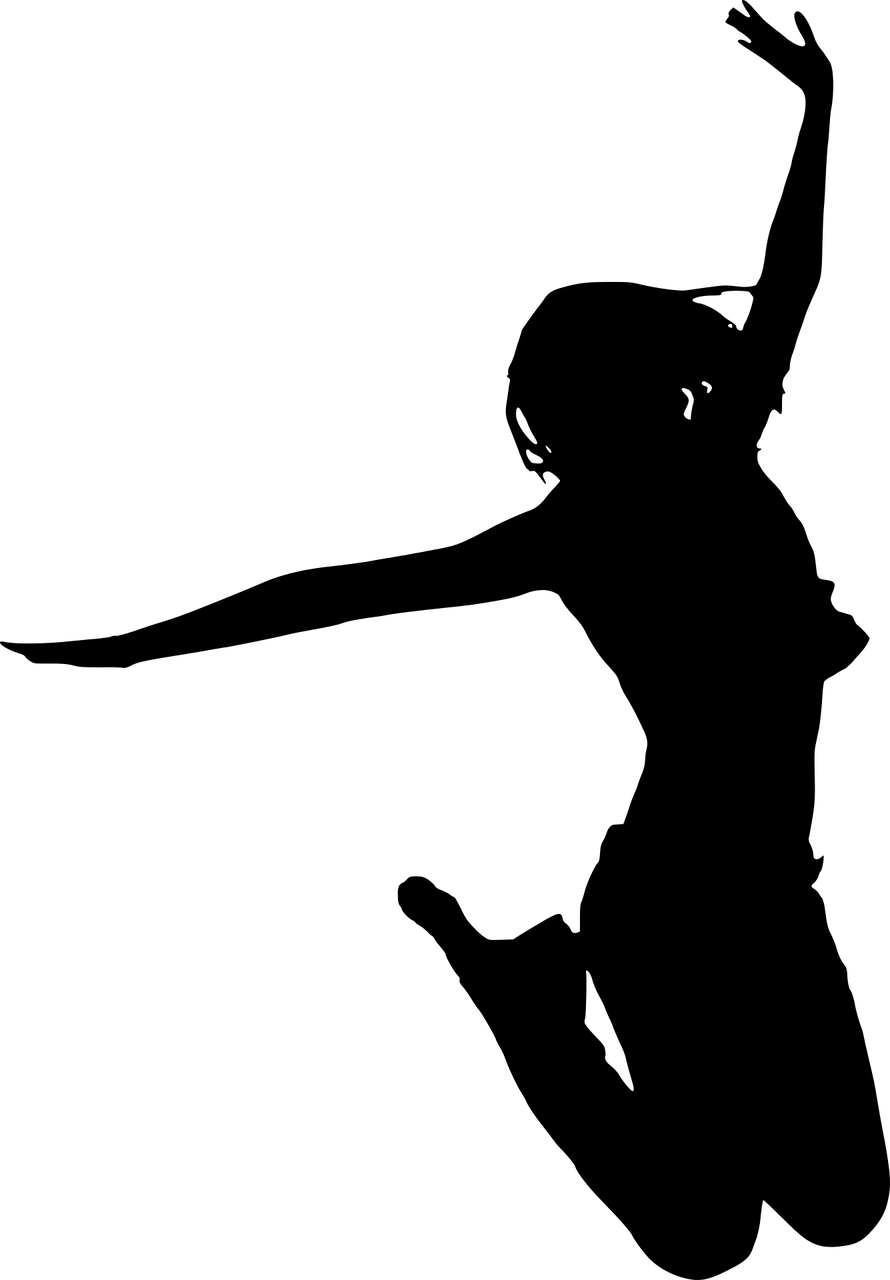 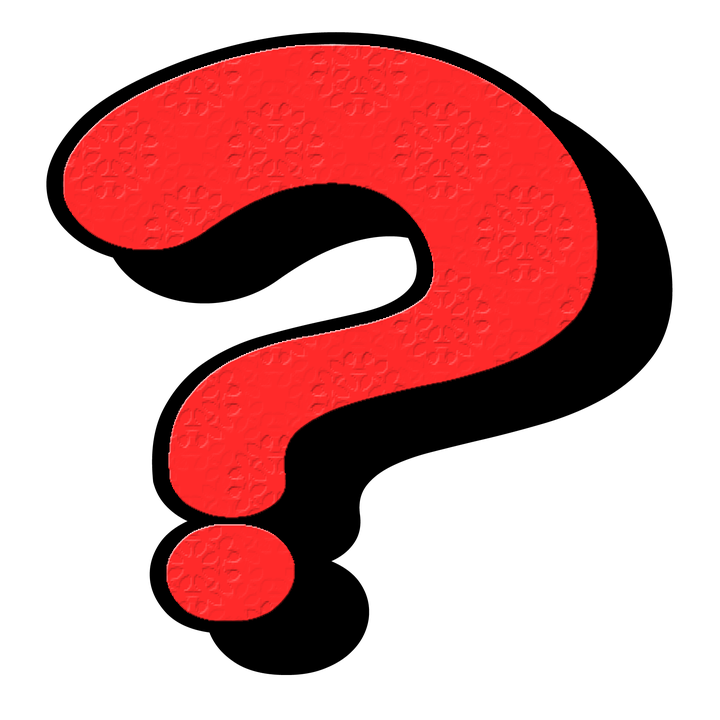 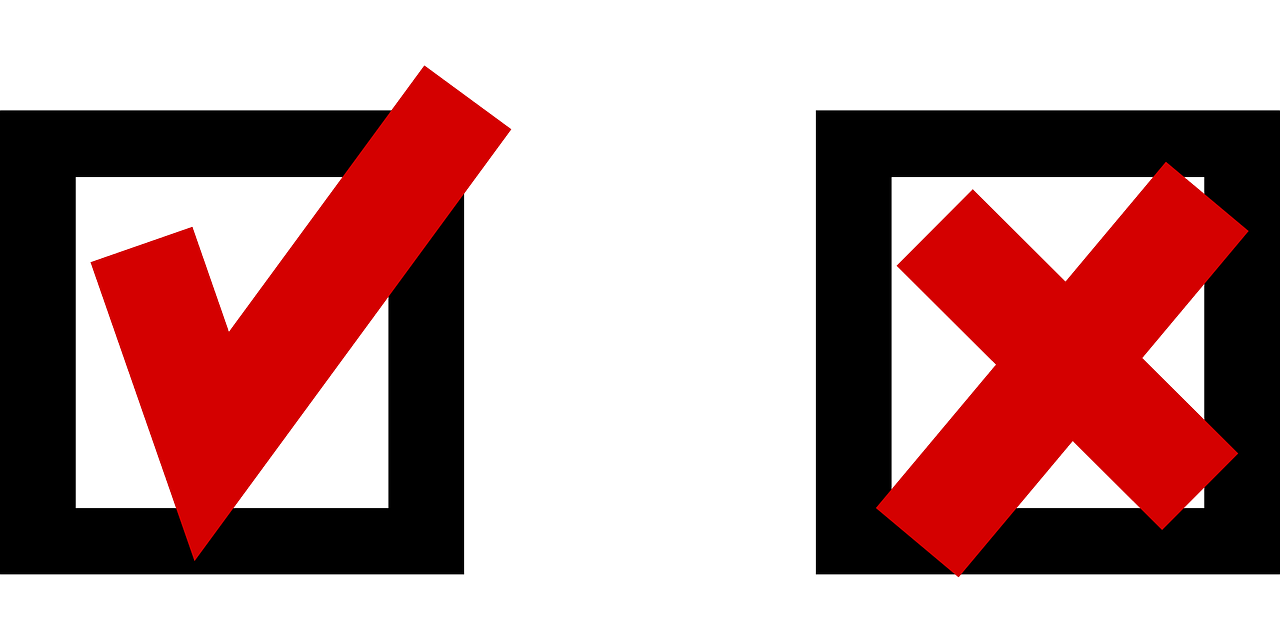 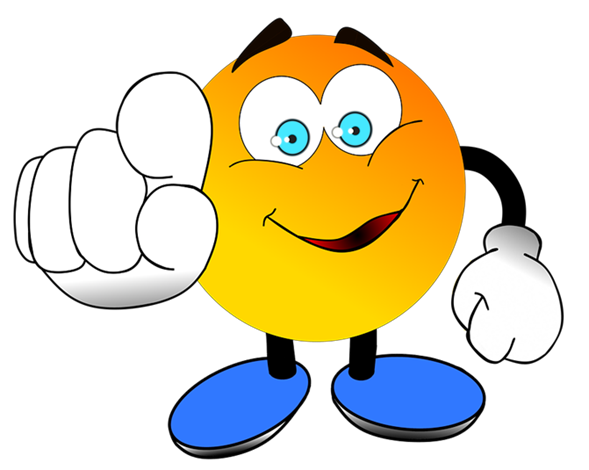 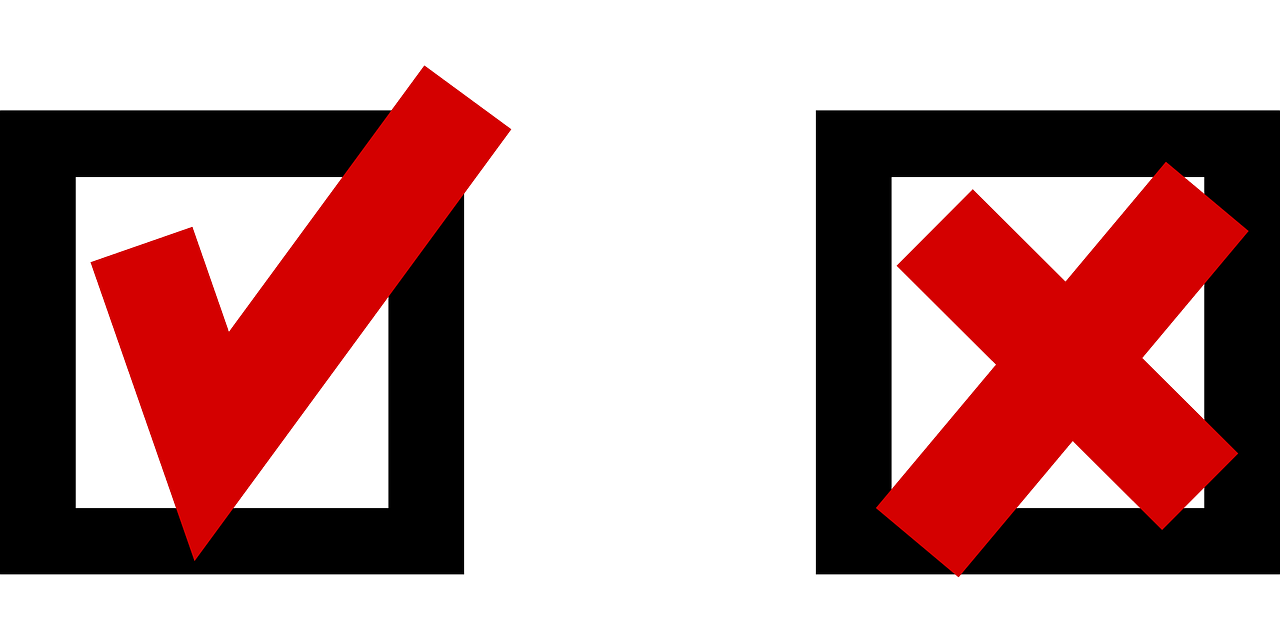 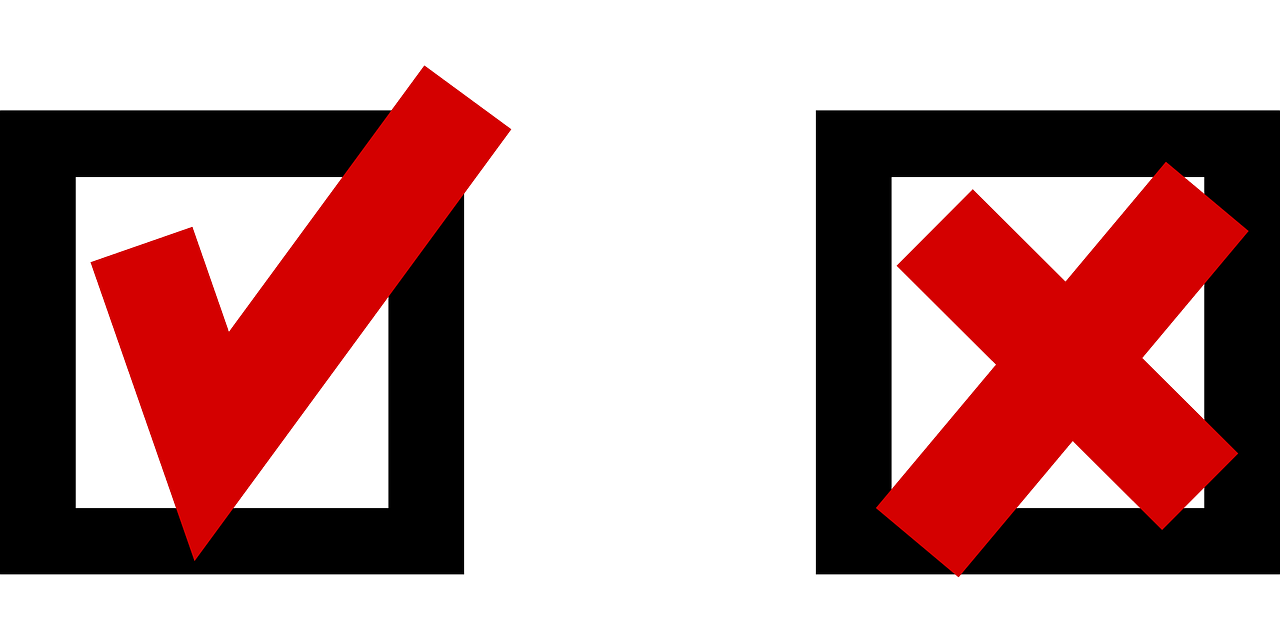 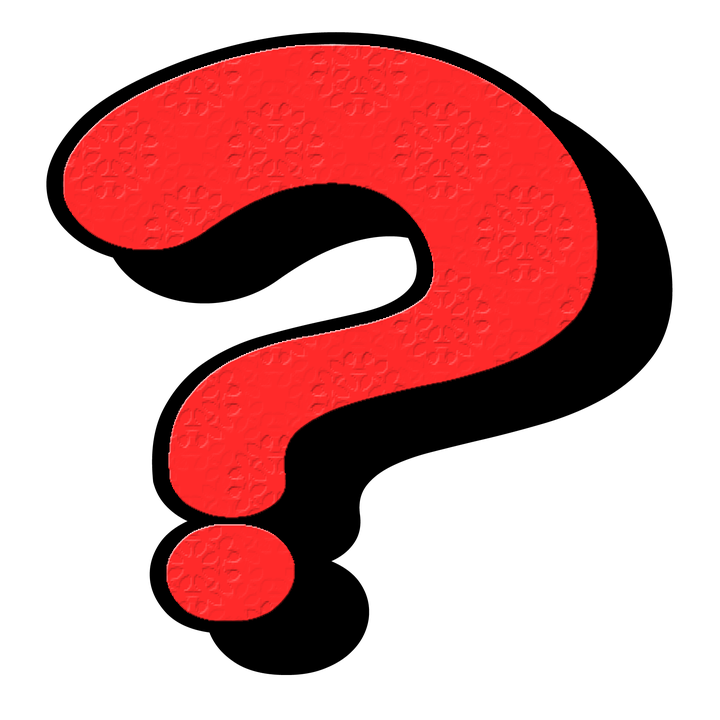 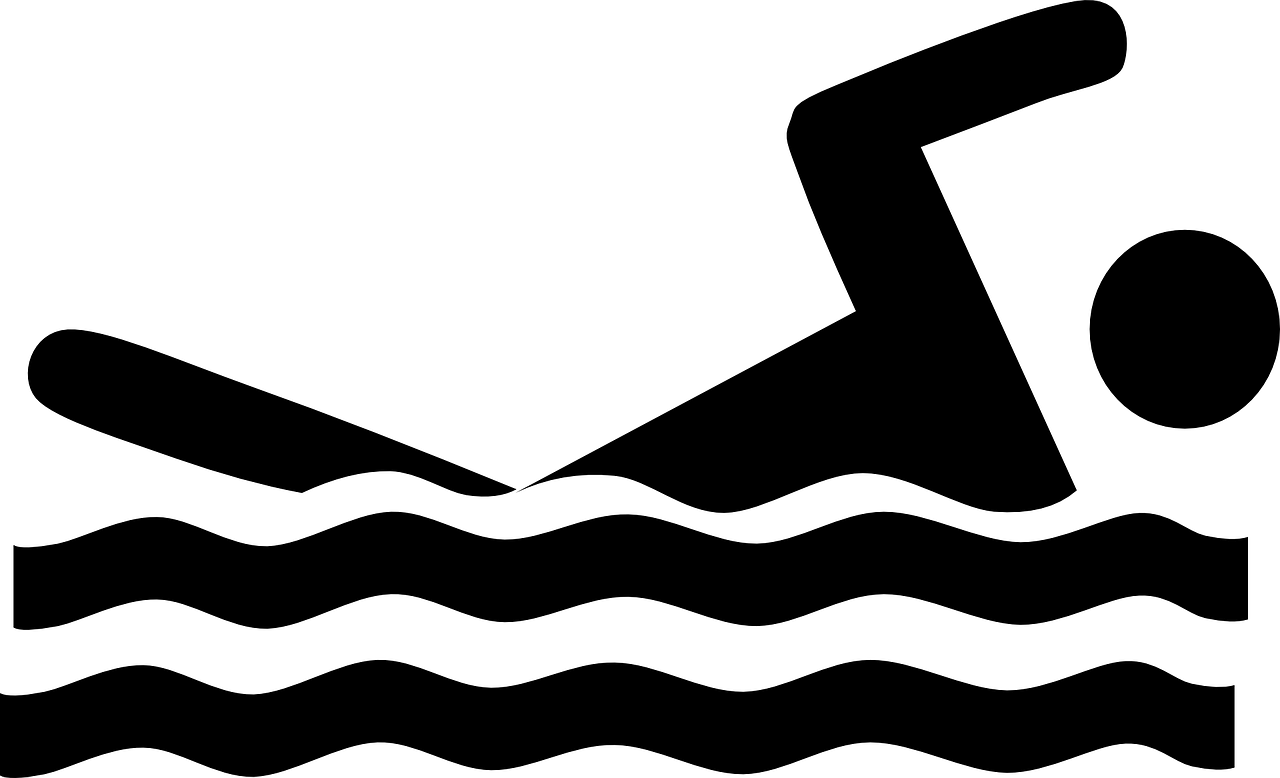 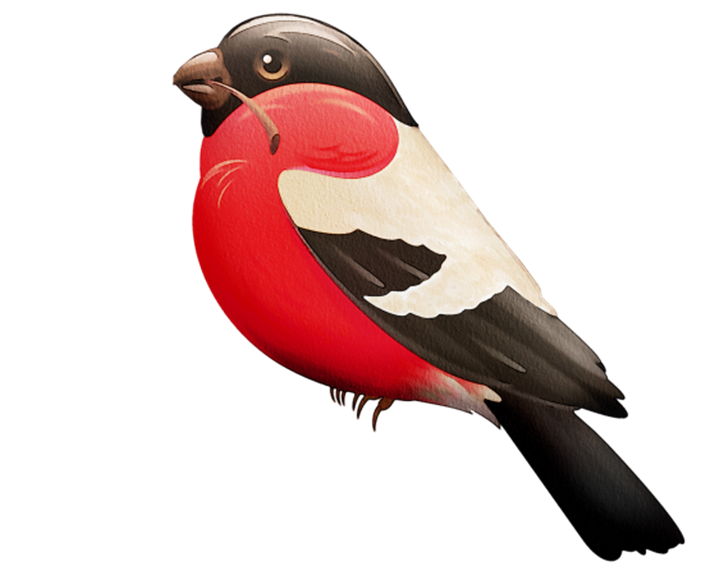 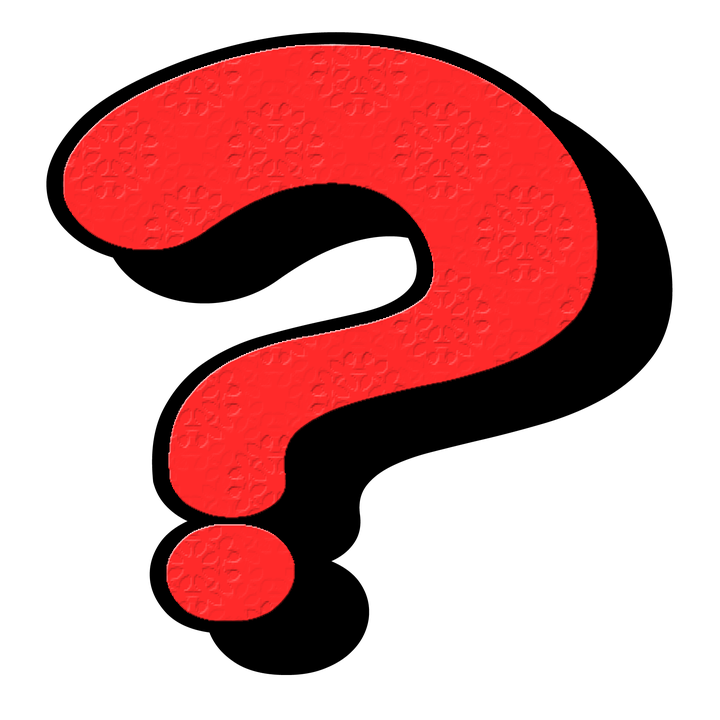 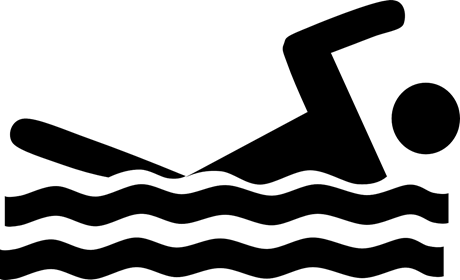 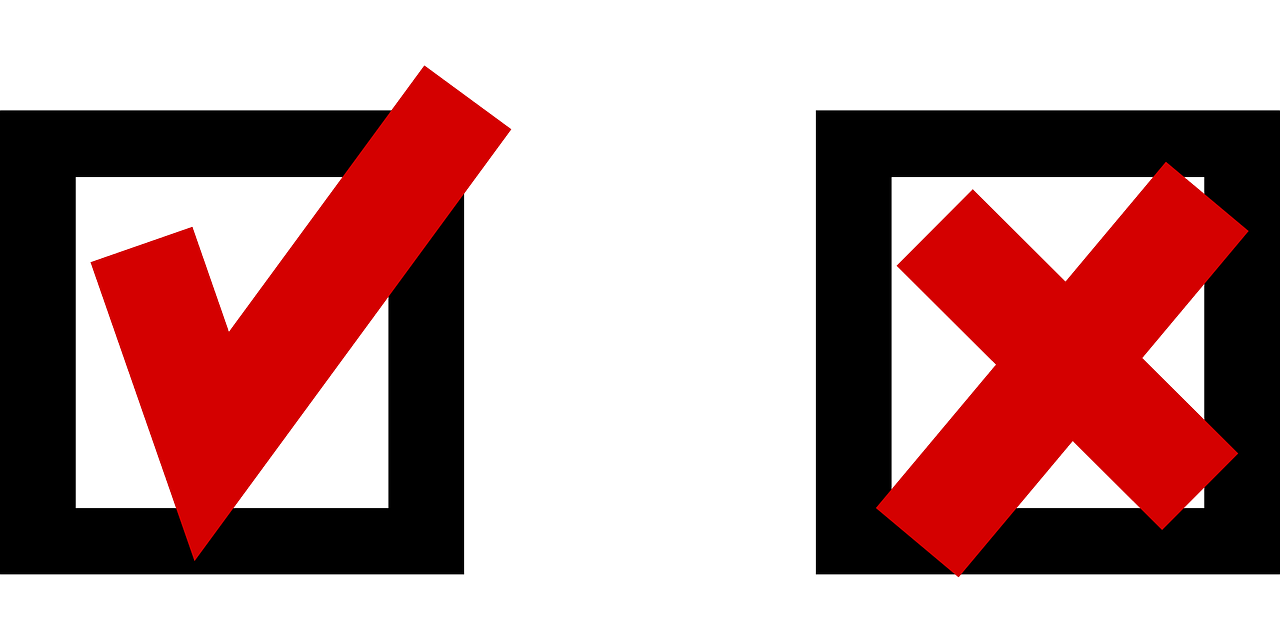 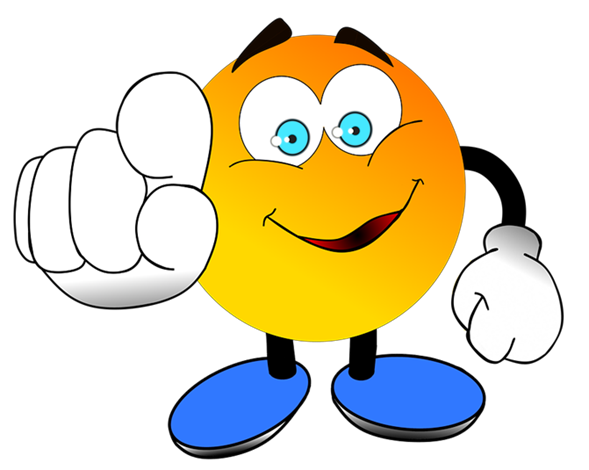 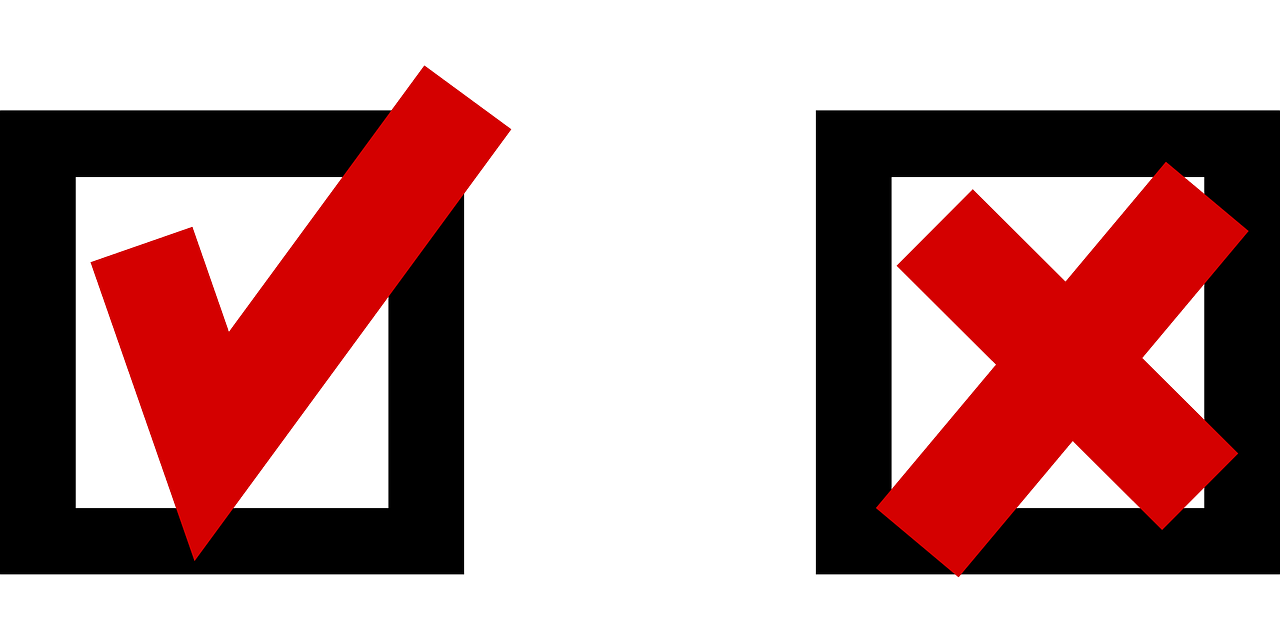 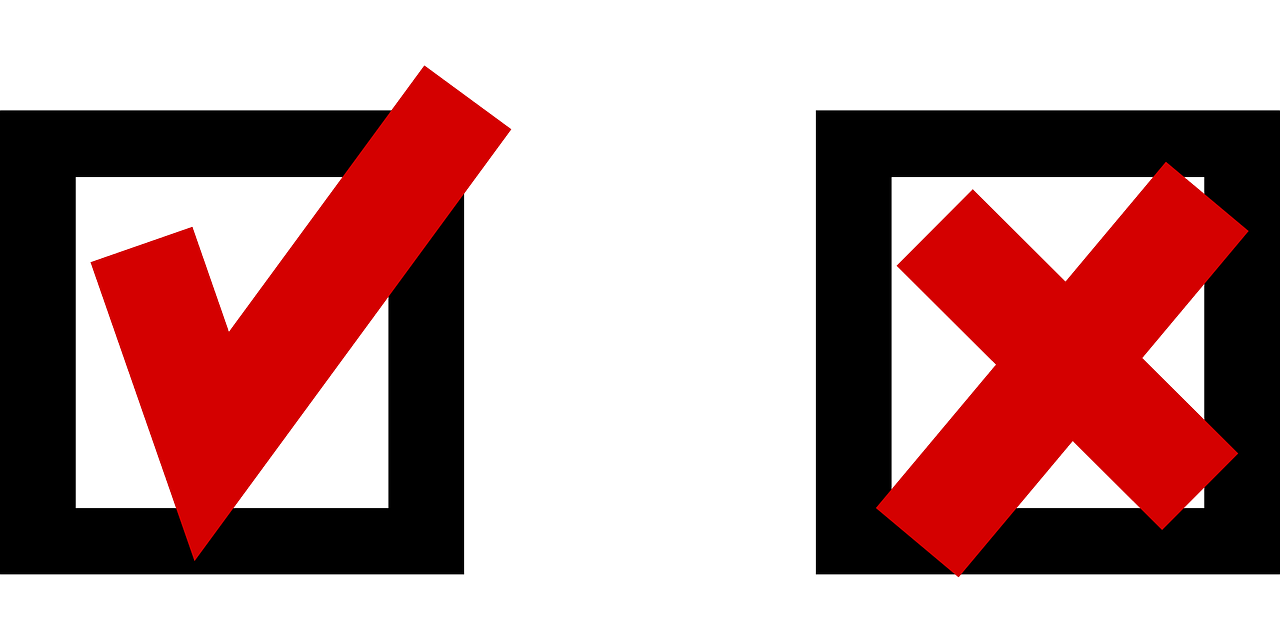 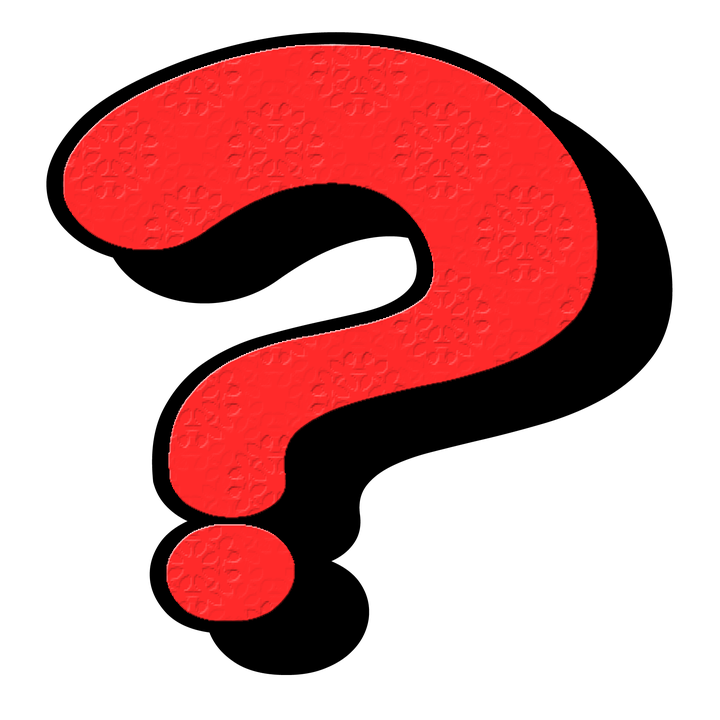 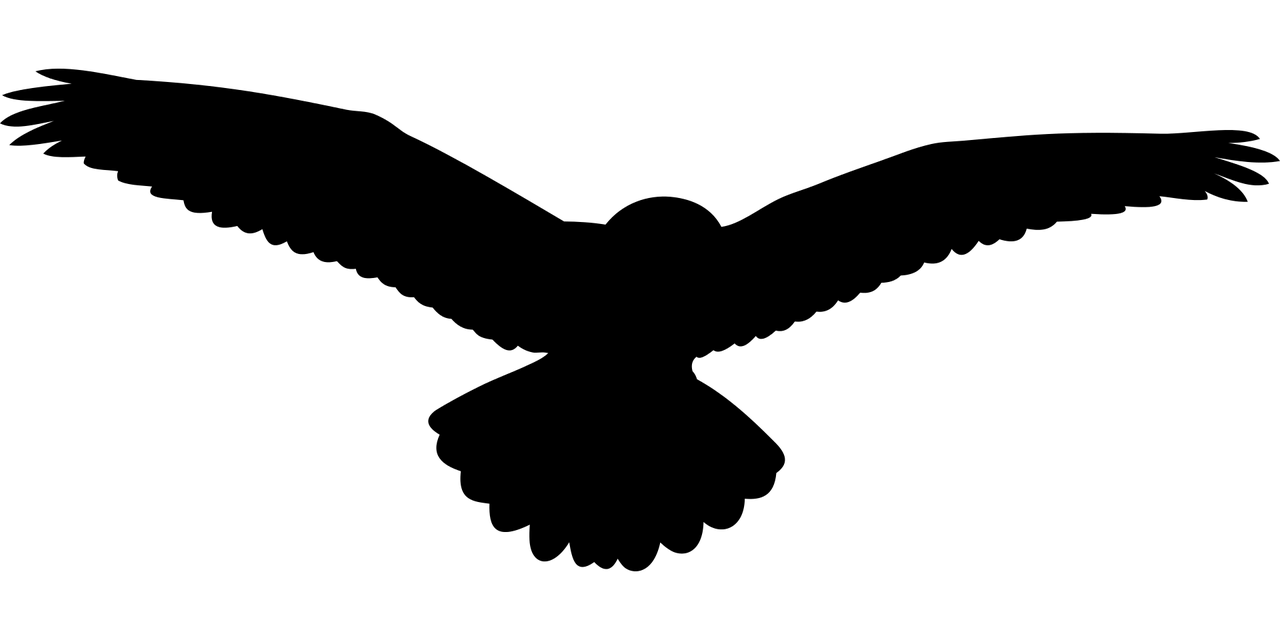 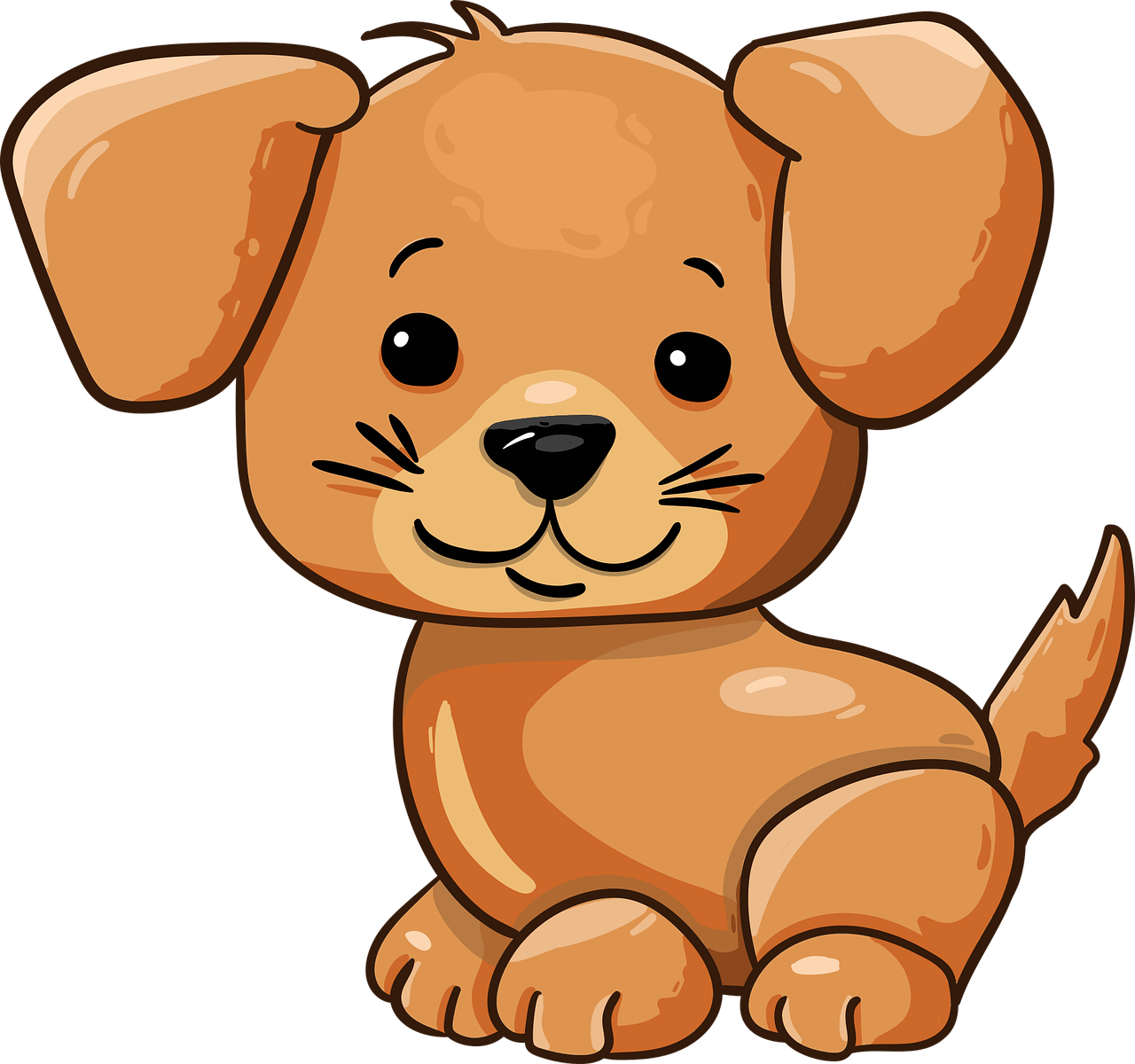 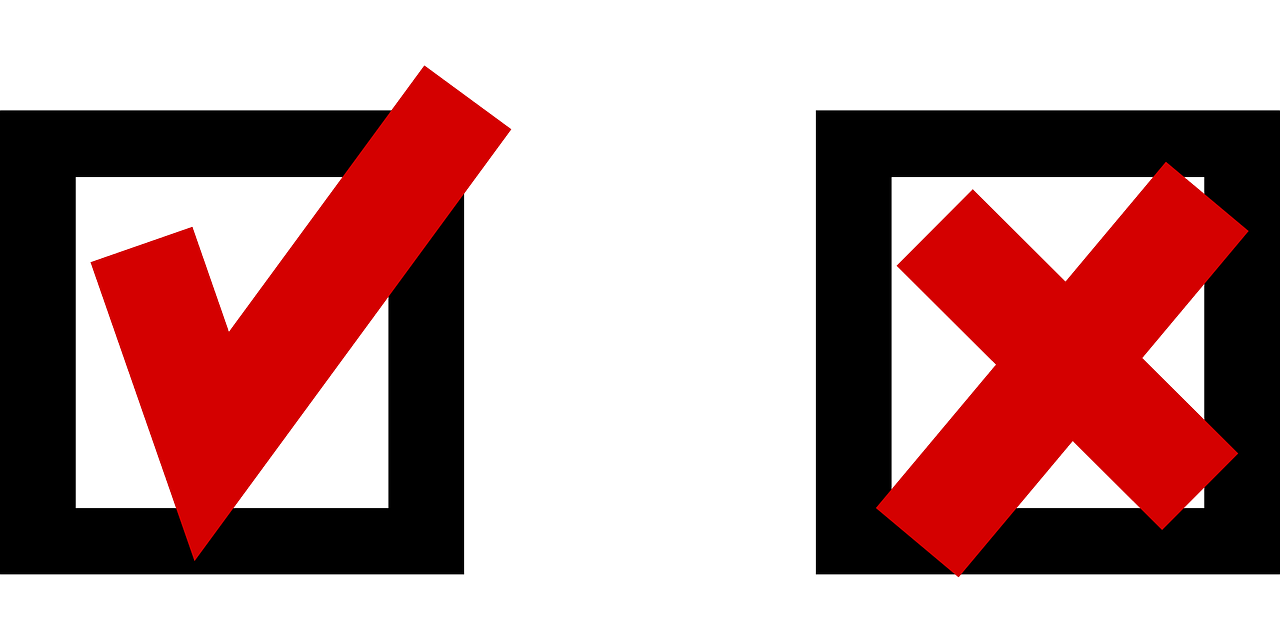 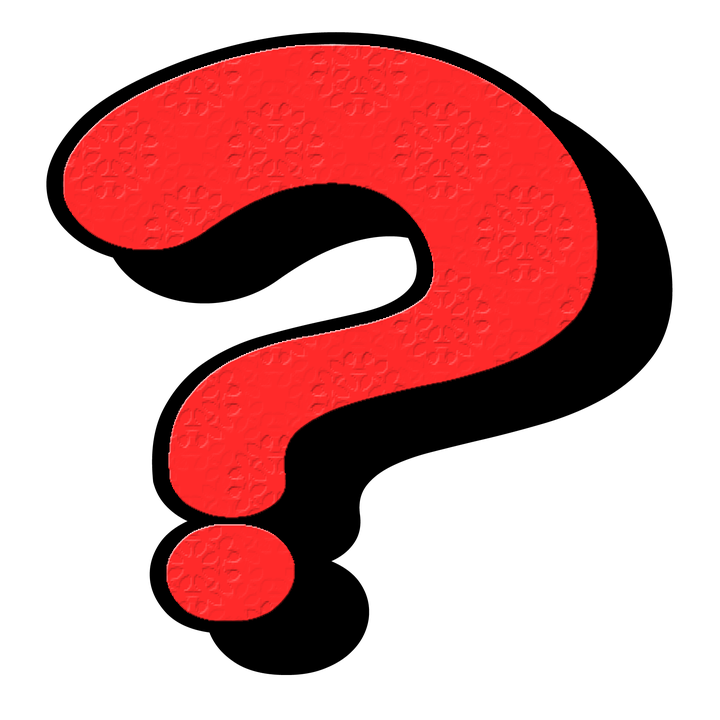 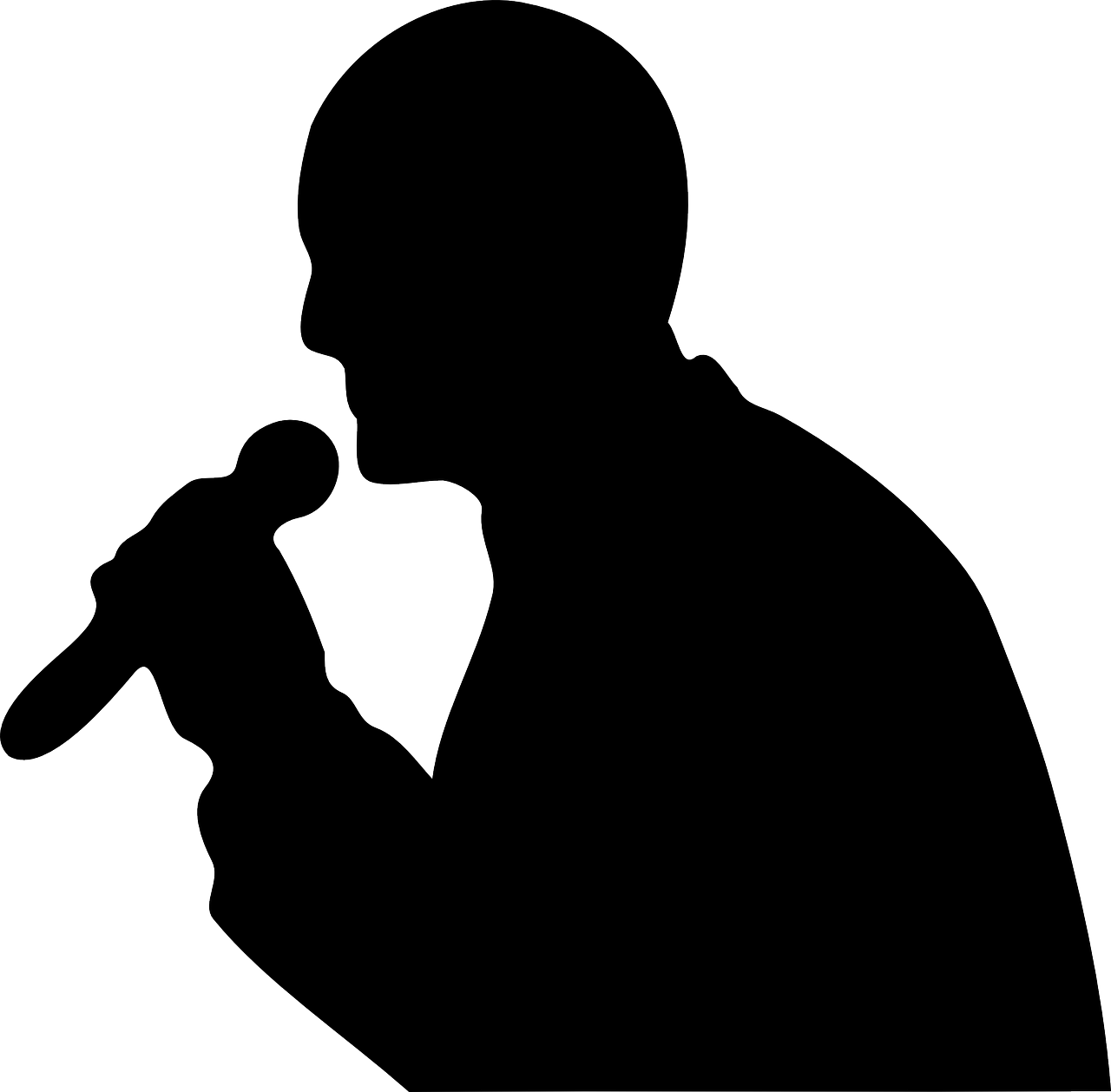 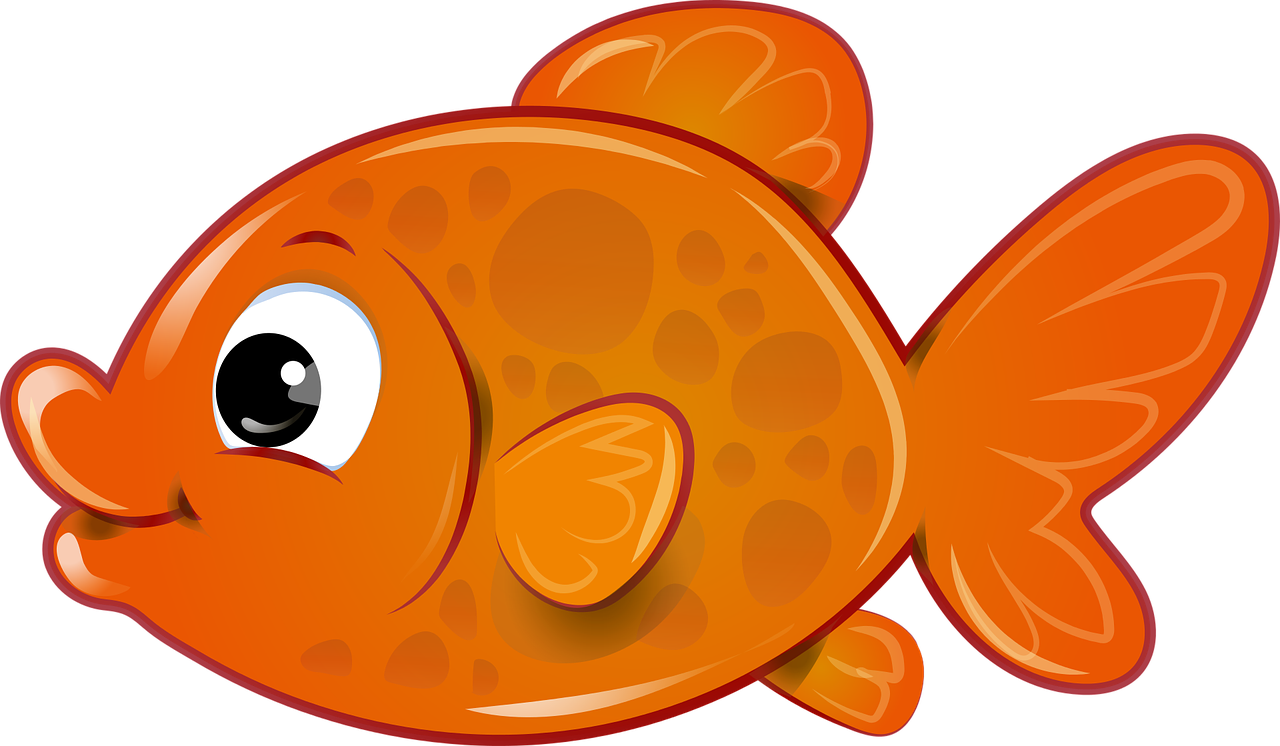 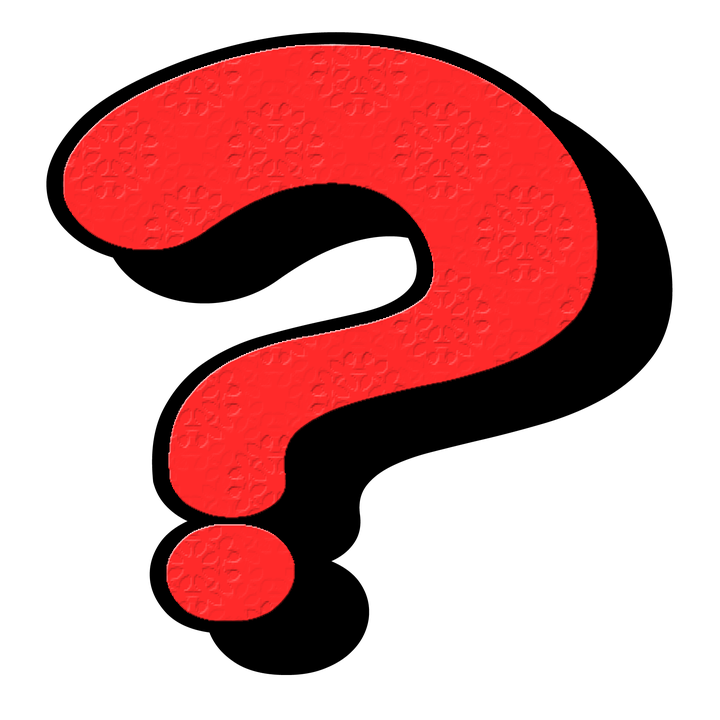 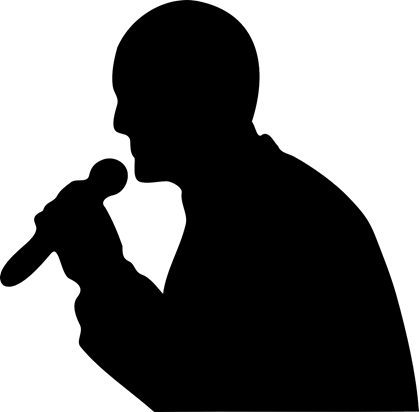 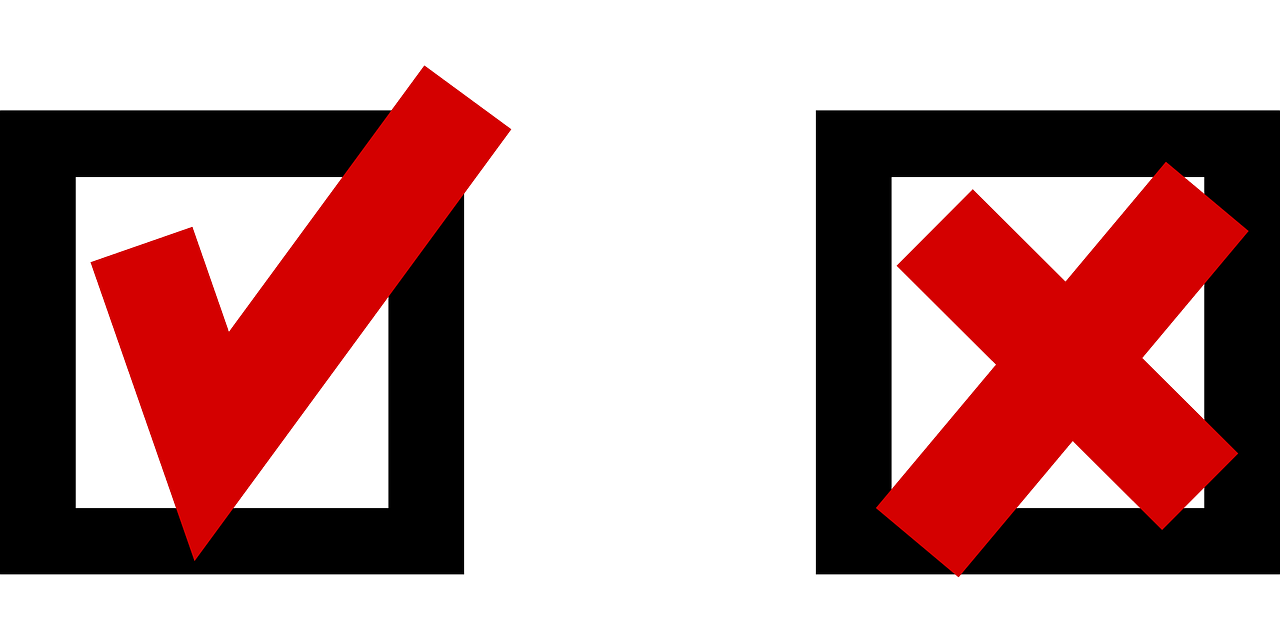 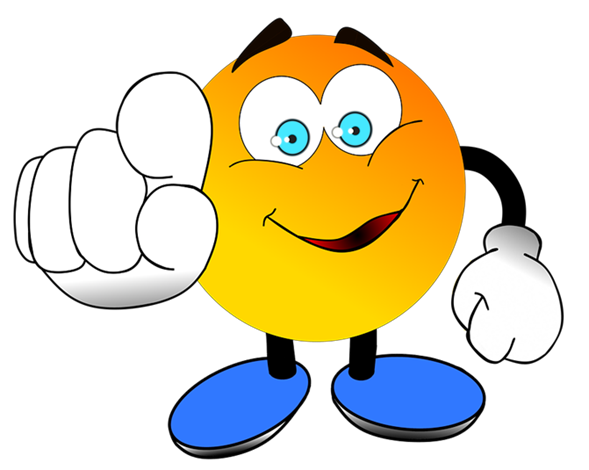 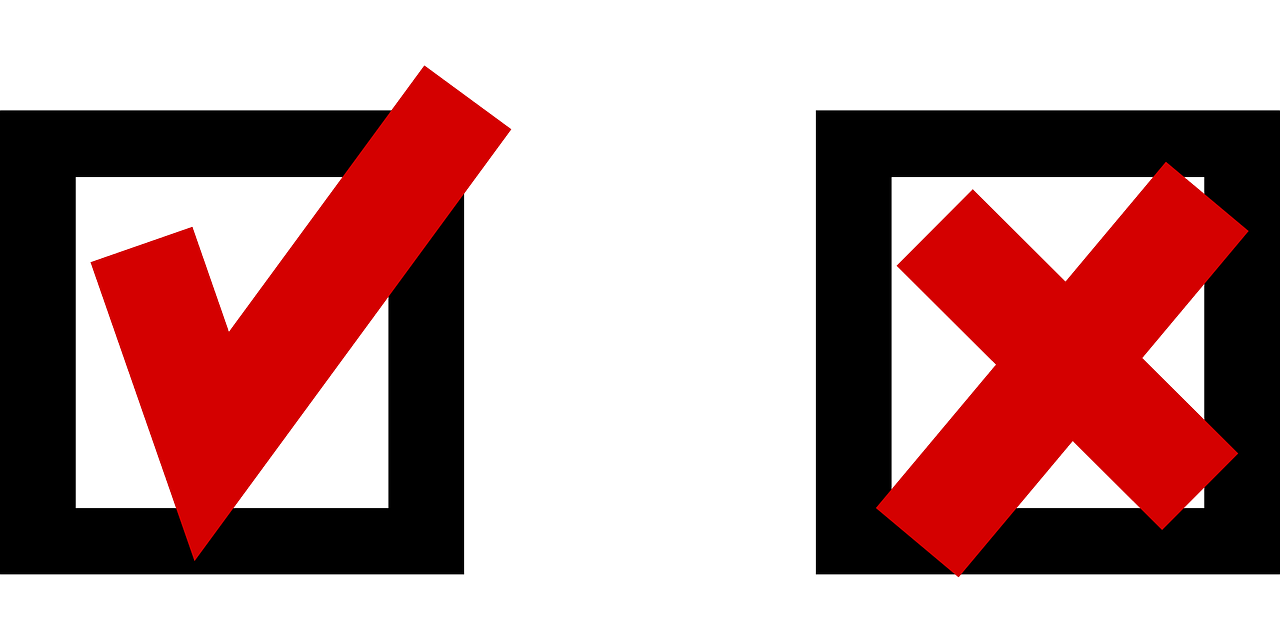 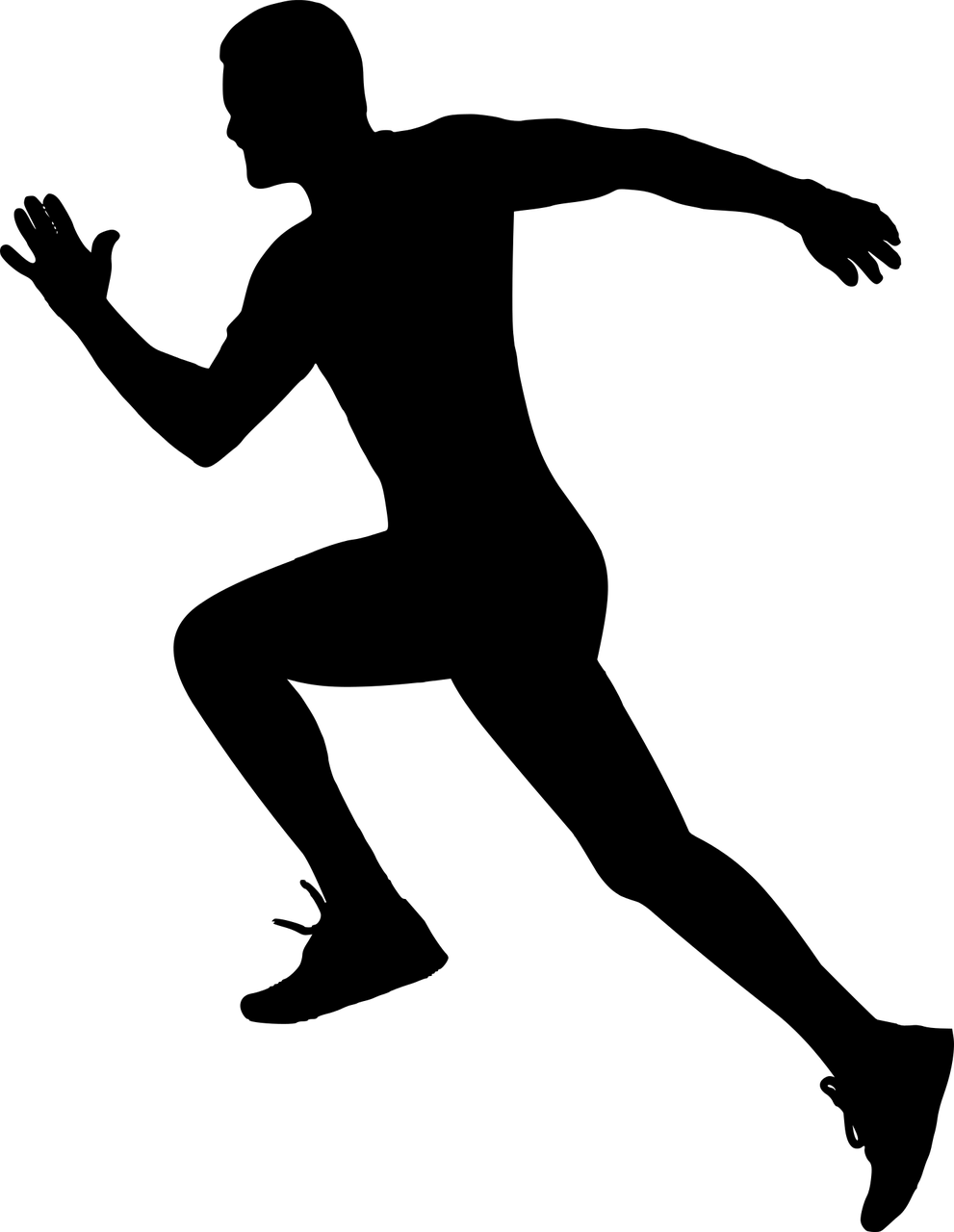 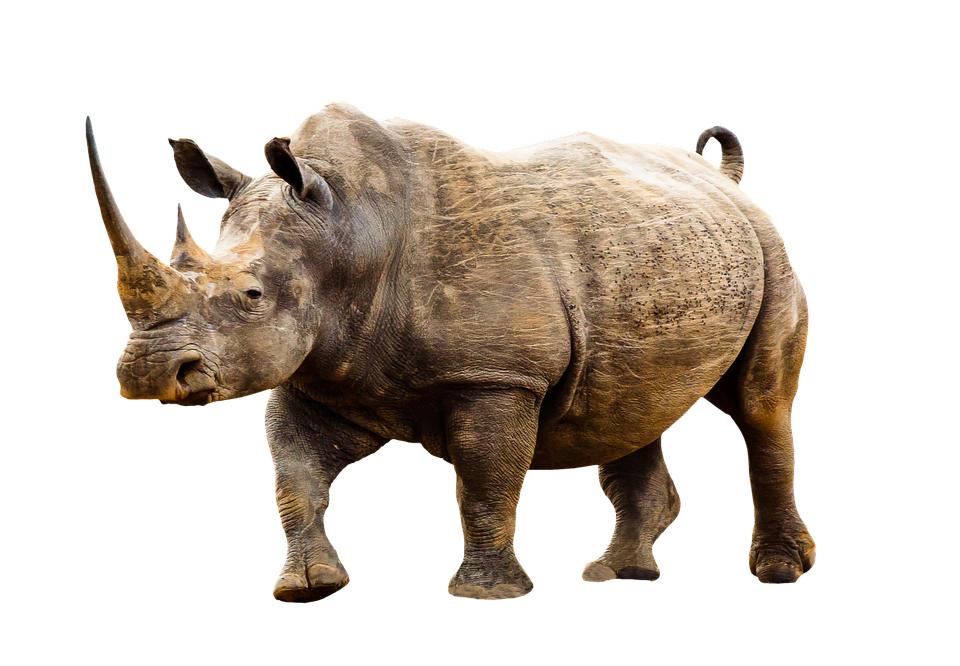 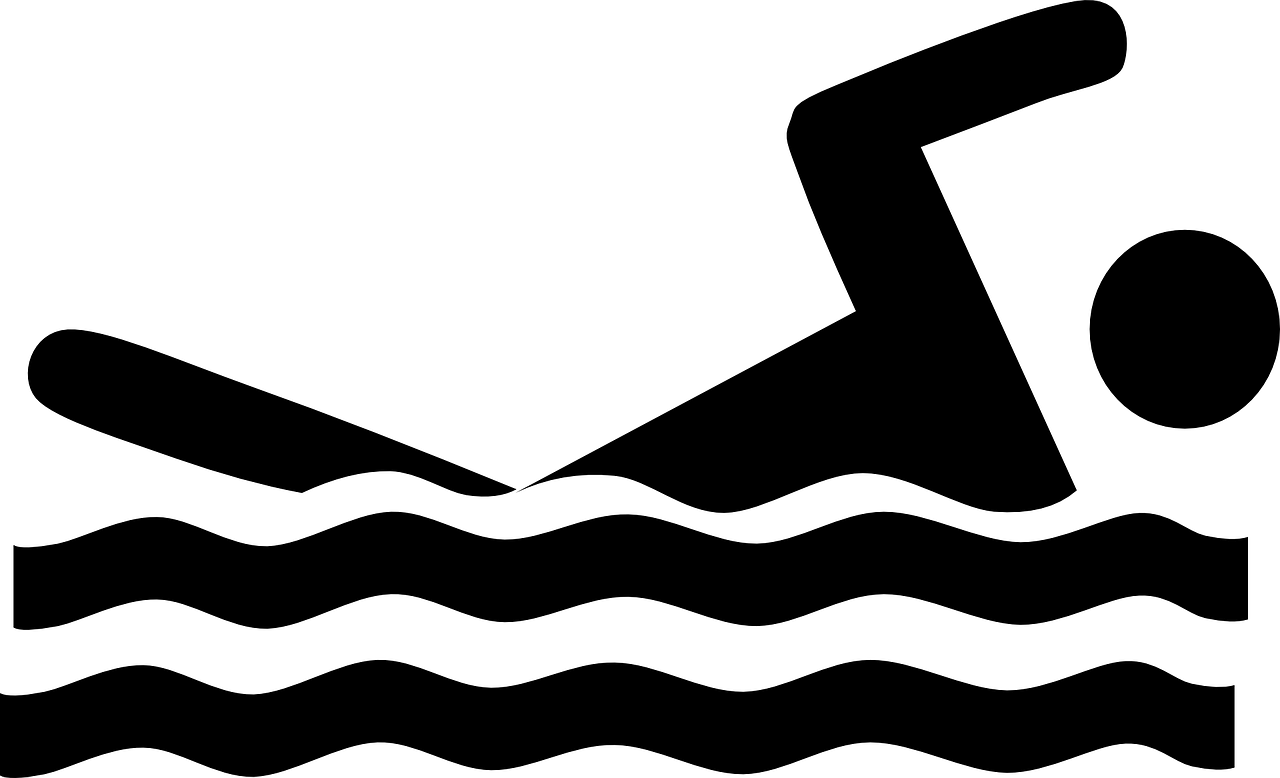 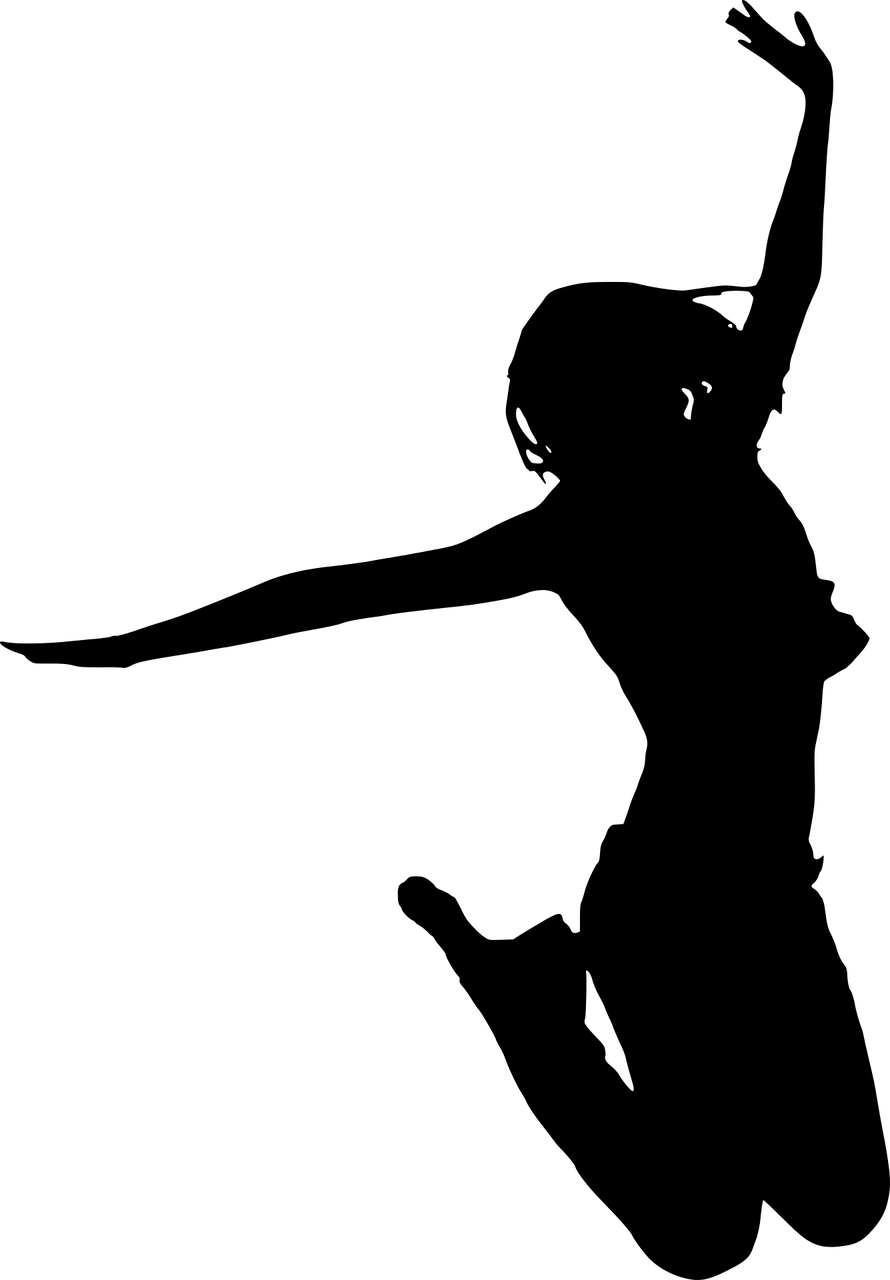 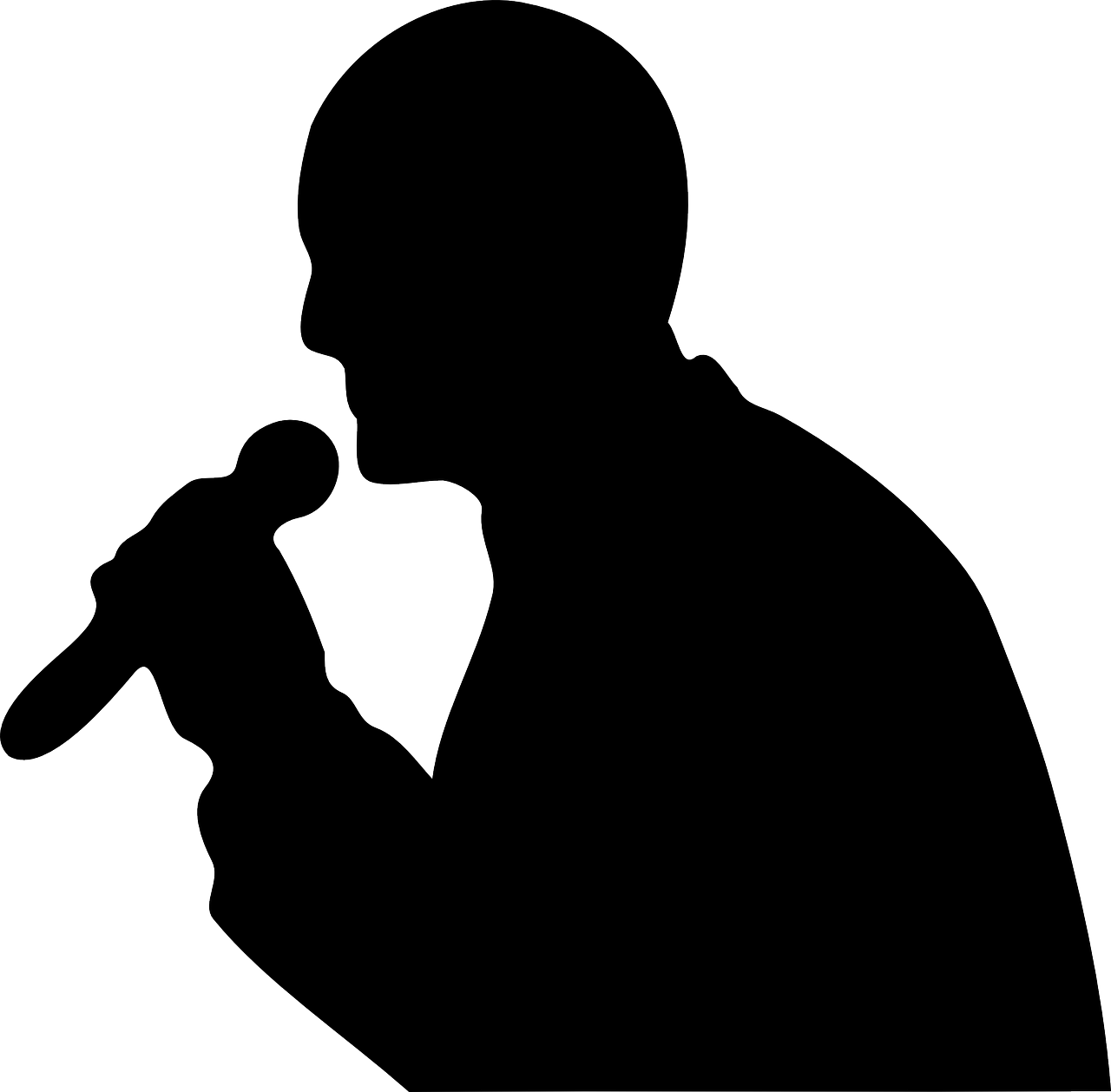 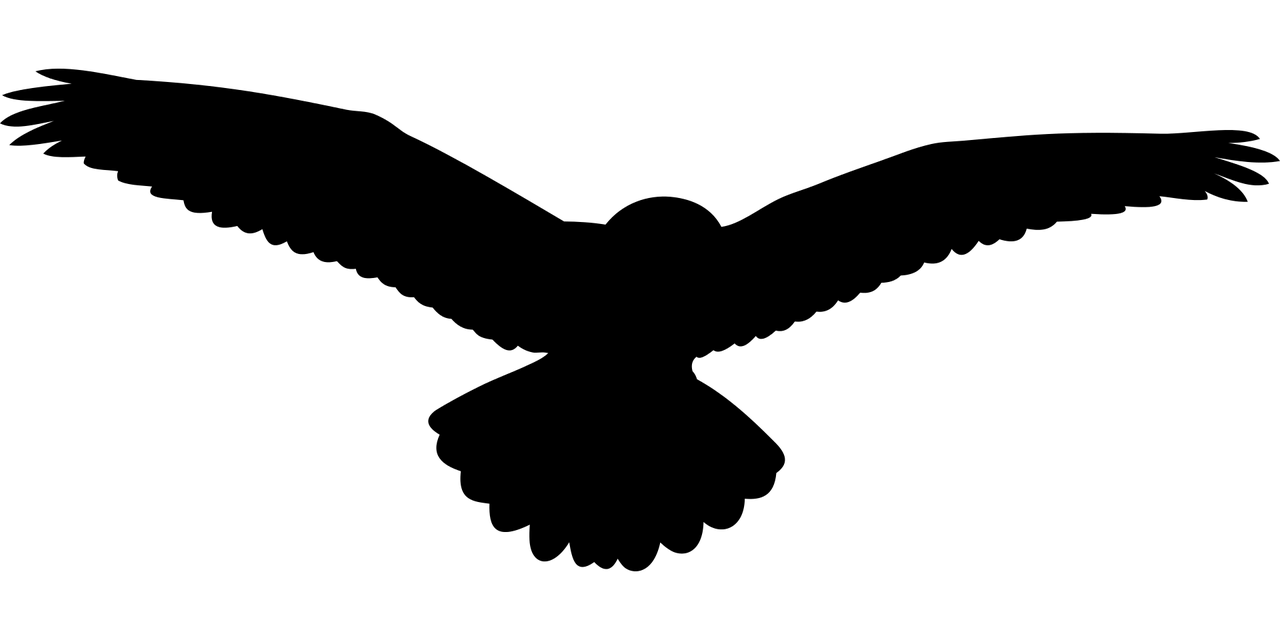 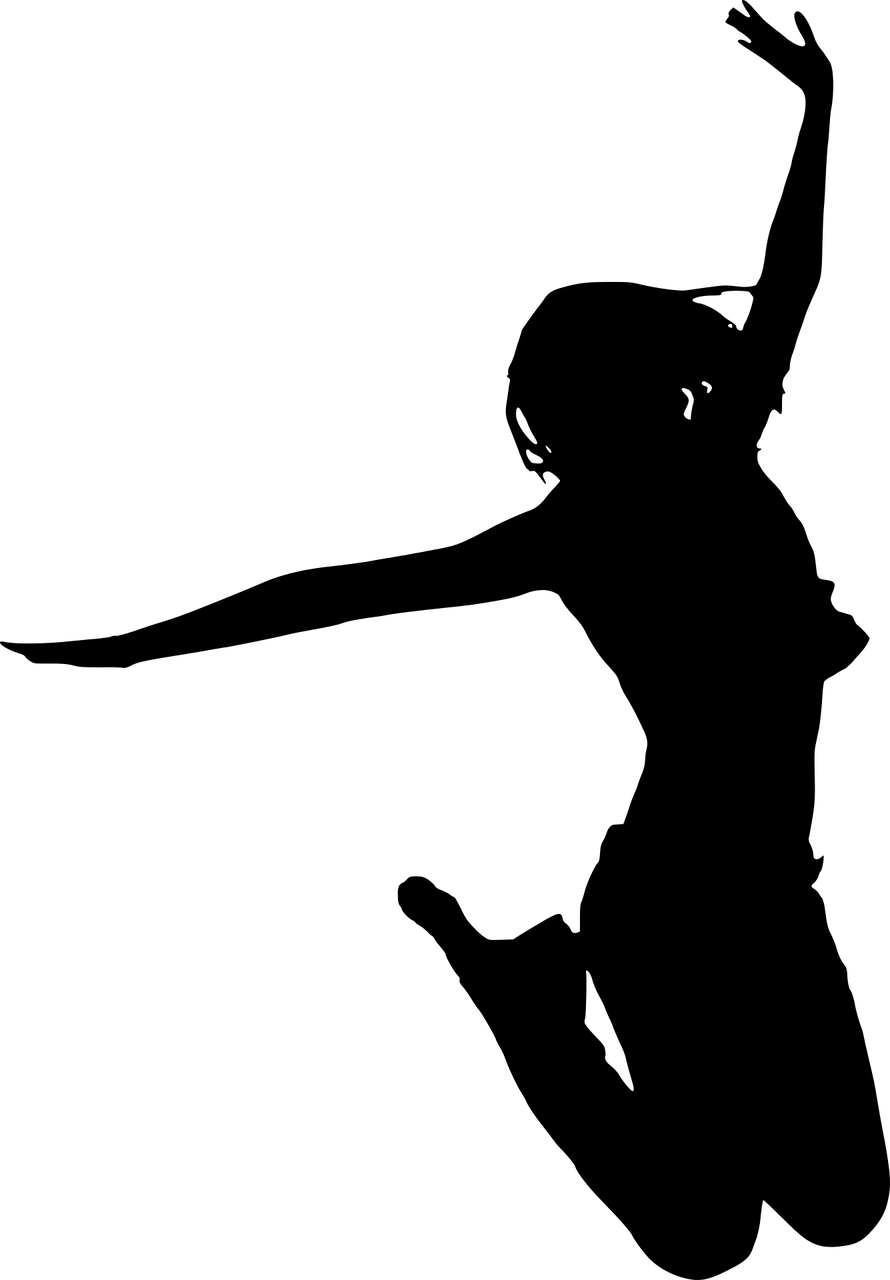 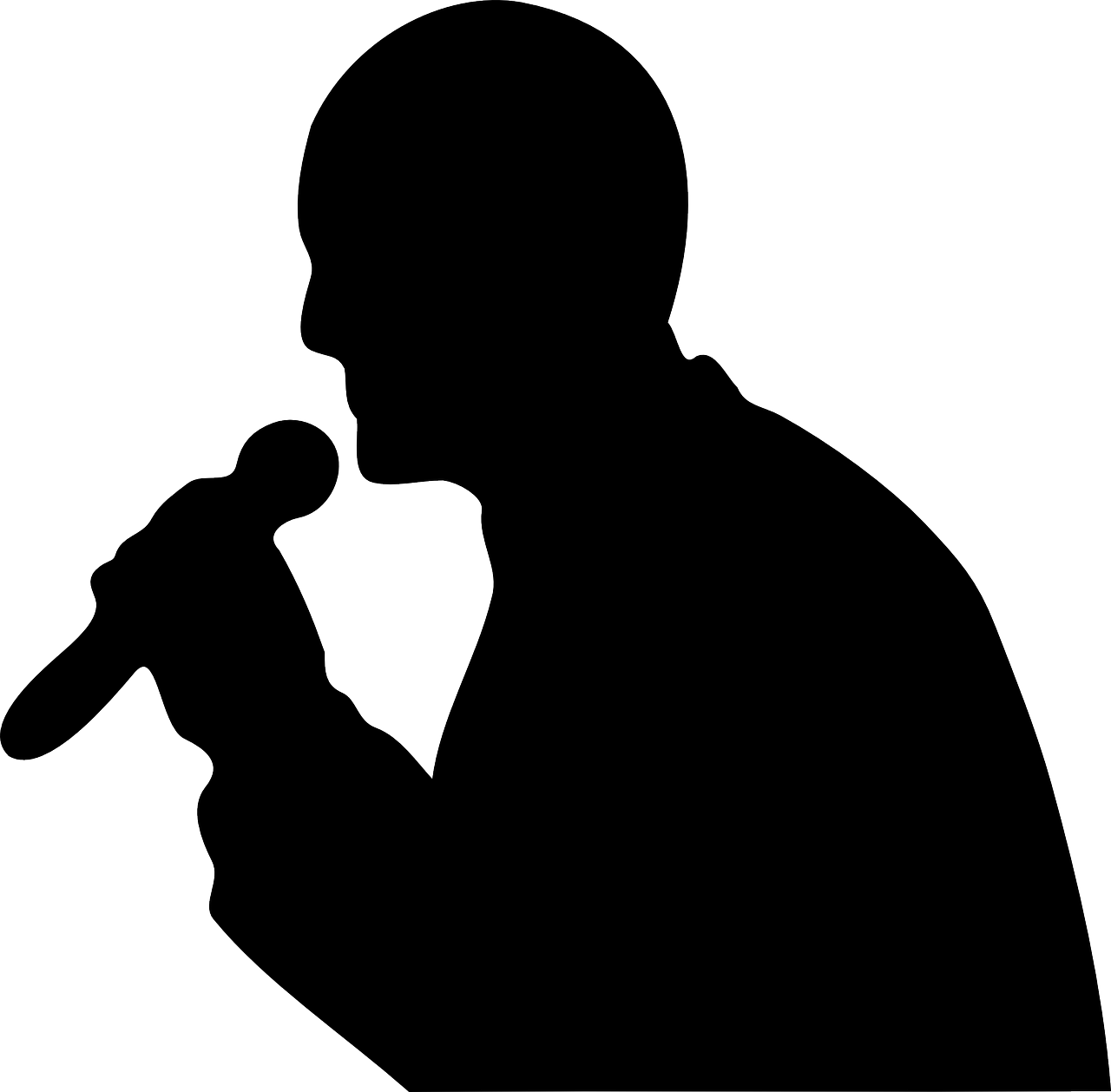 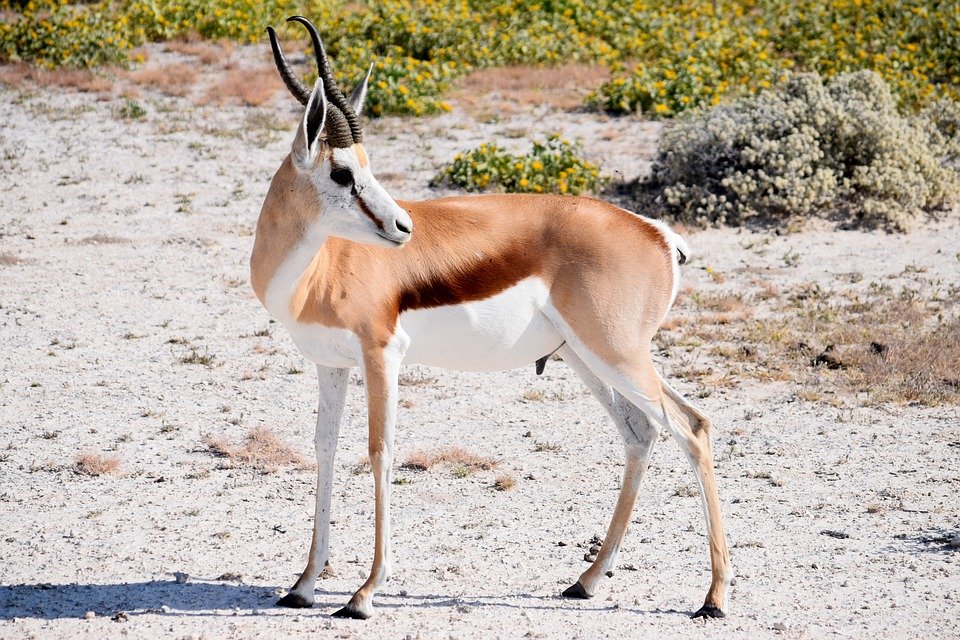 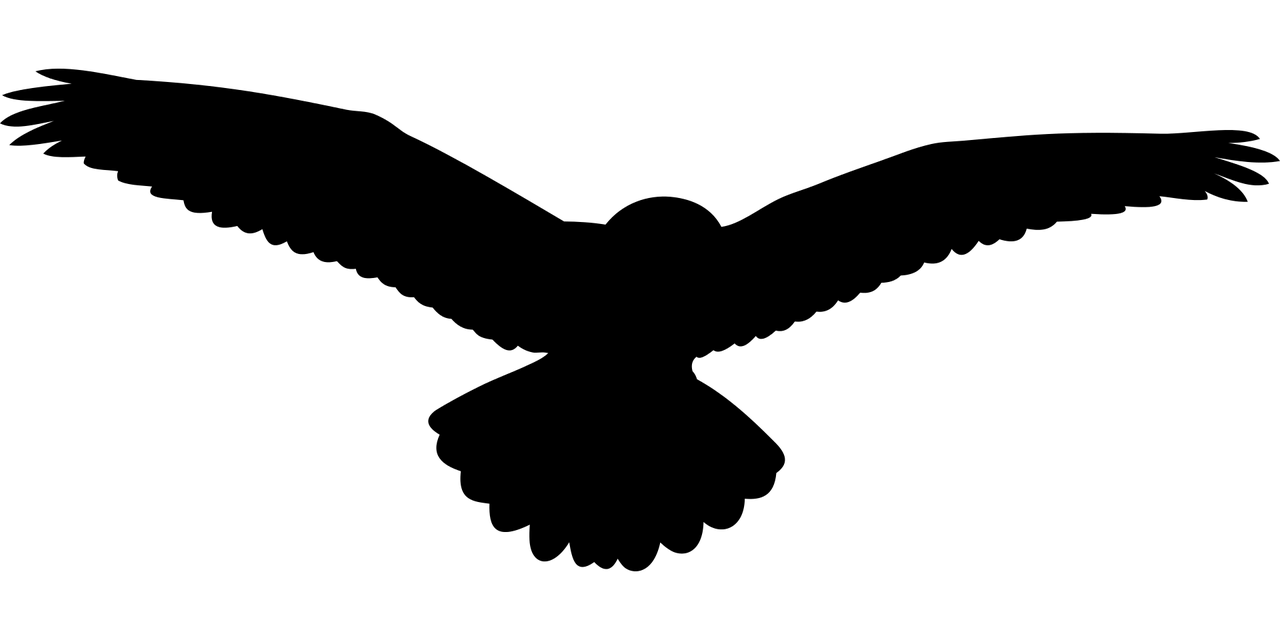 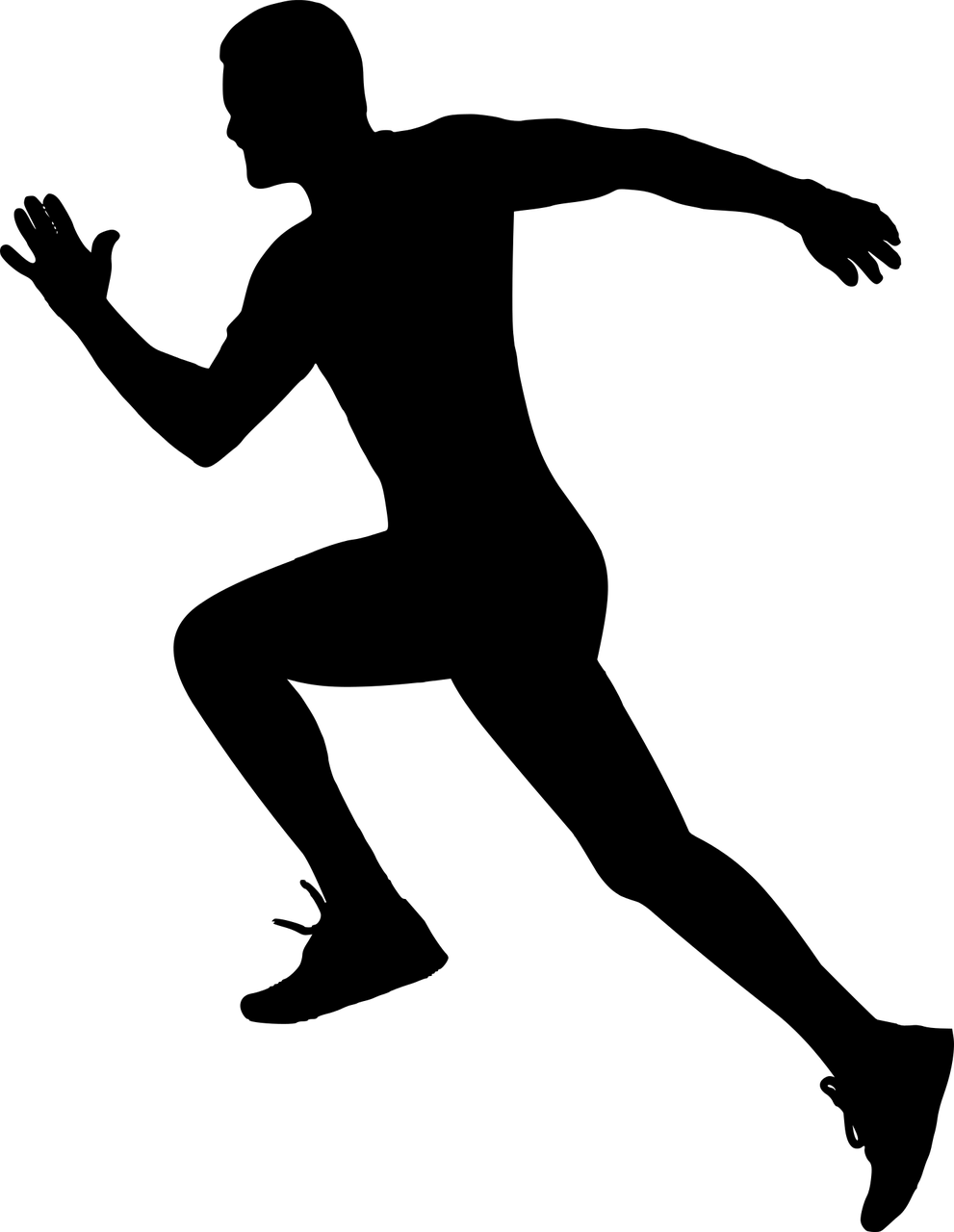 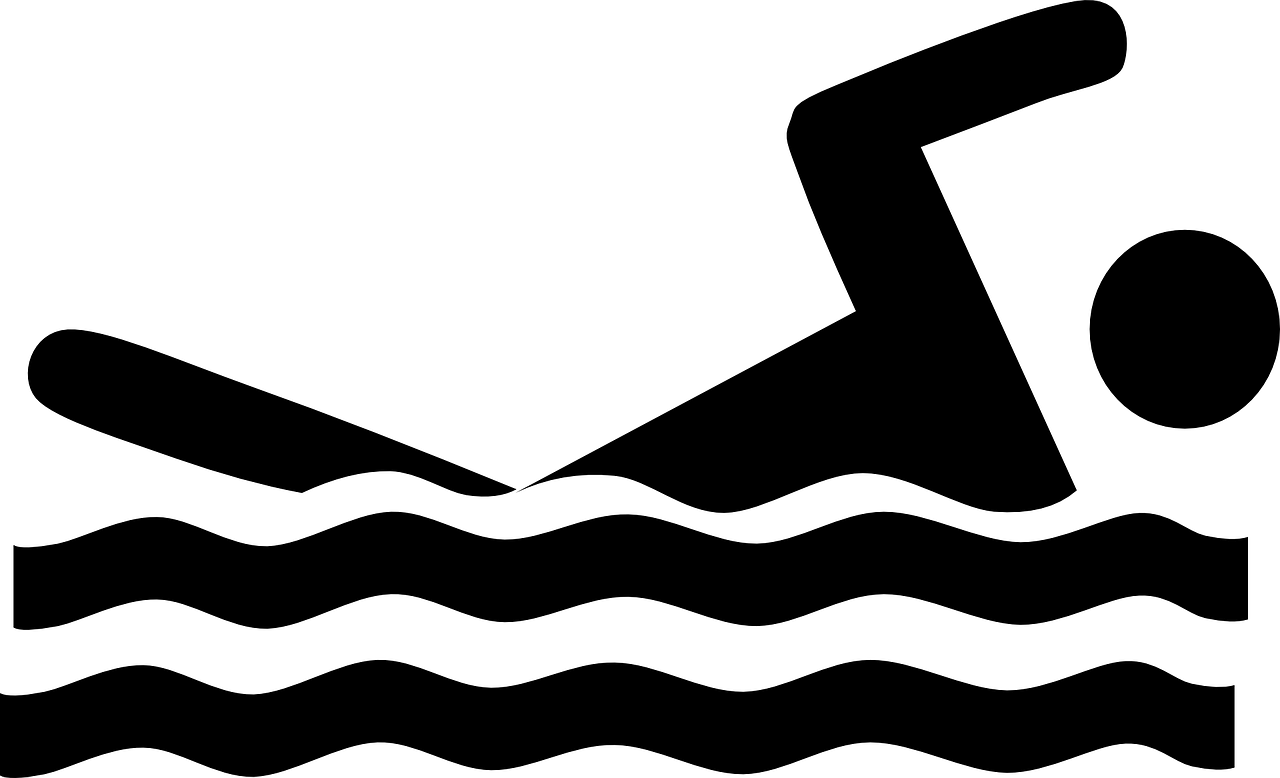 Listen and spot!
1
2
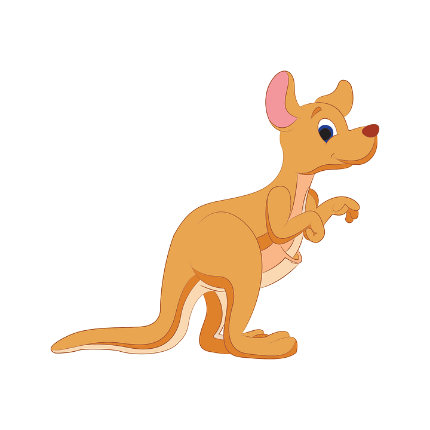 3
4
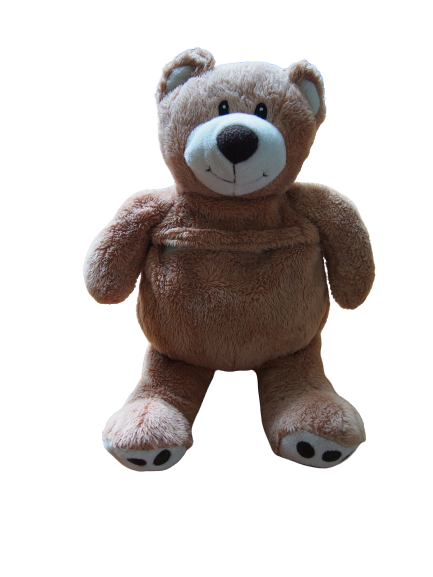 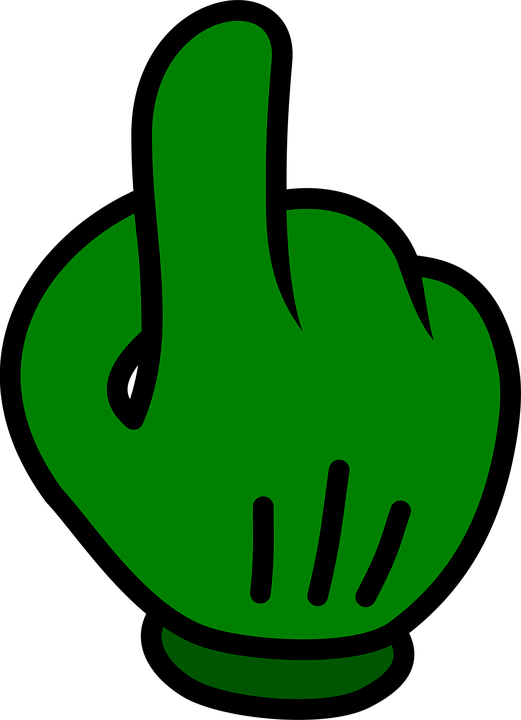 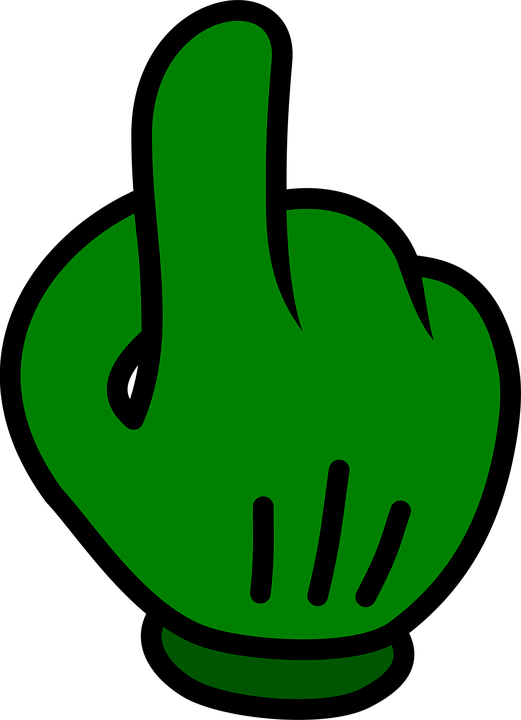 Touch
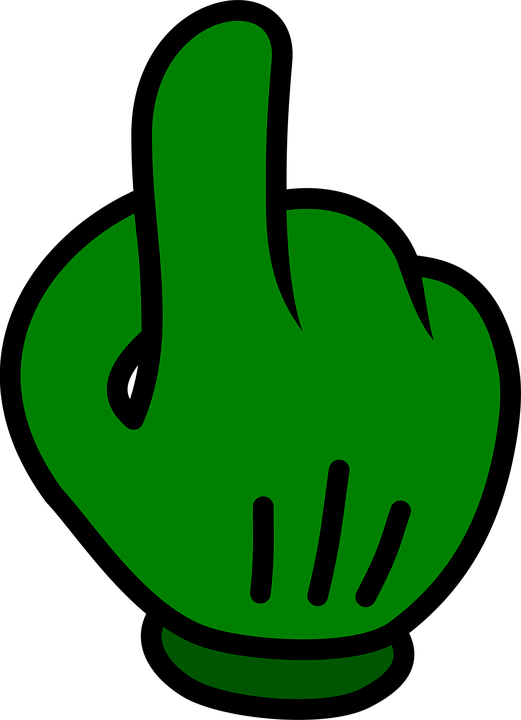 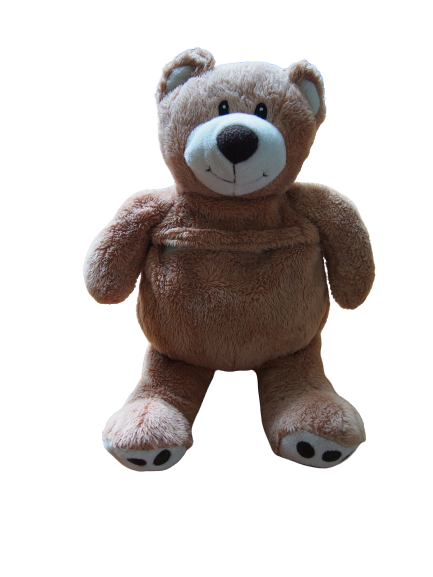 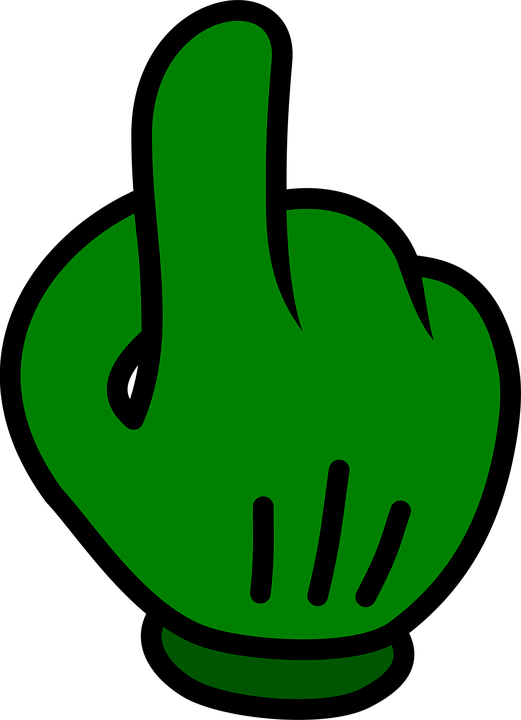 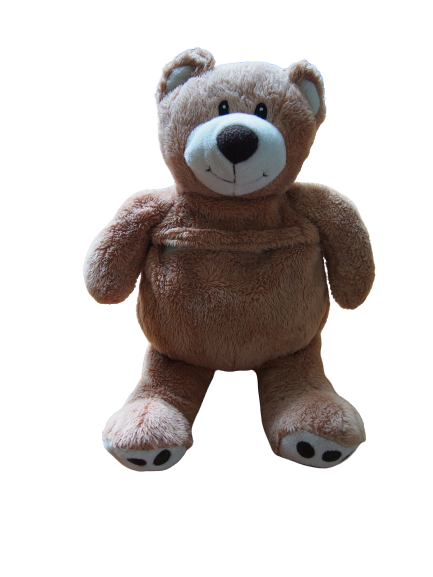 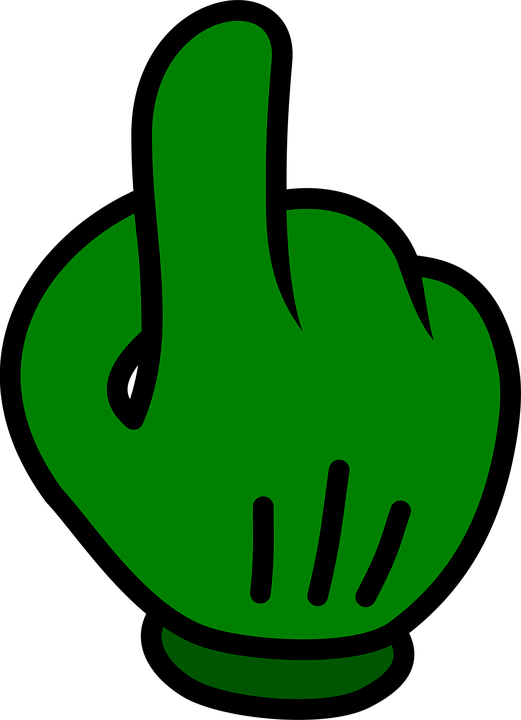 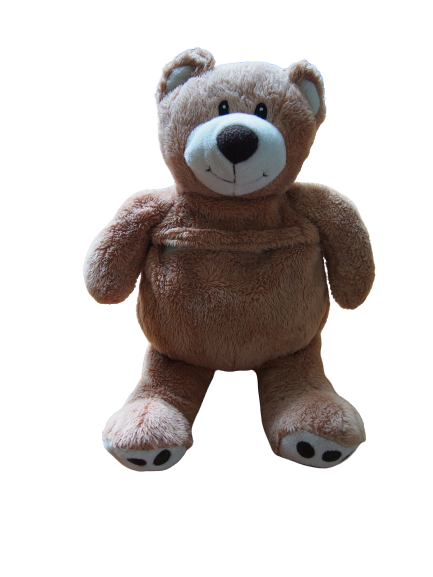 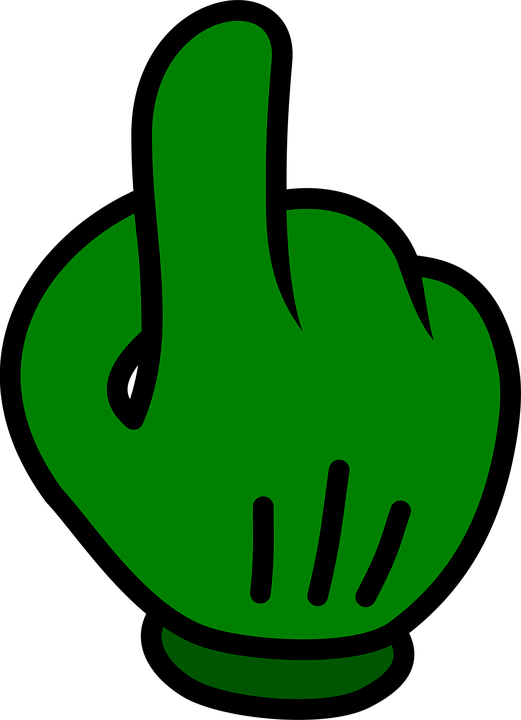 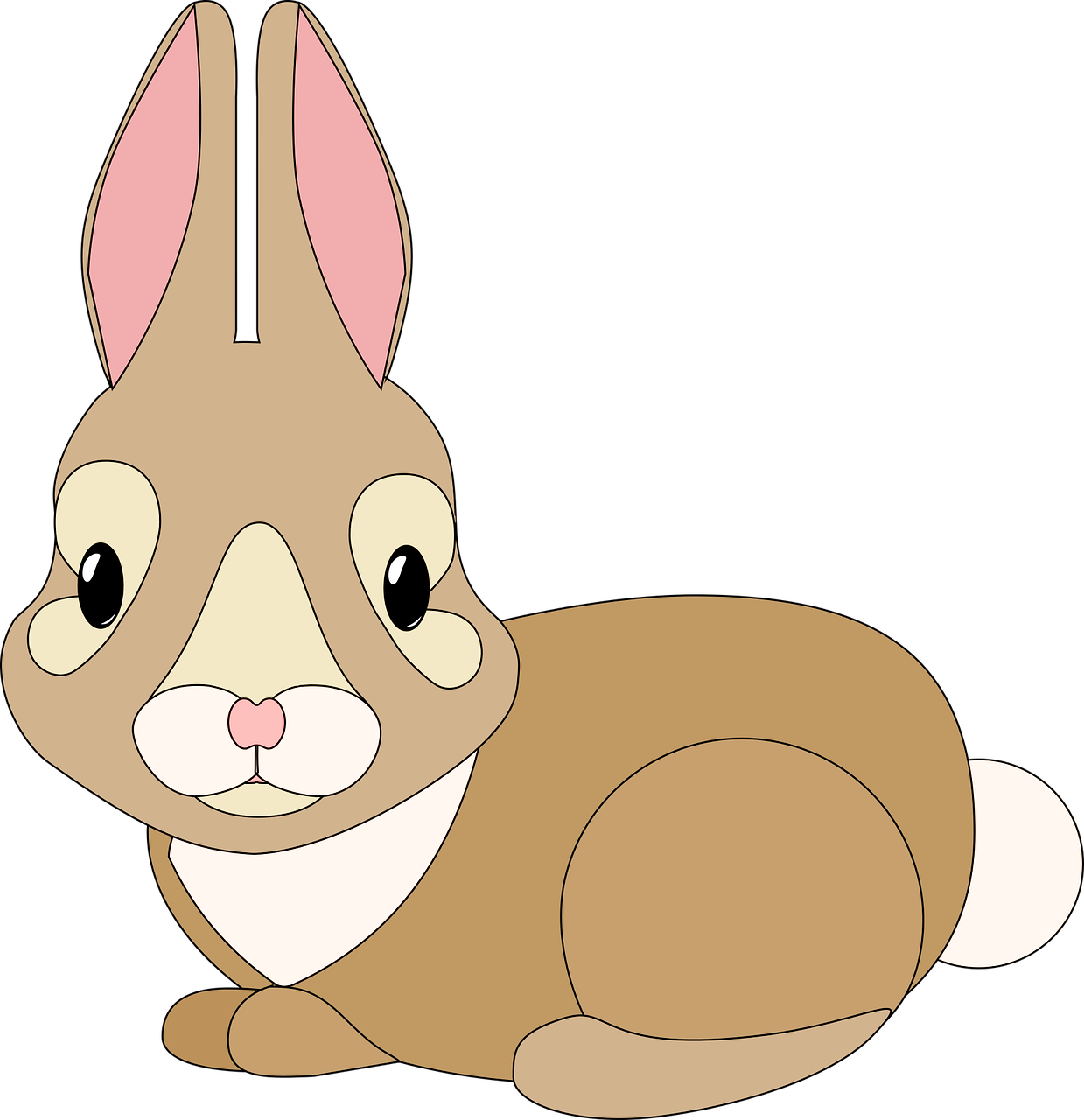 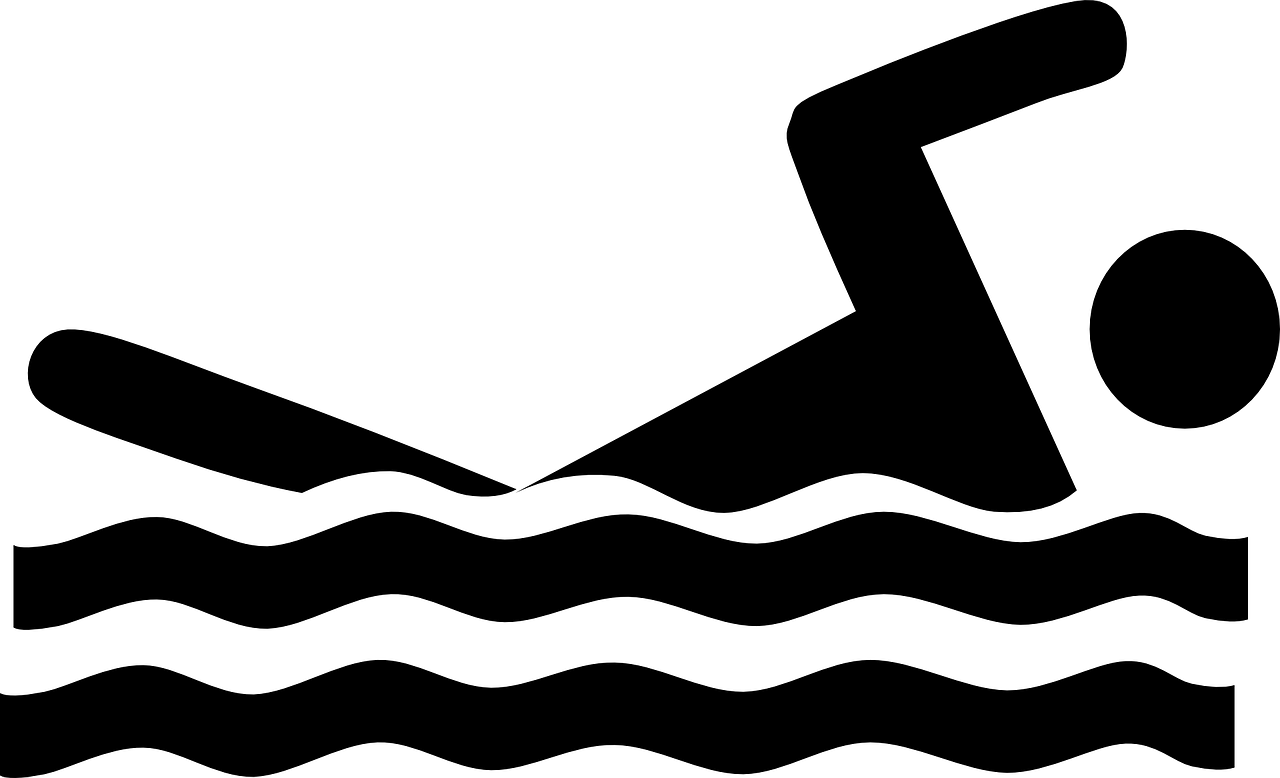 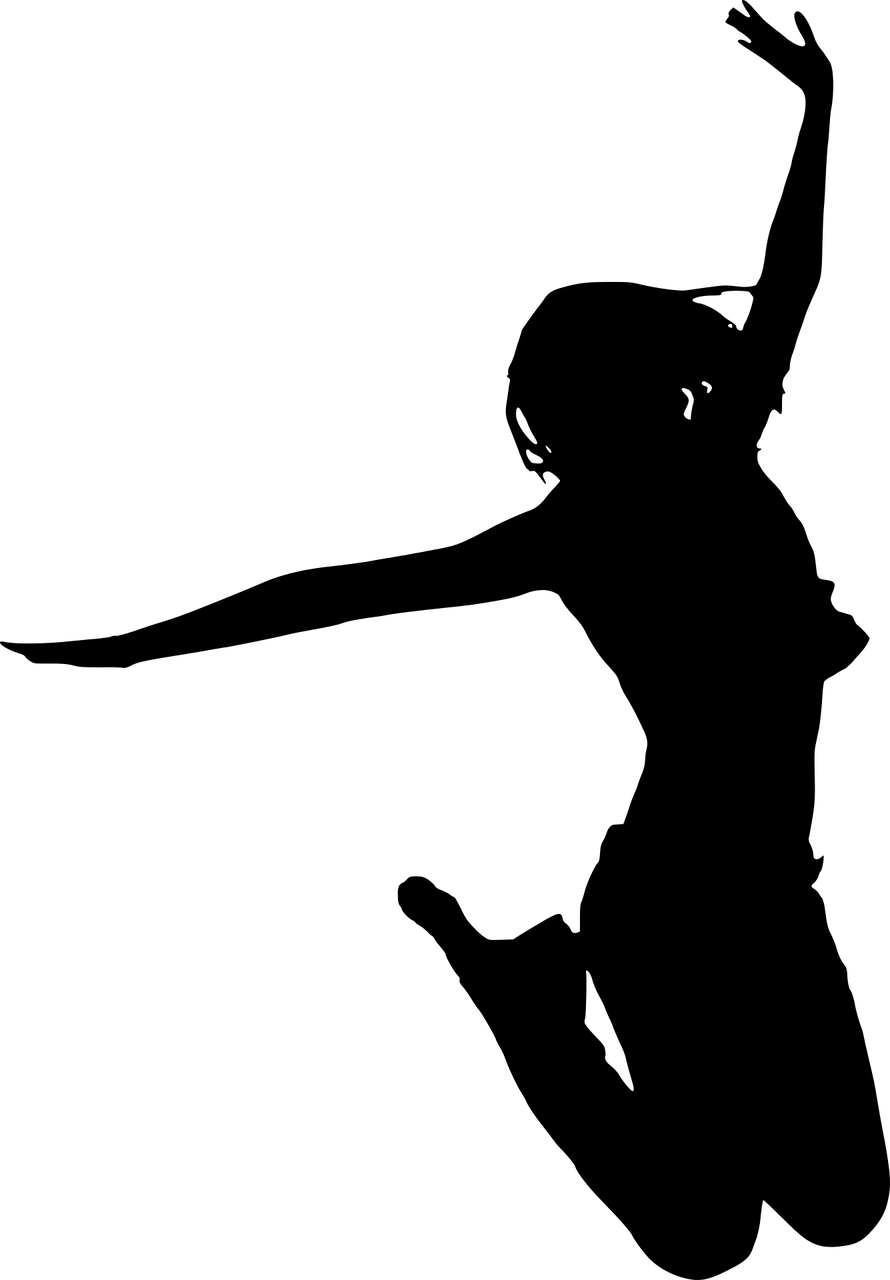 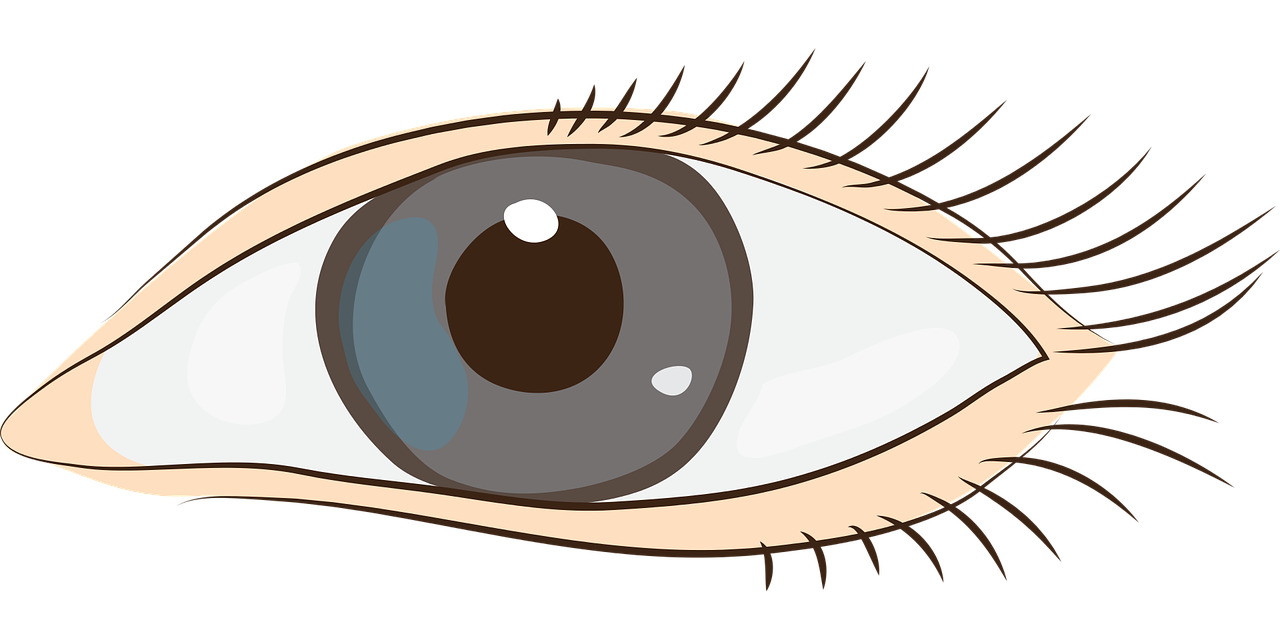 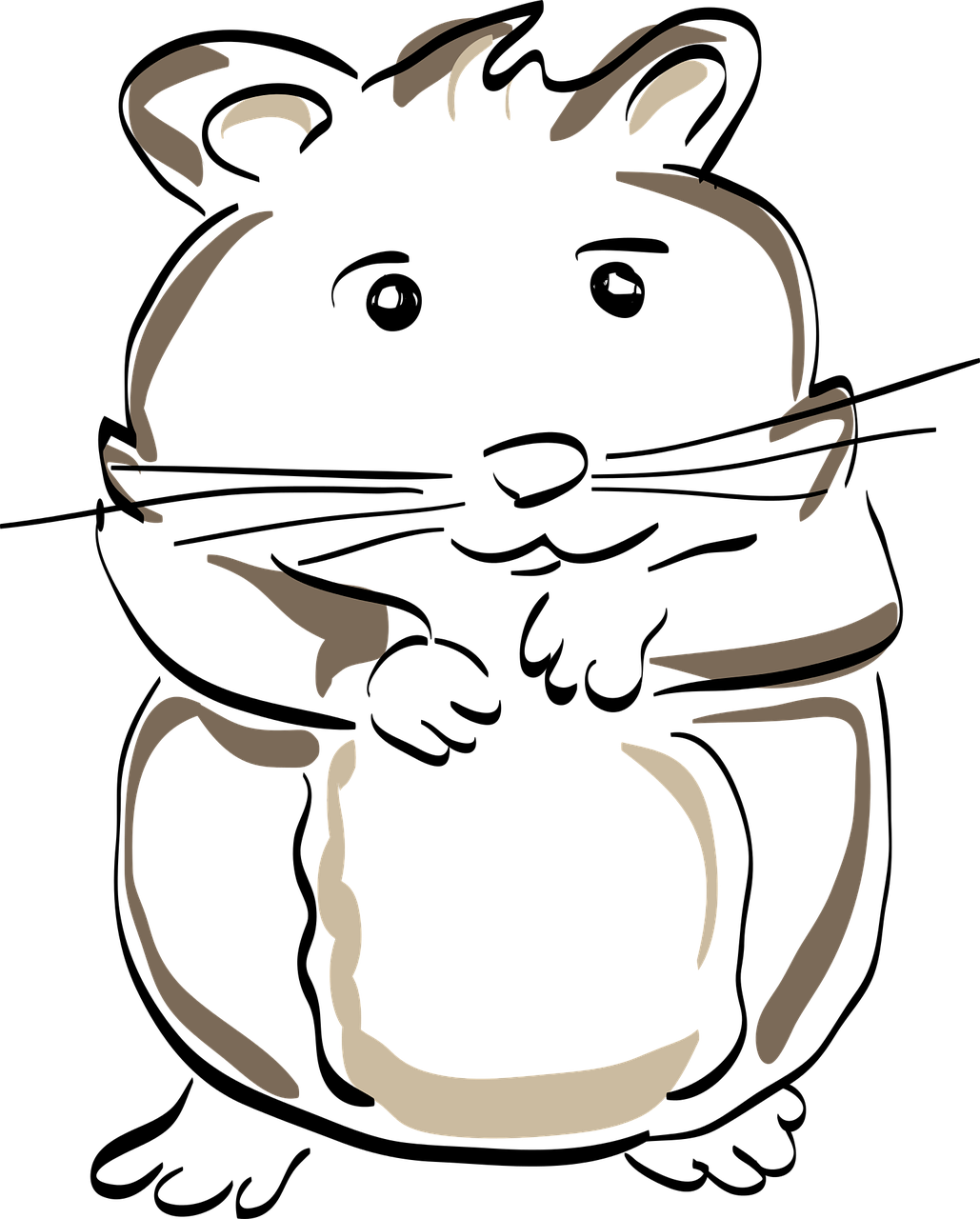 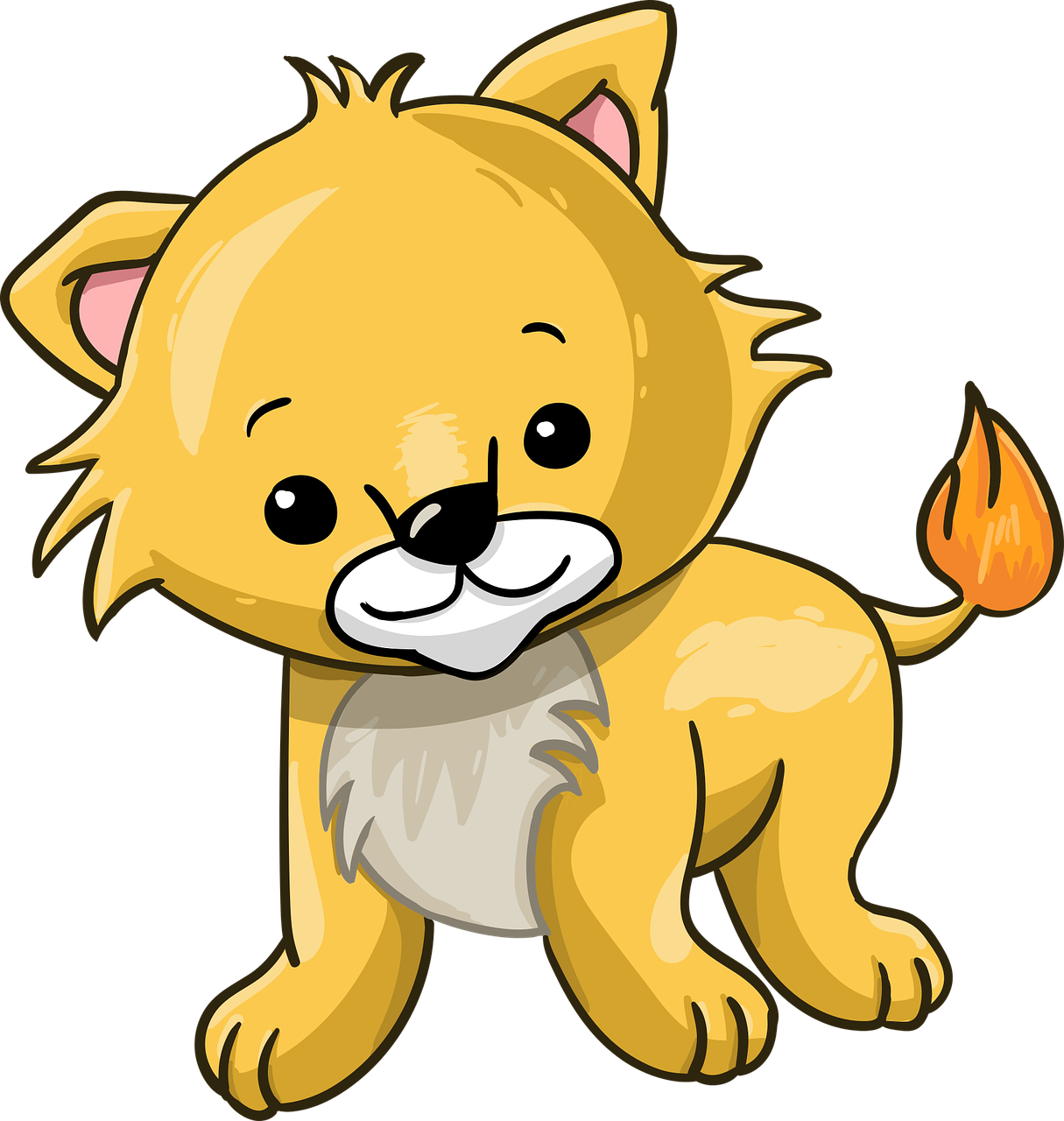 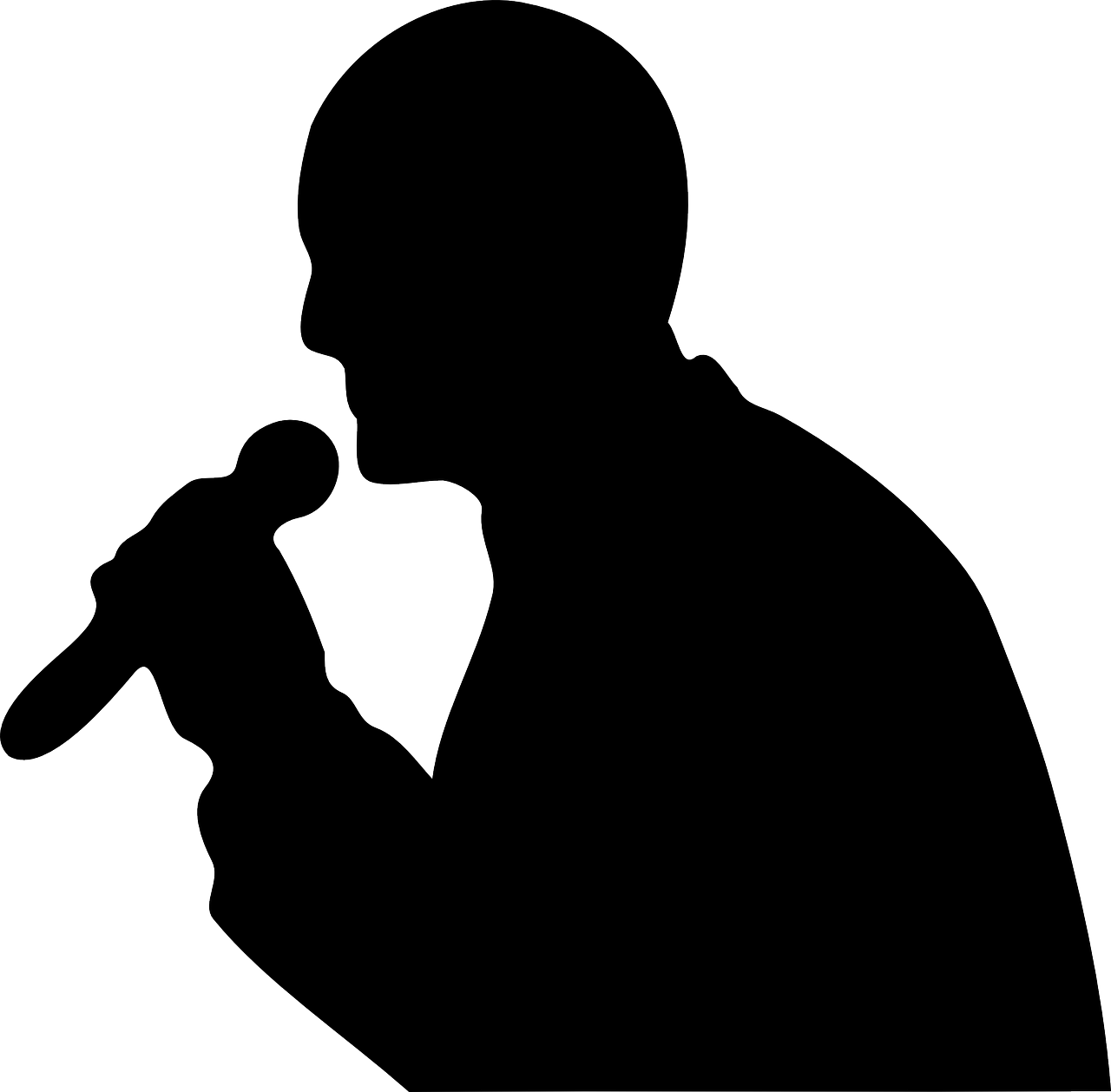 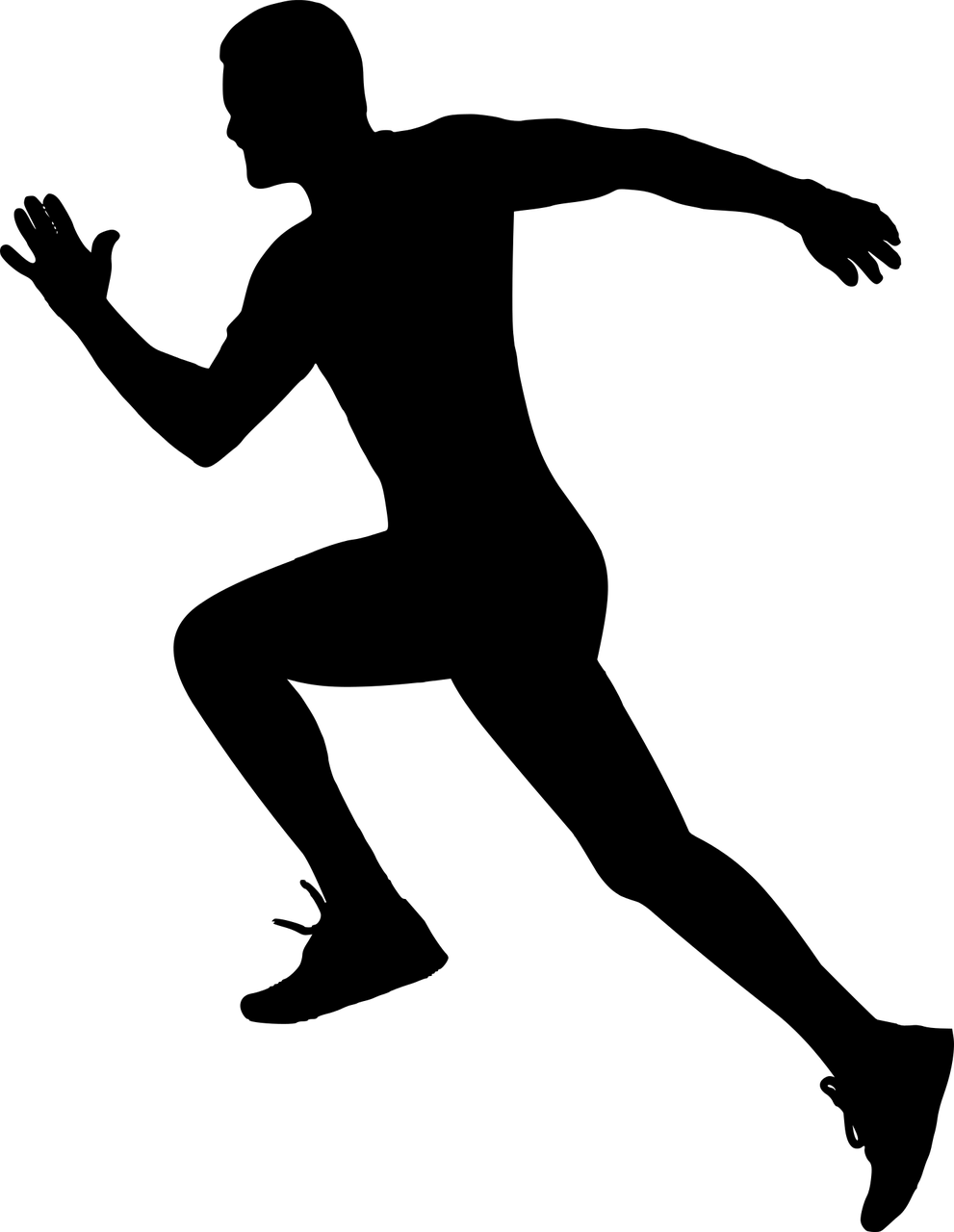 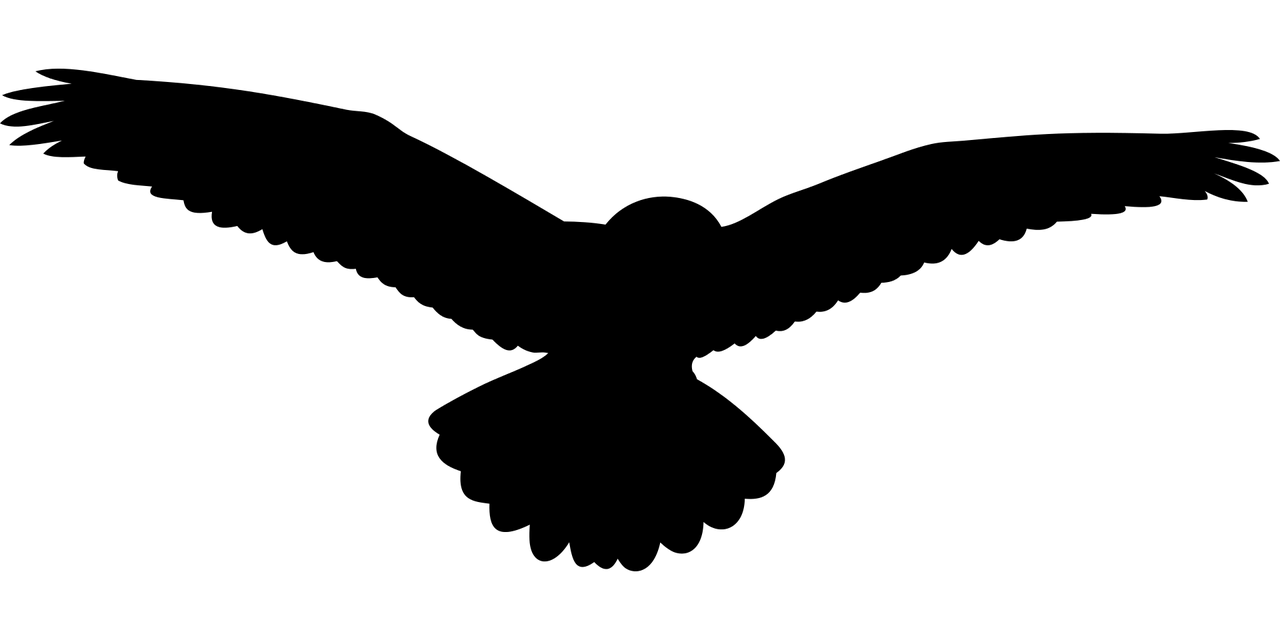 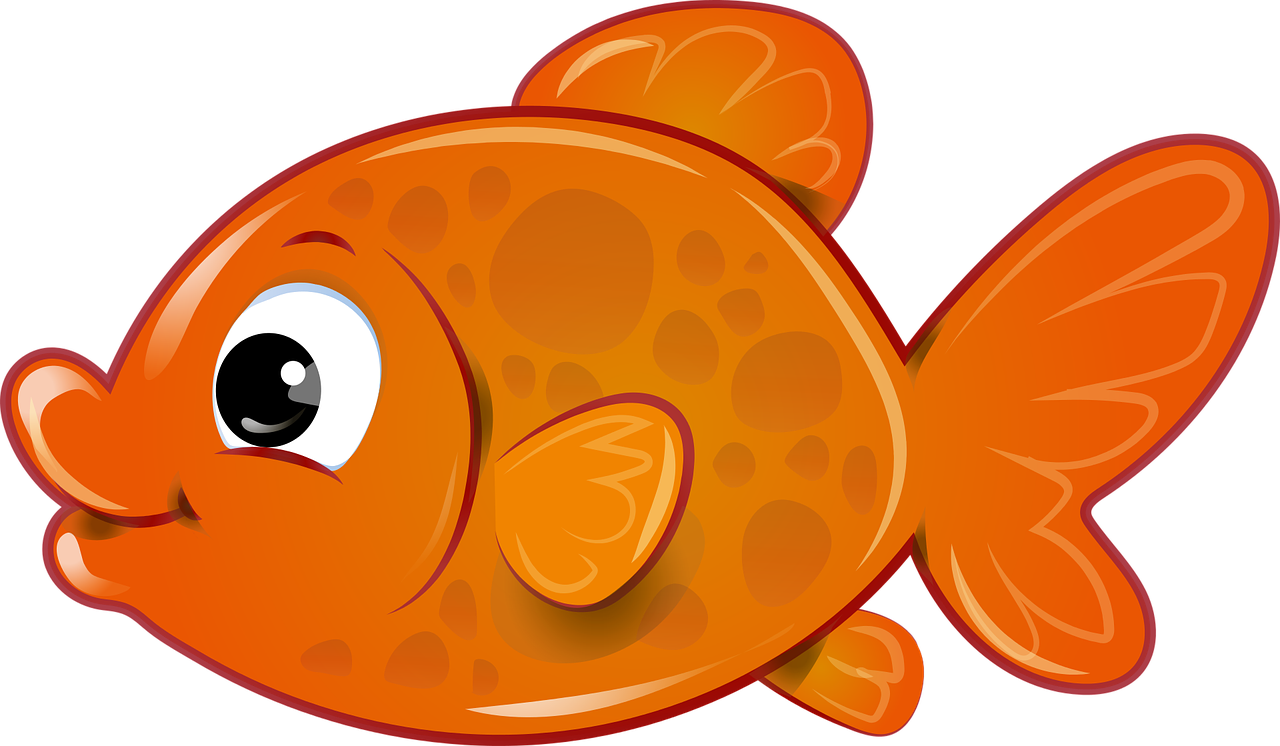 [Speaker Notes: sound challenge? Faire regrouper par son Cat  hamster / rabbit
Fish/swim/sing
Run / jump
Fly / eyes
Difficile?]
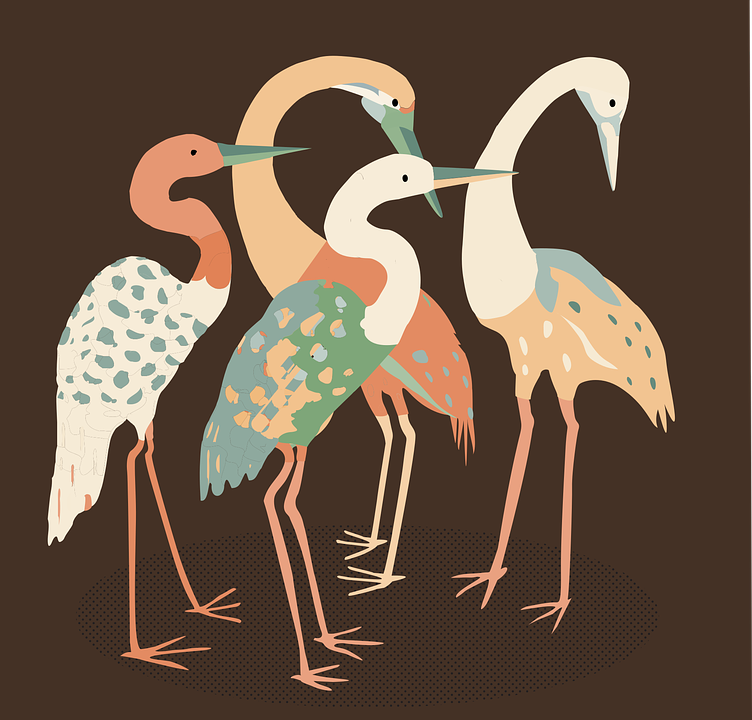 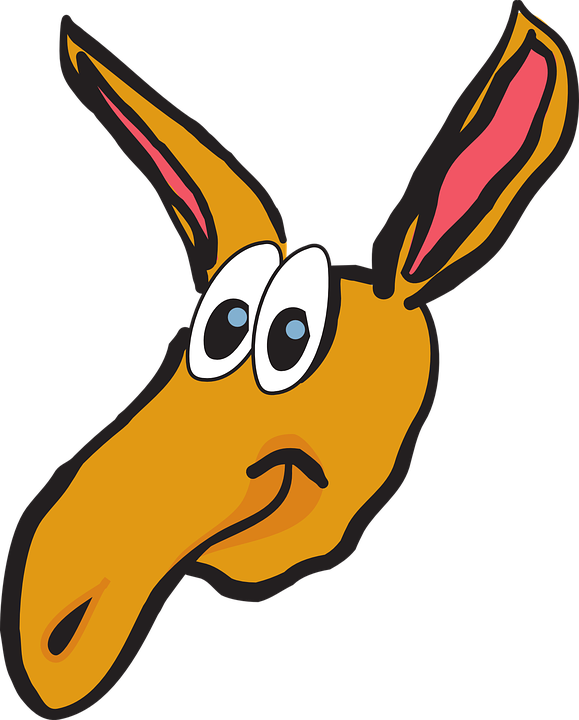 2
1
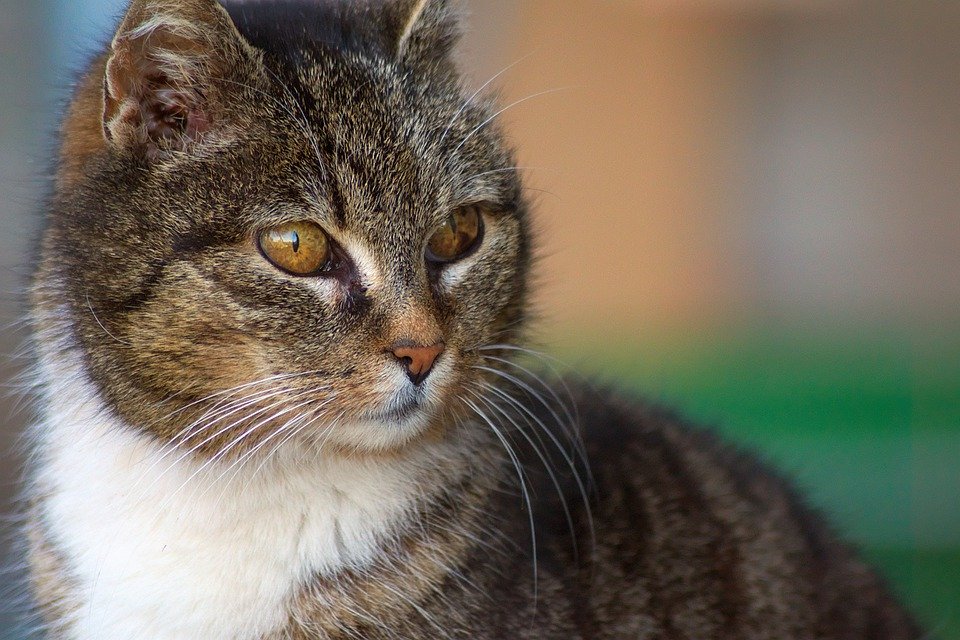 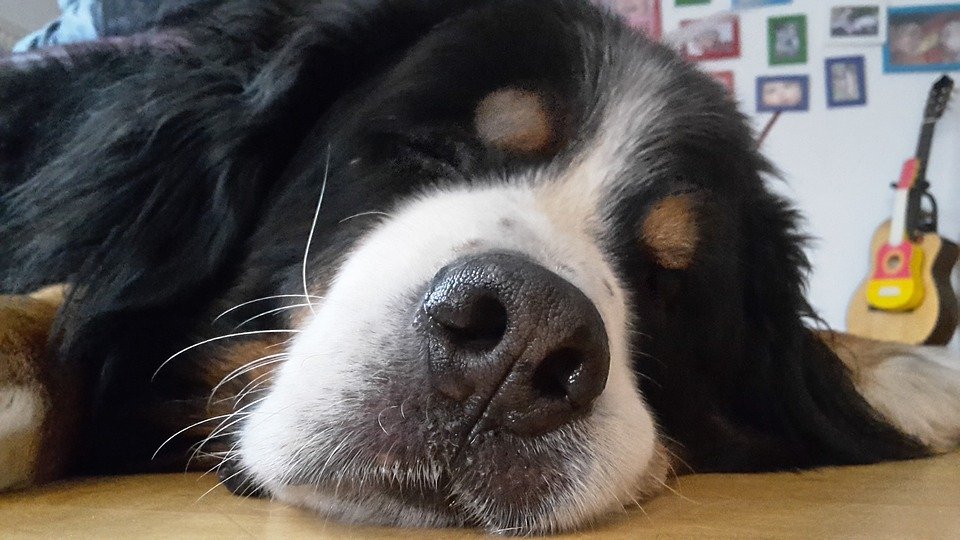 2
1
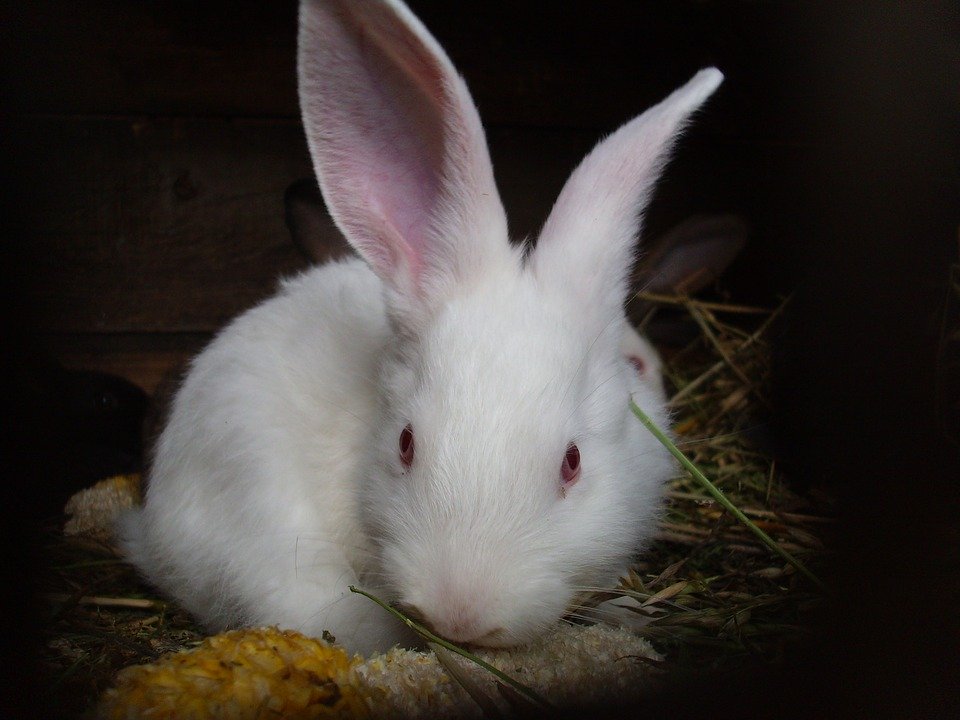 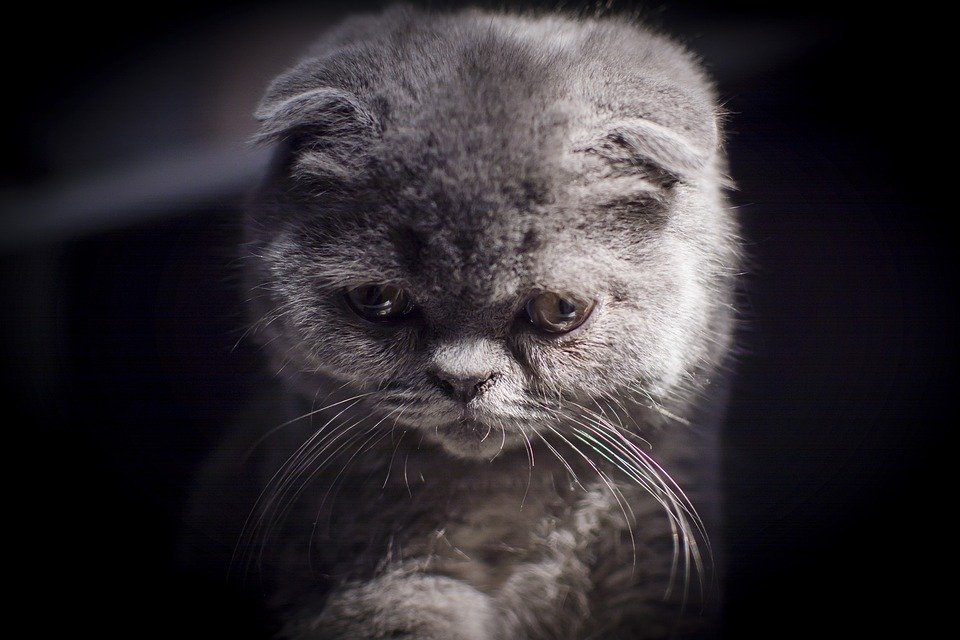 1
2
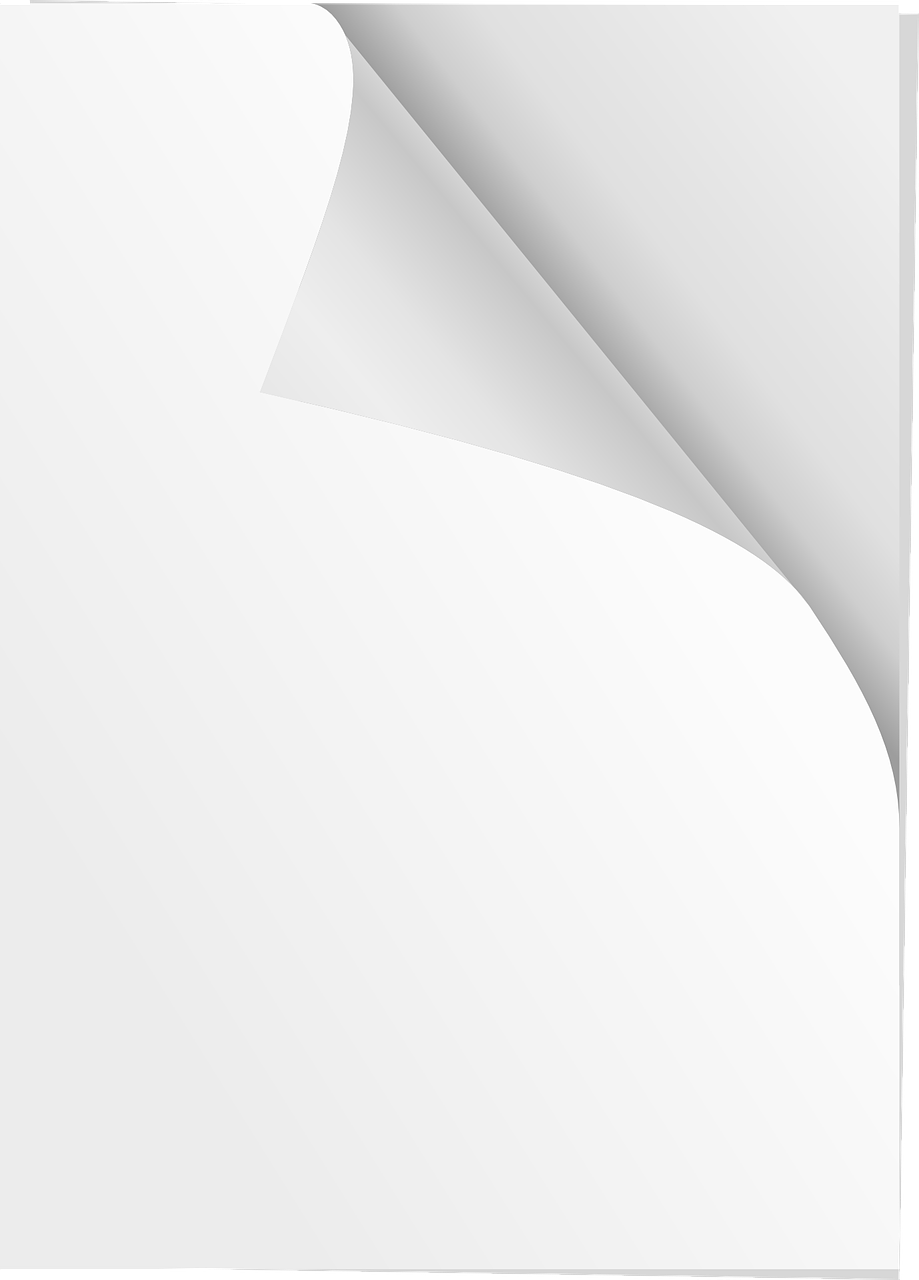 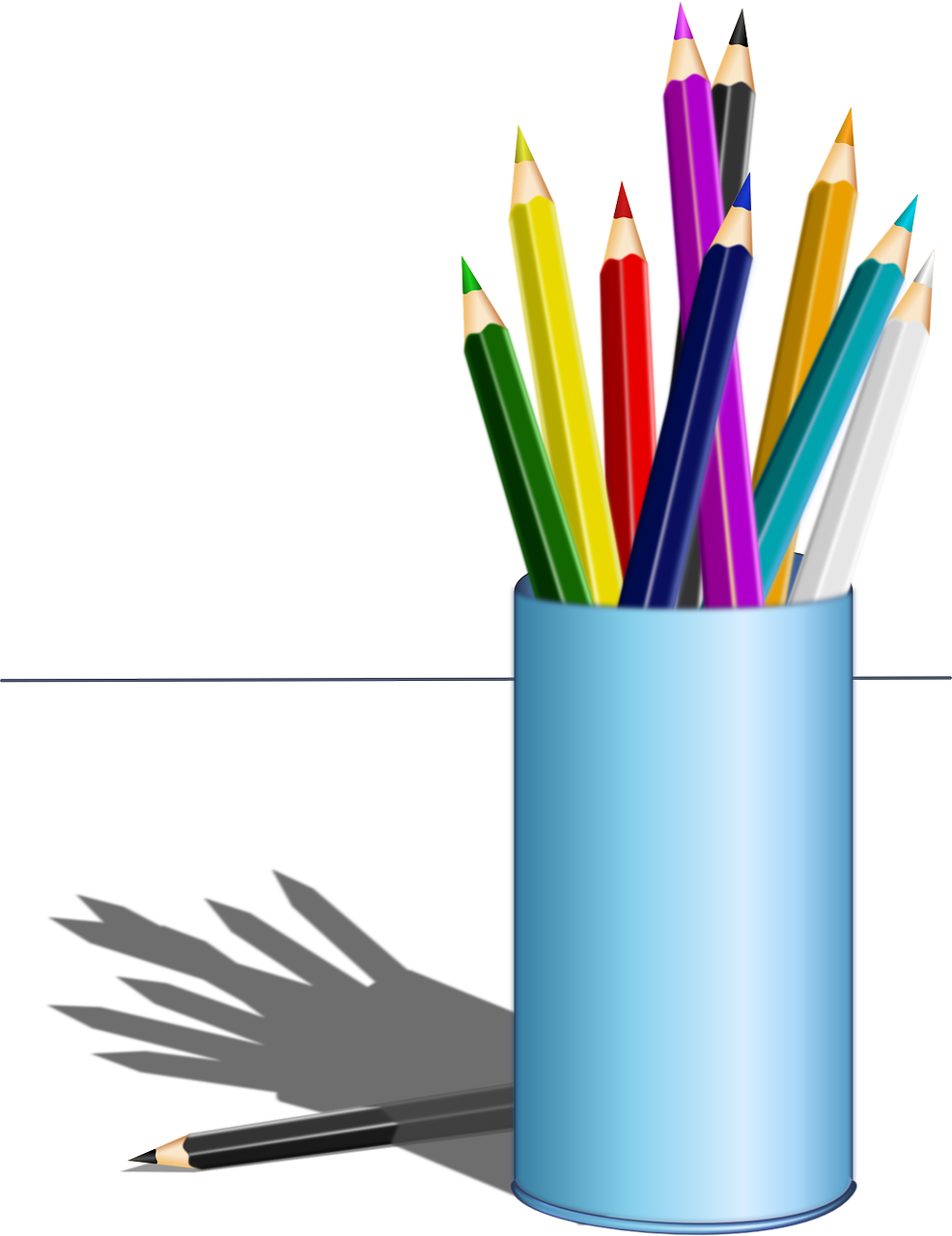 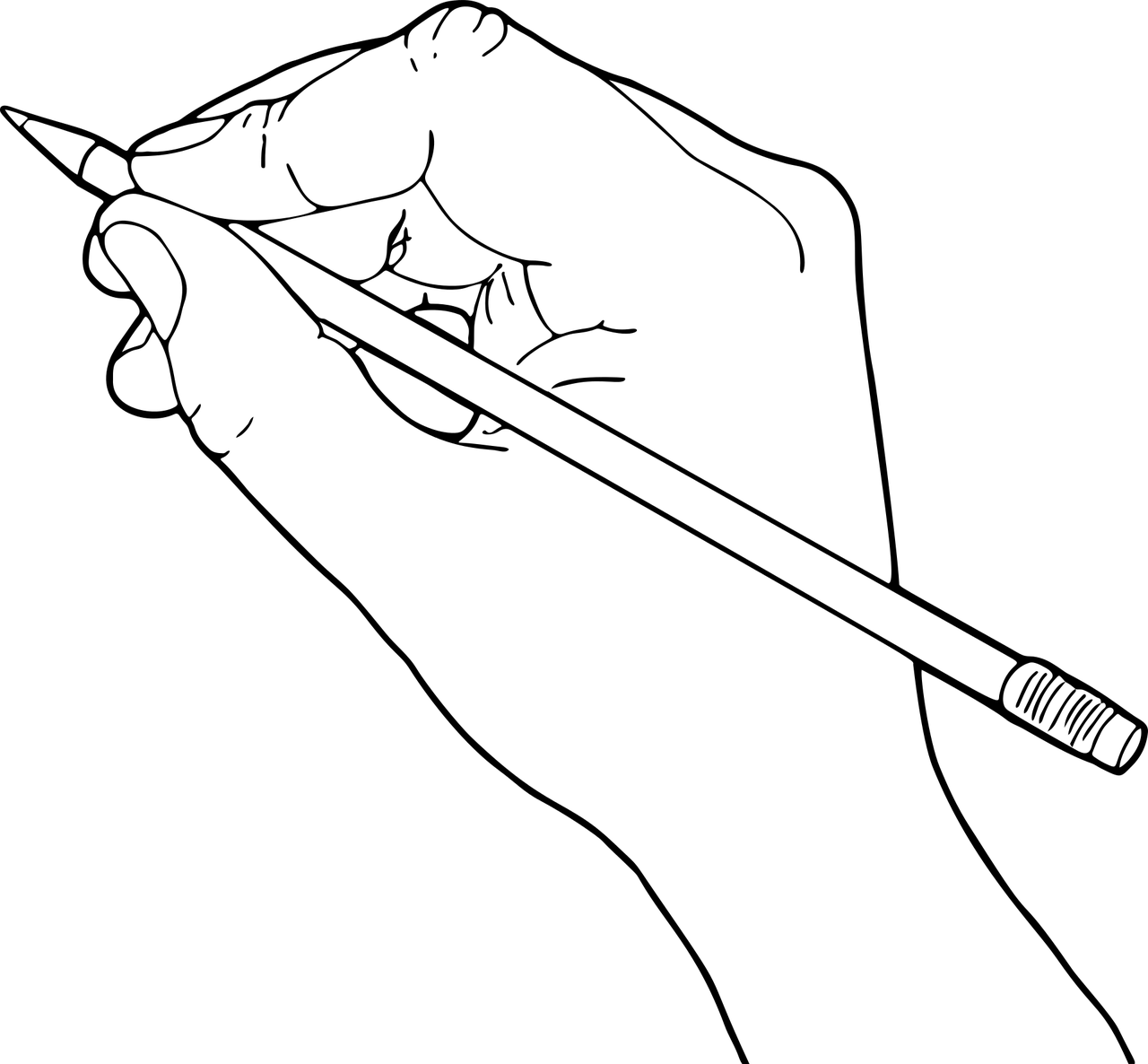 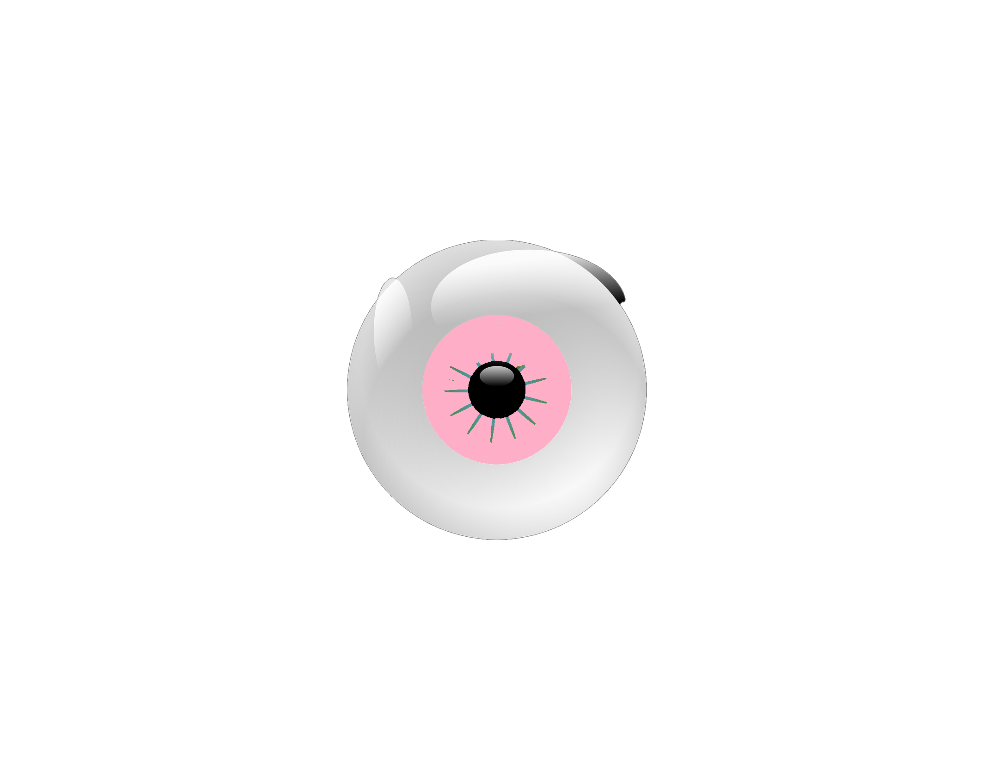 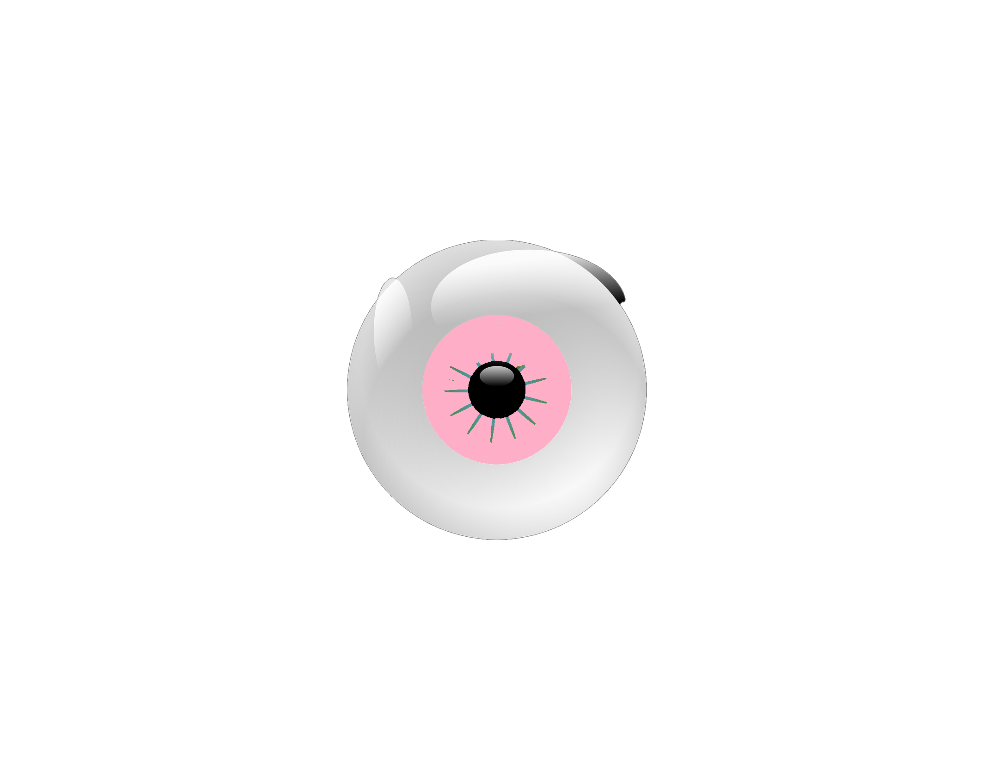 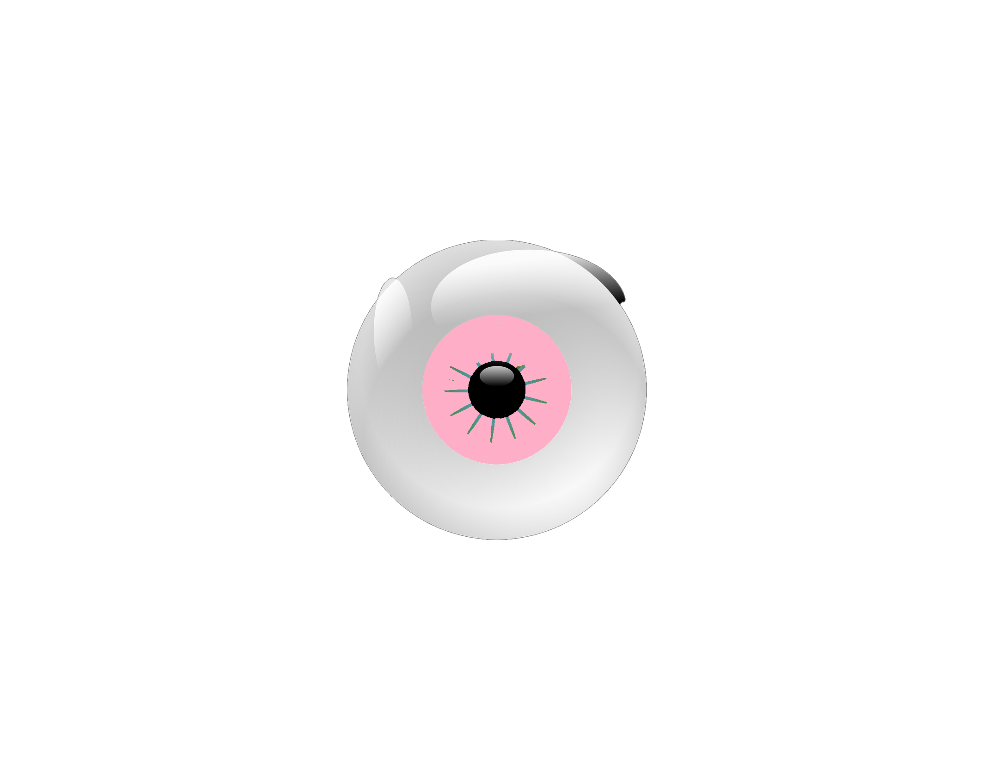 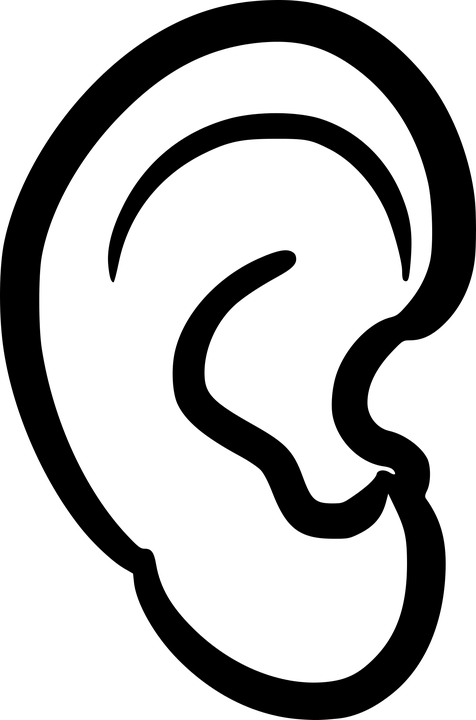 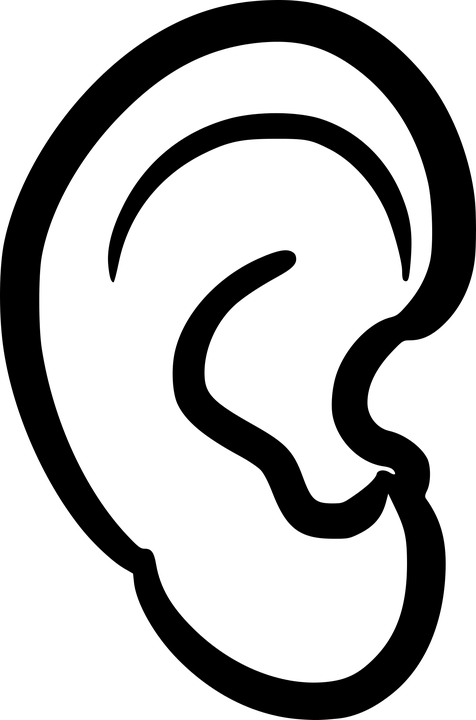 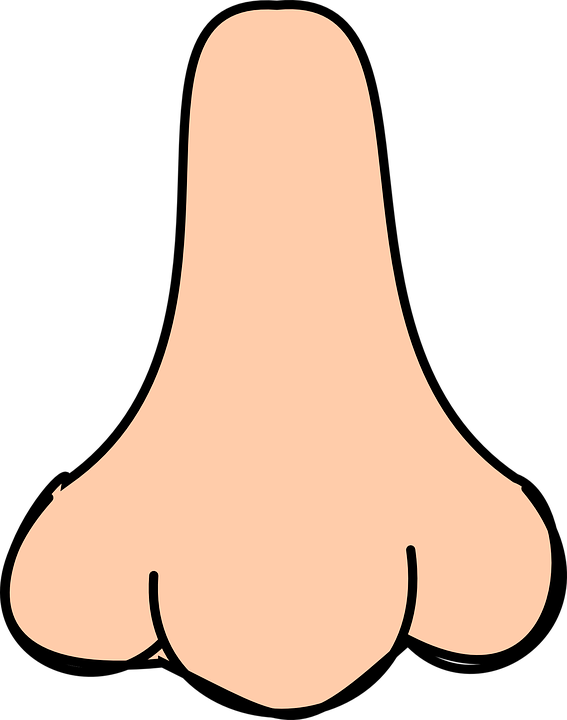 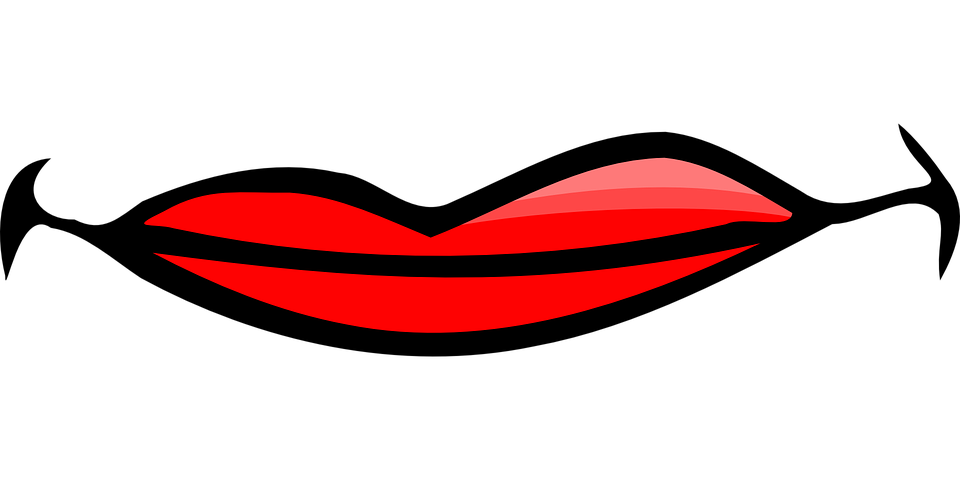 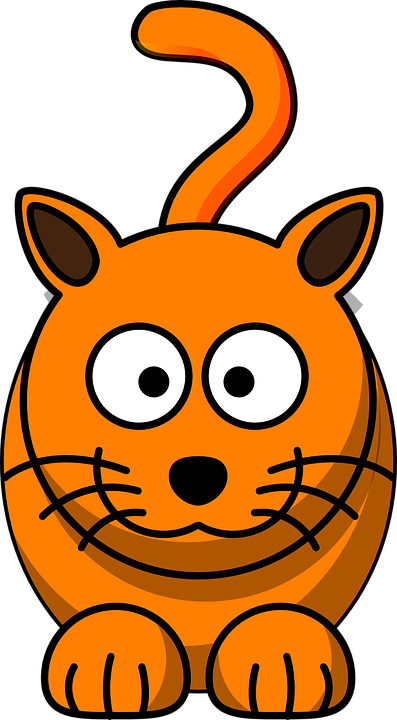 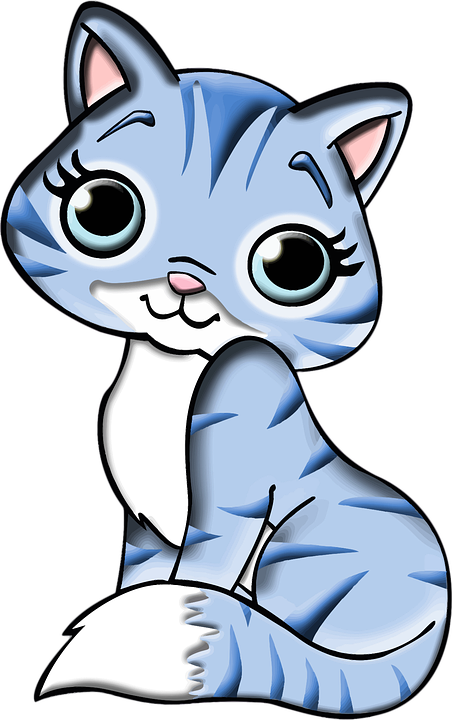 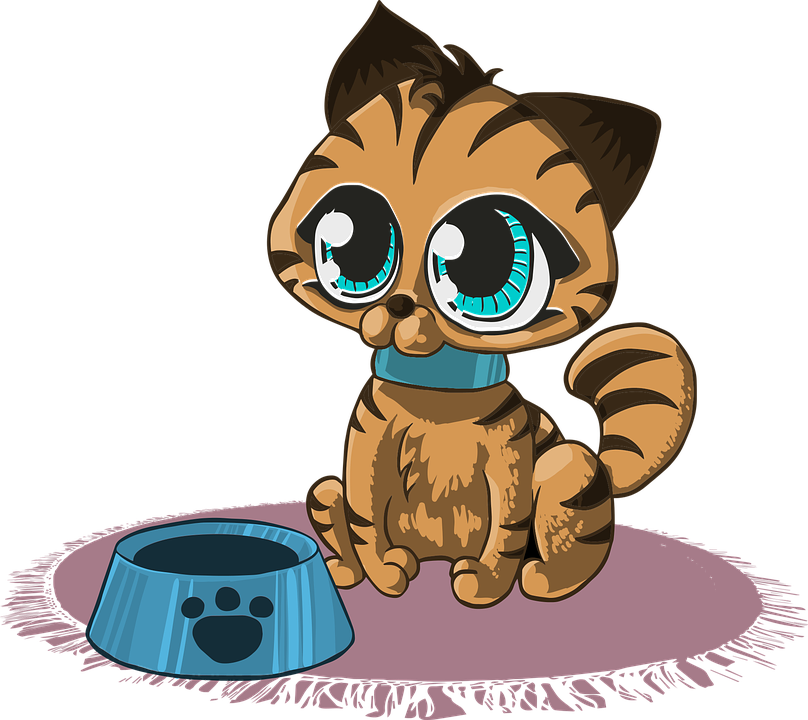 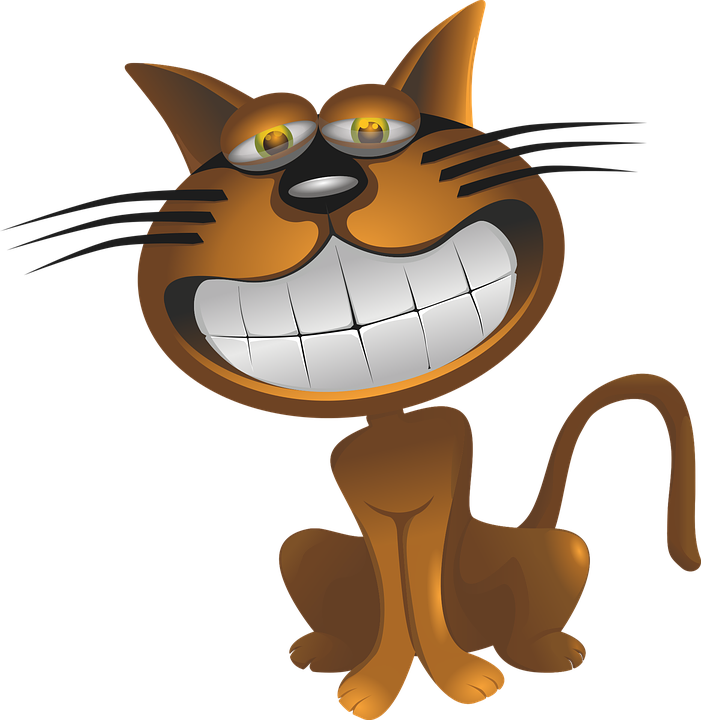 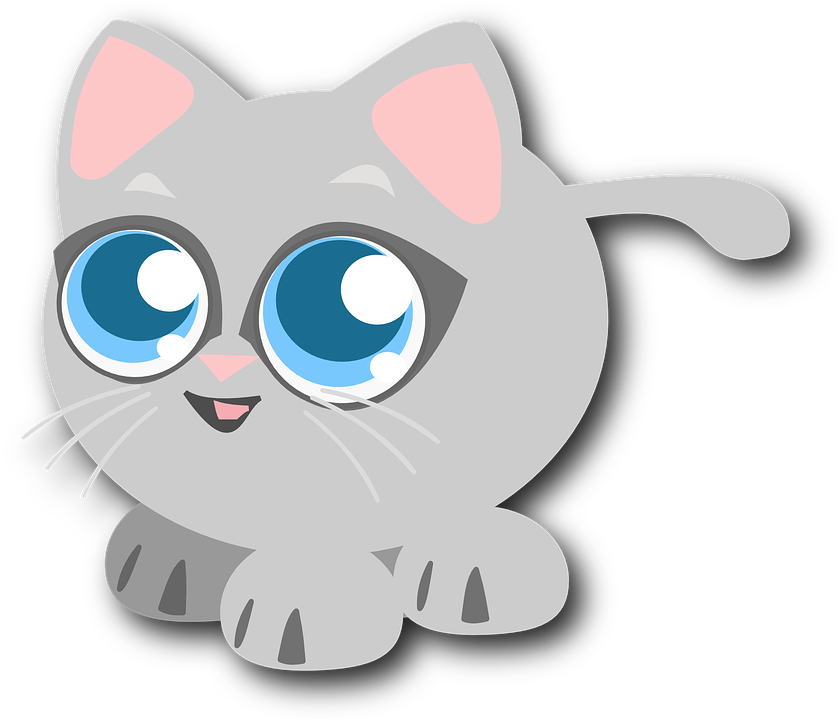 5
2
3
4
1
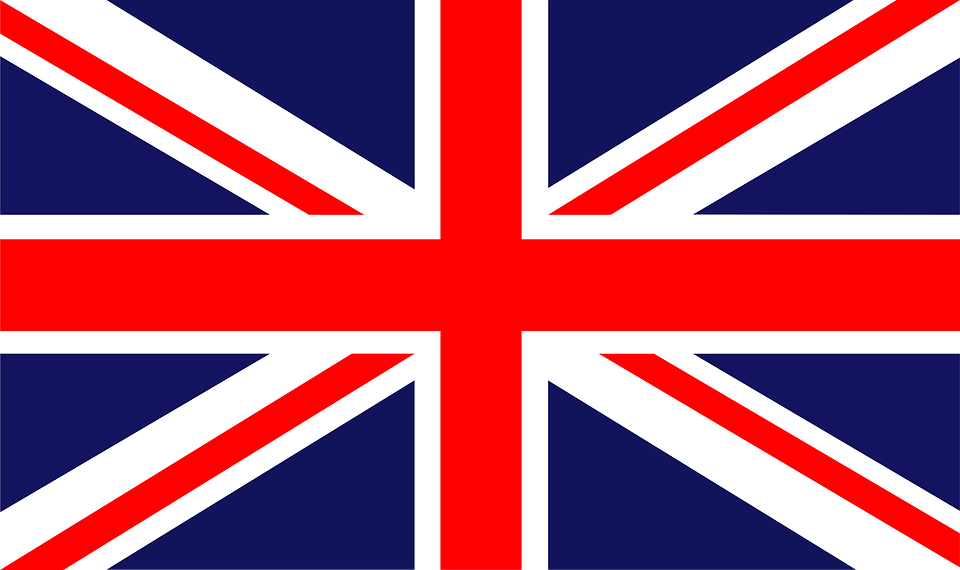 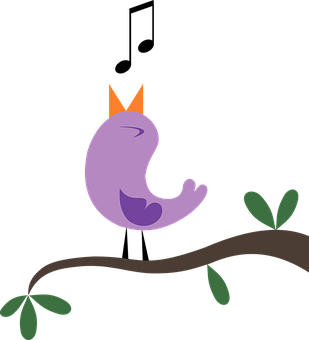 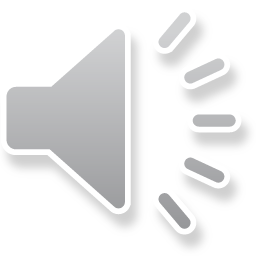 Let’s sing!
Head shoulders knees and toes!
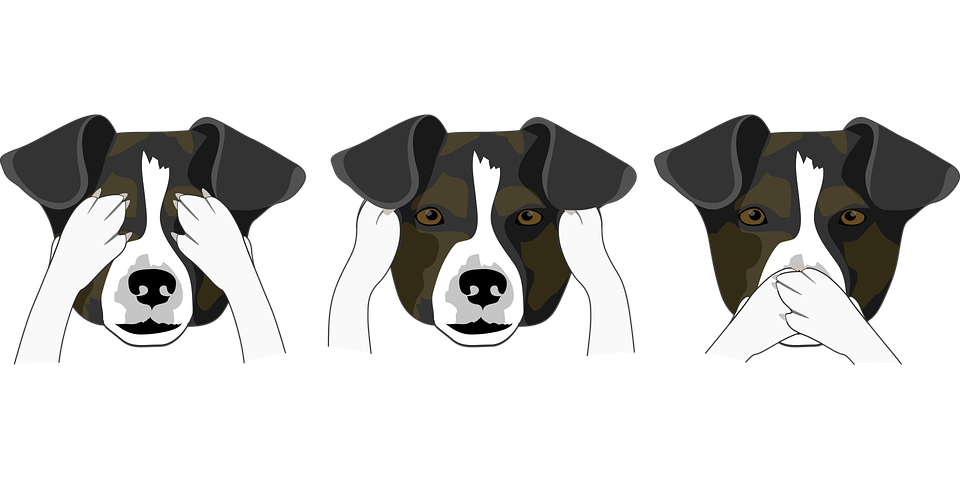 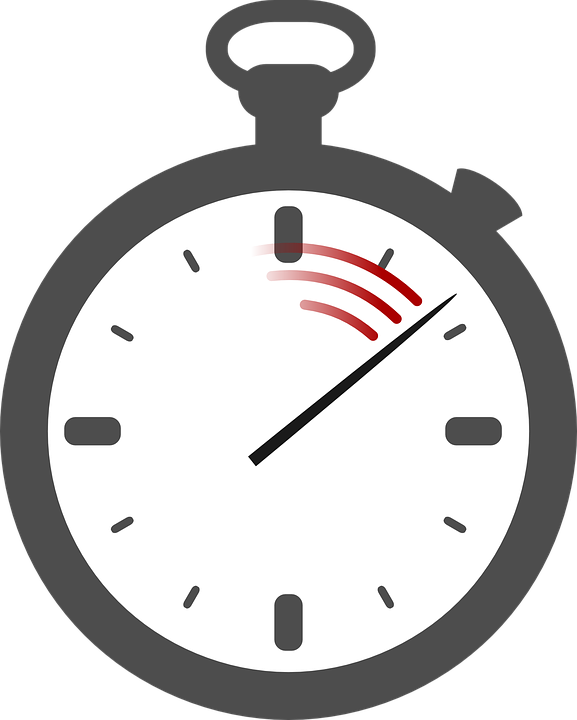 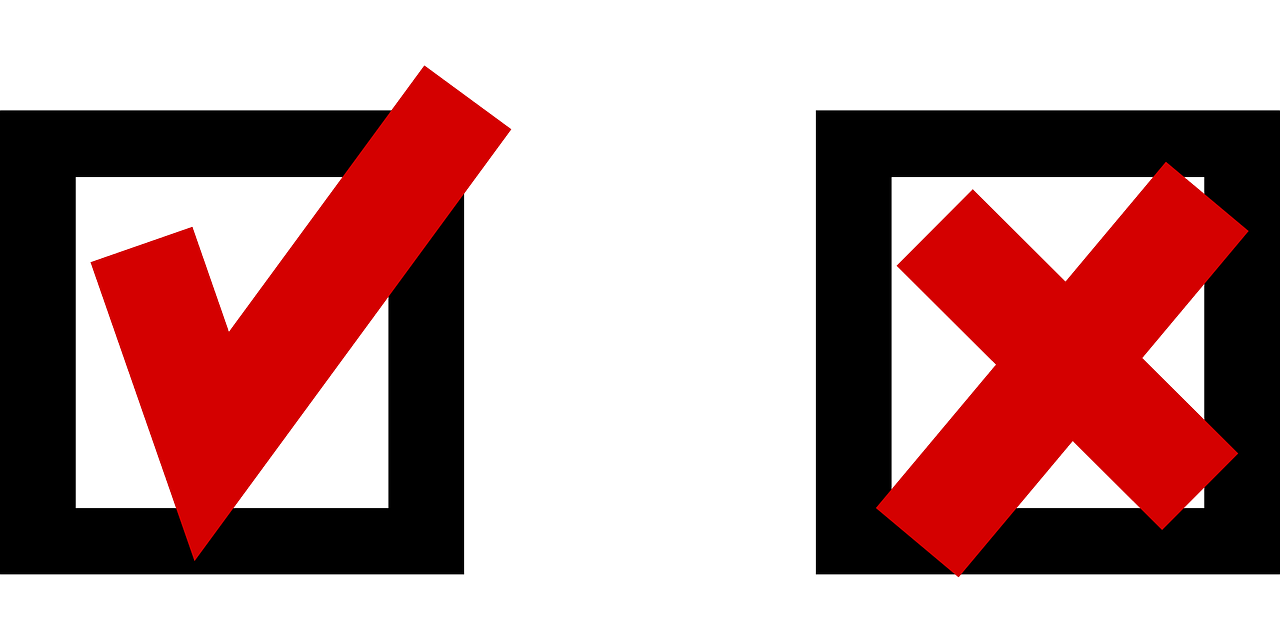 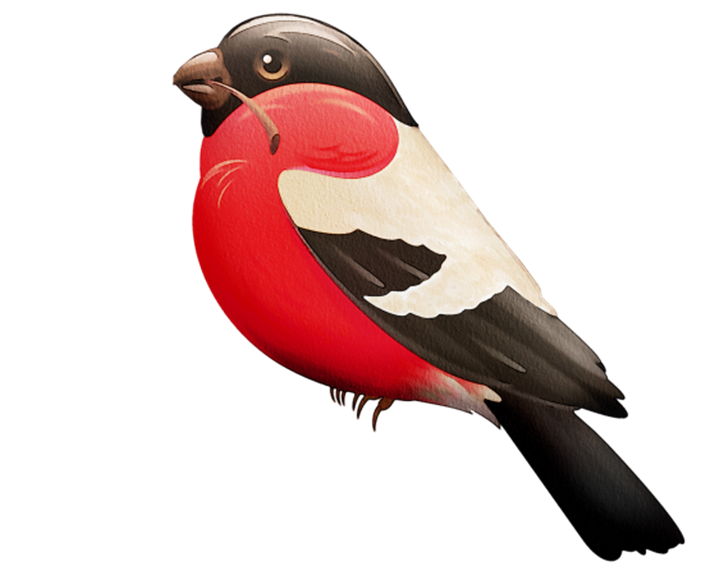 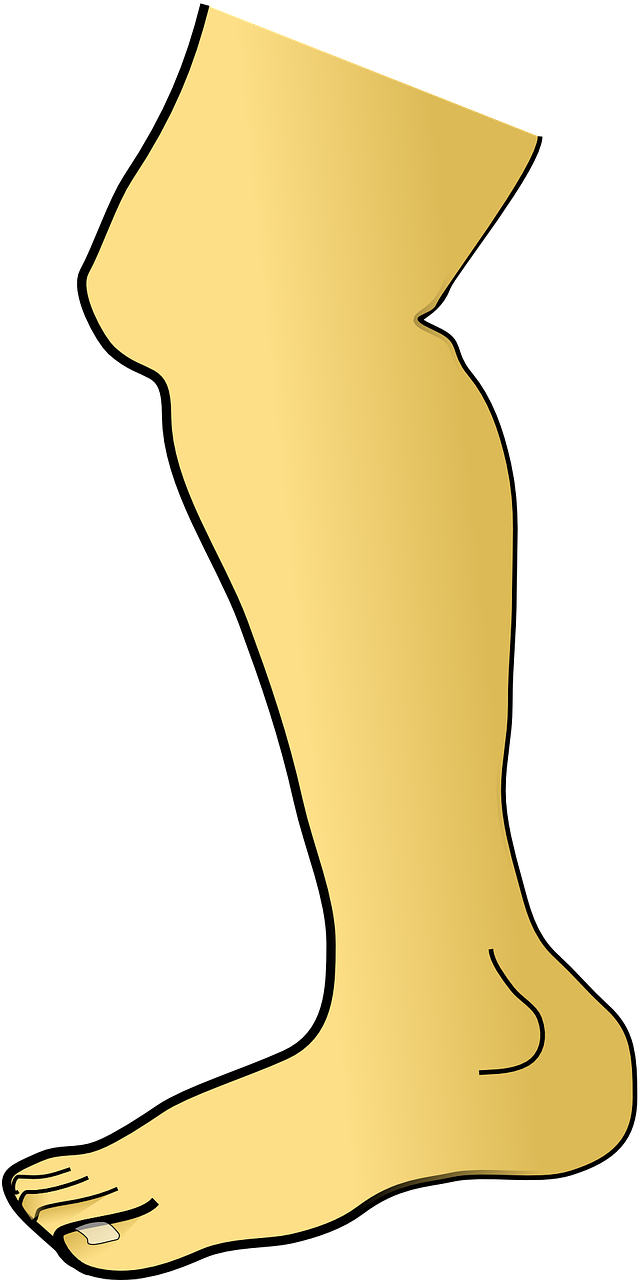 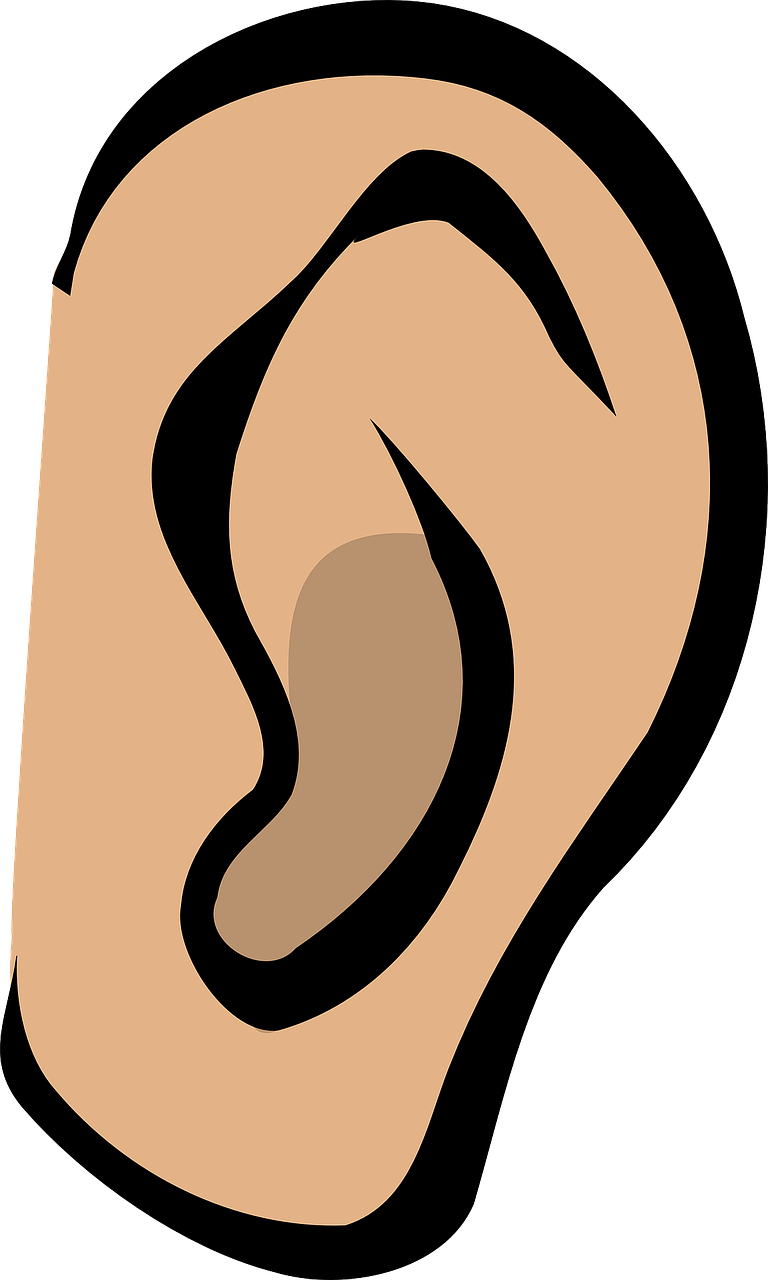 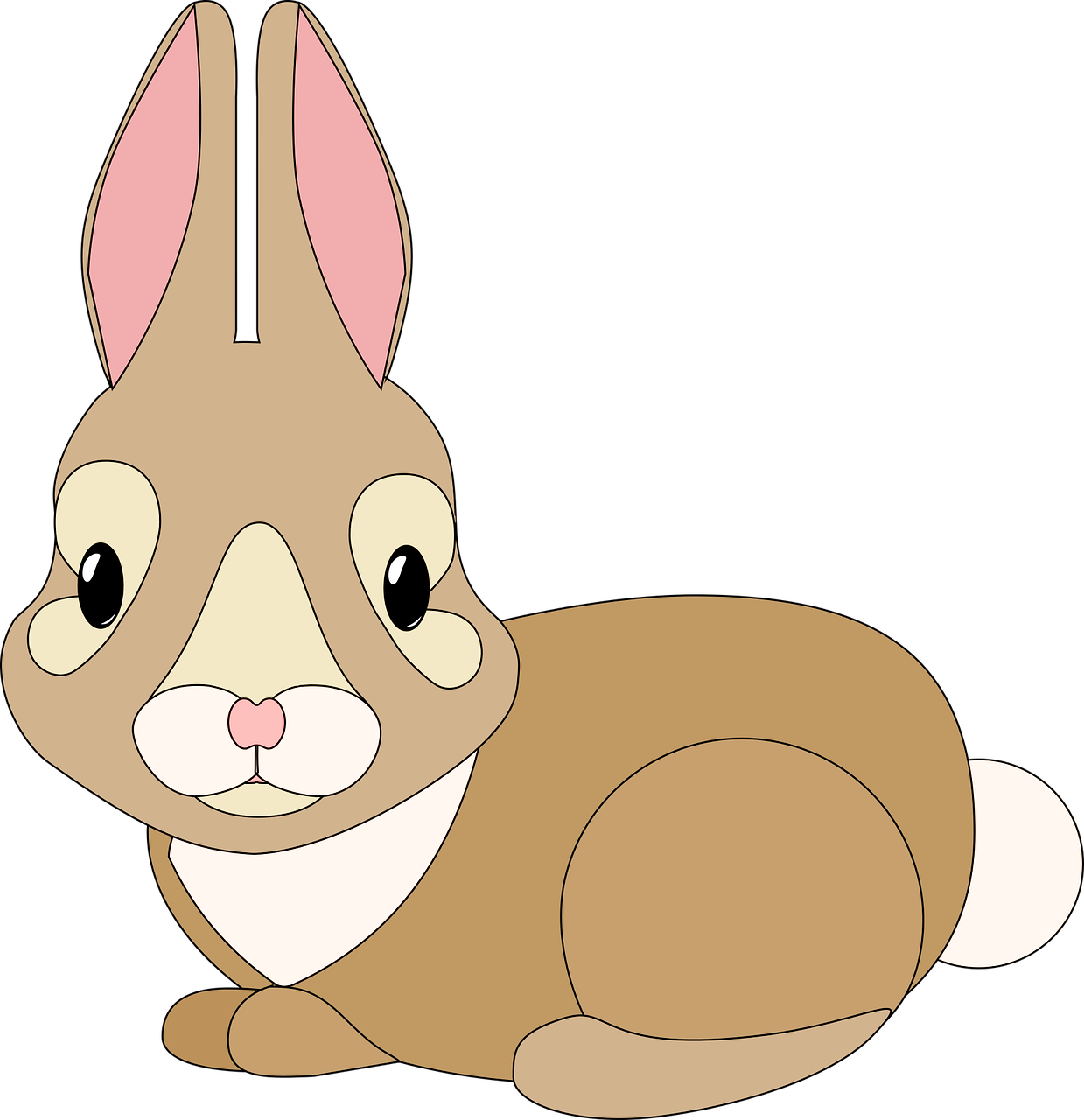 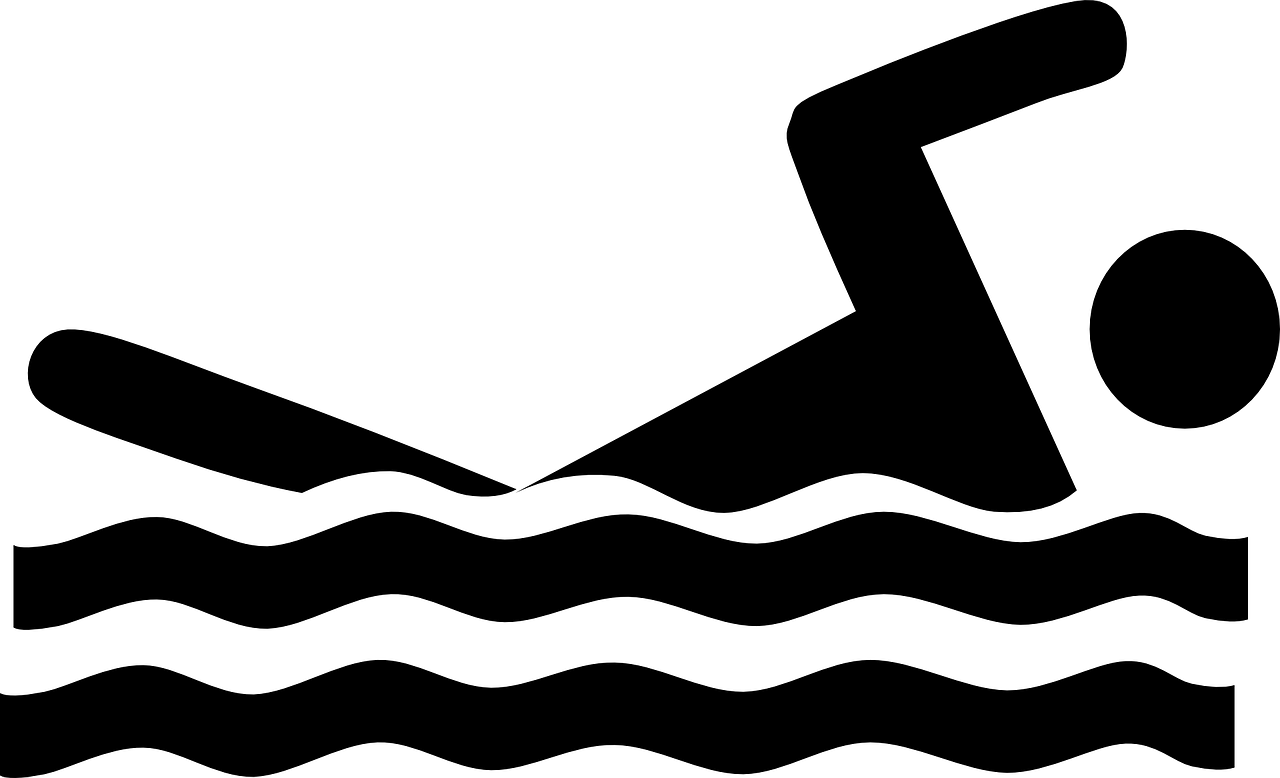 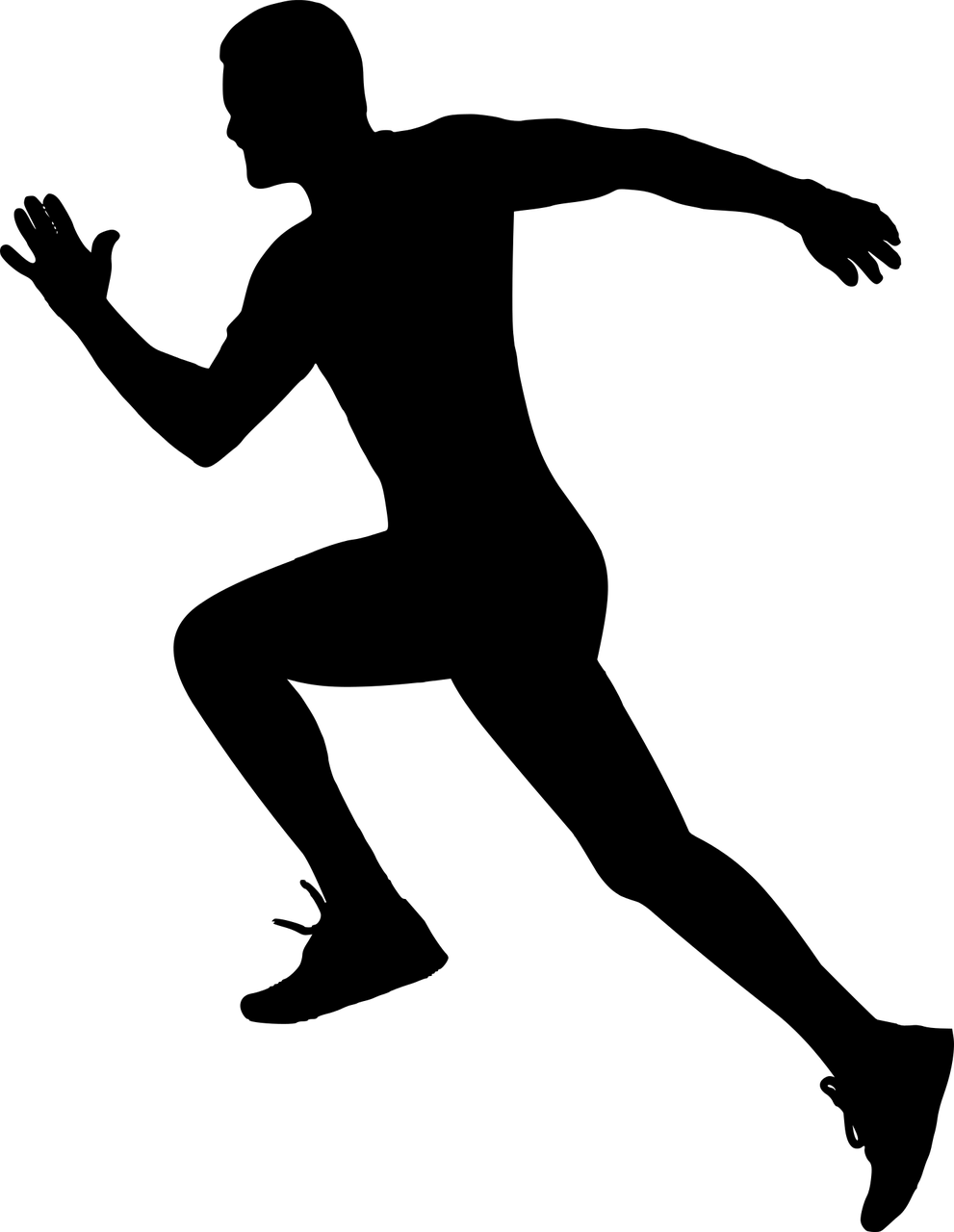 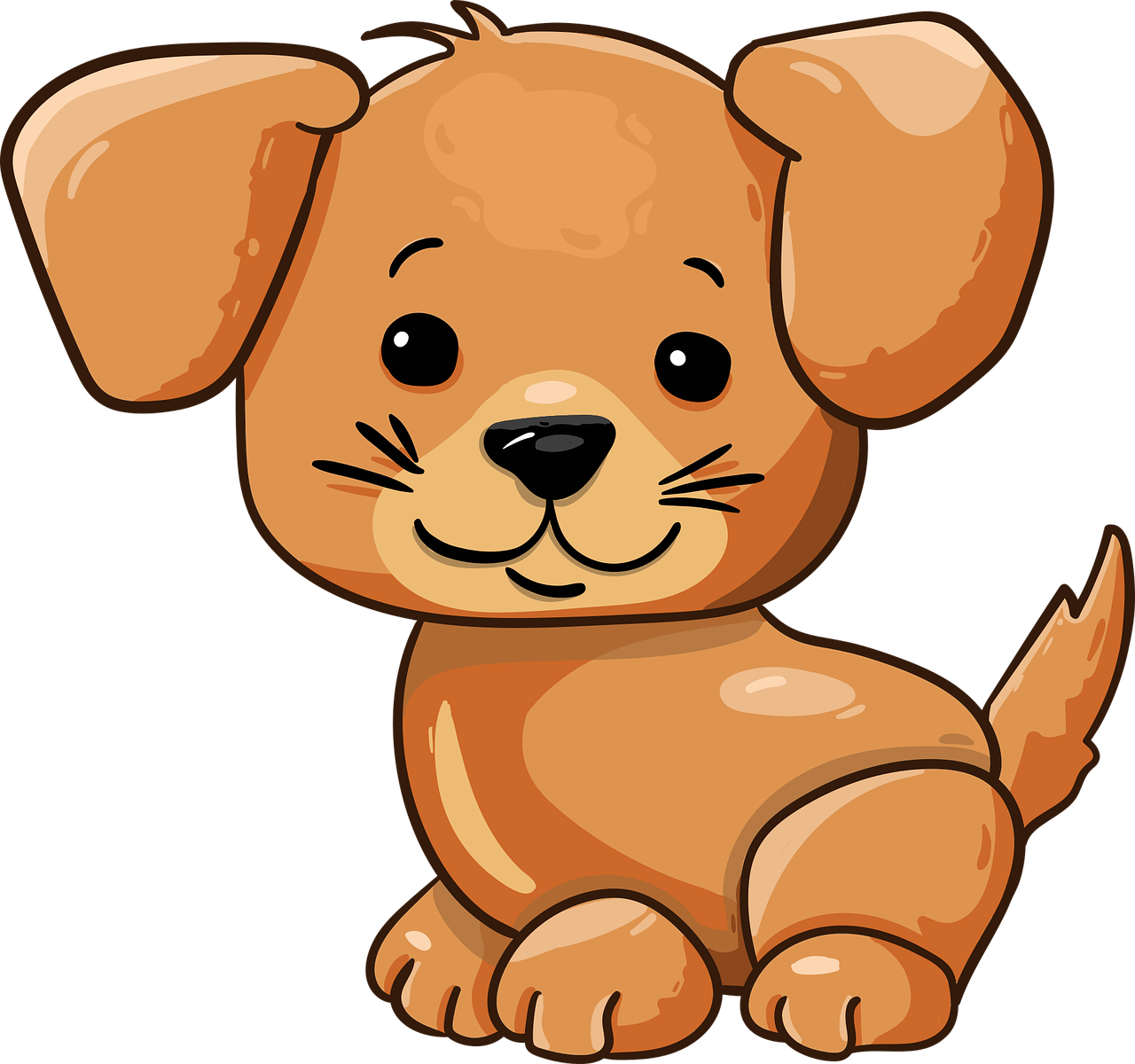 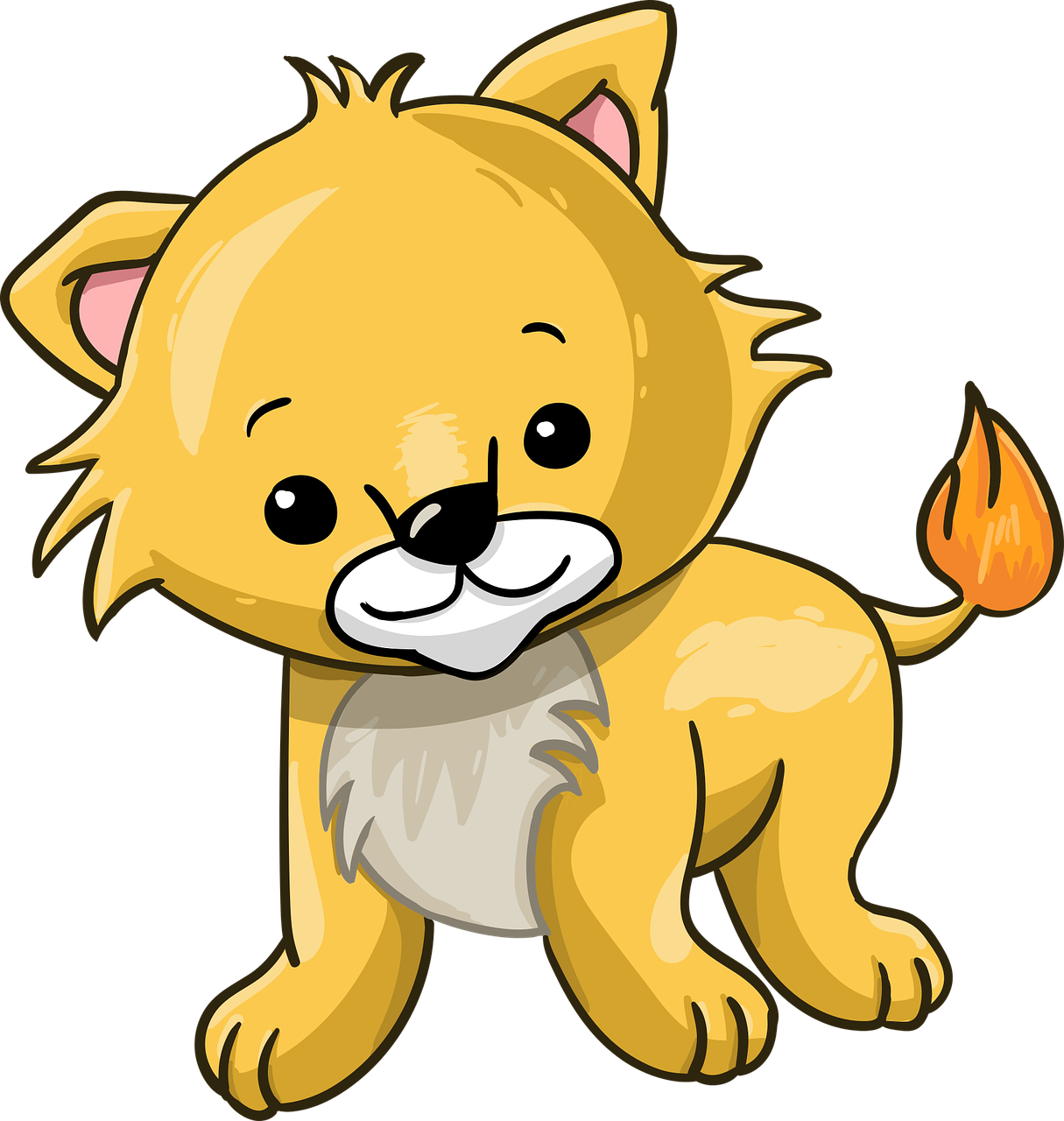 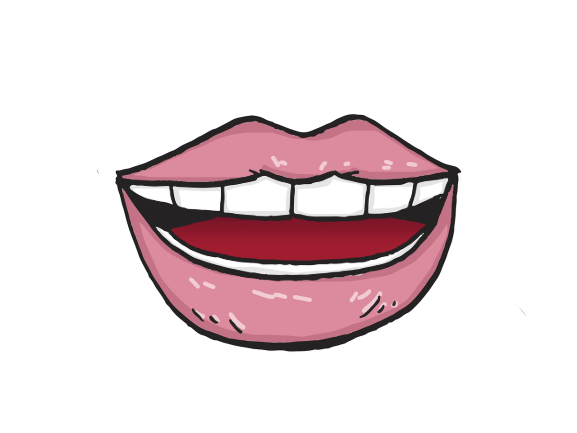 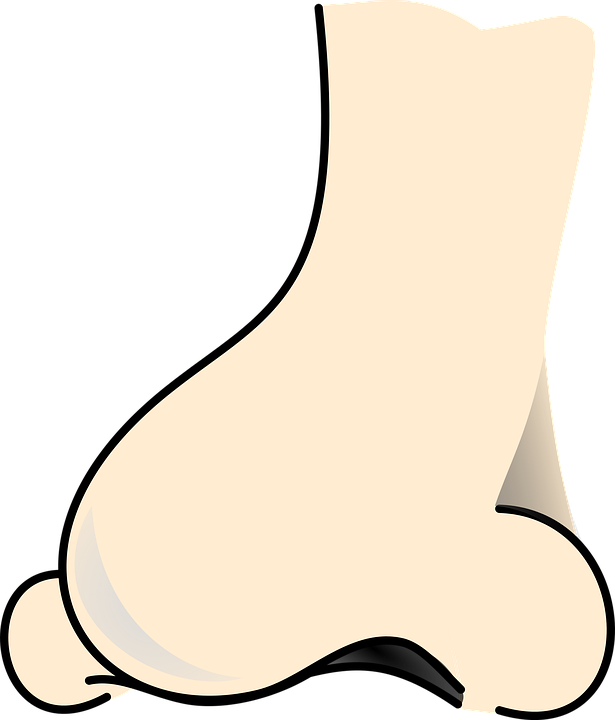 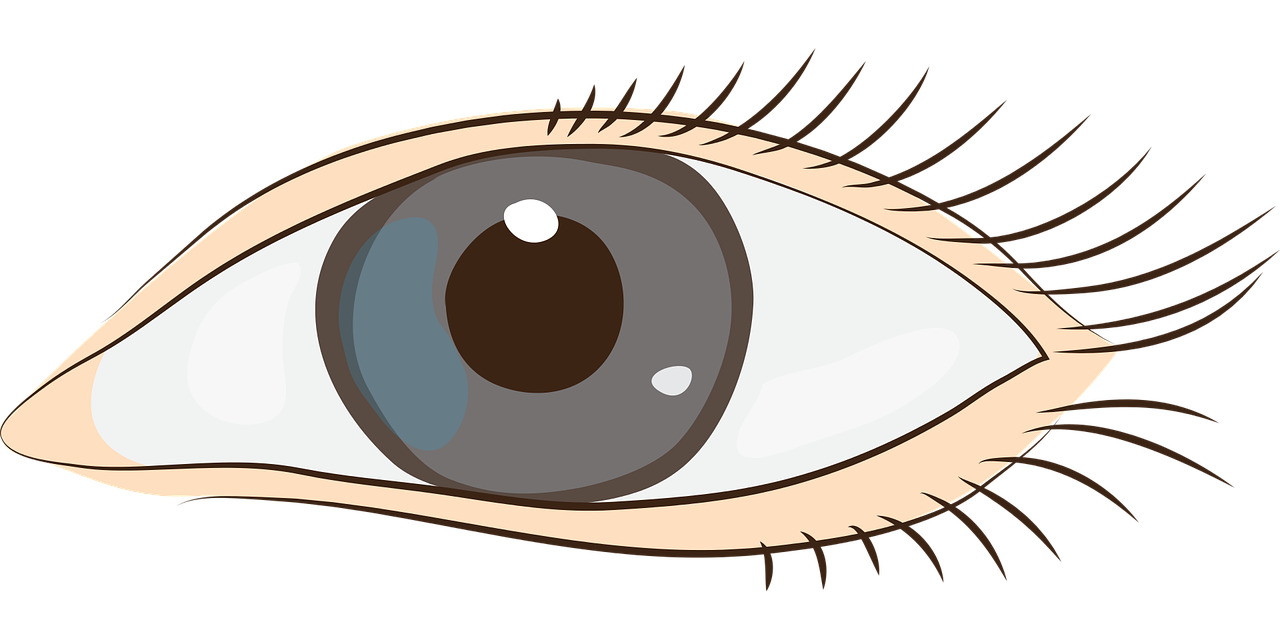 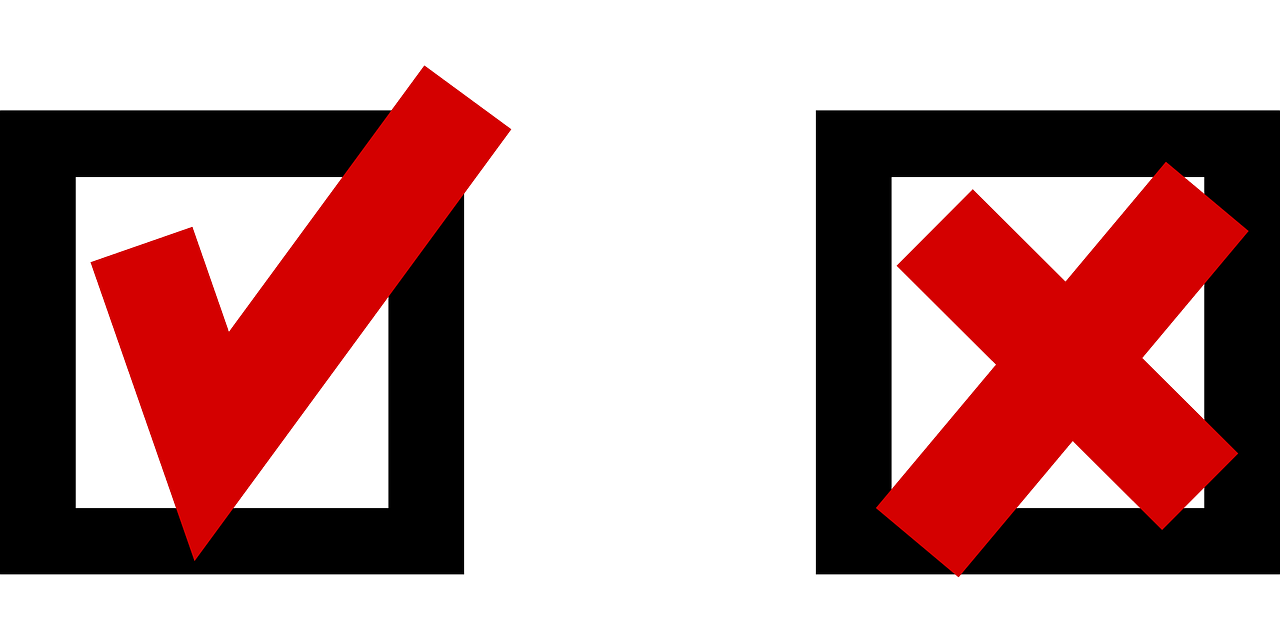 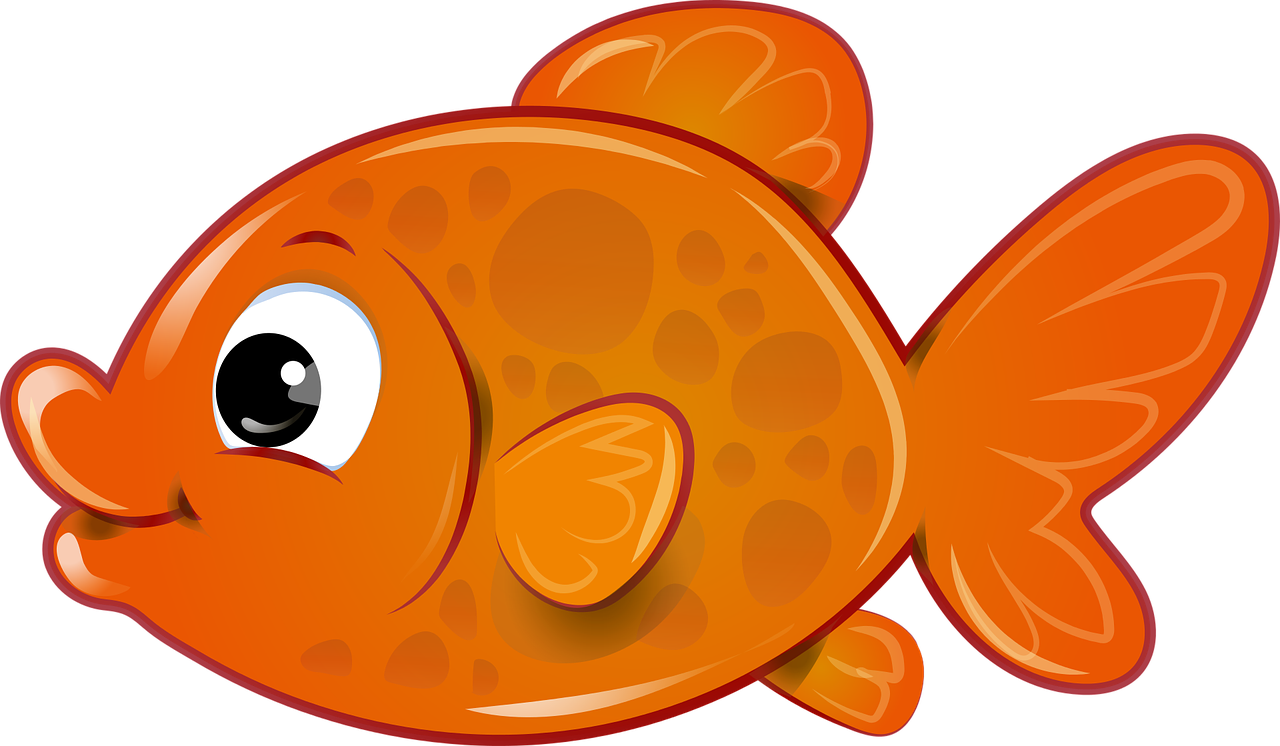 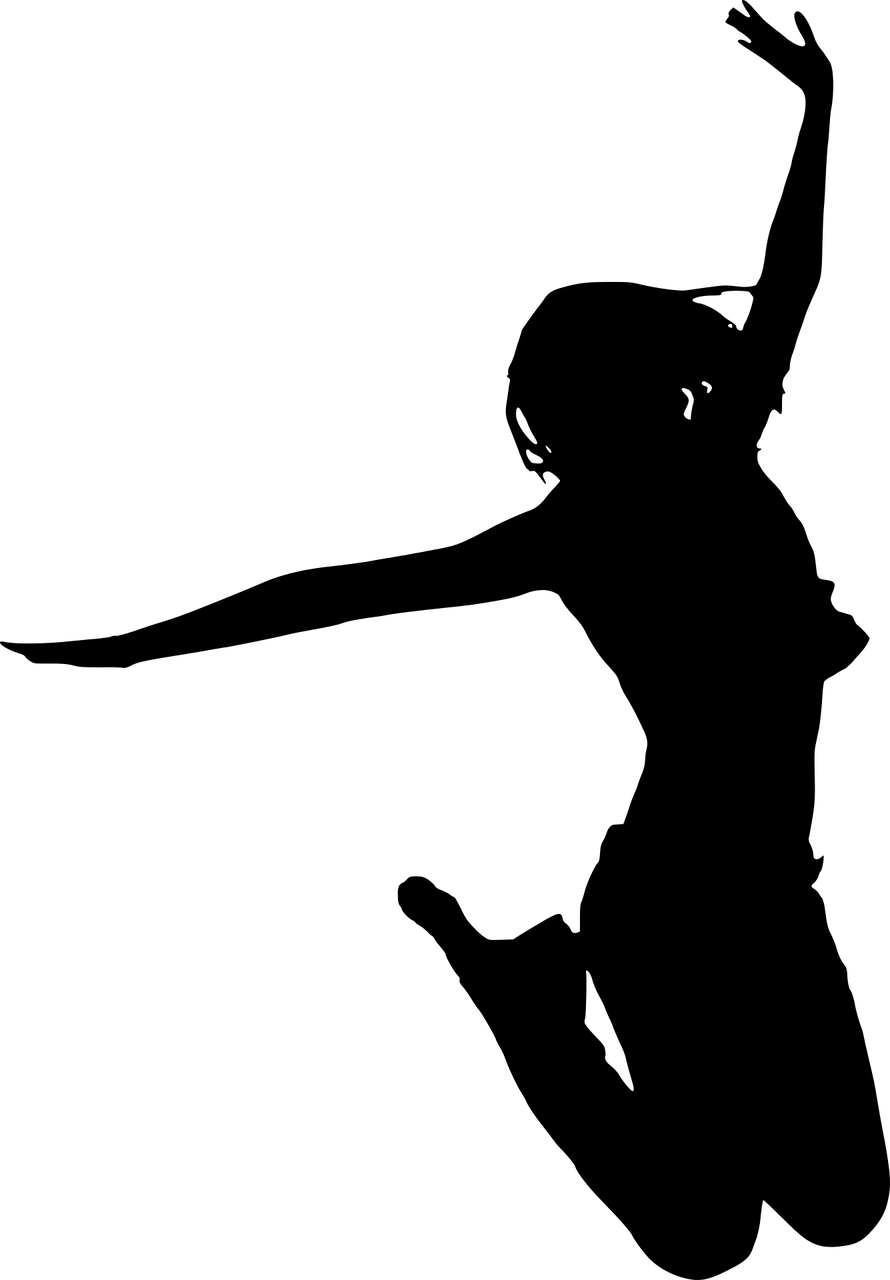 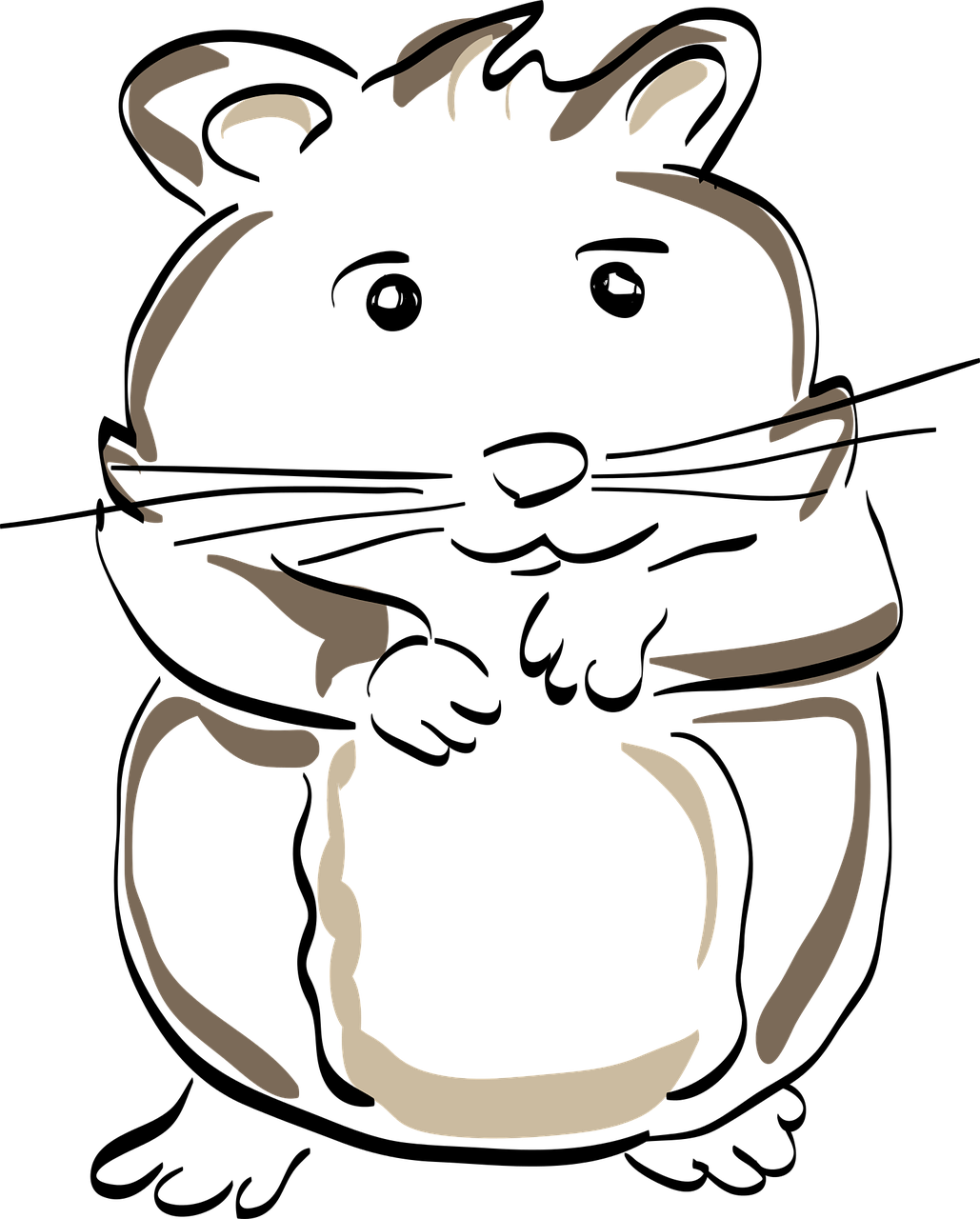 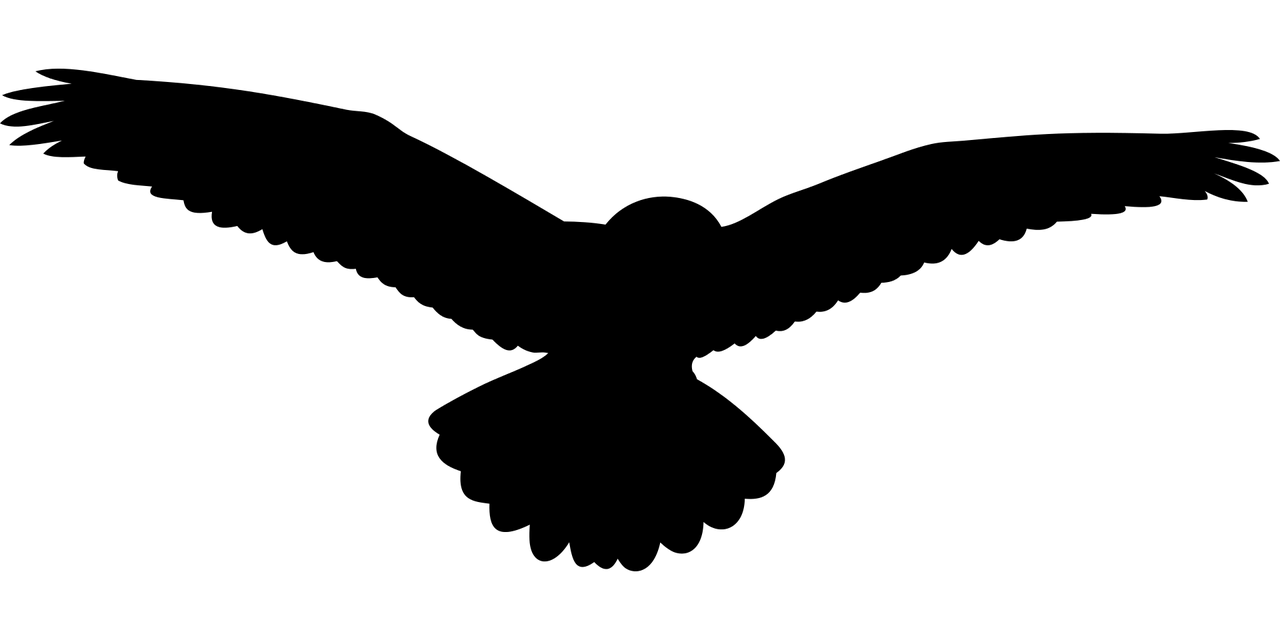 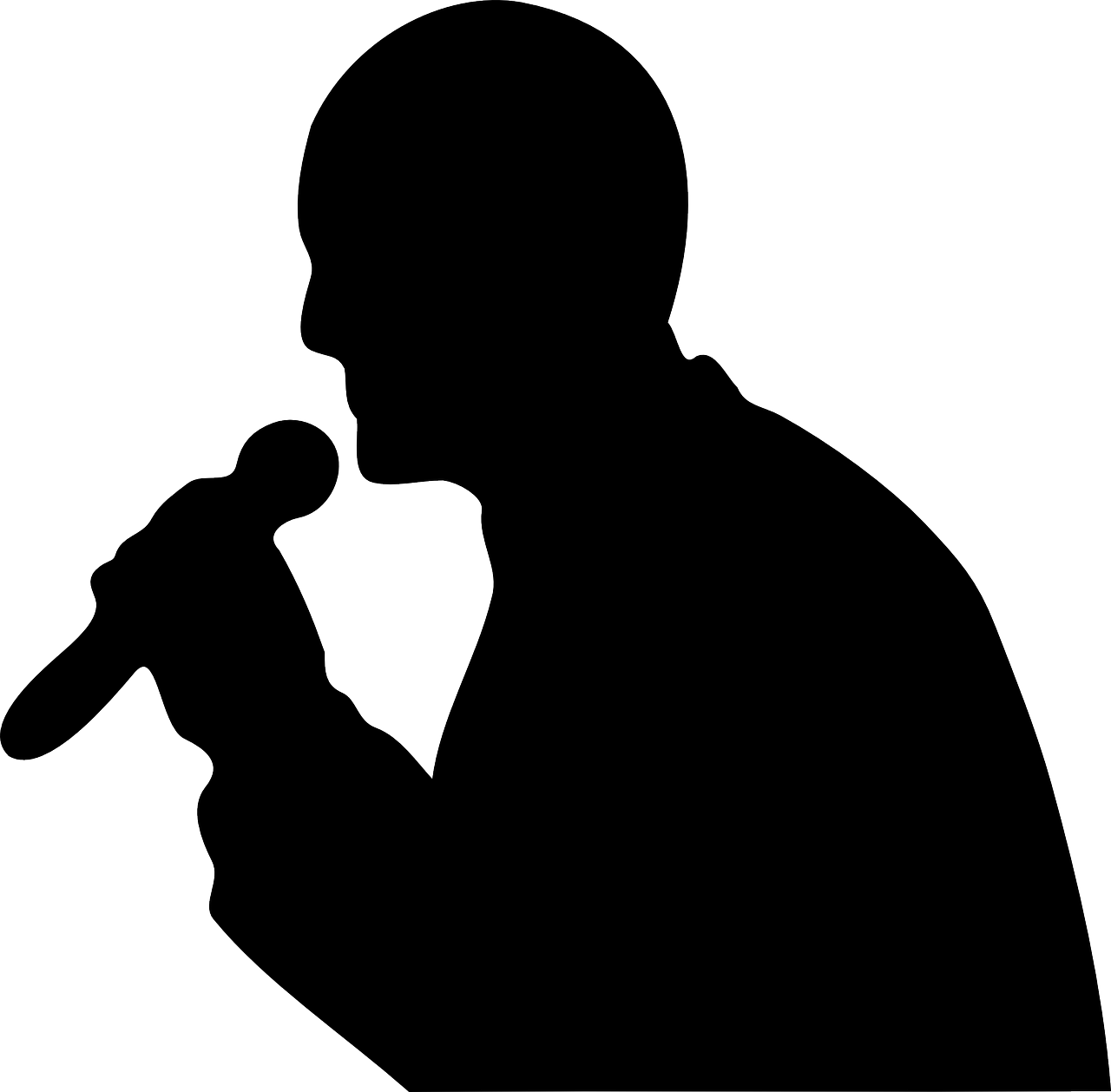 Dans ce cours, tu as :
découvert des animaux domestiques
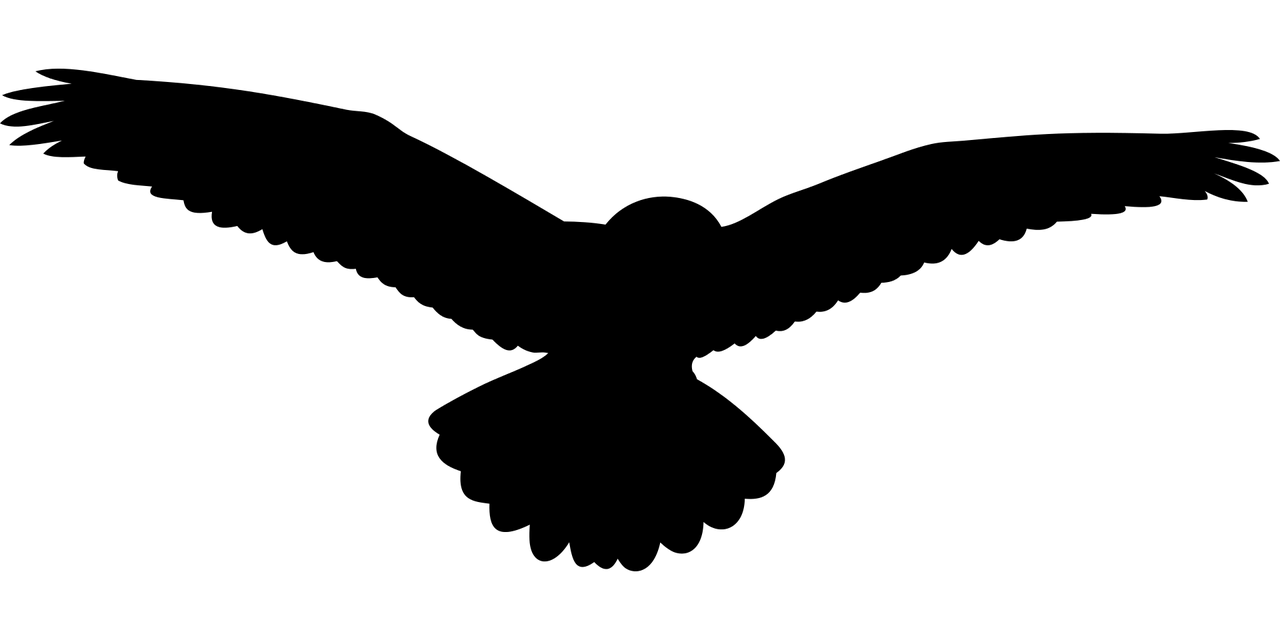 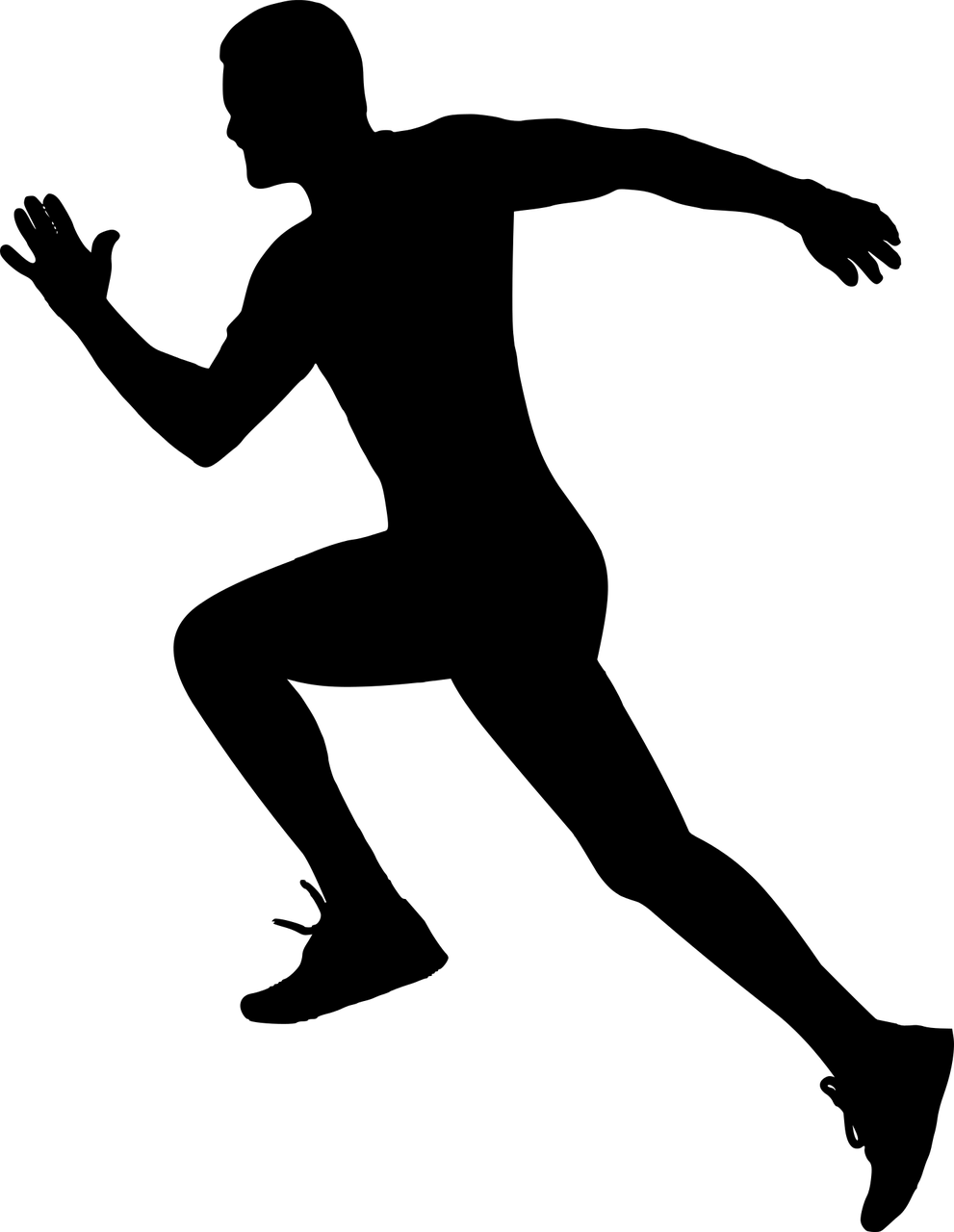 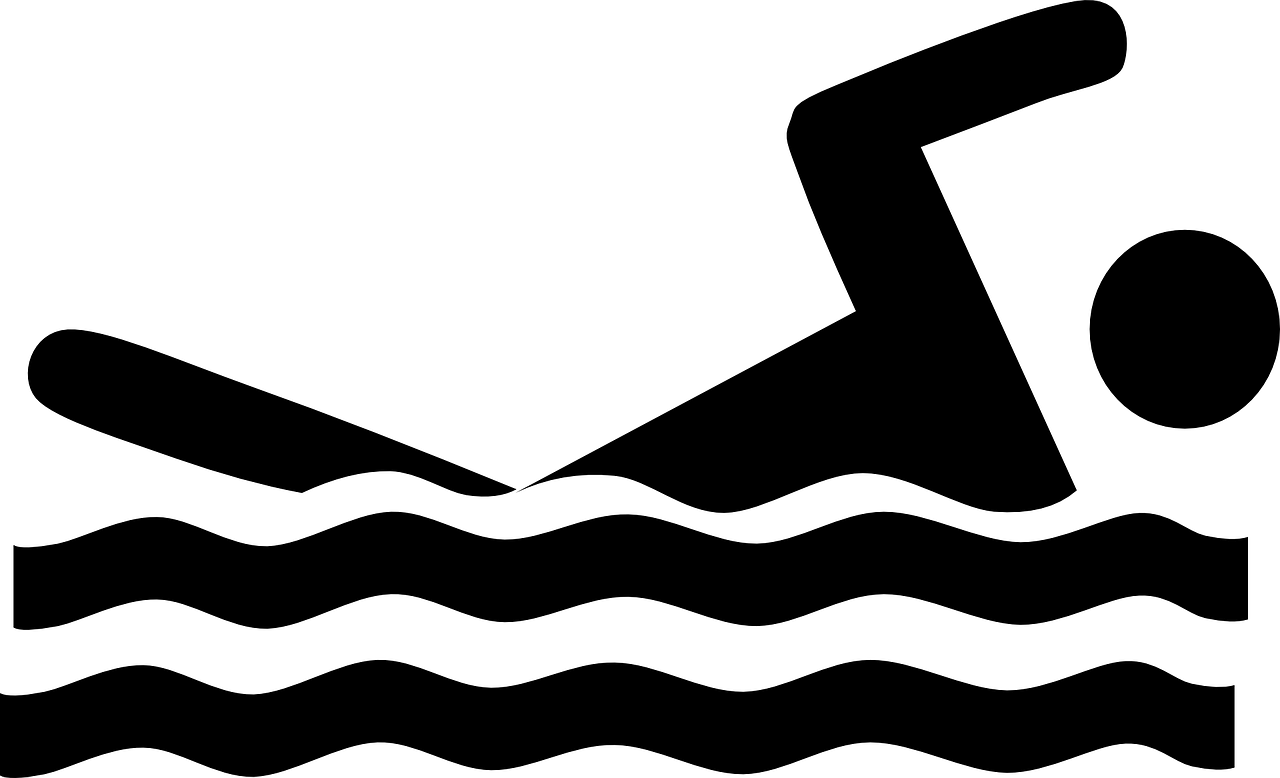 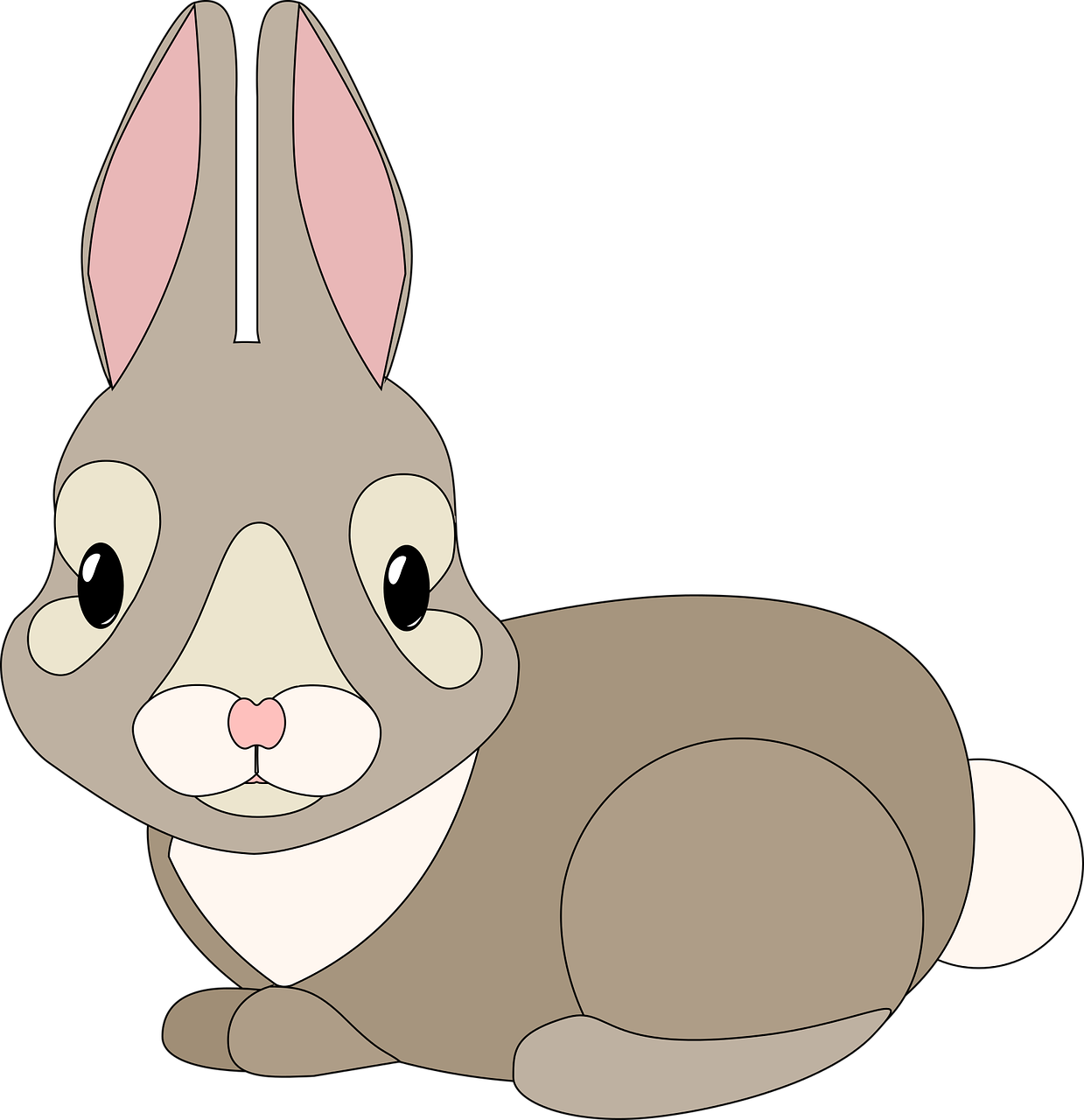 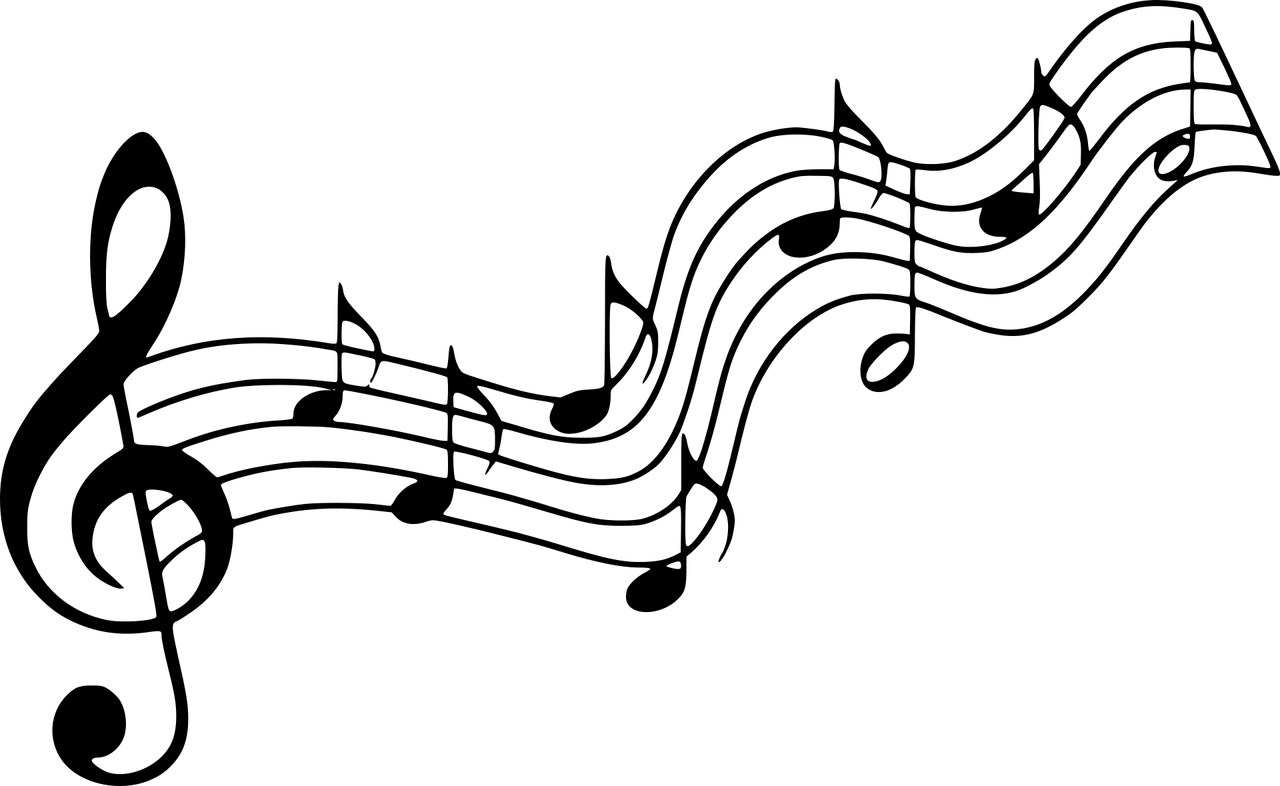 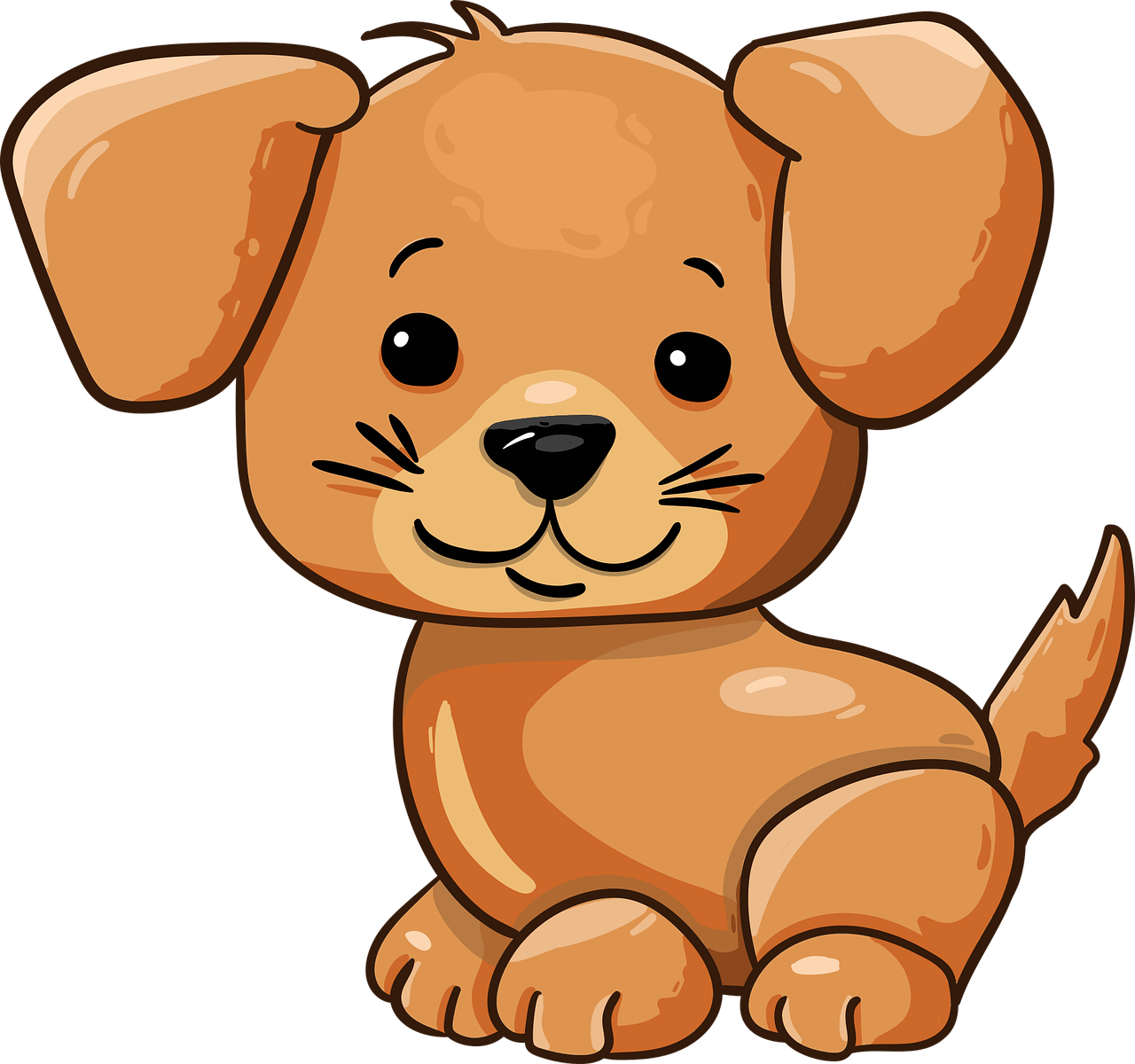 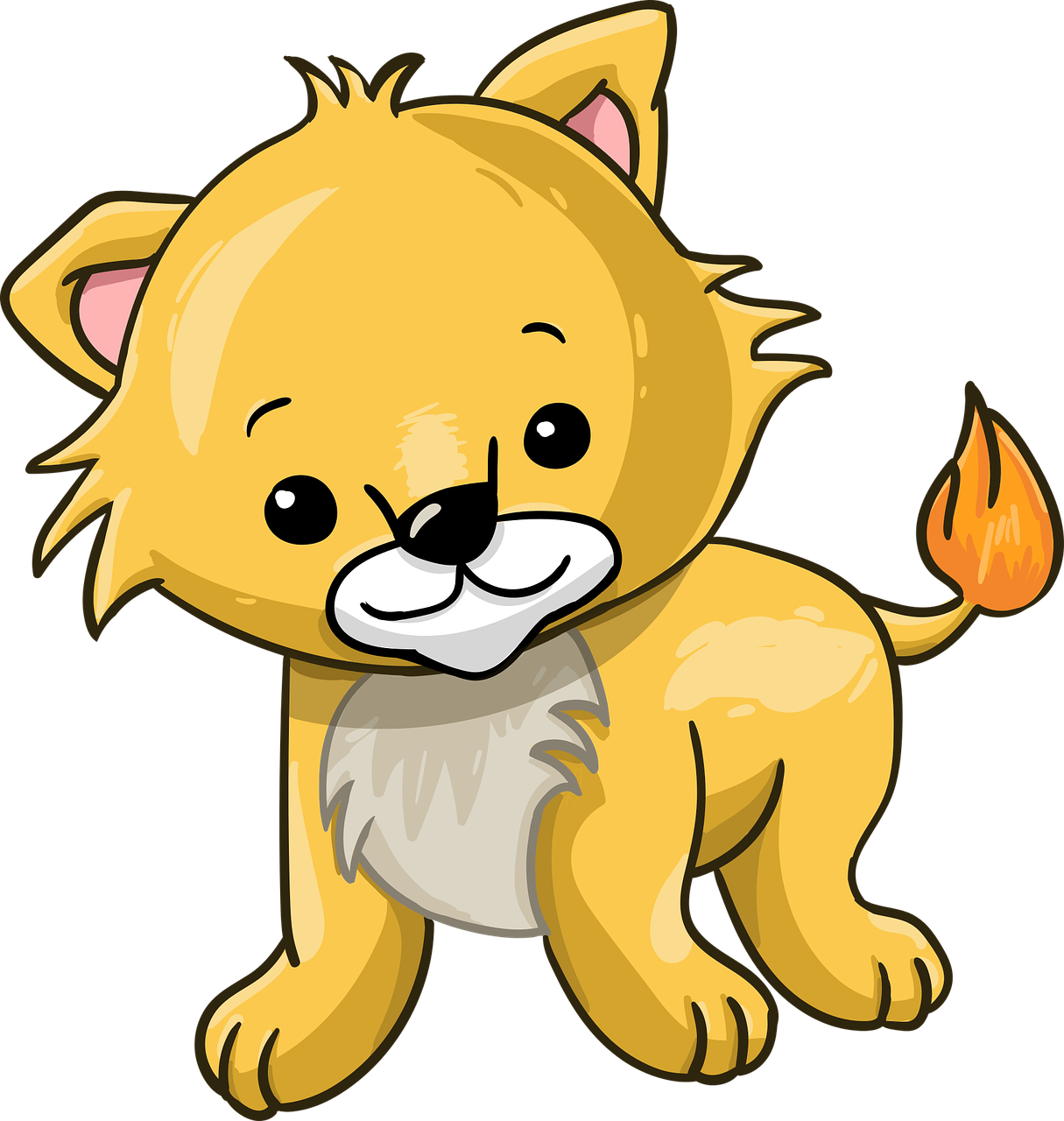 découvert des actions
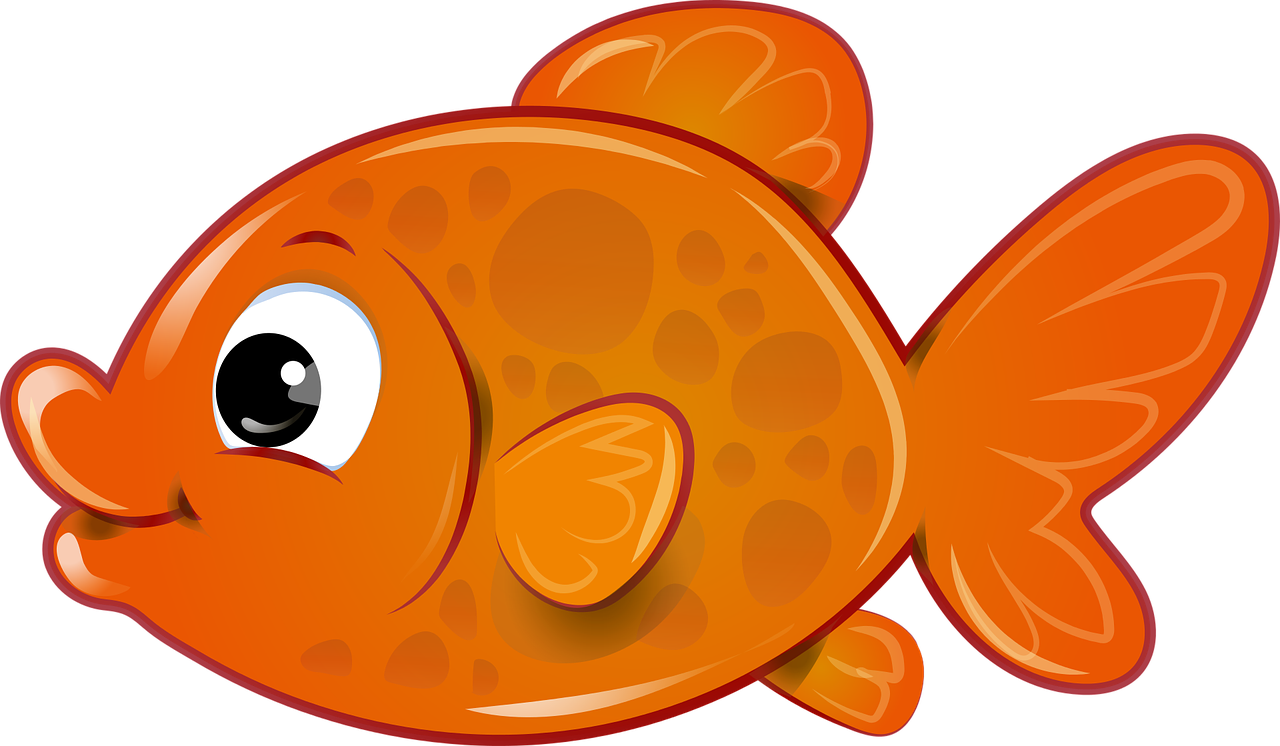 chanté
nommé quelques parties du corps
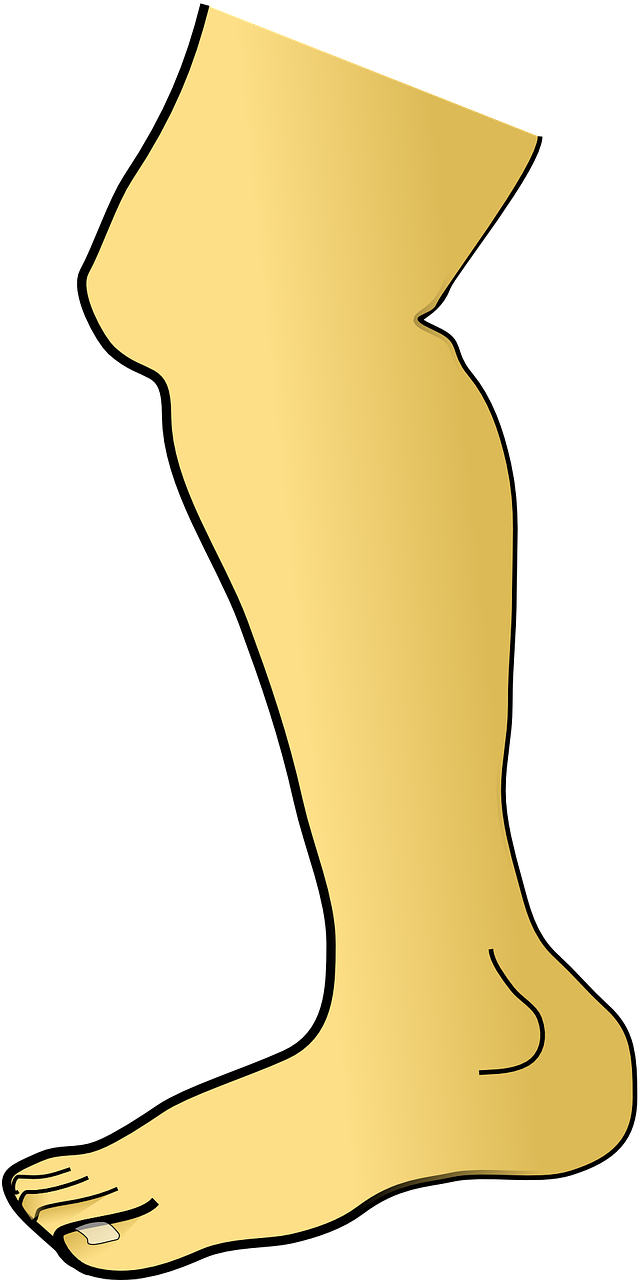 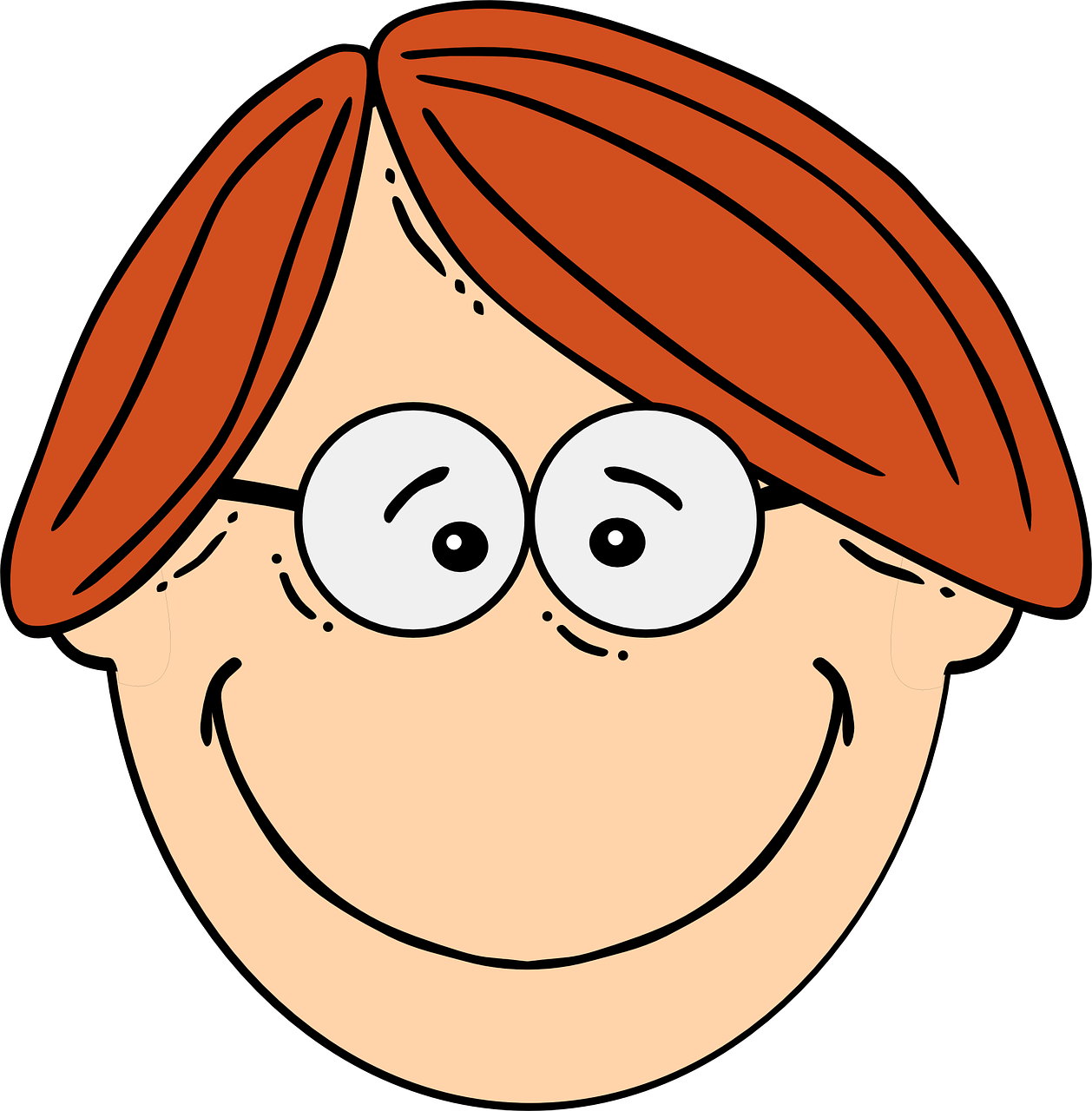 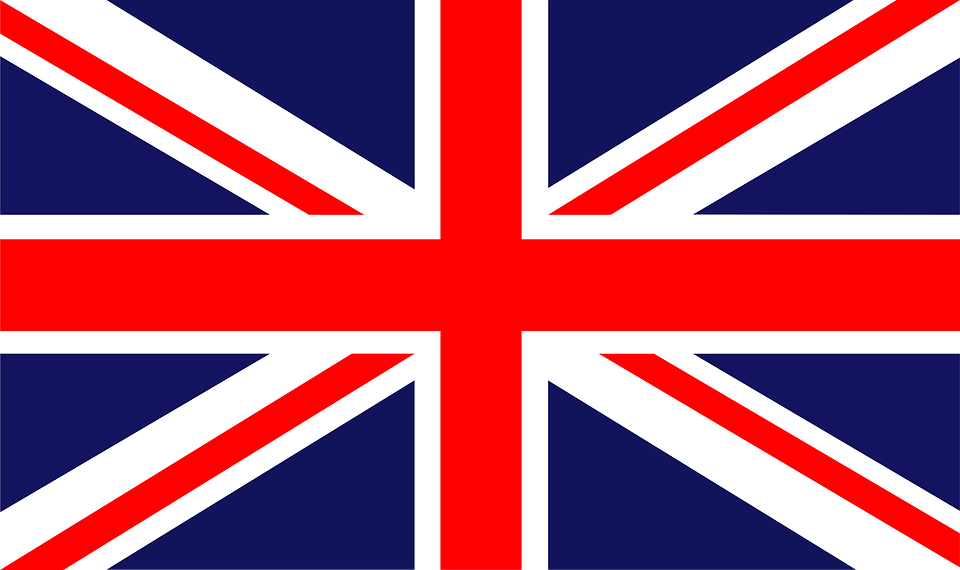 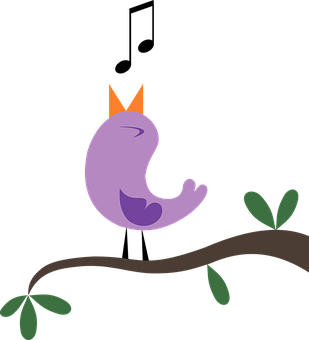 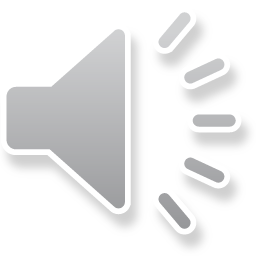 Let’s sing!
The goodbye song!
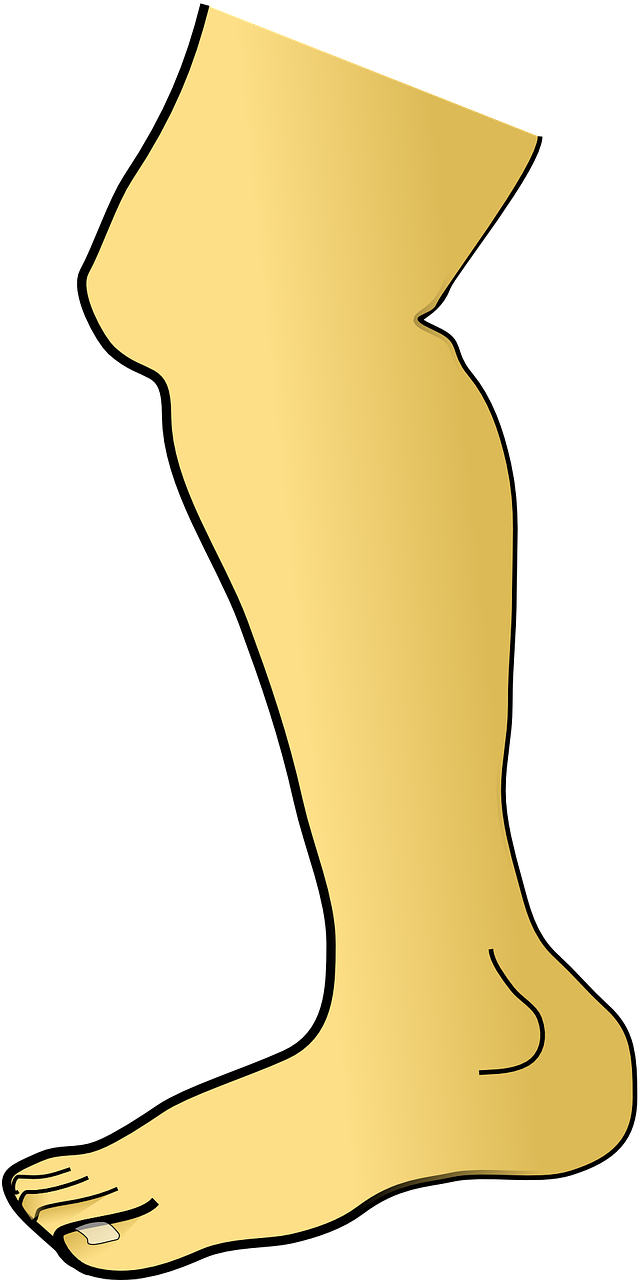 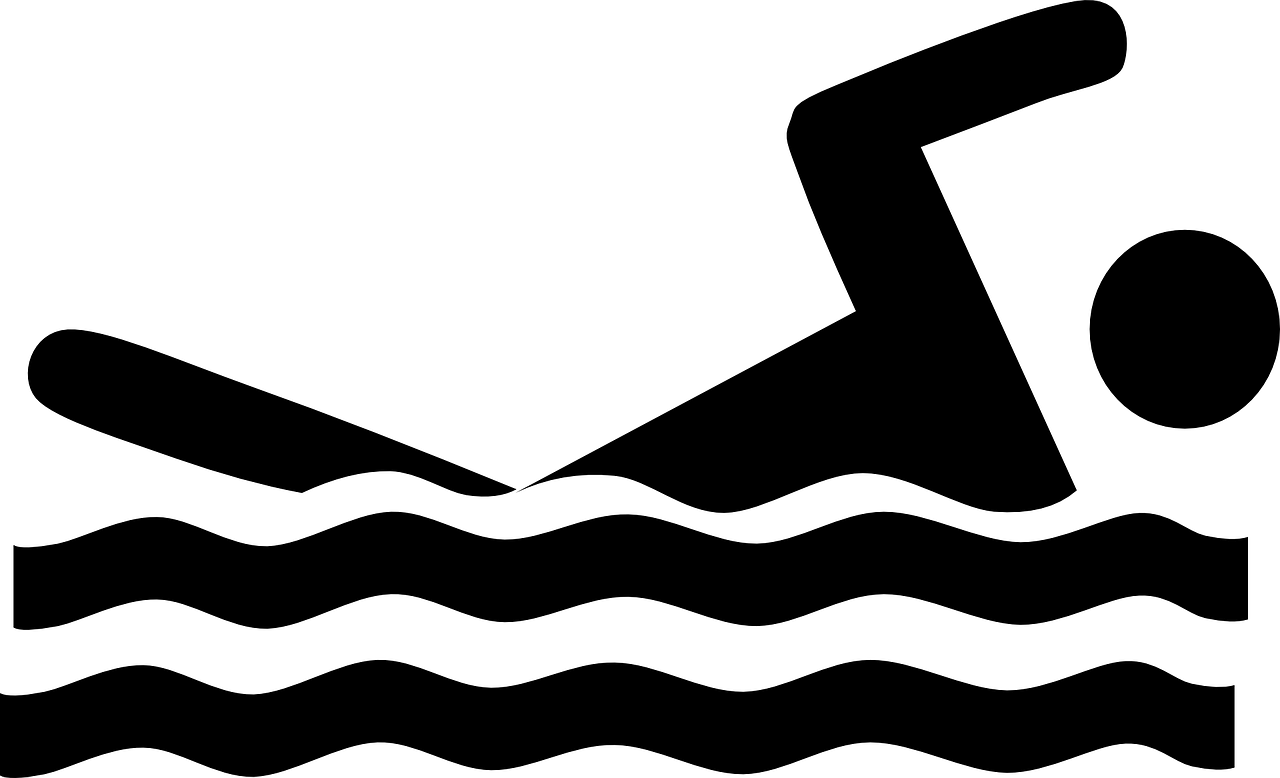 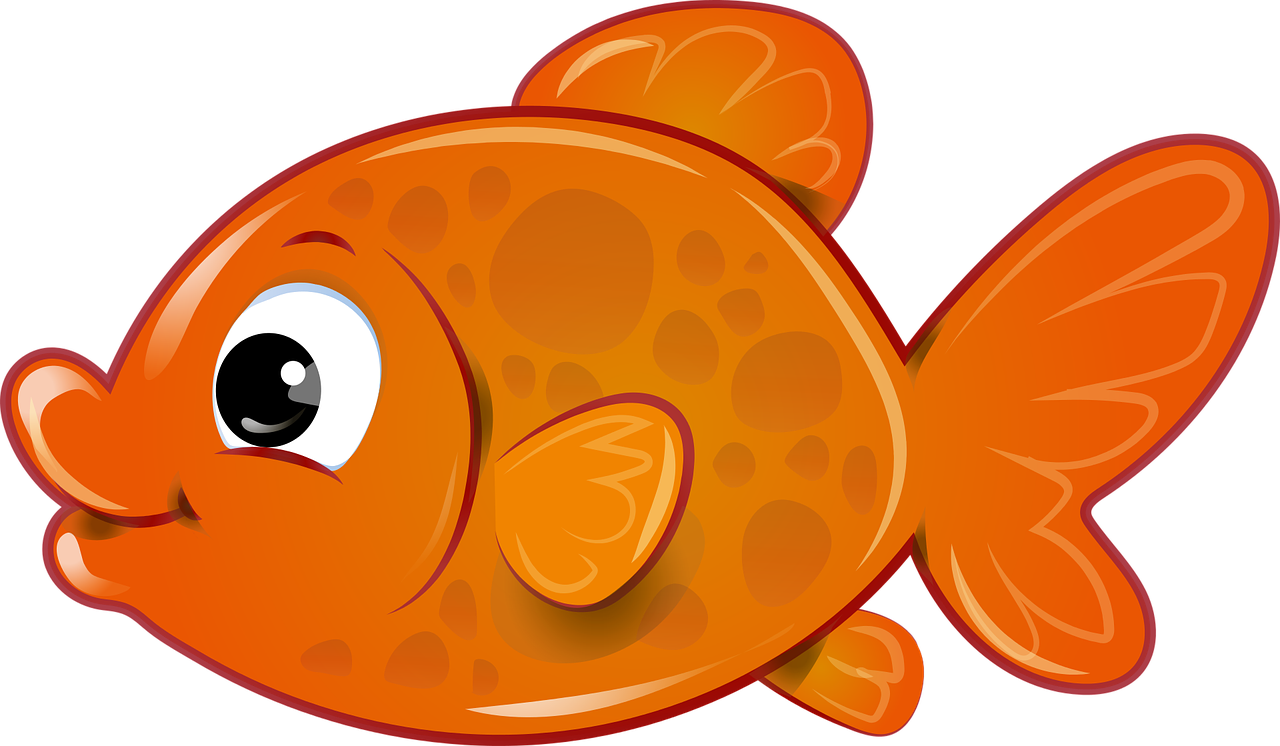 [Speaker Notes: I can swim and I have no legs. Who am I?]
2
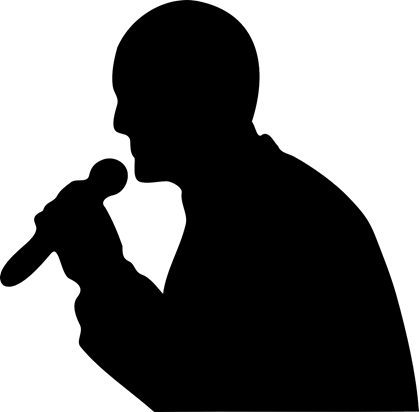 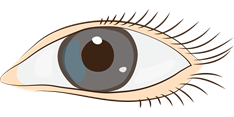 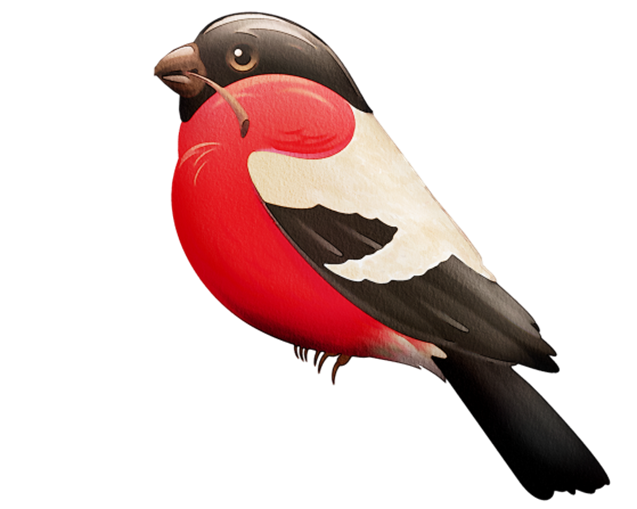 [Speaker Notes: I’ve got 2 eyes and I can sing.]
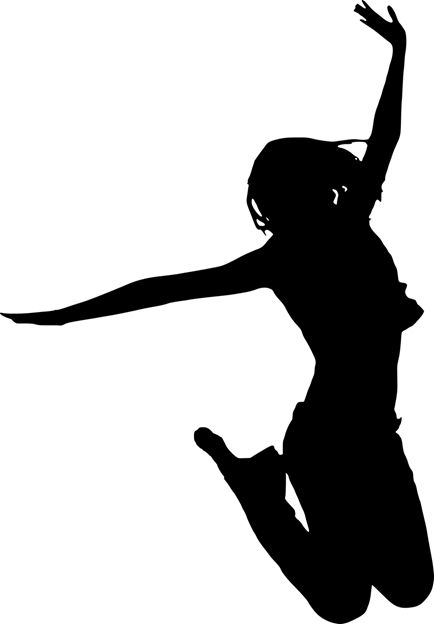 2
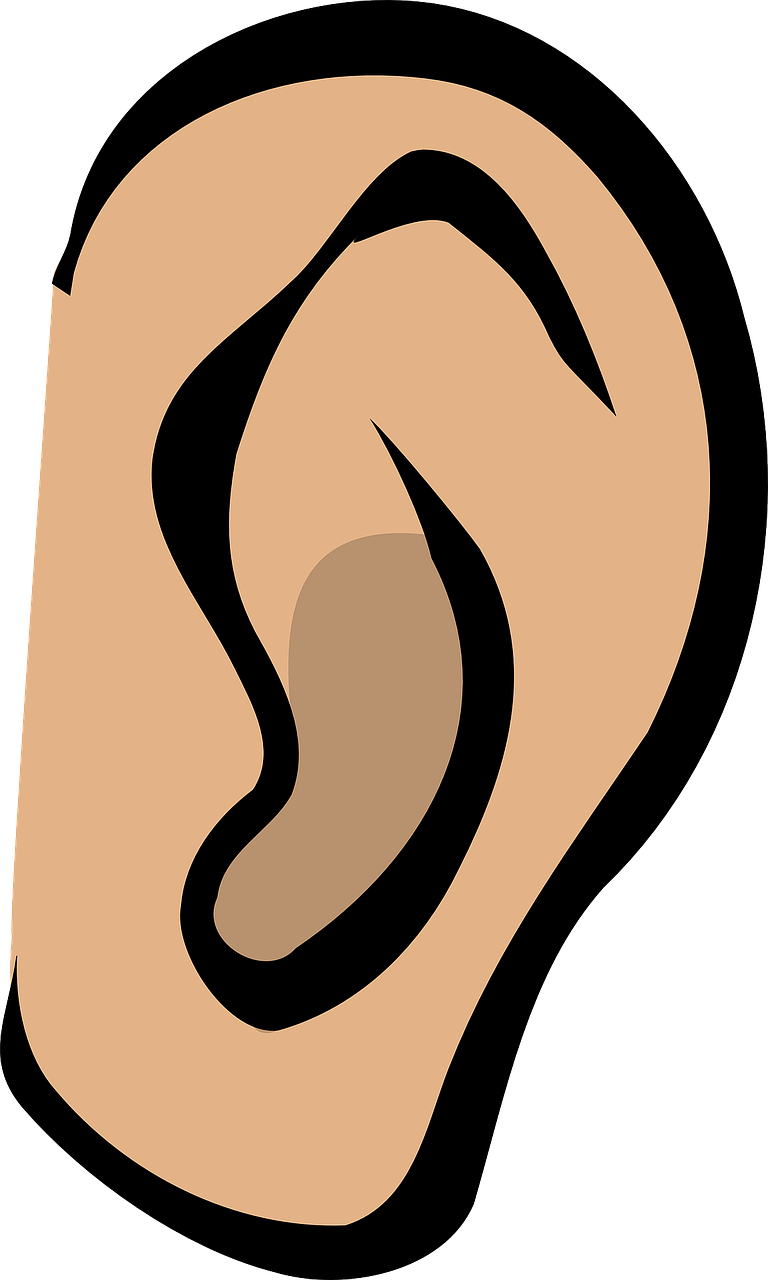 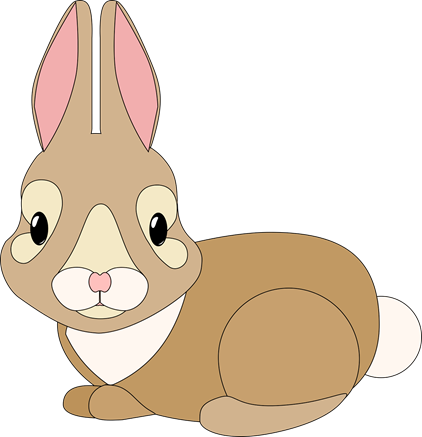 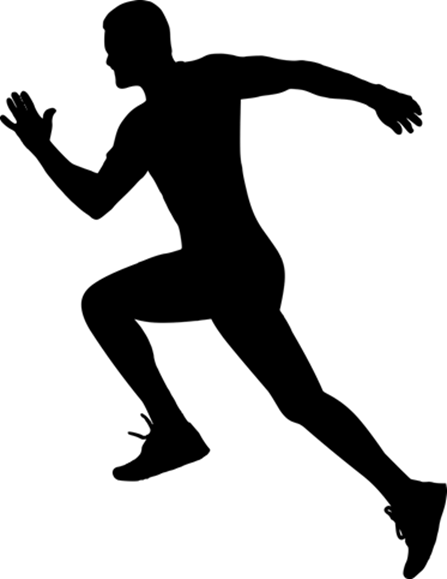 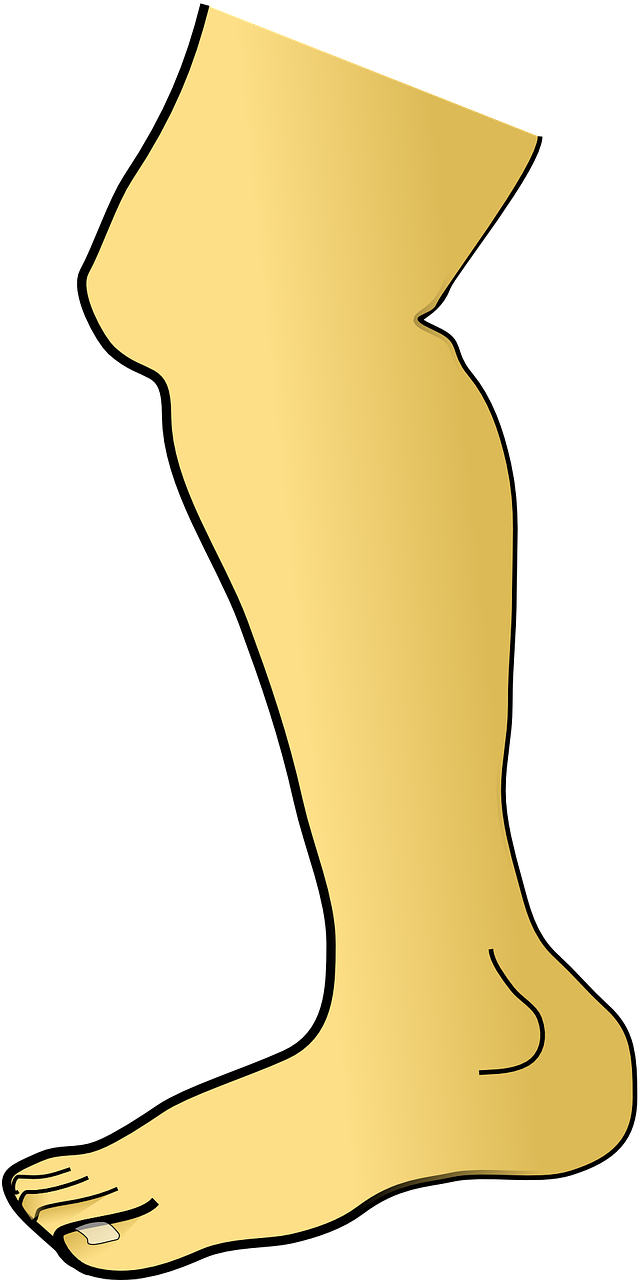 4
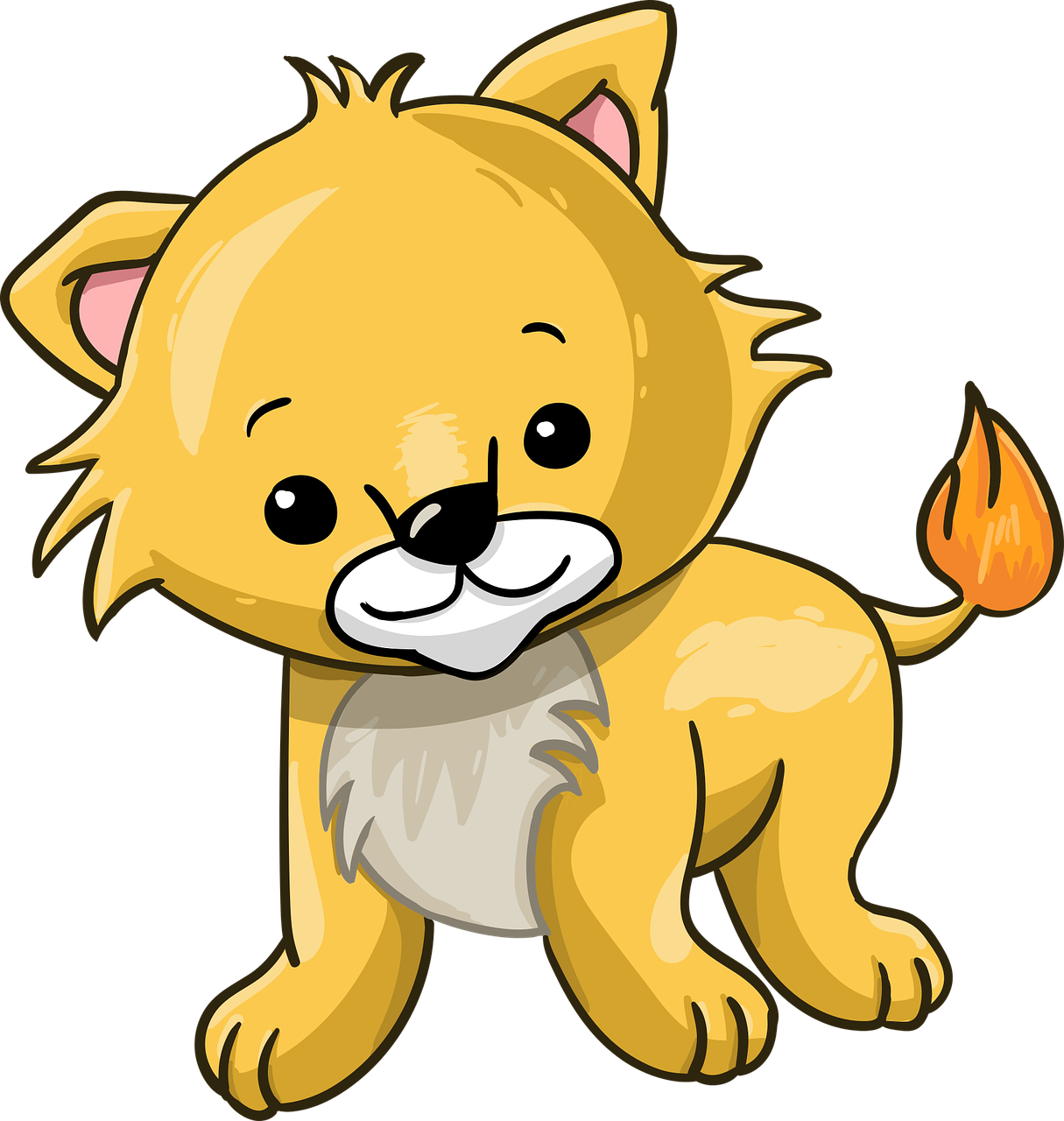 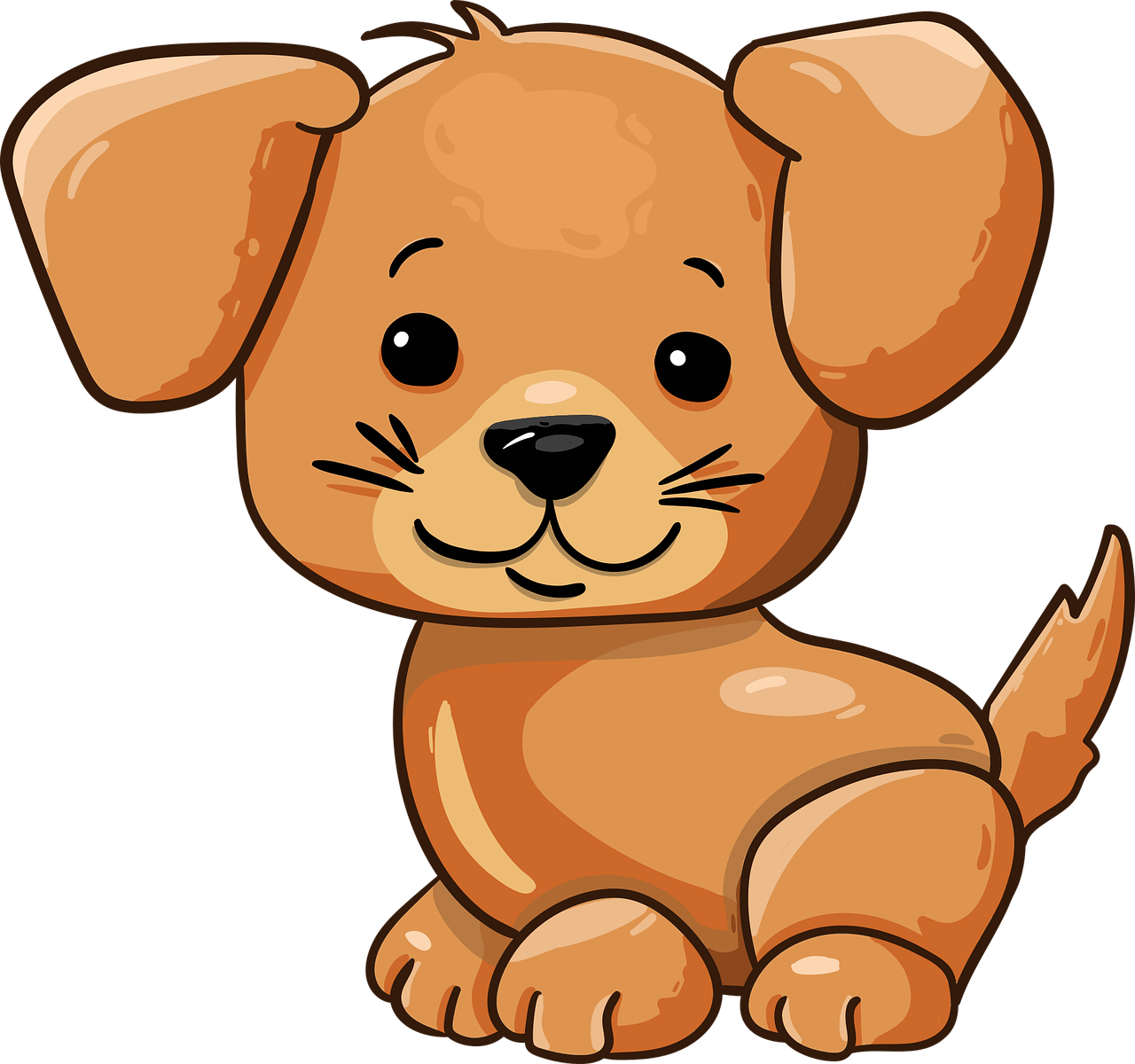 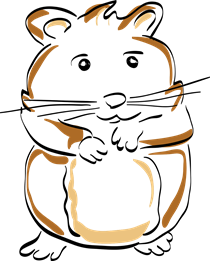 [Speaker Notes: I can swim and I have 0 legs. Who am I?]
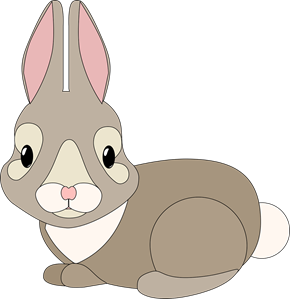 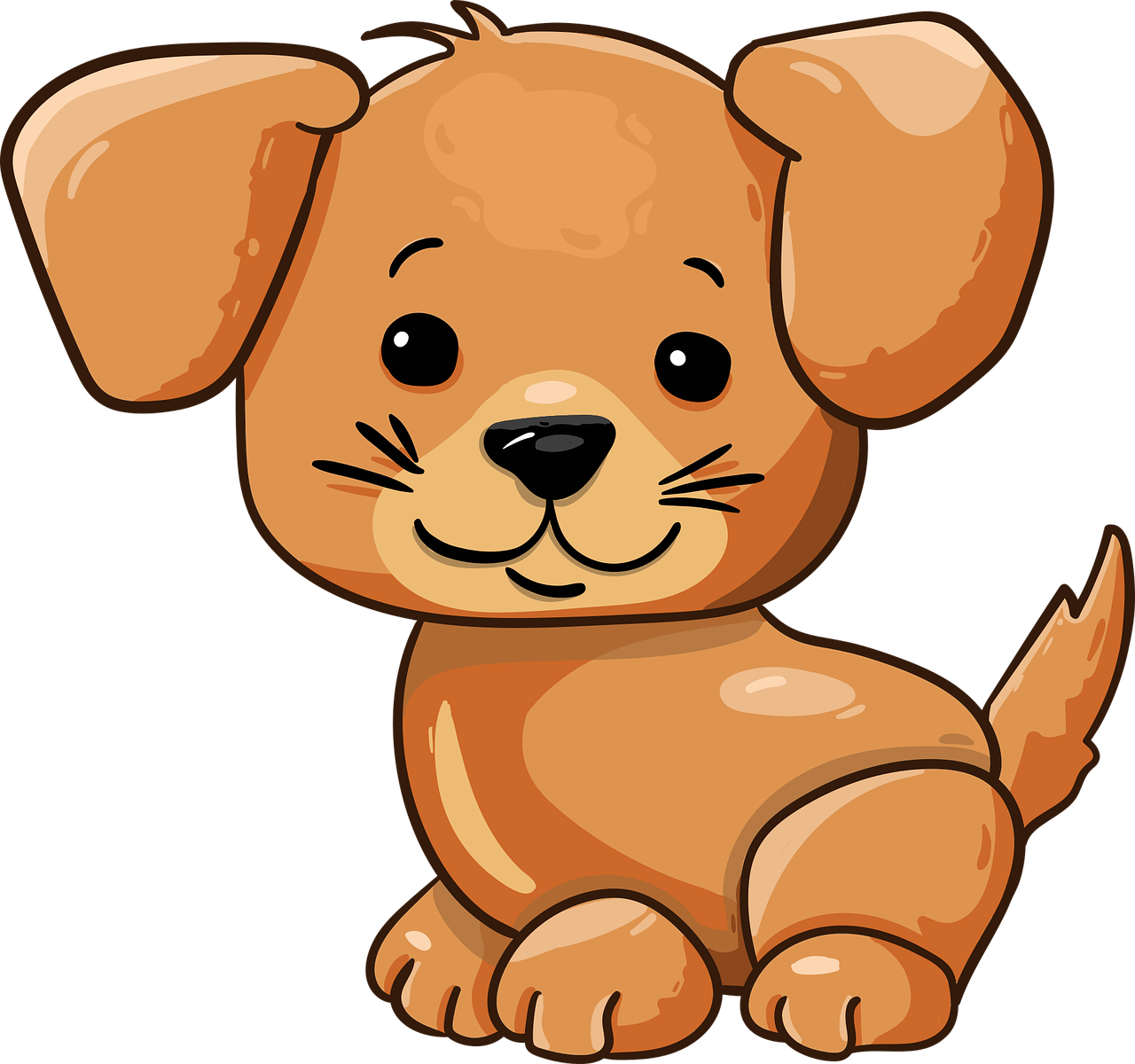 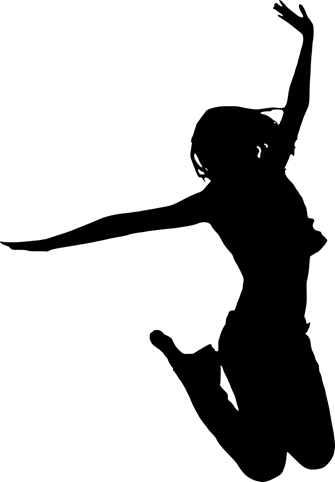 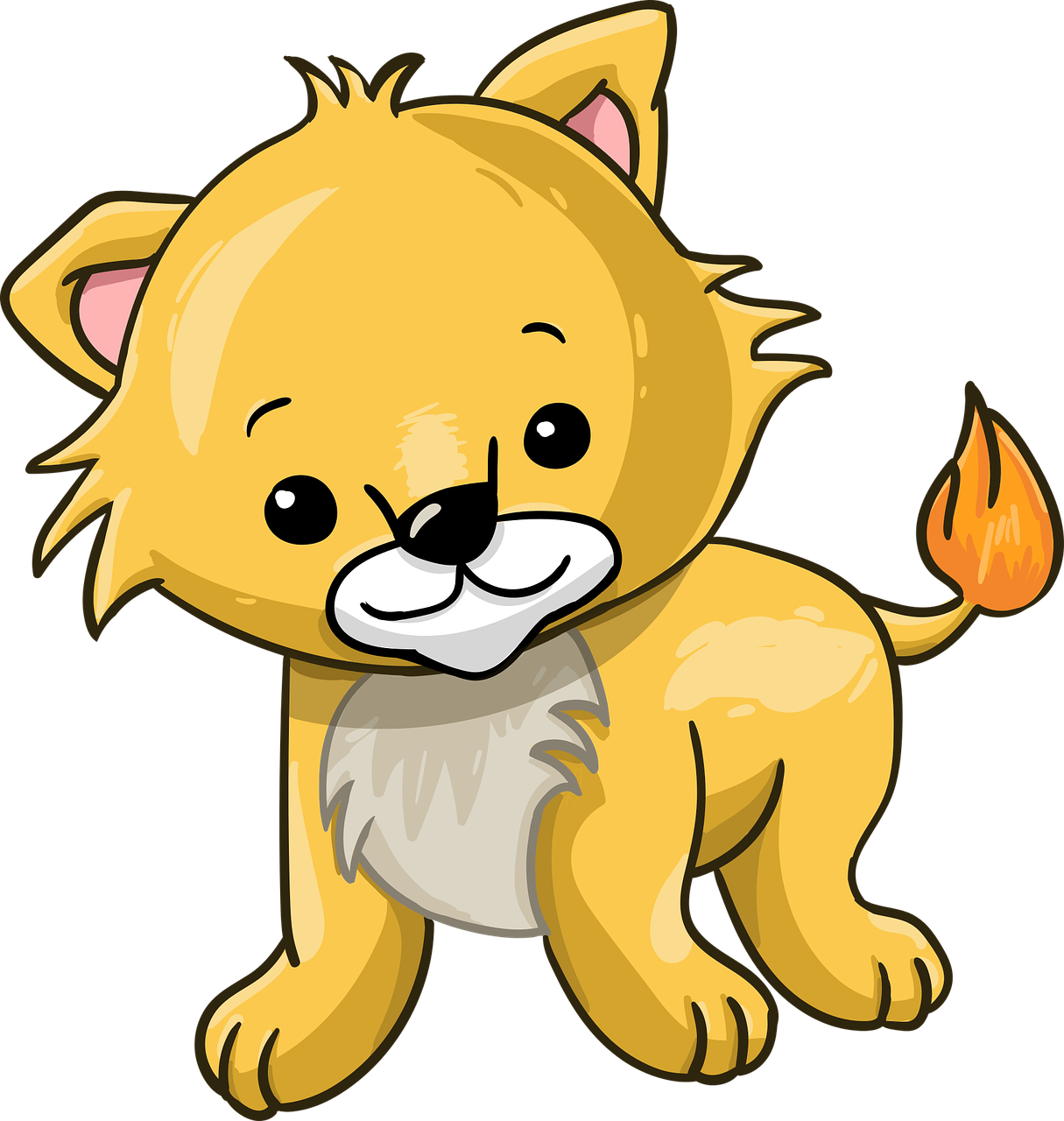 ?
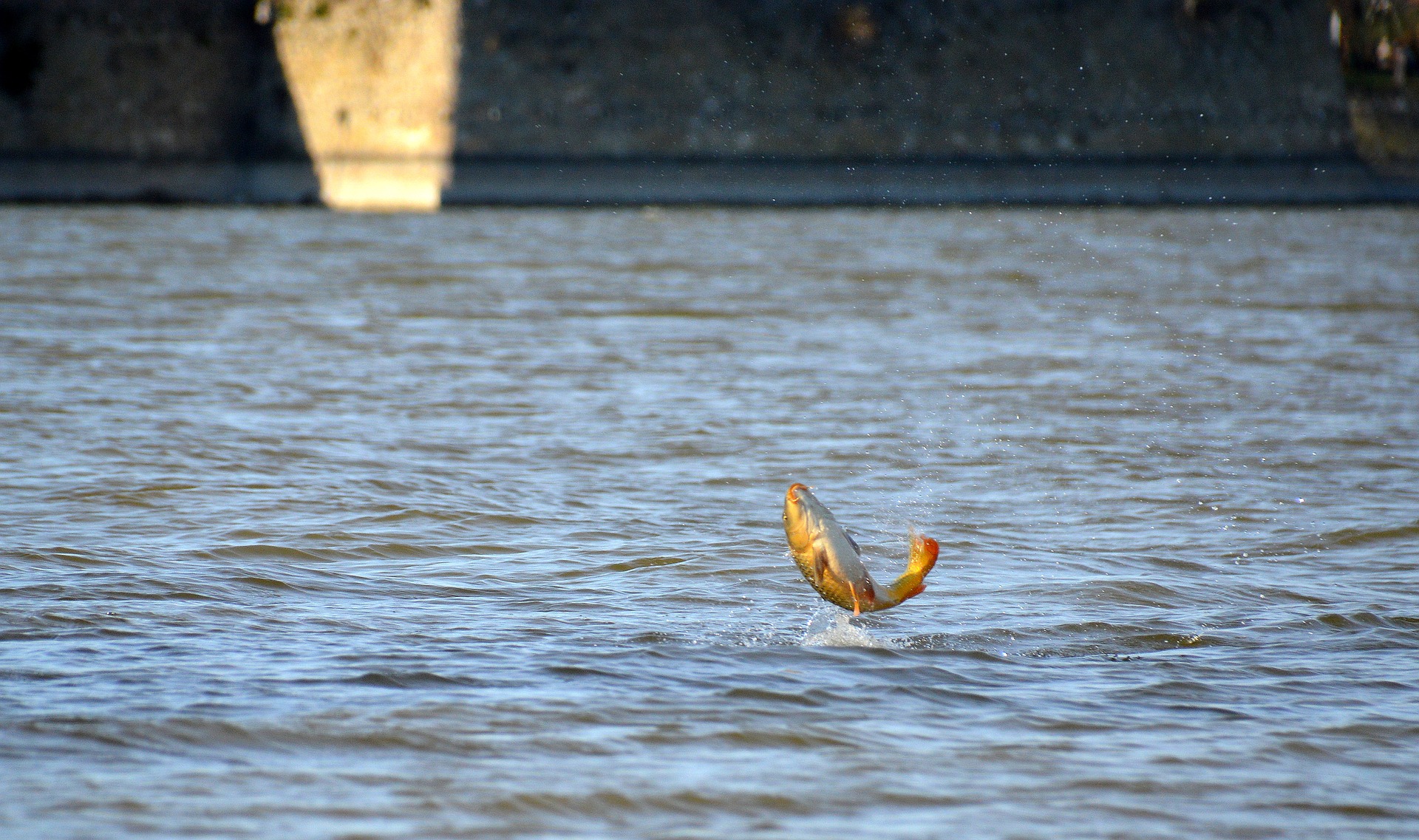 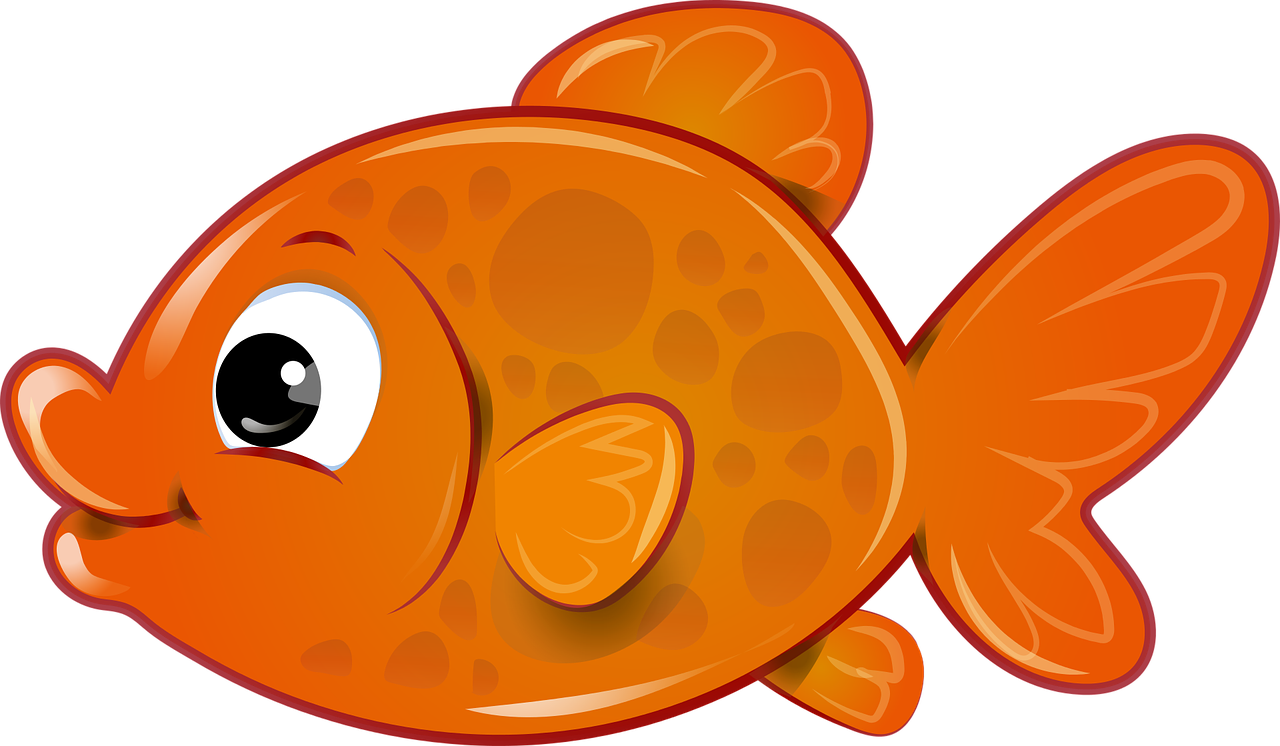 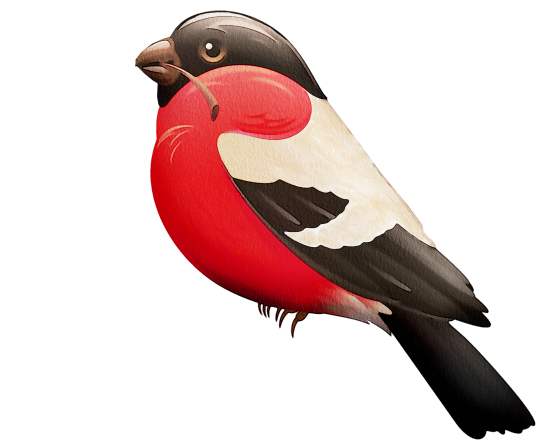 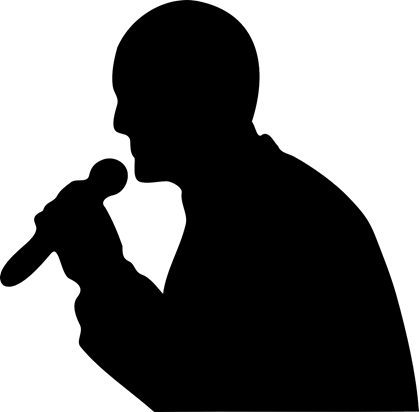 ?
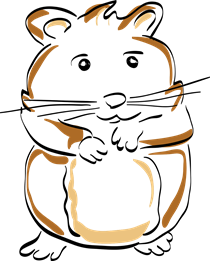 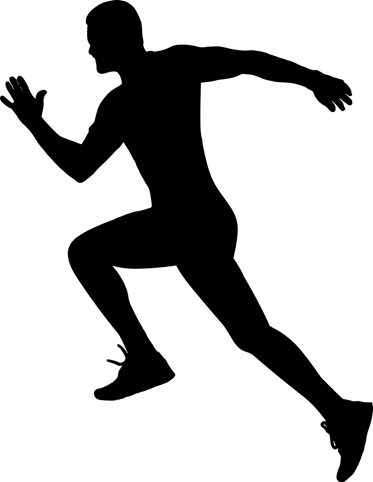 ?
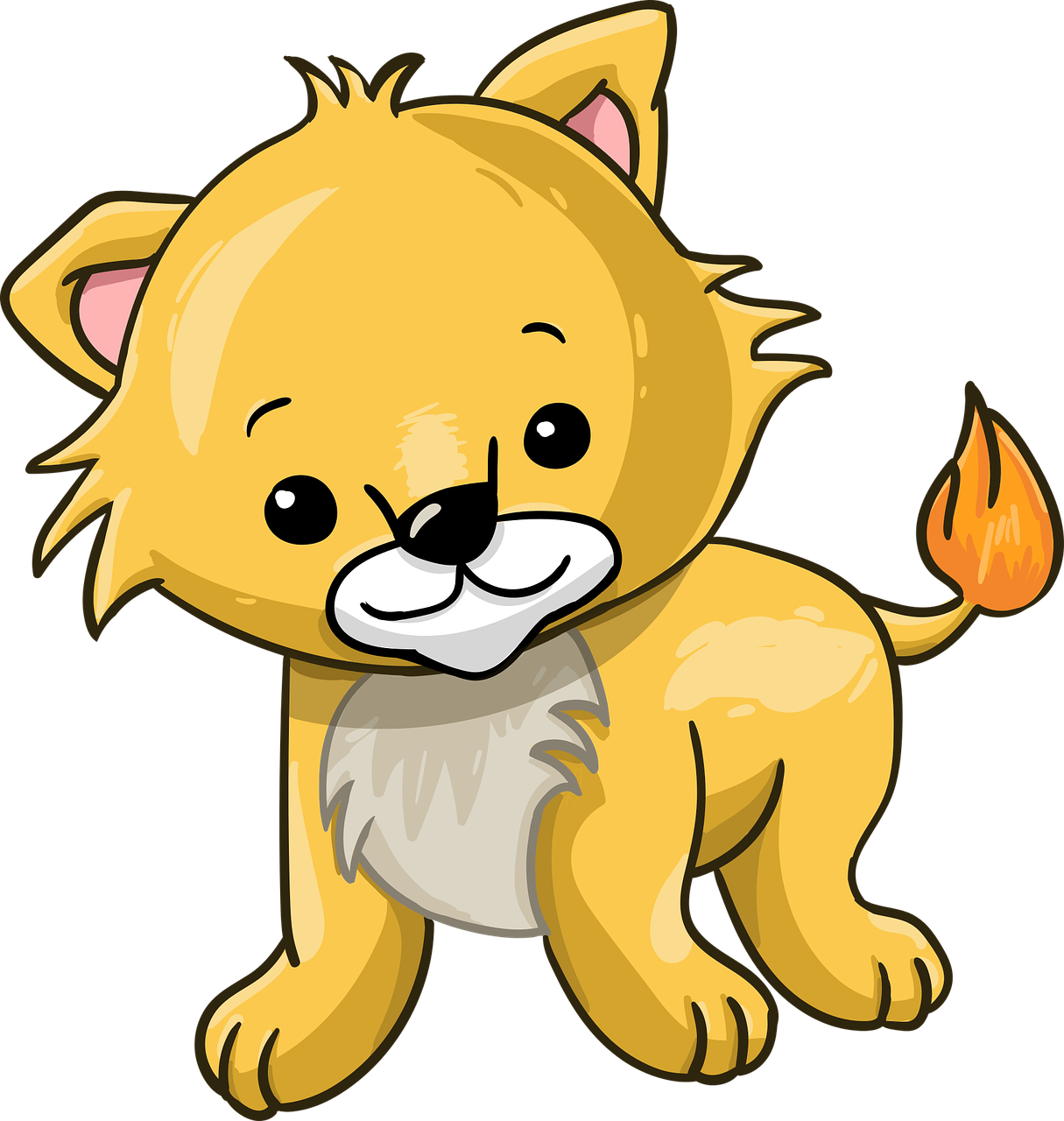 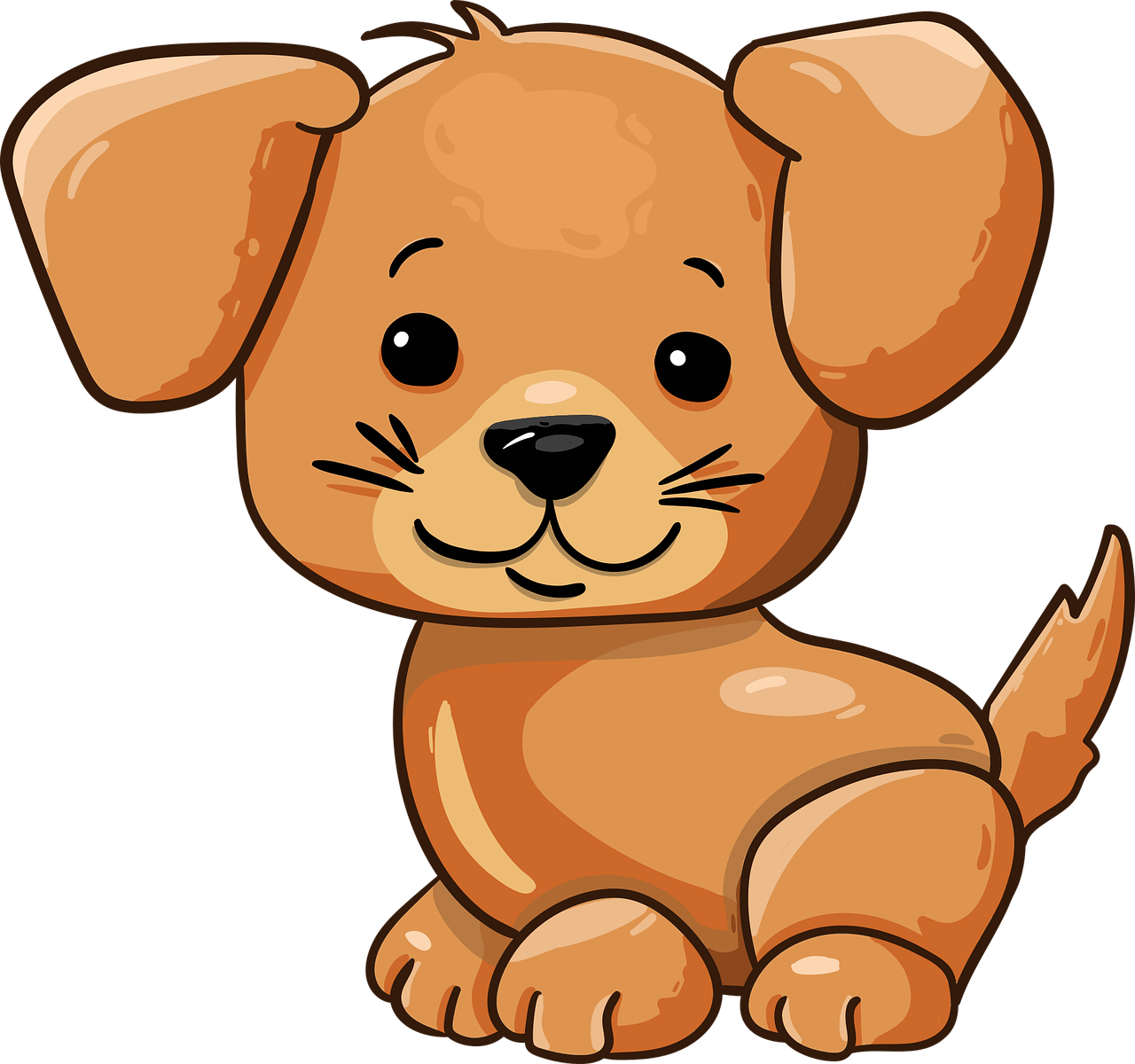 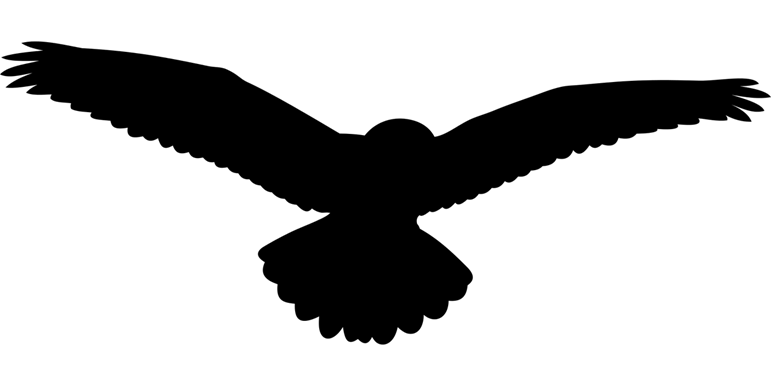 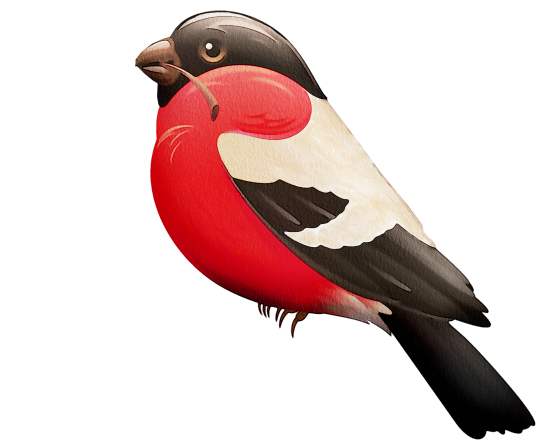 ?
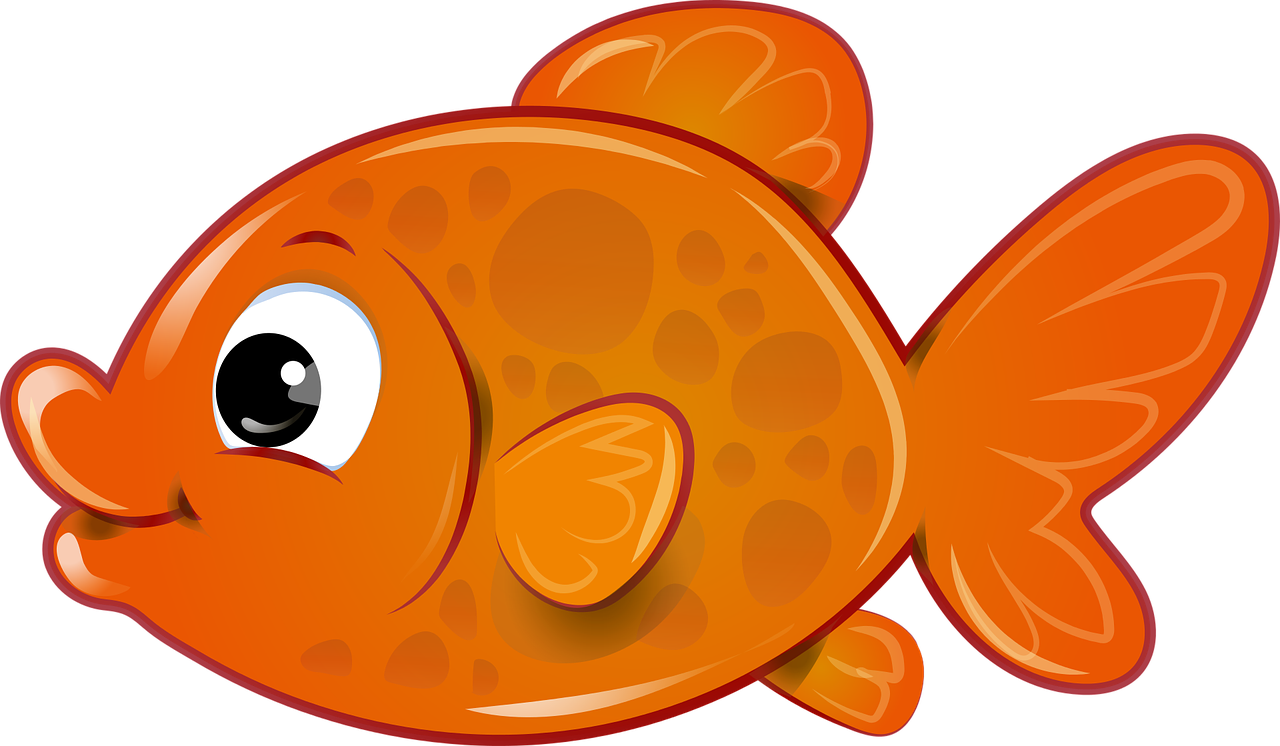 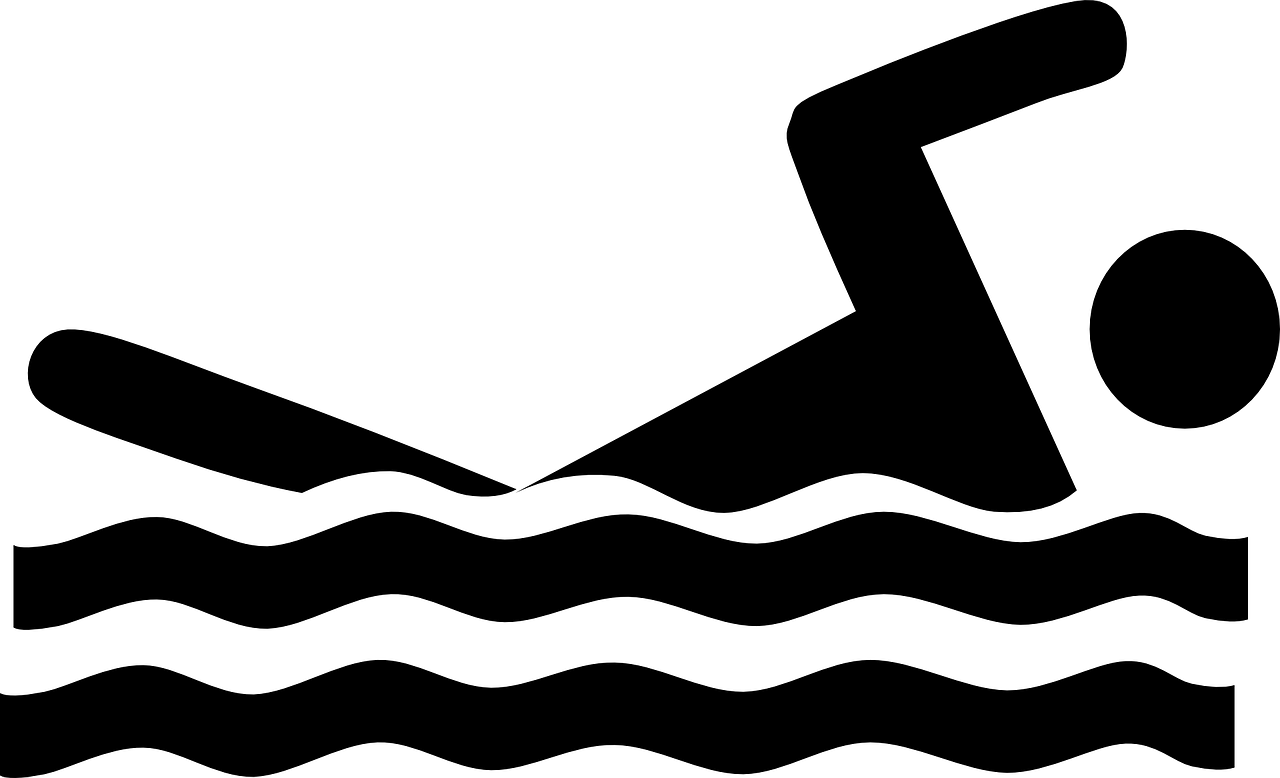 ?
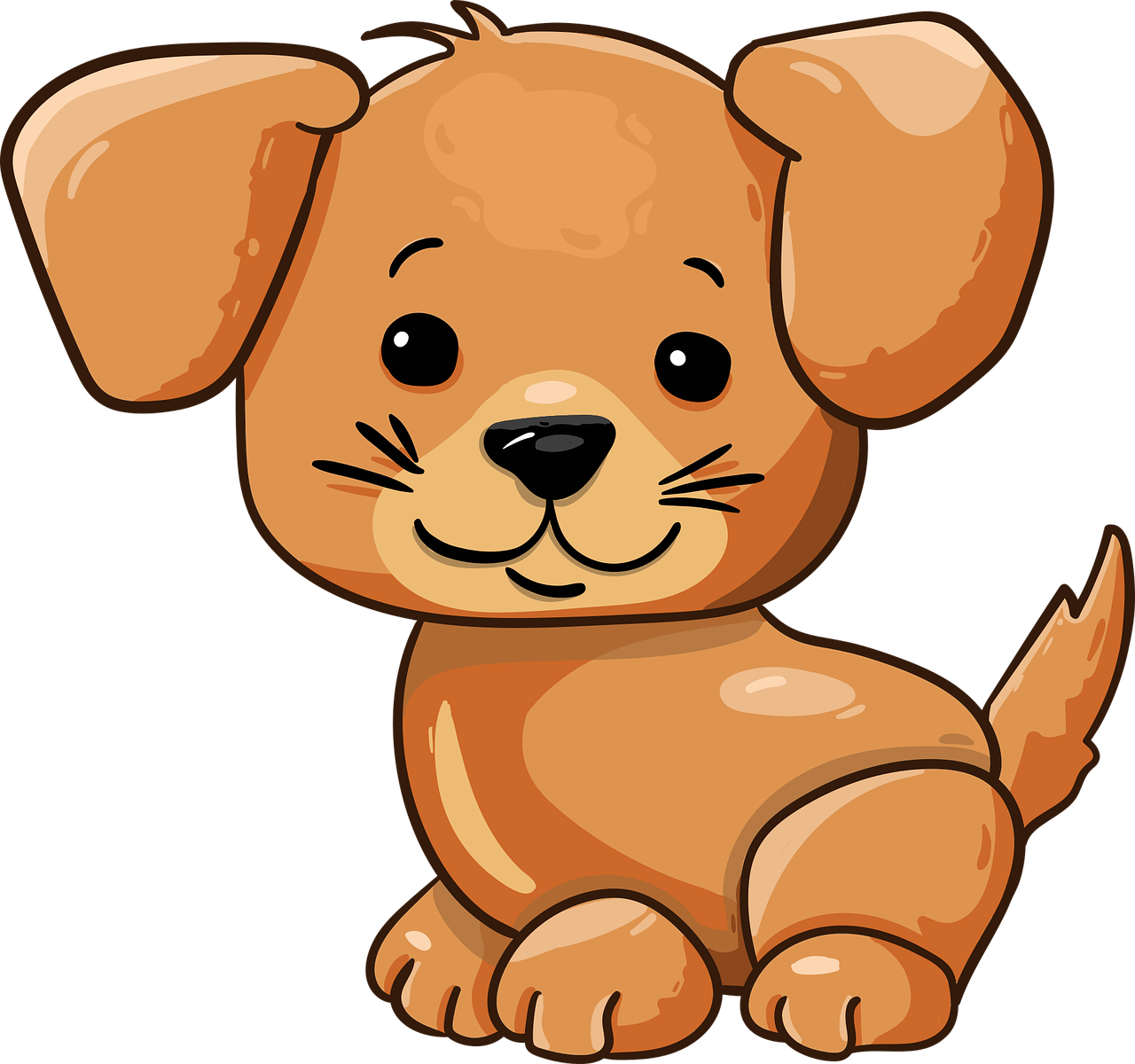 1
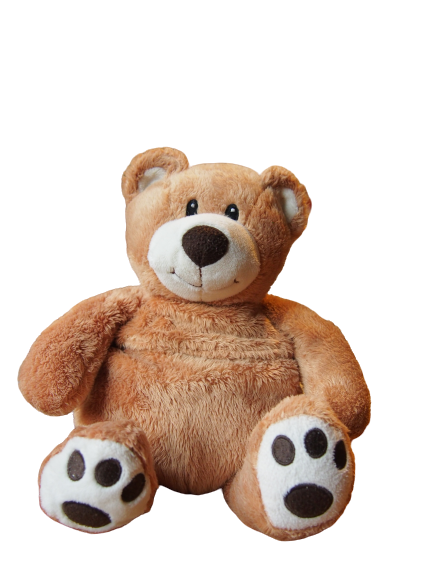 4
2
3
I have got  two round ears a big mouth a round body and a big black nose
  Puis on demande: what number are the ears? What’ number…?
What’s round? What’s big? What’s big and black?
What can animals in SA do?
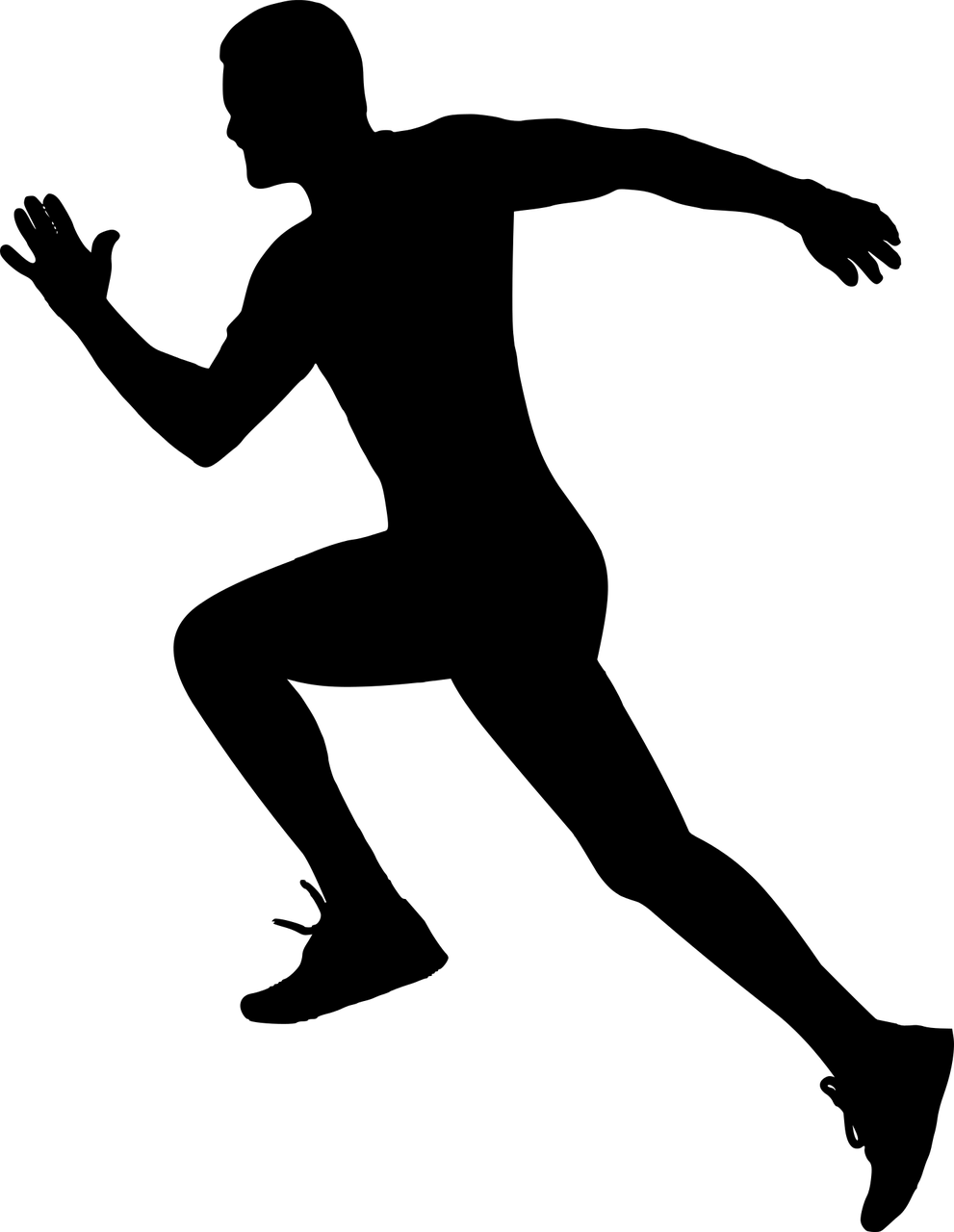 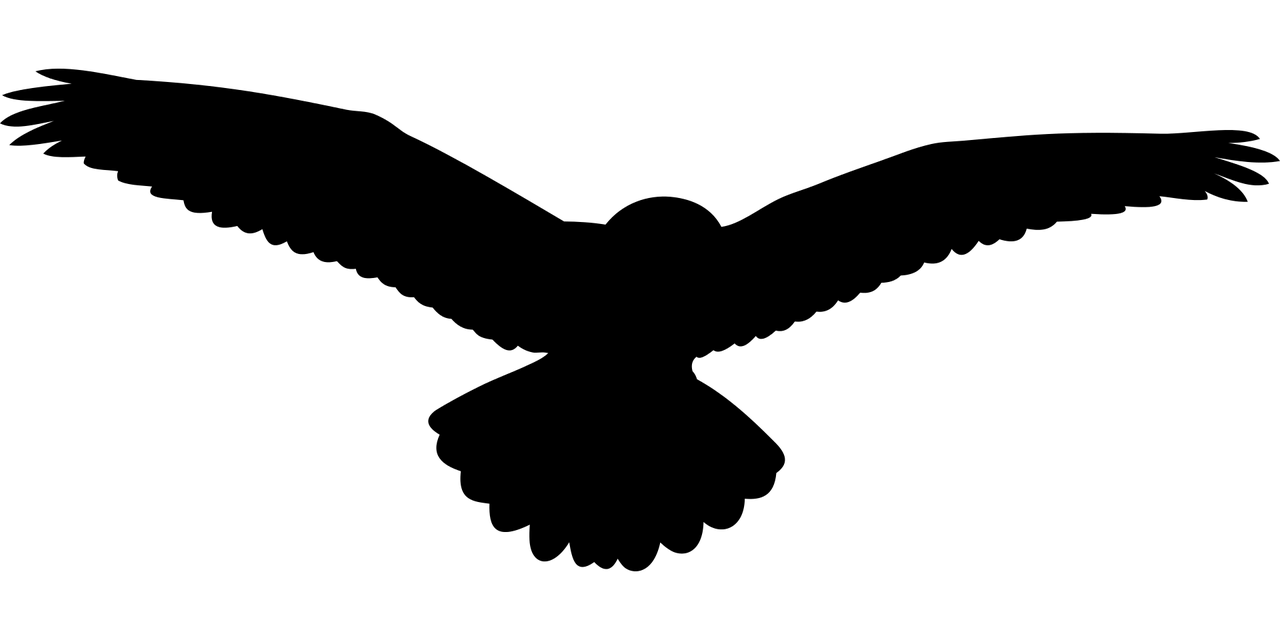 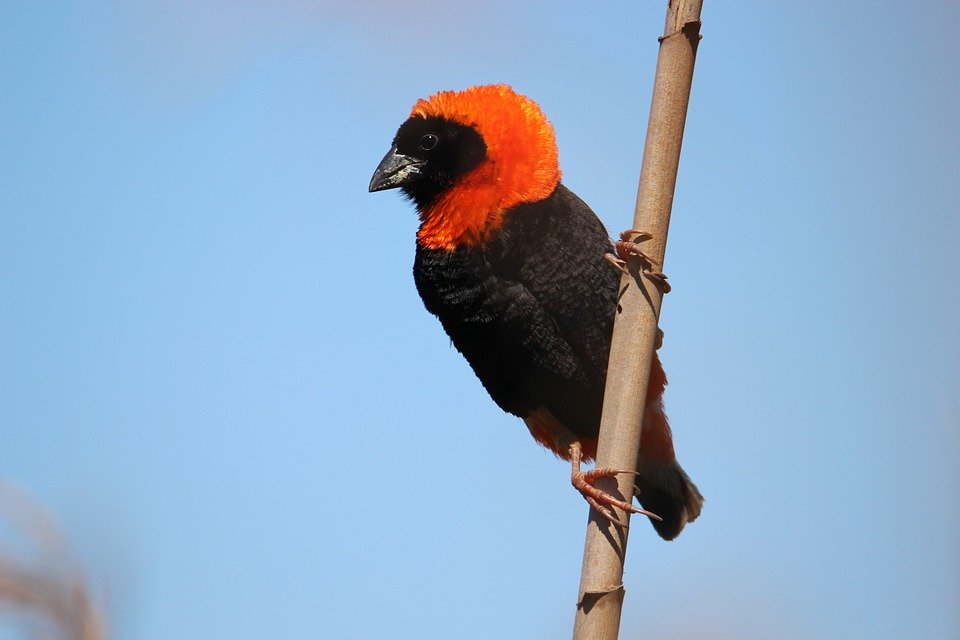 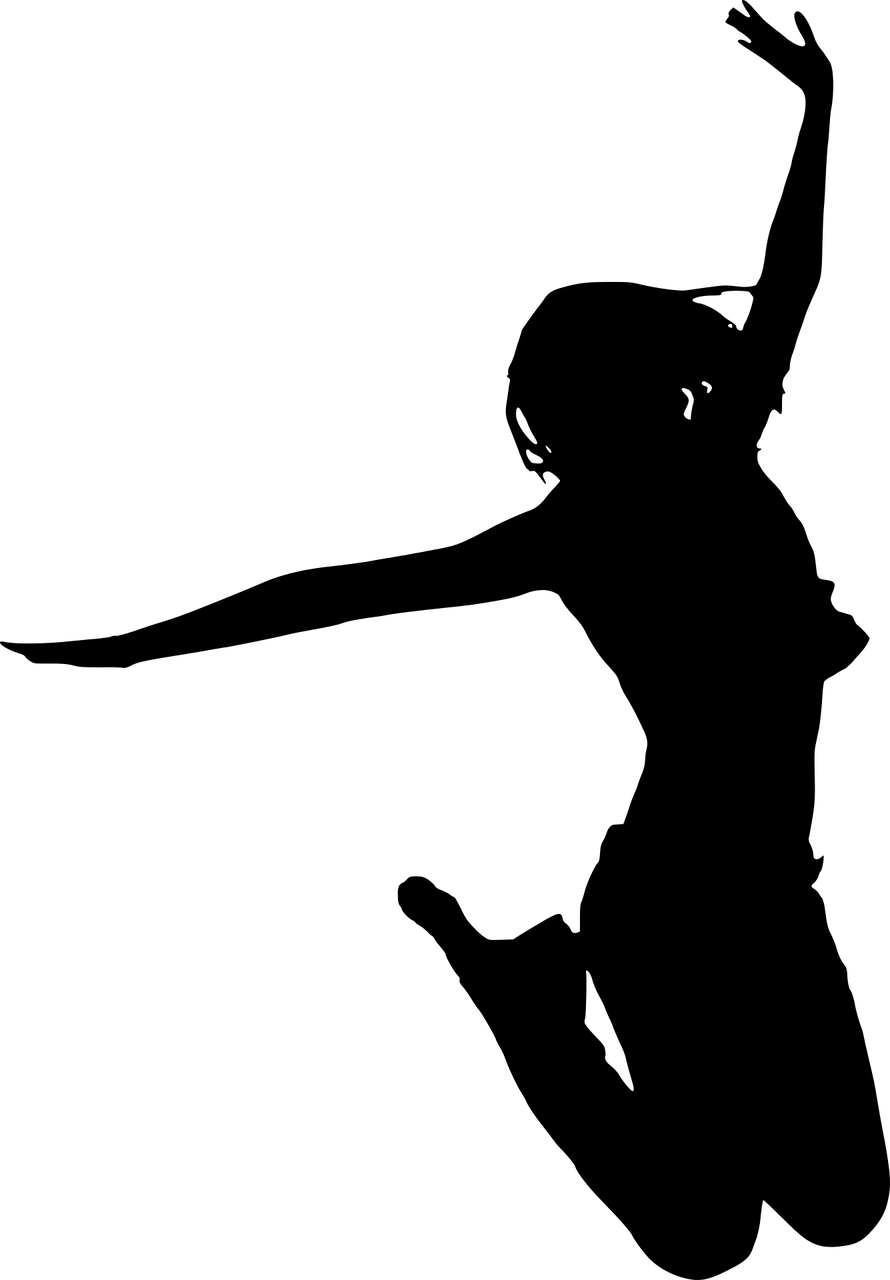 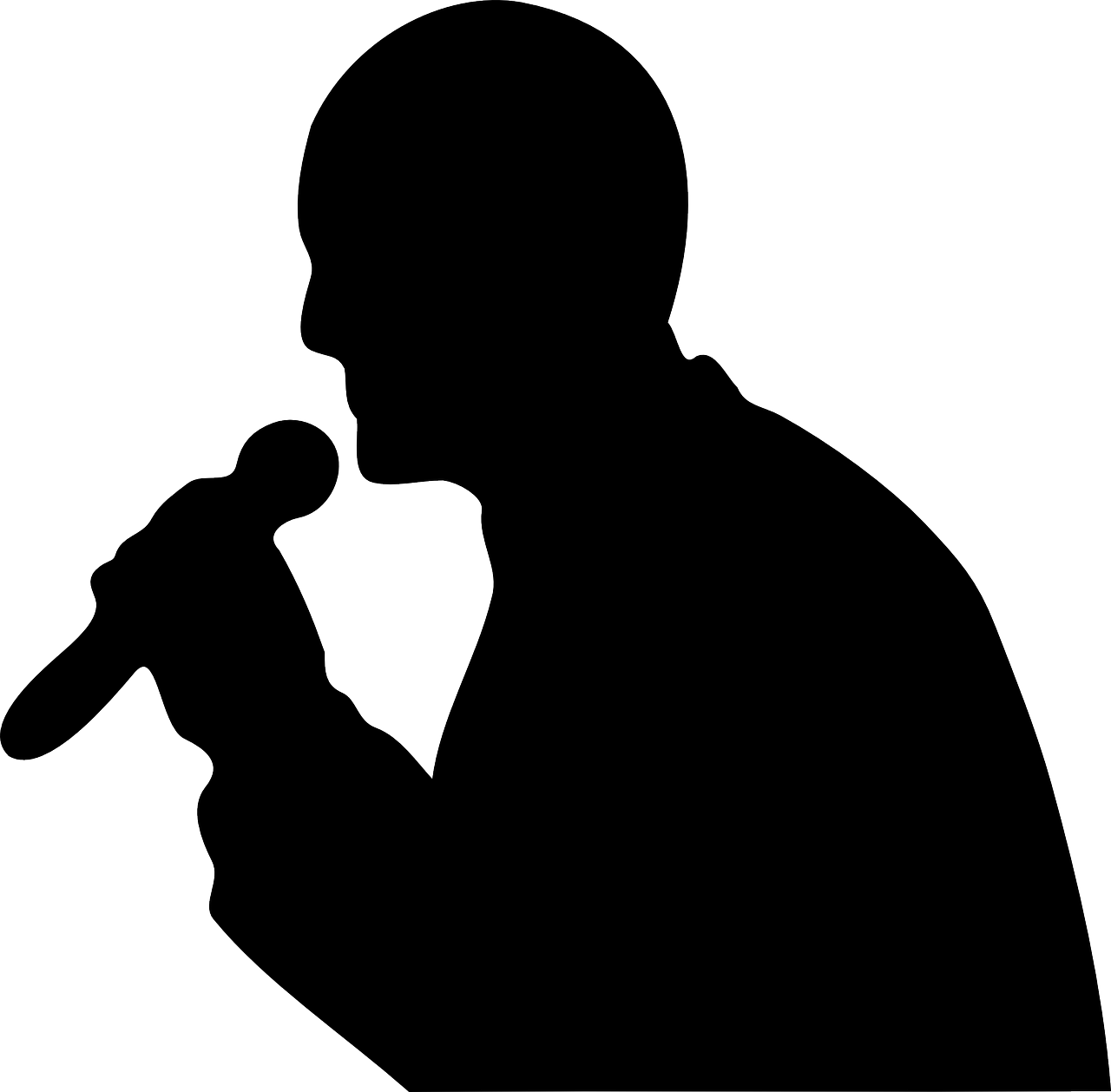 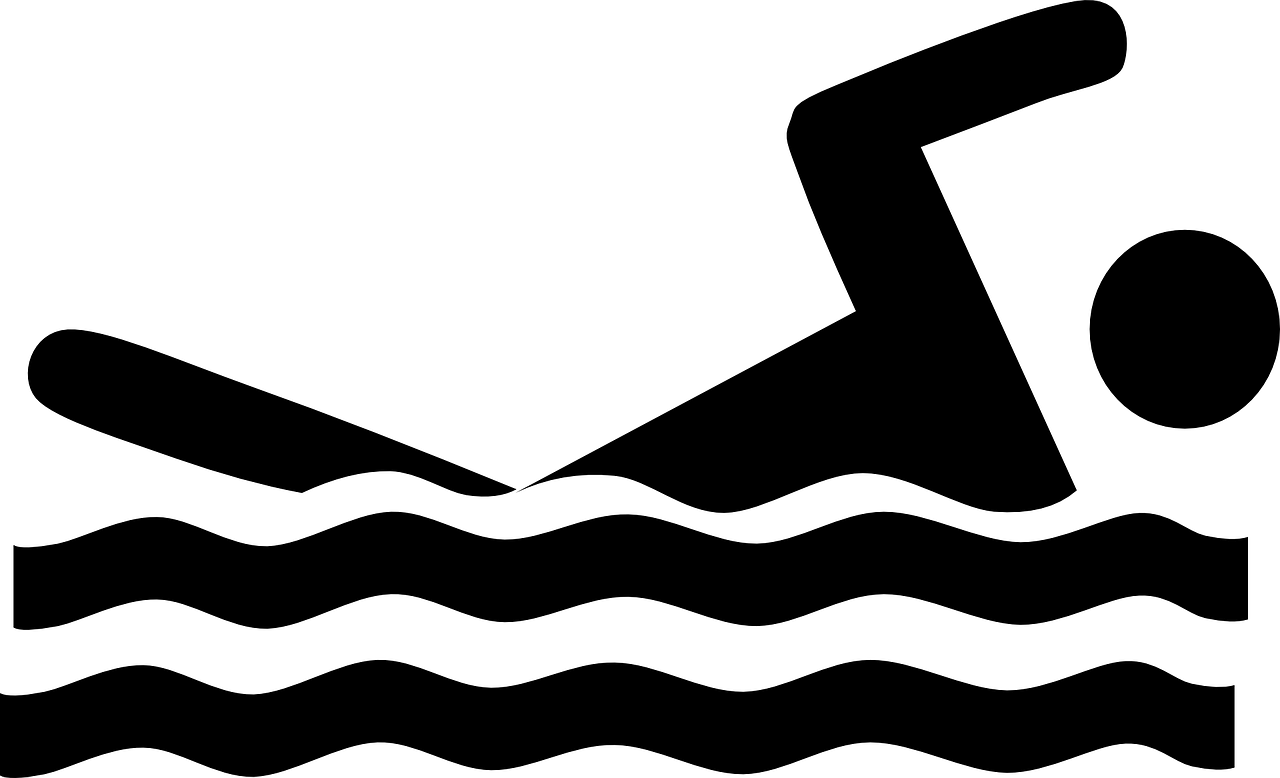